Challenges in Hadron Spectroscopy
Alessandro Pilloni
Hampton University, April 26th, 2018
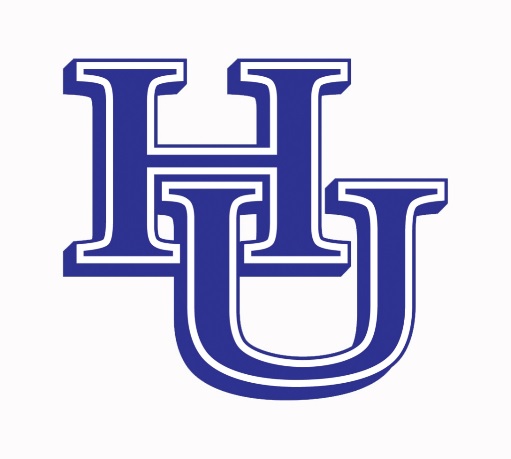 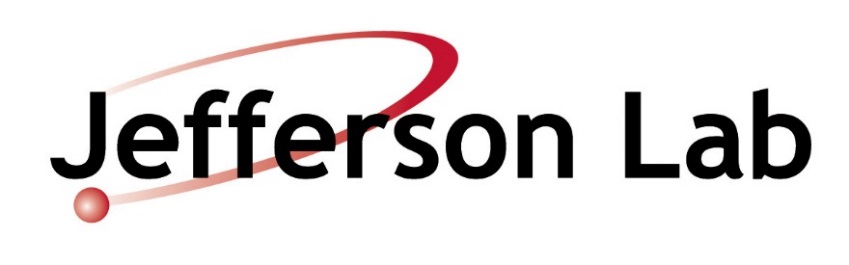 Outline
Laws of nature in a nutshell
Why the strong force is special
The S-Matrix principles
Complex numbers and amplitude analysis
Epilogue
A. Pilloni – Challenges in Hadron Spectroscopy
2
[Speaker Notes: 2 slides su Zc, a Bes e a Belle
2 slide su tetraquark model: dall’hamiltoniana di Jaffe al calcolo delle masse
1 slide su molecular models, dove sono i carichi? (non in Tornqvist, si in Hanhart, vedere Braaten, citare Nefediev)
2 slides su decay channels, dove si dovrebbe vedere, e a seconda del modello, vedere qualche plot
1 slide su Y(4260), tetraquark? C’è lo strano (si vede la f0)
1 slide su Zc a cleo (anche il neutro)]
The four forces
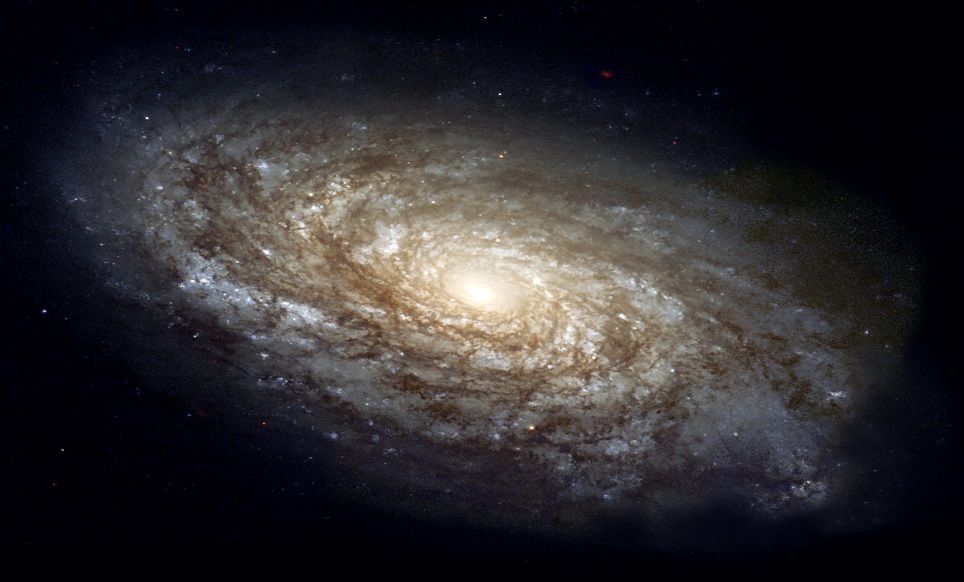 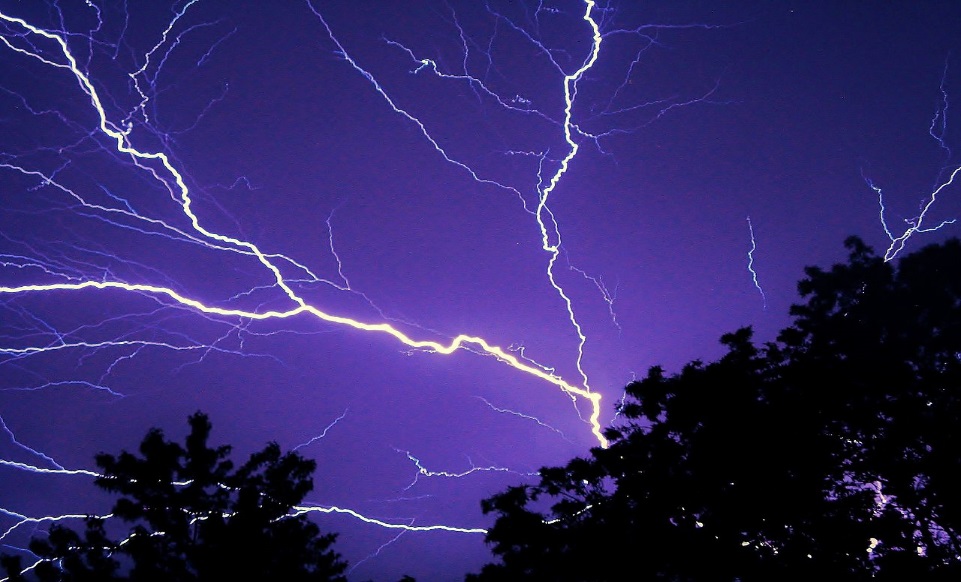 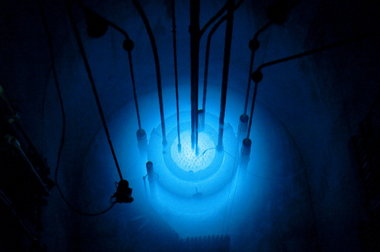 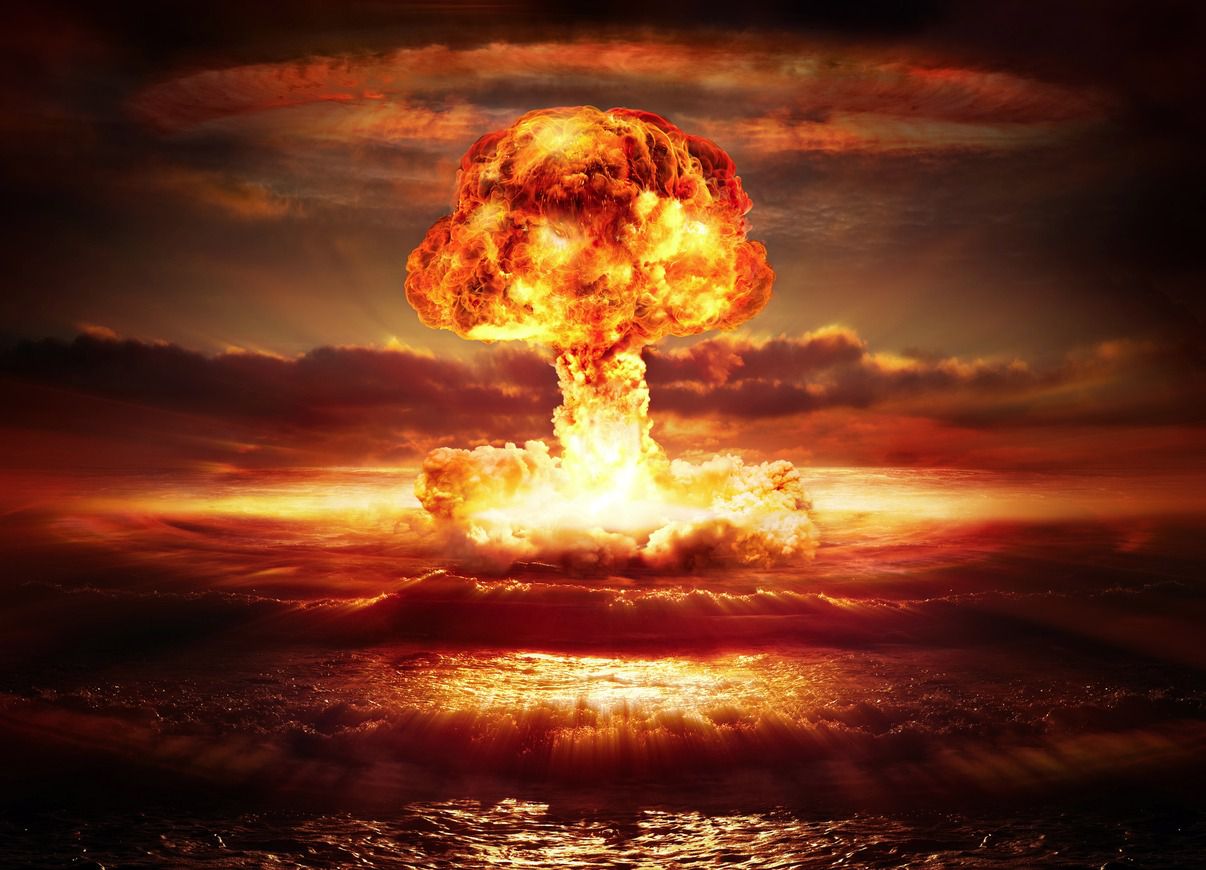 A. Pilloni – Challenges in Hadron Spectroscopy
3
[Speaker Notes: 2 slides su Zc, a Bes e a Belle
2 slide su tetraquark model: dall’hamiltoniana di Jaffe al calcolo delle masse
1 slide su molecular models, dove sono i carichi? (non in Tornqvist, si in Hanhart, vedere Braaten, citare Nefediev)
2 slides su decay channels, dove si dovrebbe vedere, e a seconda del modello, vedere qualche plot
1 slide su Y(4260), tetraquark? C’è lo strano (si vede la f0)
1 slide su Zc a cleo (anche il neutro)]
Reminder
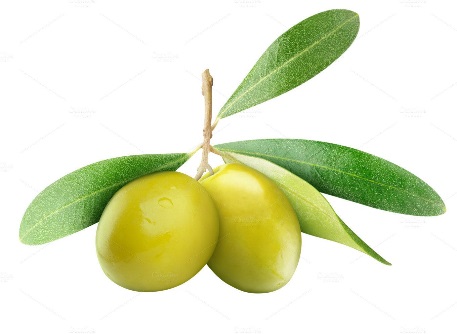 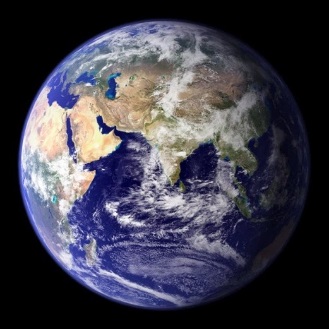 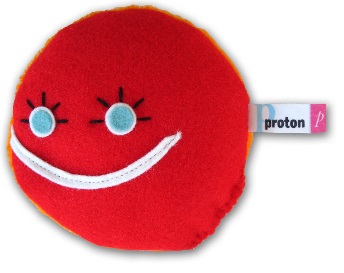 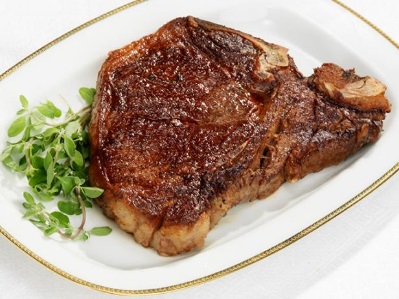 A. Pilloni – Challenges in Hadron Spectroscopy
4
How we probe the forces
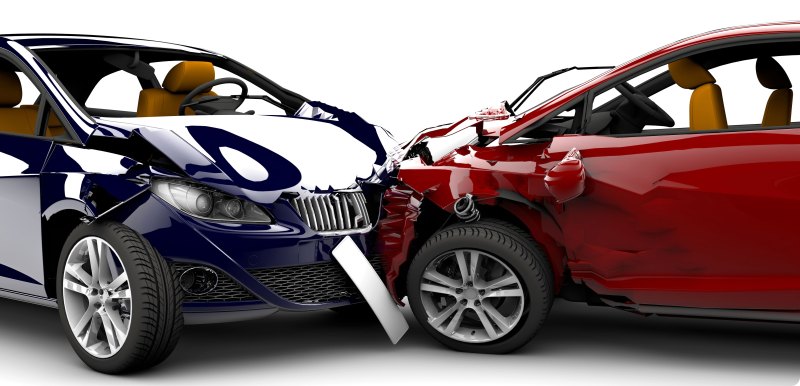 We smash particles against each other, the best way of creating new particles
It’s like if in a car accident, the pieces of the collision would create new fancy, expensive cars
(Do not try with your car. Believe me, it’s a bad idea)
A. Pilloni – Challenges in Hadron Spectroscopy
5
How we probe the forces at CERN
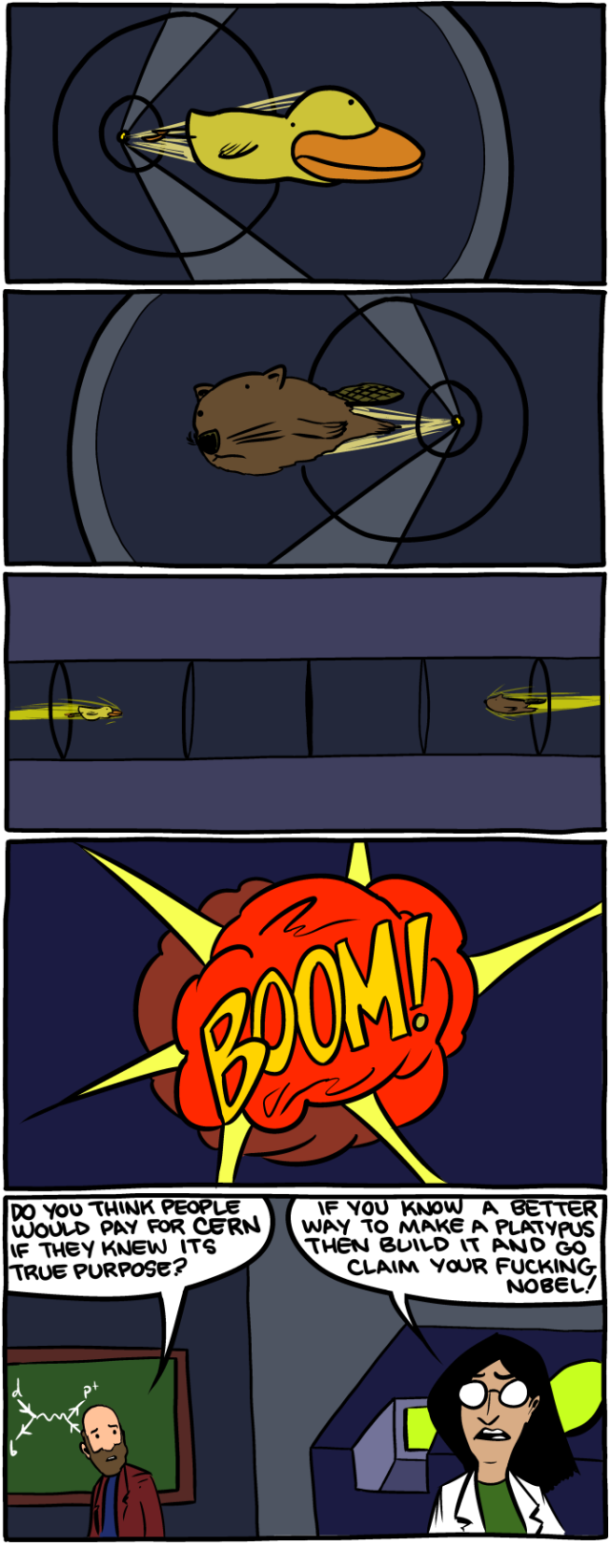 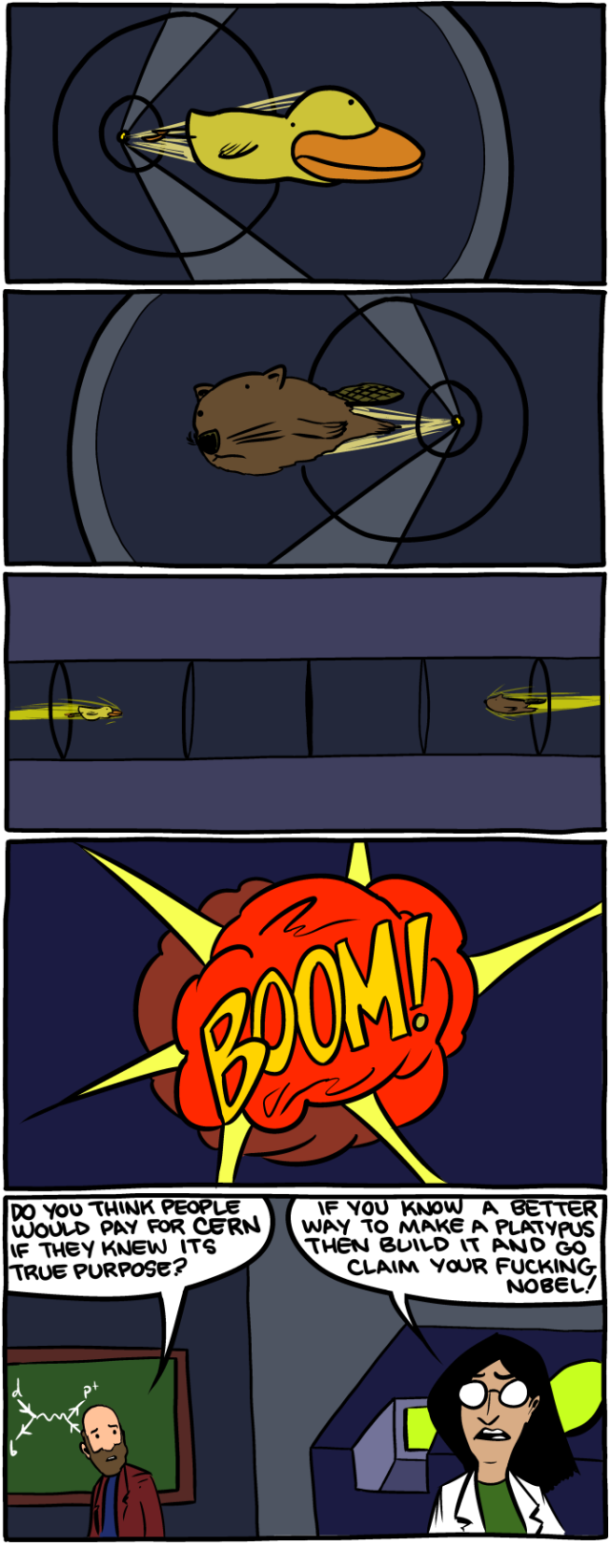 A. Pilloni – Challenges in Hadron Spectroscopy
6
How we probe the forces at JLab
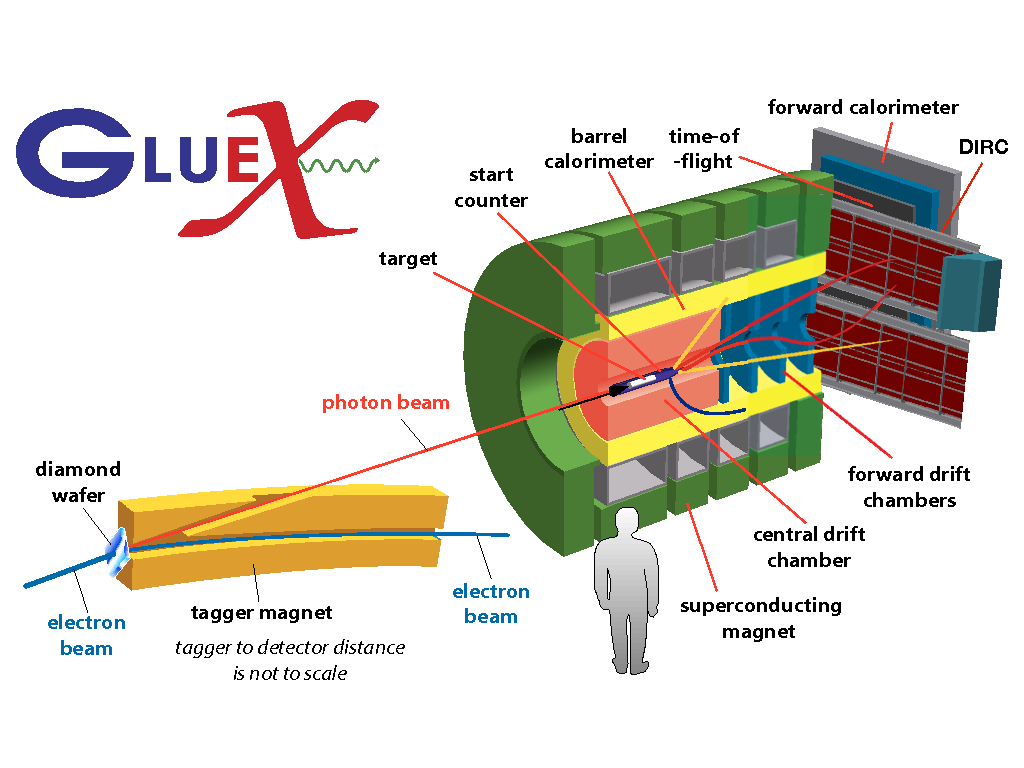 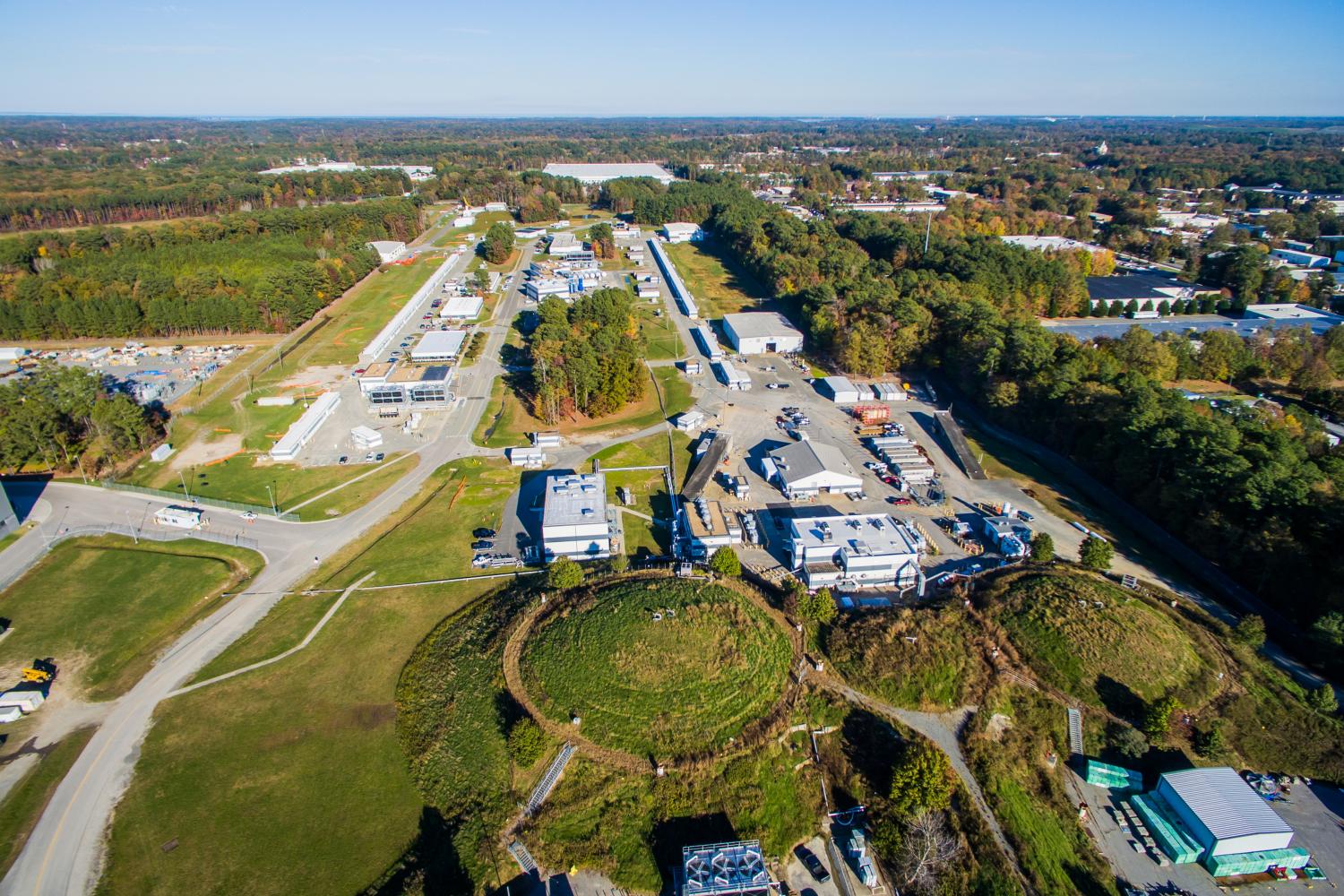 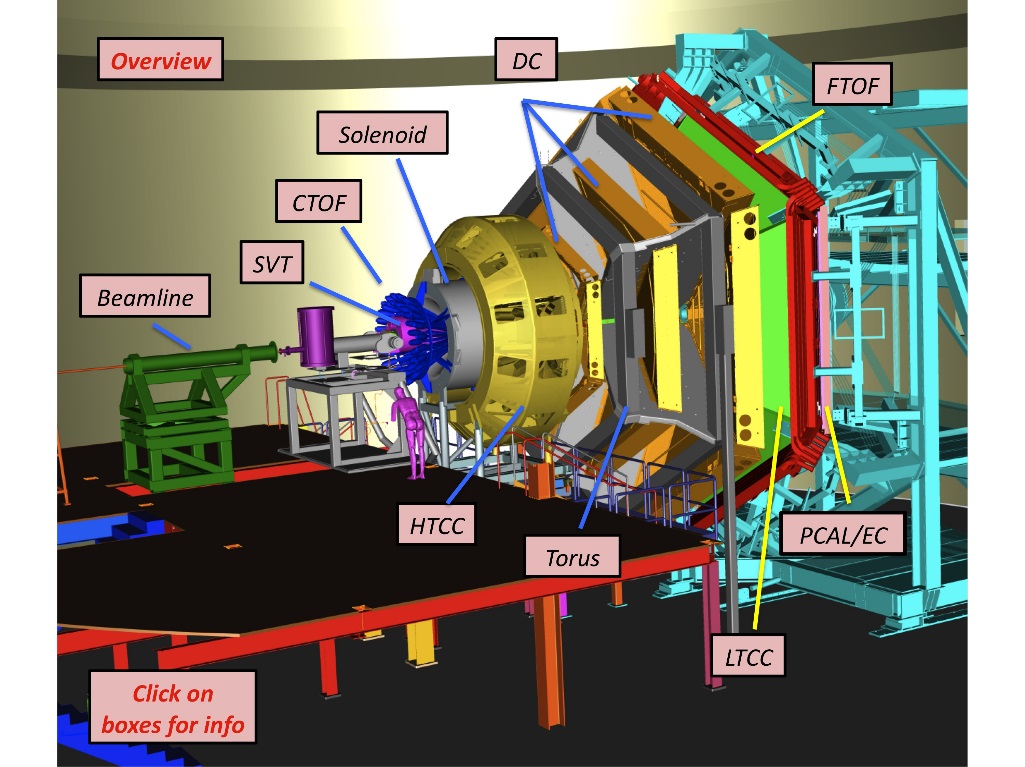 Hydrogen target (mostly),
Clean (?) physics
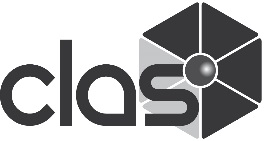 A. Pilloni – Challenges in Hadron Spectroscopy
7
Standard Model Constituents
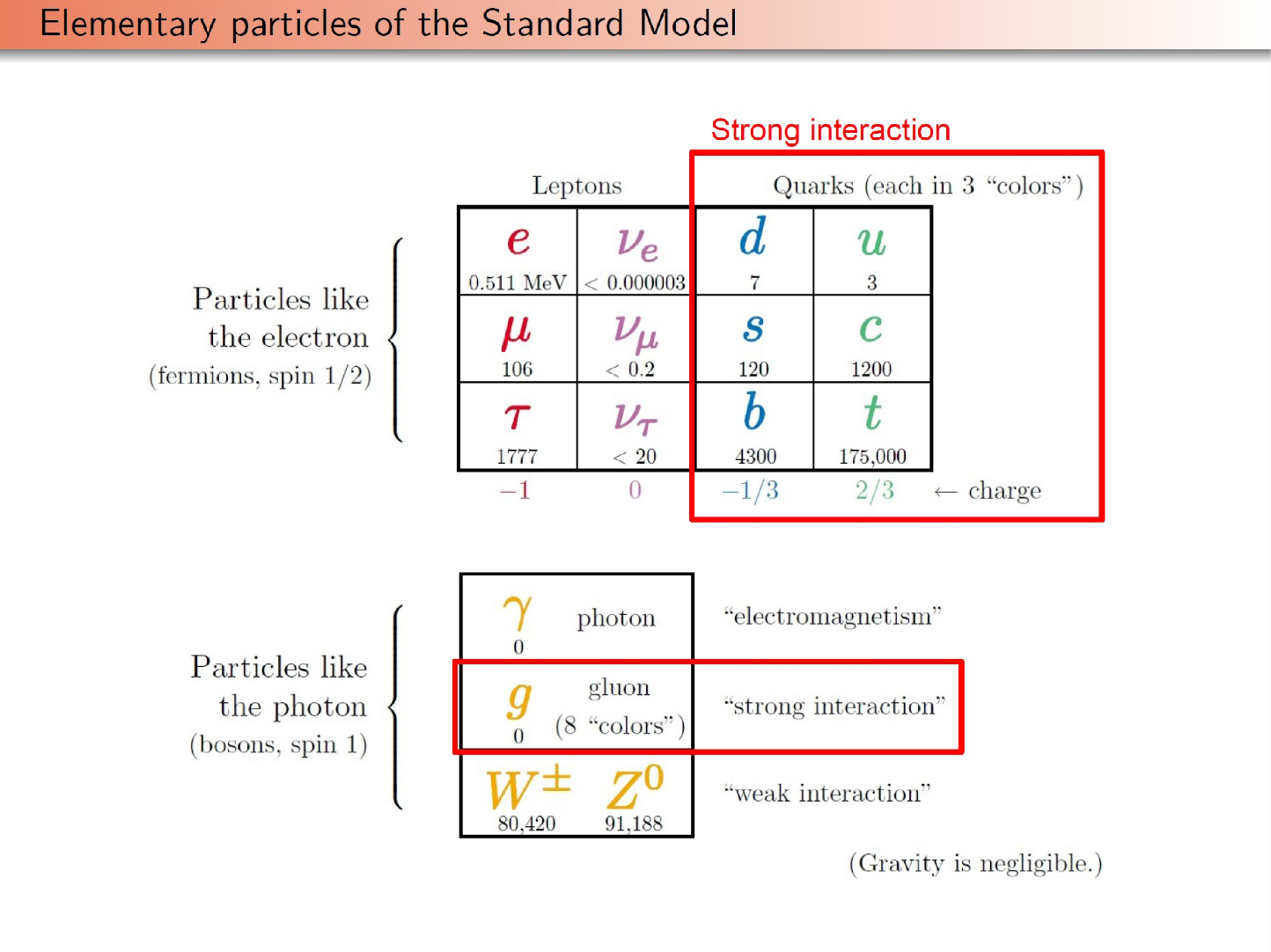 Standard model is a remarkable simple theory

The particle in the spectrum can easily fit in a table
H
"Higgs interaction"
Higgs
125,000
A. Pilloni – Challenges in Hadron Spectroscopy
8
Standard Model Constituents
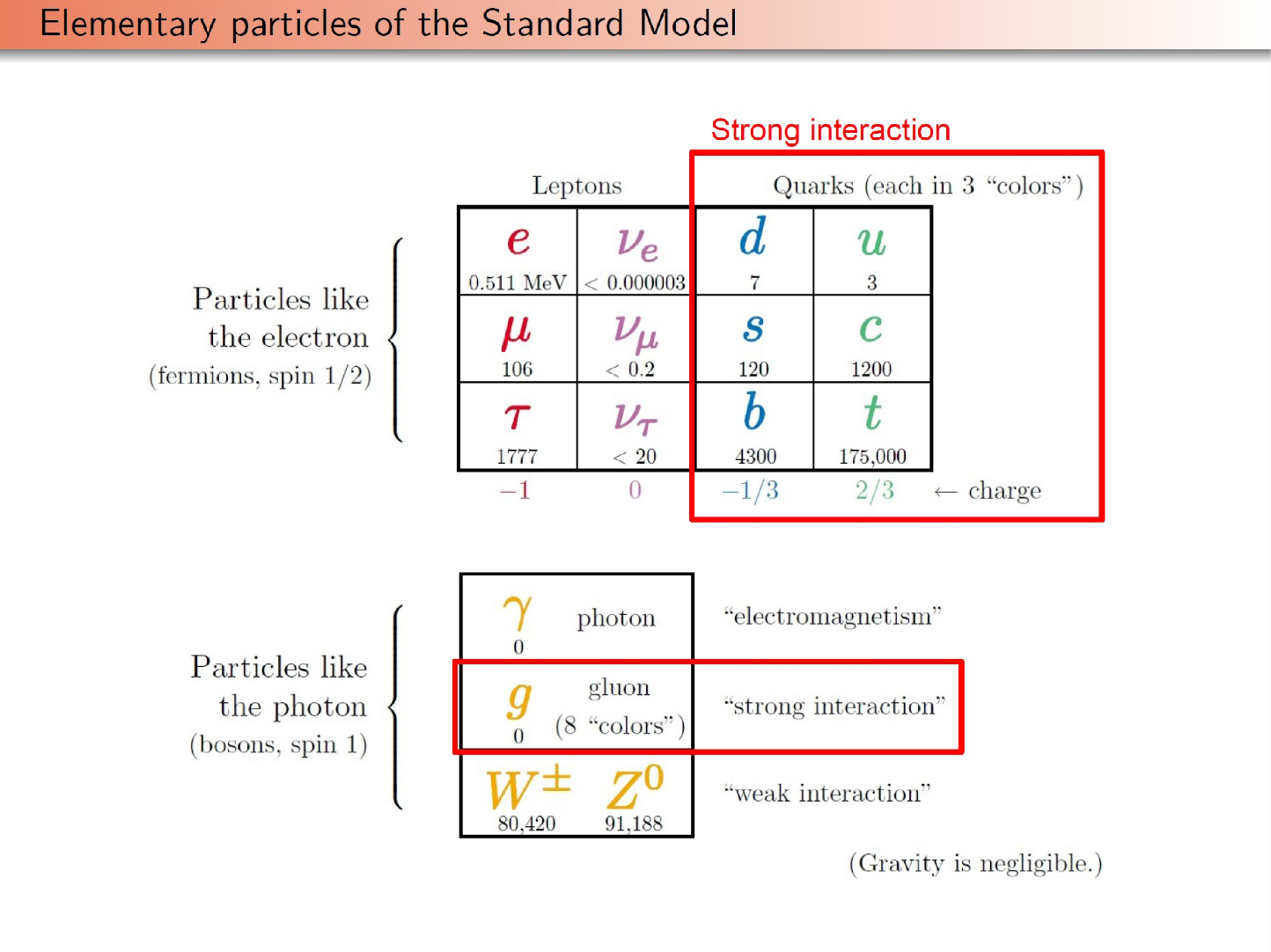 H
"Higgs interaction"
Higgs
125,000
A. Pilloni – Challenges in Hadron Spectroscopy
9
Quantum ChromoDynamics (QCD)
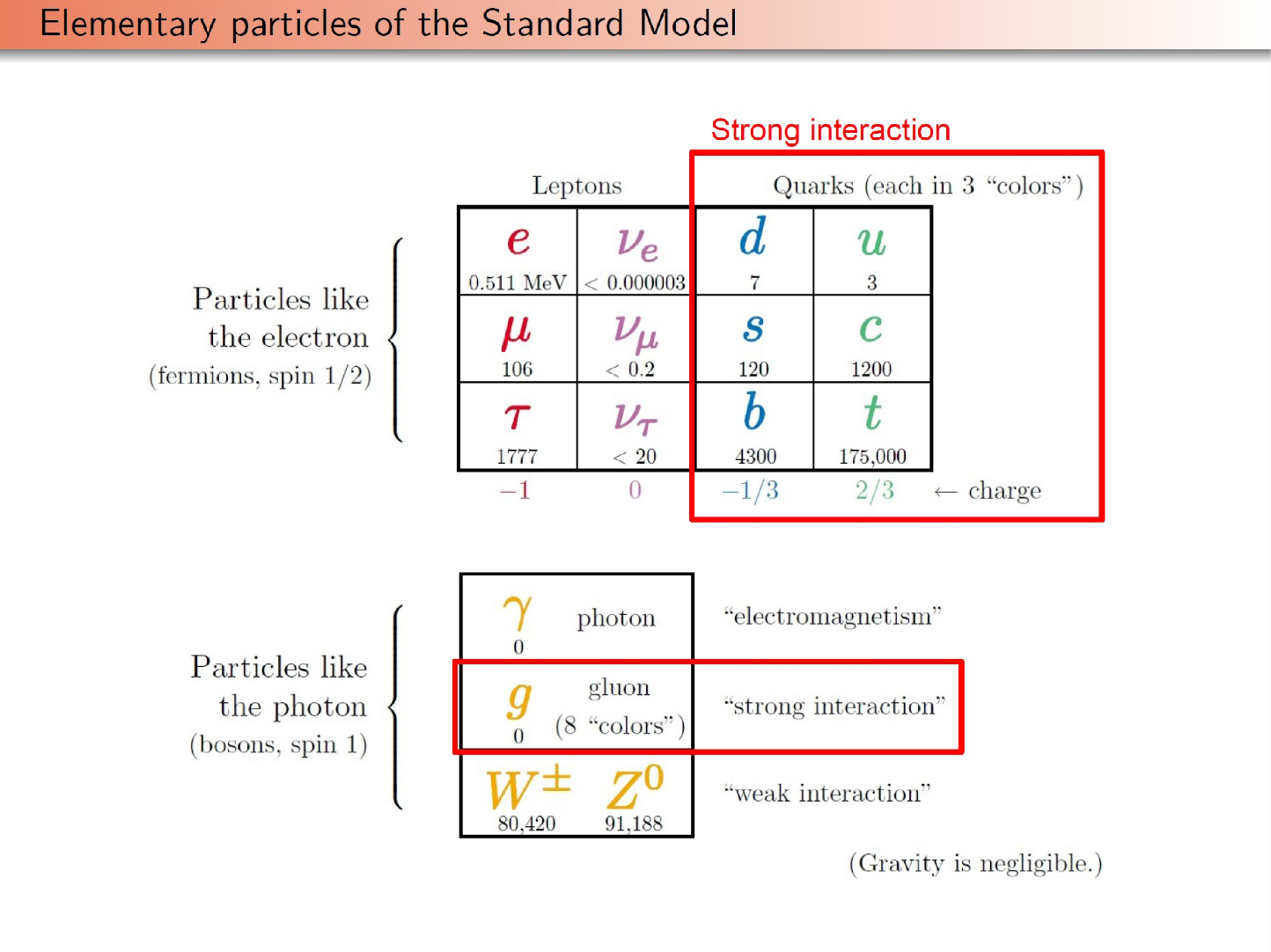 H
"Higgs interaction"
Higgs
125,000
Gluon is massless. Long range?
Have you ever observed a quark?
A. Pilloni – Challenges in Hadron Spectroscopy
10
Welcome to Hell
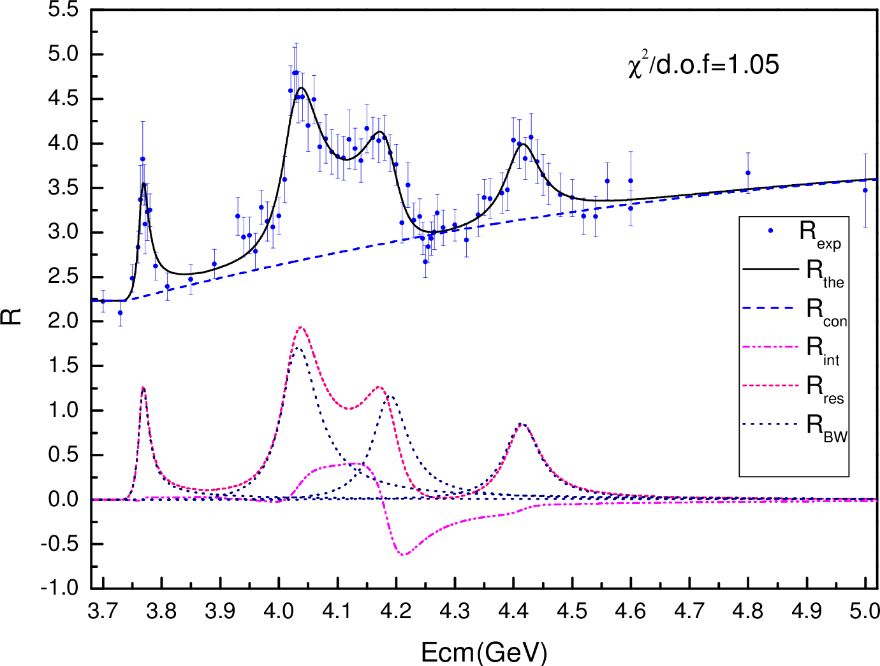 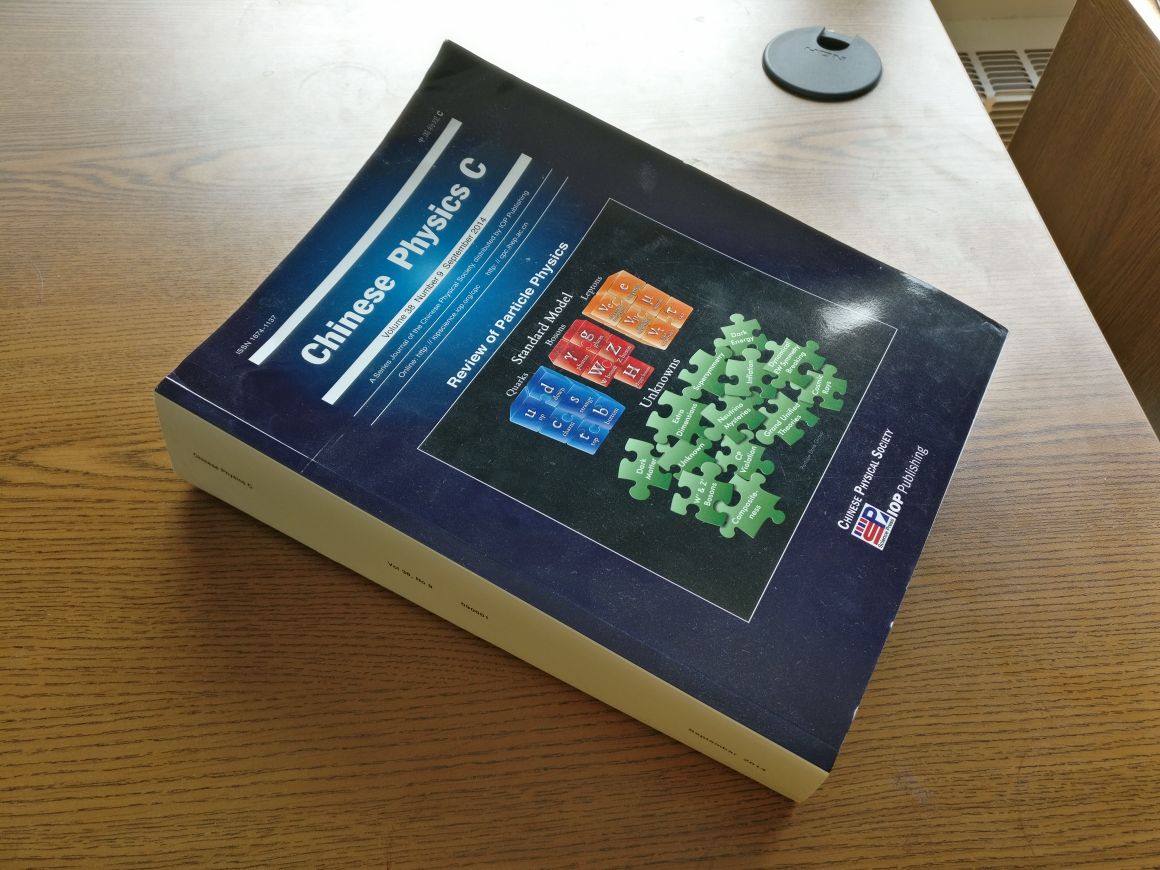 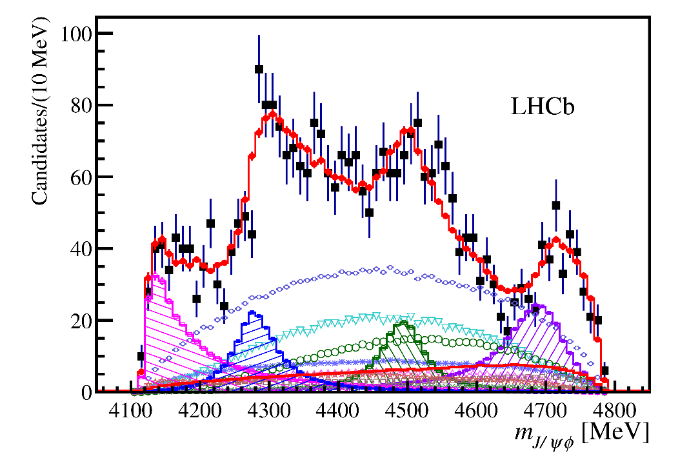 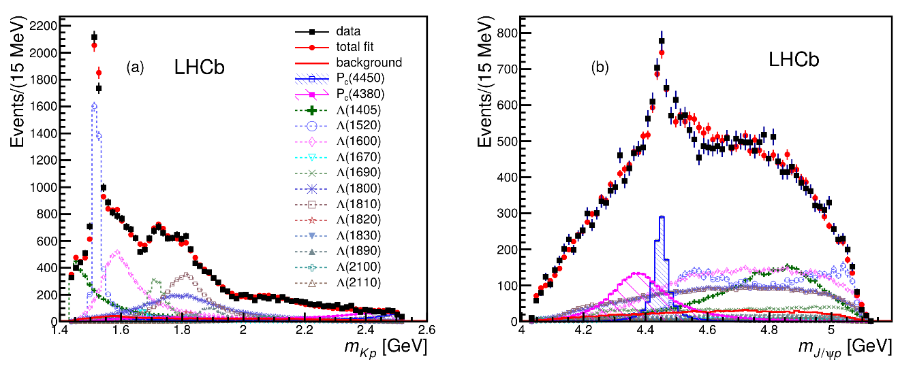 Review of Particle Physics
Only white particles have been observed so far,forming an extremly rich zoo of hadrons
A. Pilloni – Challenges in Hadron Spectroscopy
11
Let’s step back: QED
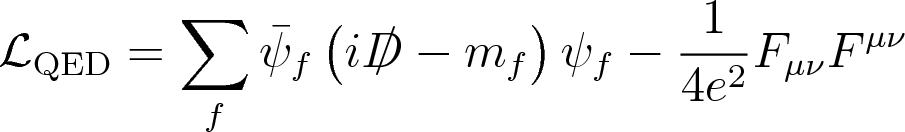 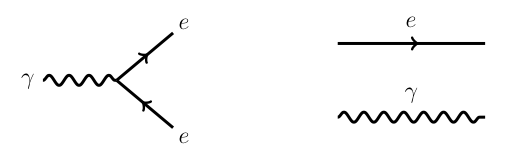 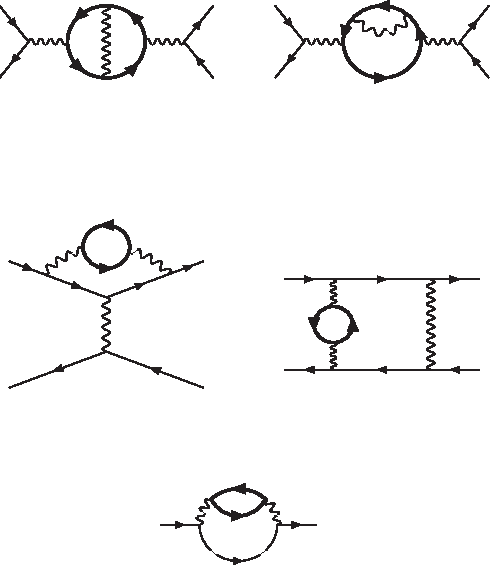 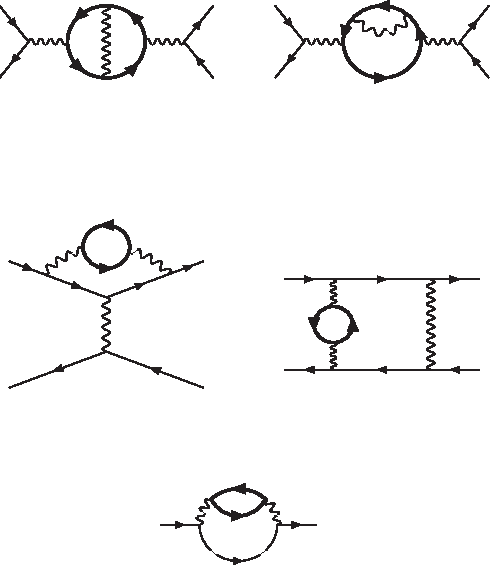 A. Pilloni – Challenges in Hadron Spectroscopy
12
Now QCD
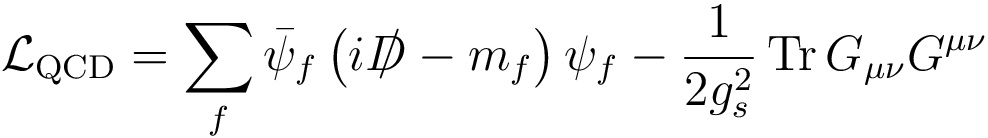 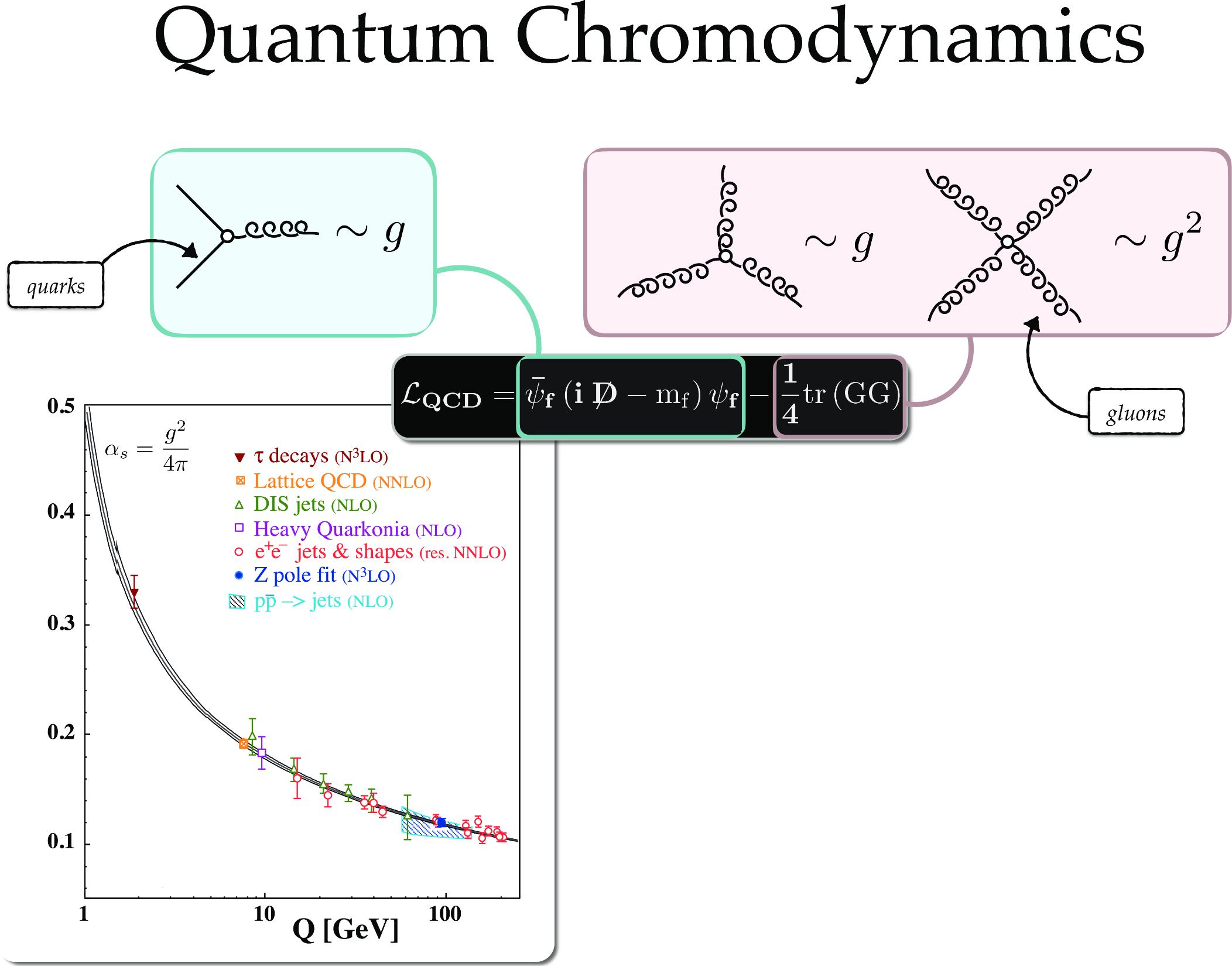 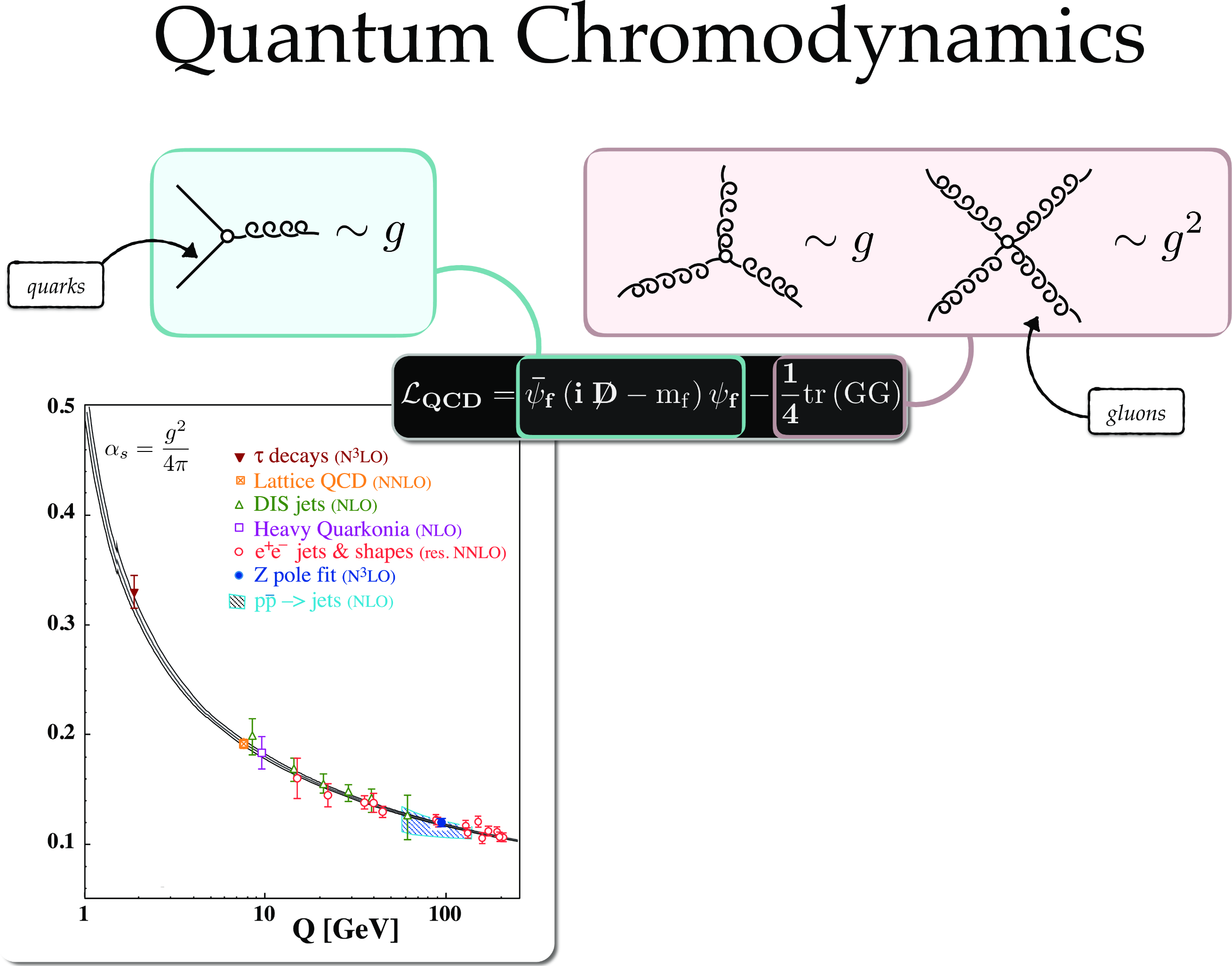 A. Pilloni – Challenges in Hadron Spectroscopy
13
Asymptotic freedom
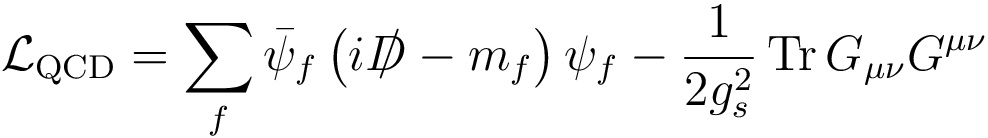 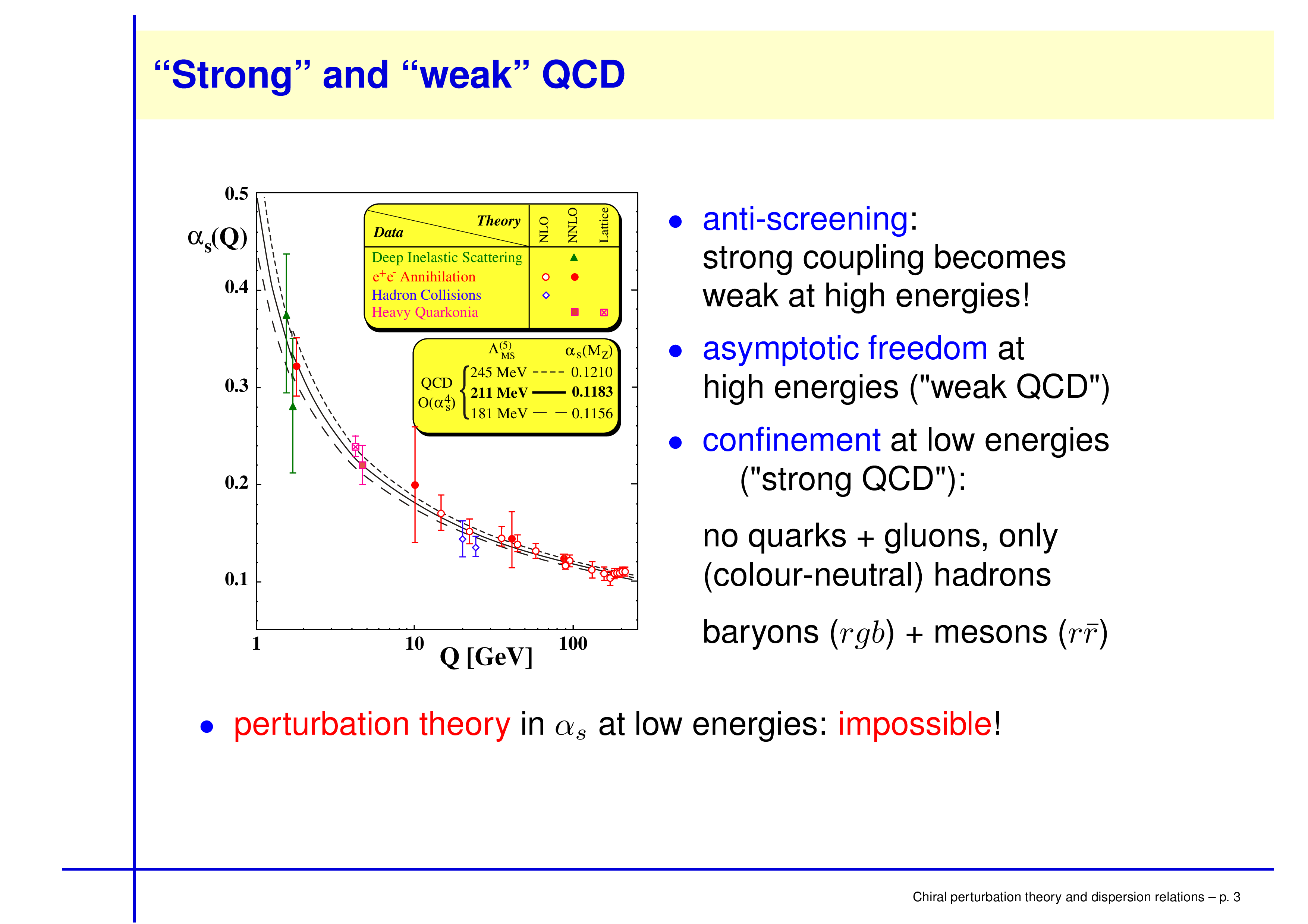 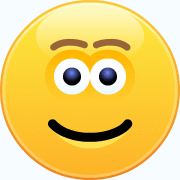 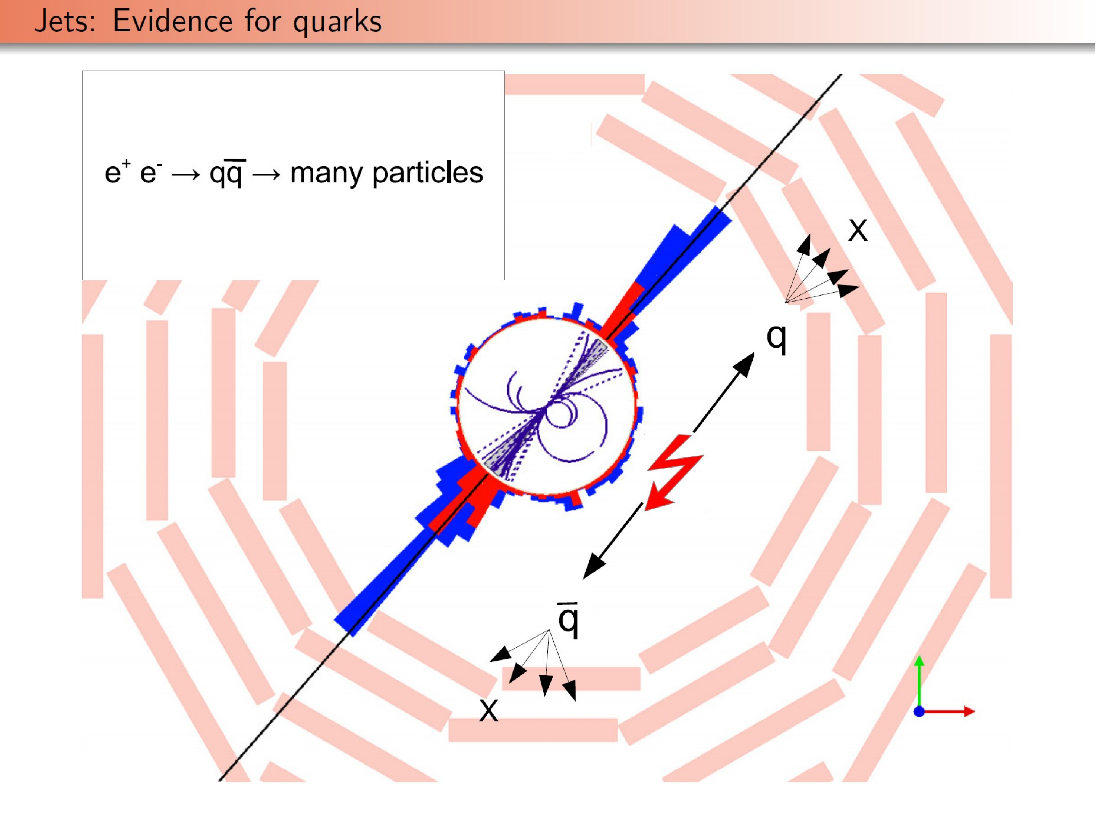 14
At low energies?
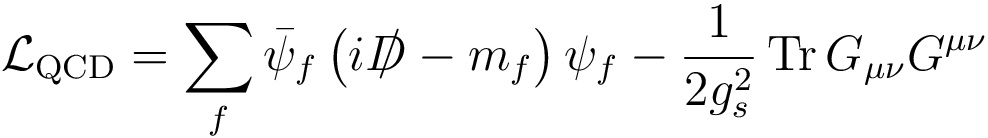 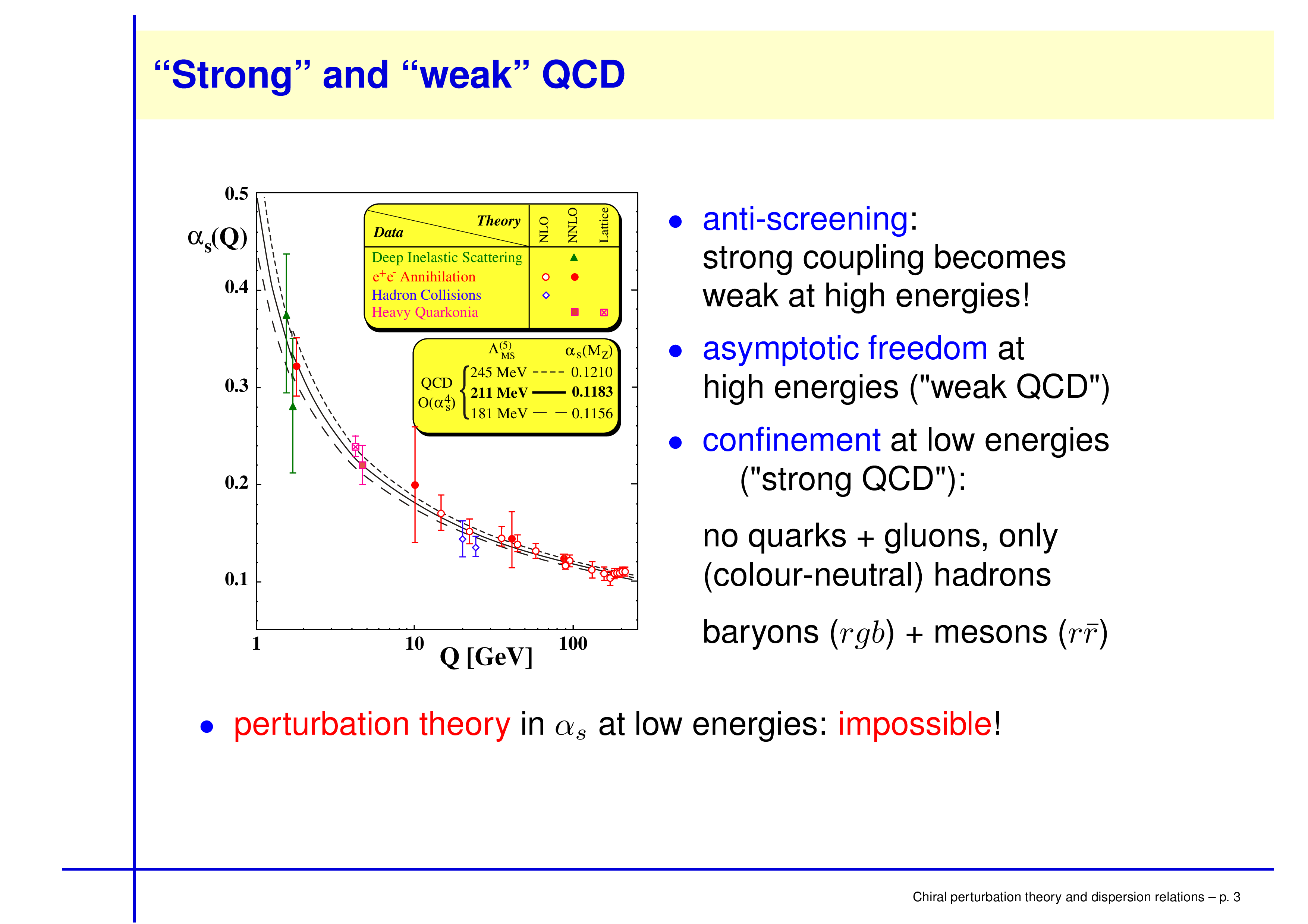 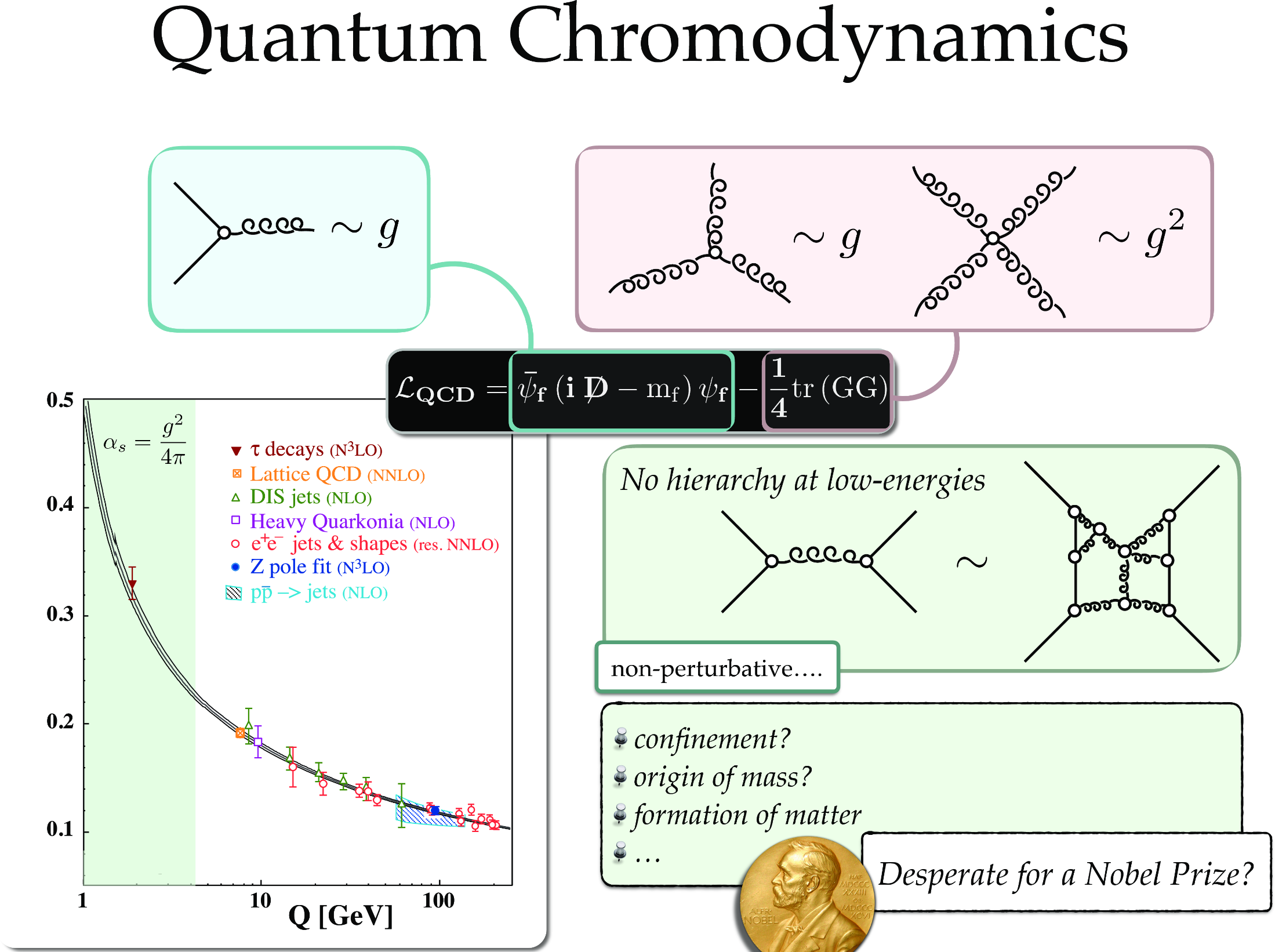 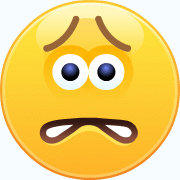 A. Pilloni – Challenges in Hadron Spectroscopy
15
At low energies
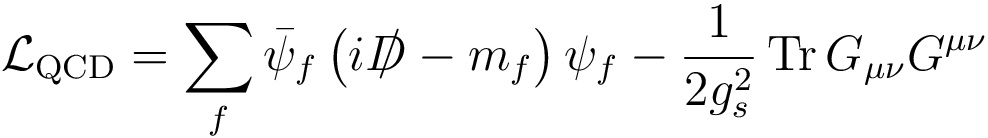 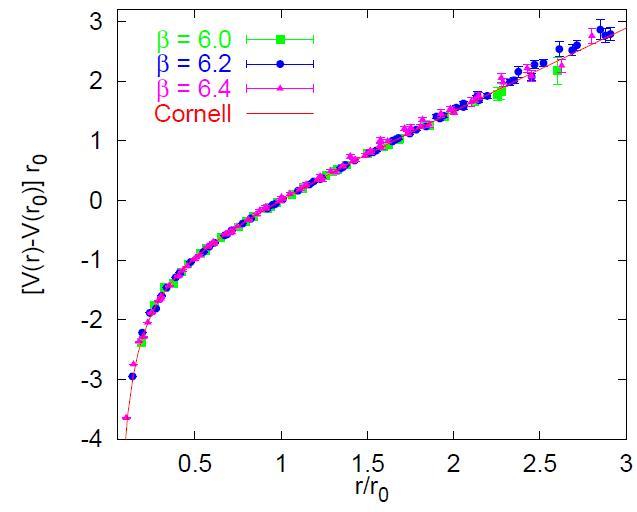 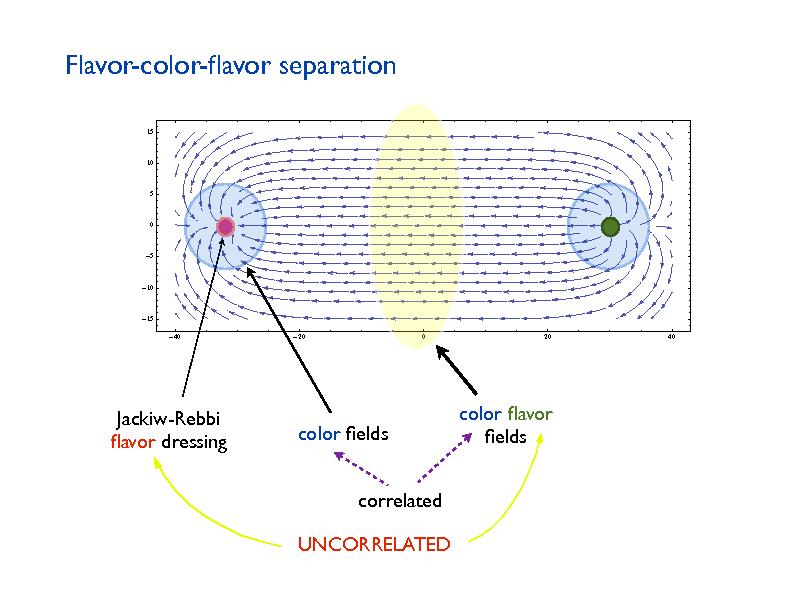 A. Pilloni – Challenges in Hadron Spectroscopy
16
At low energies?
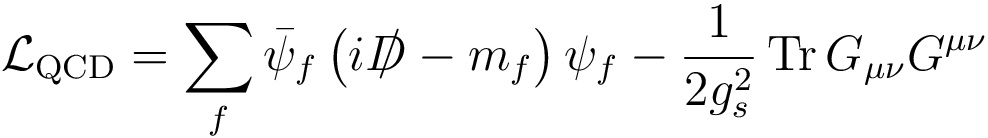 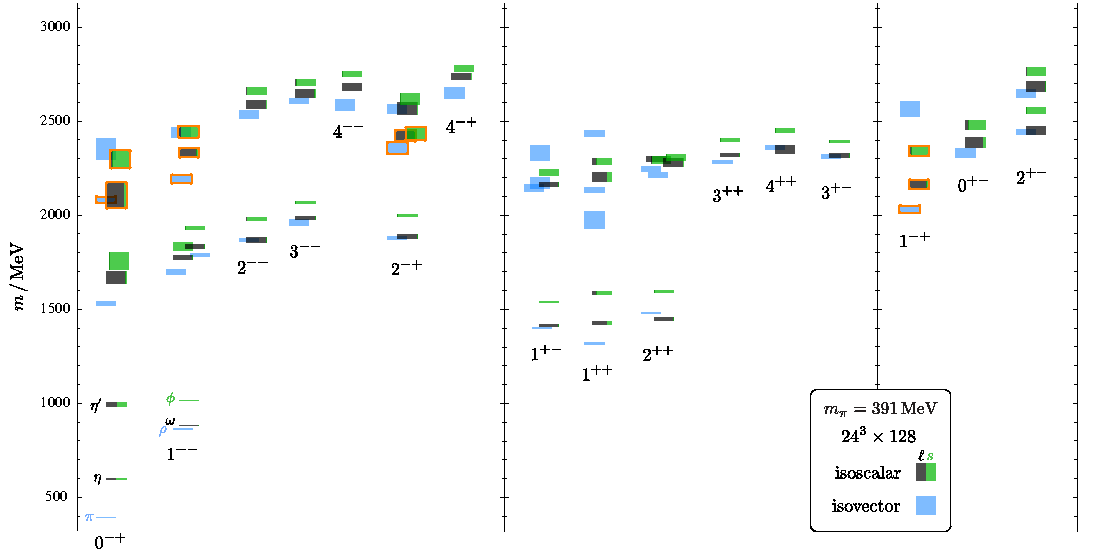 A. Pilloni – Challenges in Hadron Spectroscopy
17
Hadron Spectroscopy
Hybrids
Tetraquark
Meson
Baryon
Glueball
Hadroquarkonium
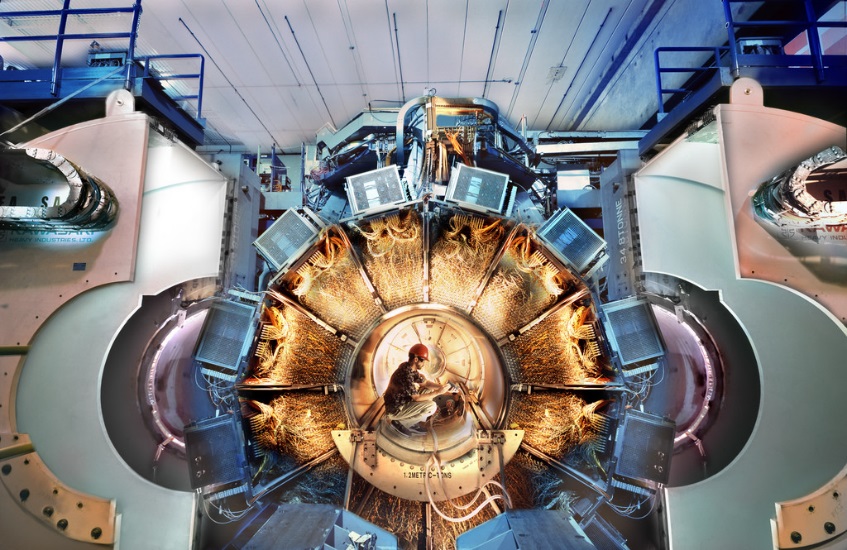 Molecule
Experiment
Properties,
Model building
Amplitude analysis
Data
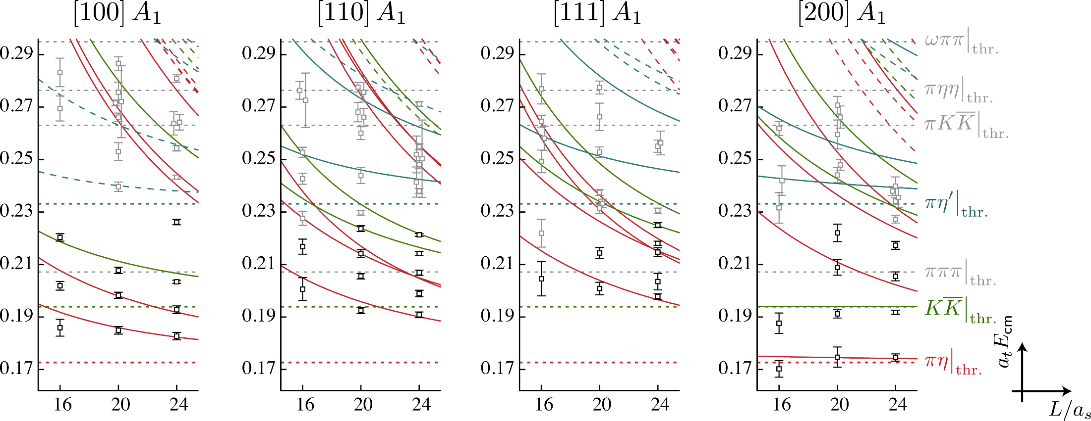 Lattice QCD
With great statistics comes great responsibility!
Peter Parker, PhD
A. Pilloni – Challenges in Hadron Spectroscopy
18
What is an amplitude?
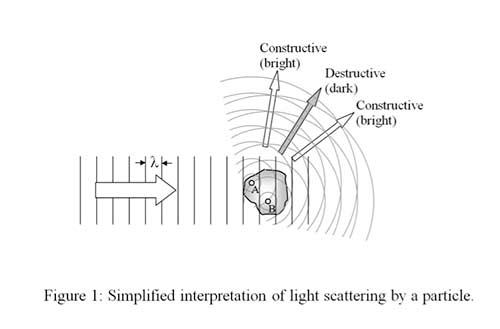 A. Pilloni – Challenges in Hadron Spectroscopy
19
QCD has no solution. Don’t panic (yet)
When you are desperate, look for symmetries:


Symmetries are beautiful(and group theory is fun!)


Symmetries constrain your results no matter how complicated your theory is
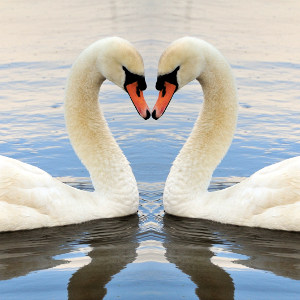 Luckily, strong interactions are the ones with most symmetries:
Under Parity
Under Charge Conjugation
Under Time reversal
Conserve Flavor (isospin, strangeness...)
Conserve electric charge and baryonic number
Moreover, there are some generic properties that any interaction has to satisfy
A. Pilloni – Challenges in Hadron Spectroscopy
20
Flavor symmetry
Hadron appear in approximate degenerate multiplets (group theory needed)
This observation led to the discovery of quark constituents without observing a single quark!
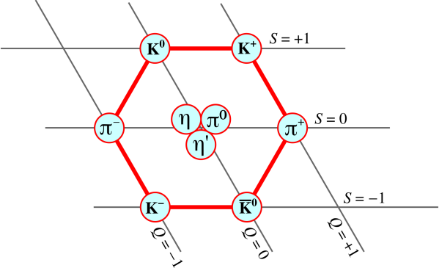 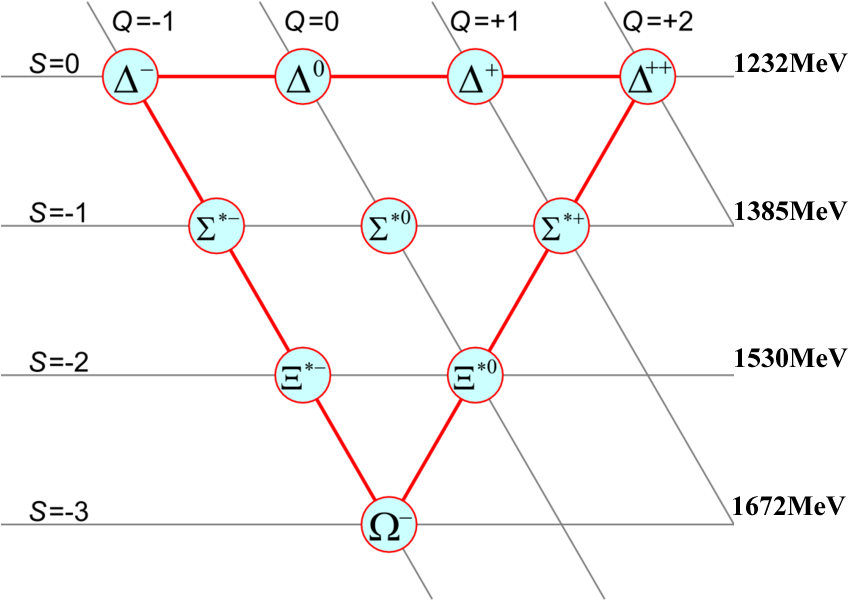 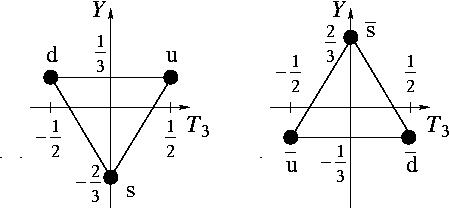 Amplitudes of particles in the same multiplet are related (Wigner-Eckart theorem)
A. Pilloni – Challenges in Hadron Spectroscopy
21
The S-Matrix principles
Future cannot change the past
100%, something will happen
The anti-particle is an anti-particle and not just a different particle
(analyticity)
(unitarity)
(crossing symmetry)
Sherlock Holmes, QFT
Even though these look so obvious, there is no amplitude which is known to satisfy all theseprinciples at the same time

In the ‘60s, people tried to guess how the real solution looks like, just by implementing these principles. It did not work. Now we have QCD, but it doesn’t work either

Imposing those in a clever way allow us to constrain as much as possible the arbitrariness ofchoosing a model to extract physics from experiments
Parametrize your ignorance. Build a reasonable model. Fit data. Have fun.
A. Pilloni – Challenges in Hadron Spectroscopy
22
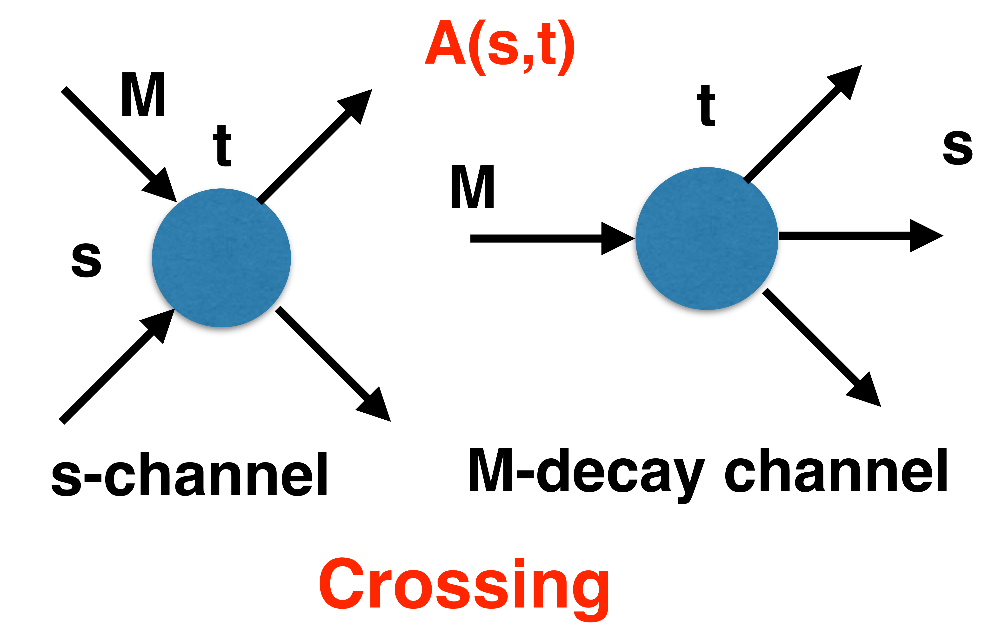 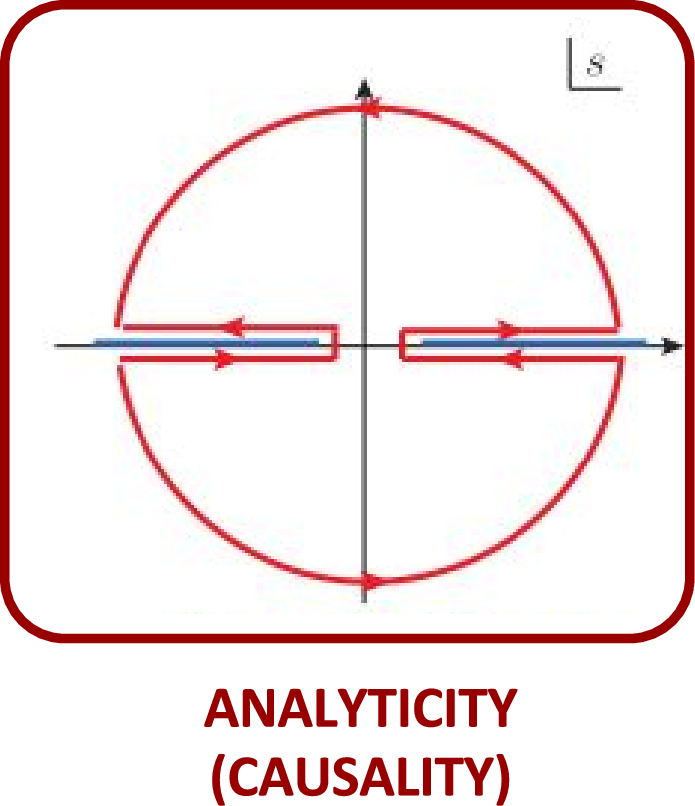 Analyticity
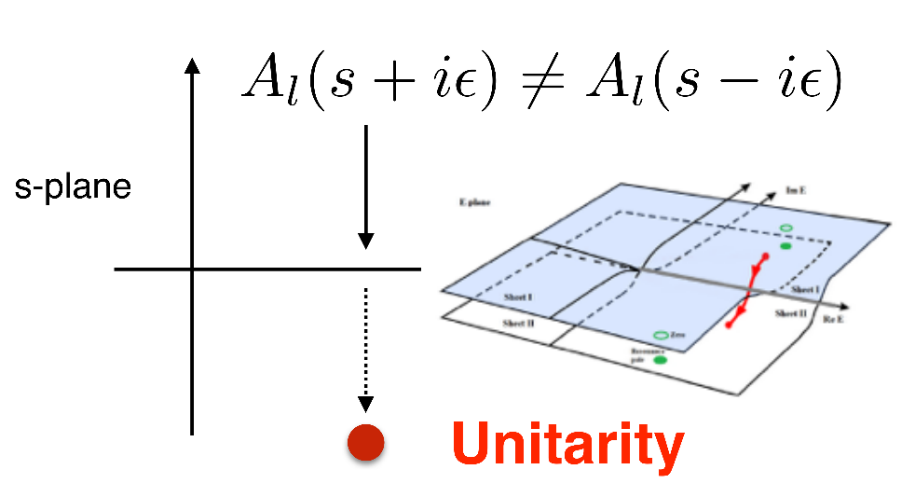 These are constraints the amplitudes have to satisfy, but do not fix the dynamics
Need for complex analysis
+ Lorentz, discrete & global symmetries
A. Pilloni – Challenges in Hadron Spectroscopy
23
[Speaker Notes: Controlla la parte su Regge]
Analyticity
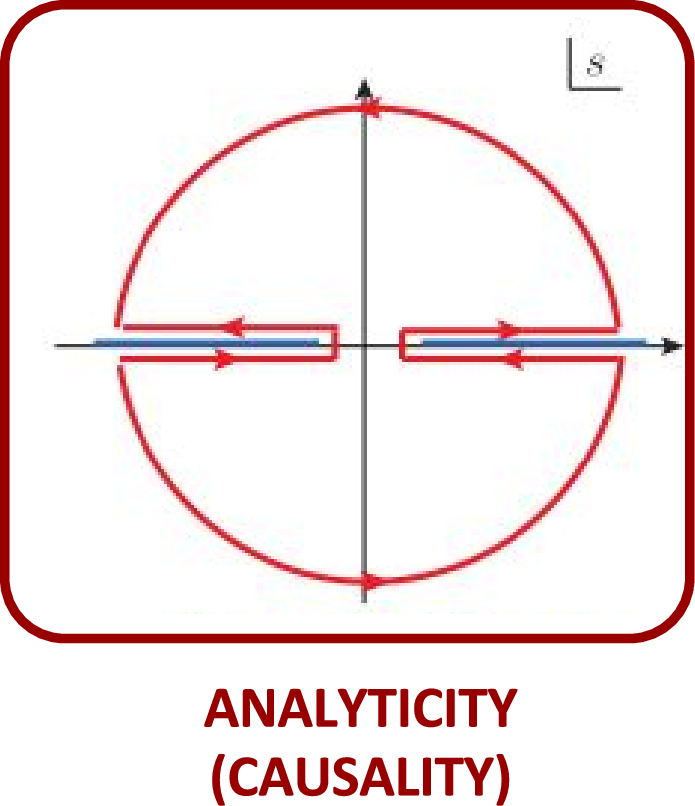 Complex analytic functions are extremely regular and smooth
If you know the function in a region, you can extend it in a unique way everywhere
Complex functions are characterized by its non-analyticities (poles and cuts)
Analyticity
Using crossing, no singularities in the upper plane either. Boring.
A. Pilloni – Challenges in Hadron Spectroscopy
24
[Speaker Notes: Controlla la parte su Regge]
Unitarity
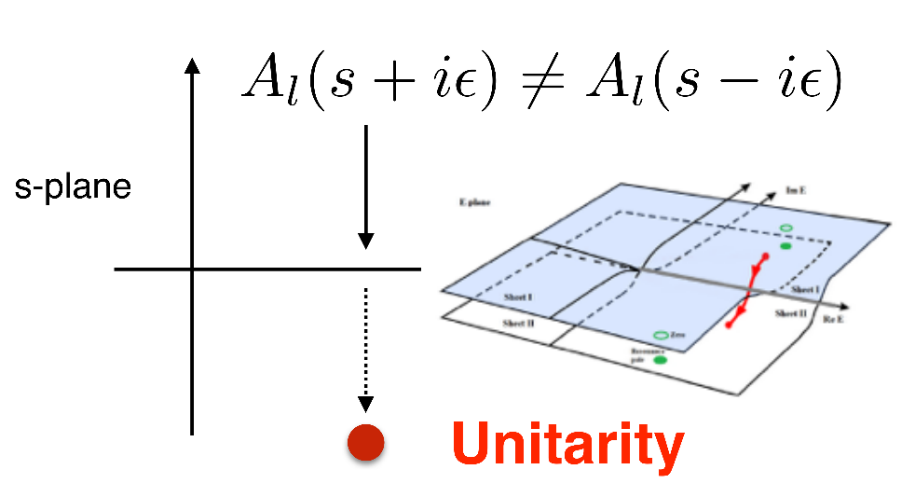 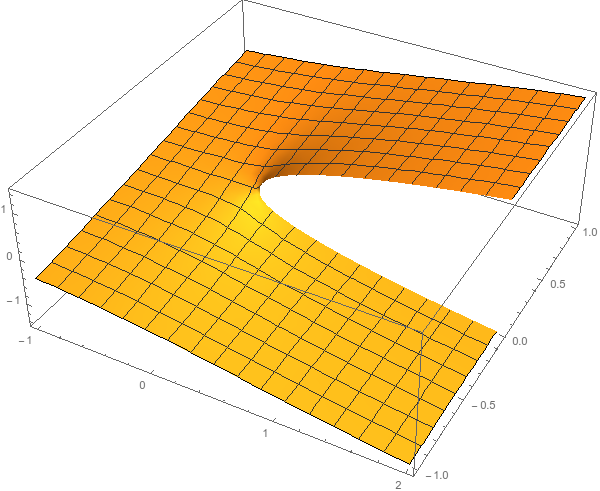 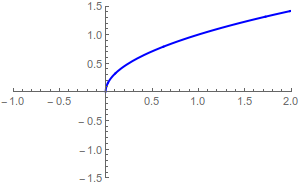 A. Pilloni – Challenges in Hadron Spectroscopy
25
[Speaker Notes: Controlla la parte su Regge]
Unitarity
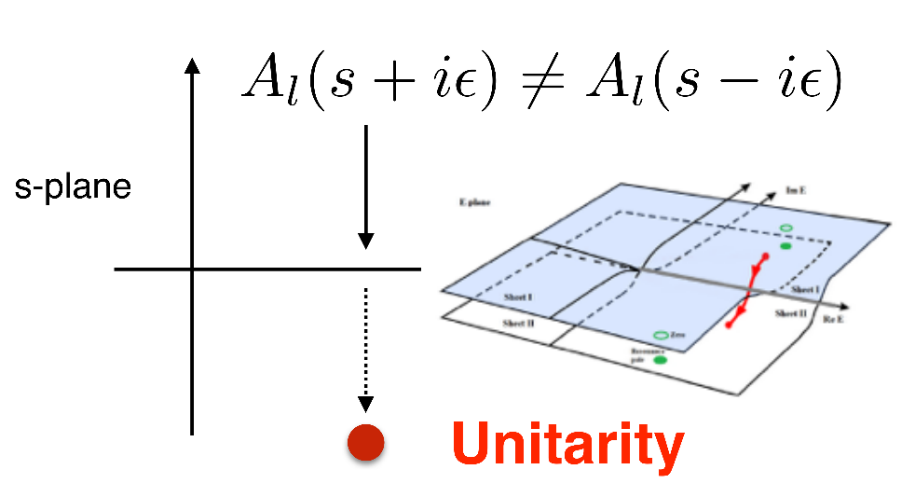 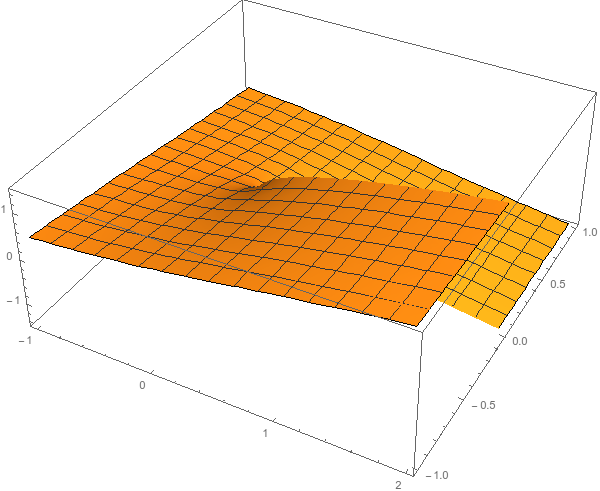 ...but I can decide to get the negative solution
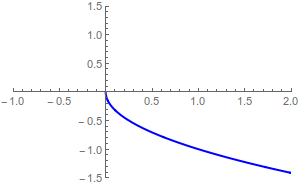 A. Pilloni – Challenges in Hadron Spectroscopy
26
[Speaker Notes: Controlla la parte su Regge]
Unitarity
The two sheets are continuosly connected
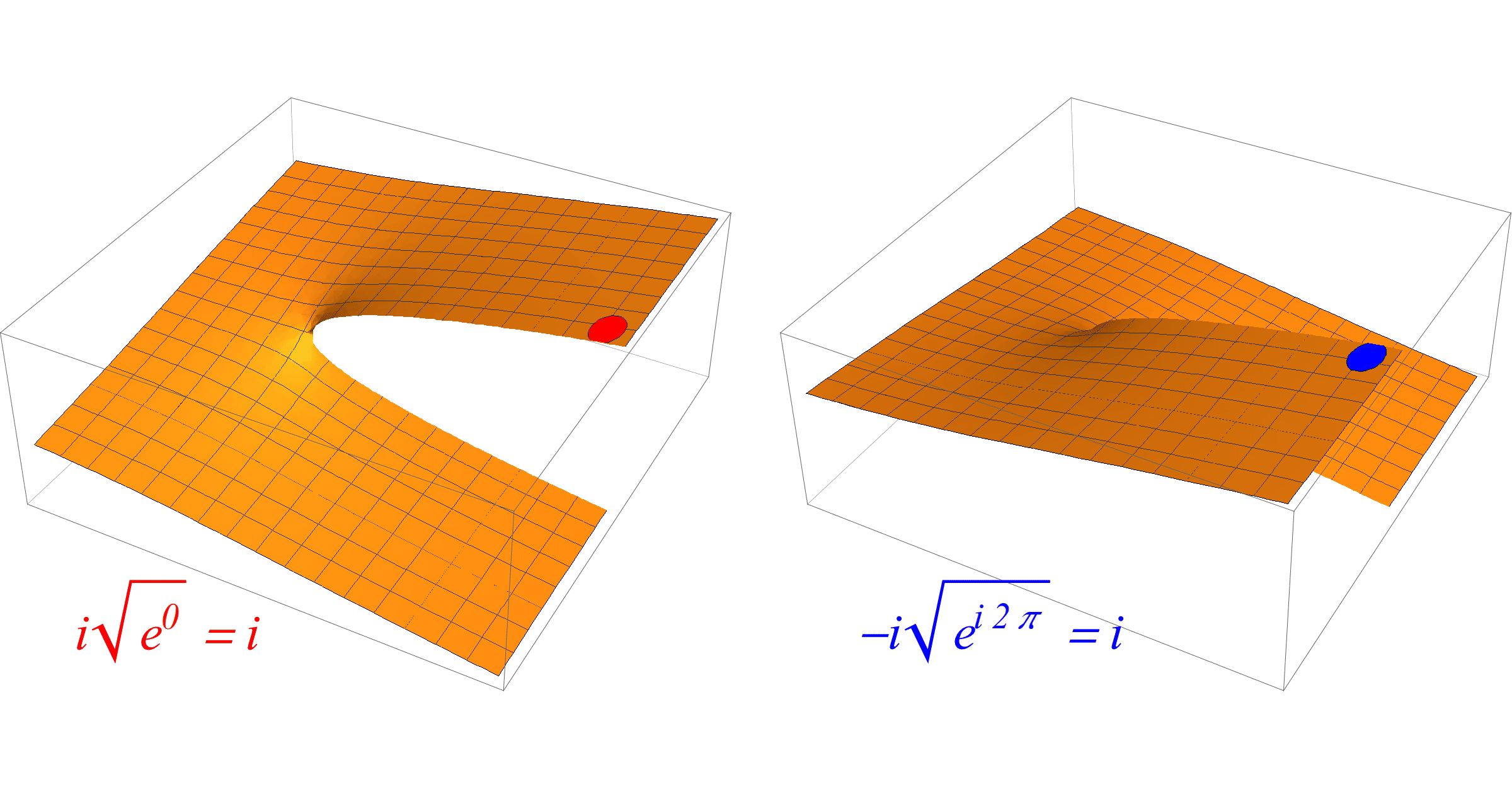 A. Pilloni – Challenges in Hadron Spectroscopy
27
[Speaker Notes: Controlla la parte su Regge]
Pole hunting
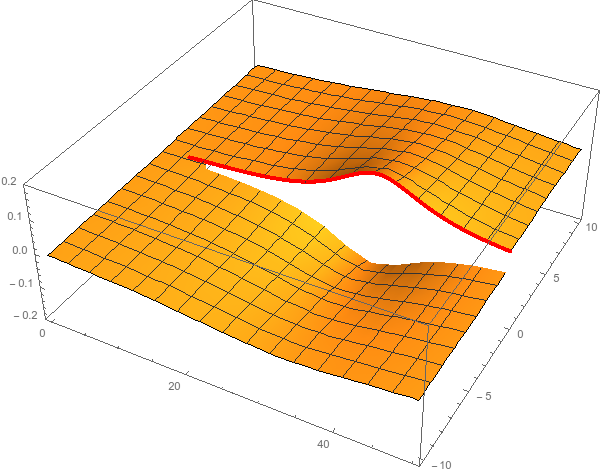 I sheet
Resonances are poles in the complex plane
Mass and width are related to real and imaginary partof the pole position
II sheet
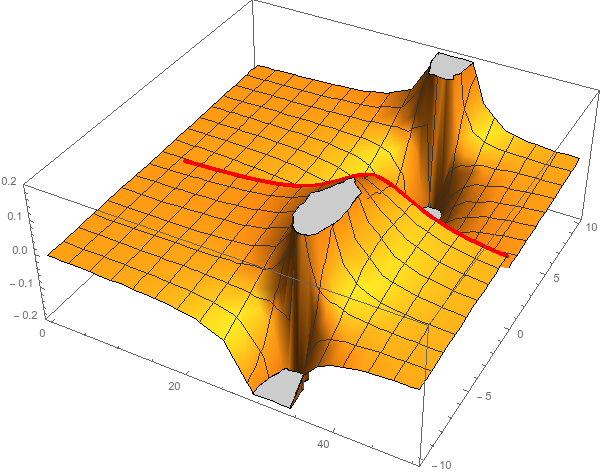 A. Pilloni – Challenges in Hadron Spectroscopy
28
[Speaker Notes: Controlla la parte su Regge]
Have fun!
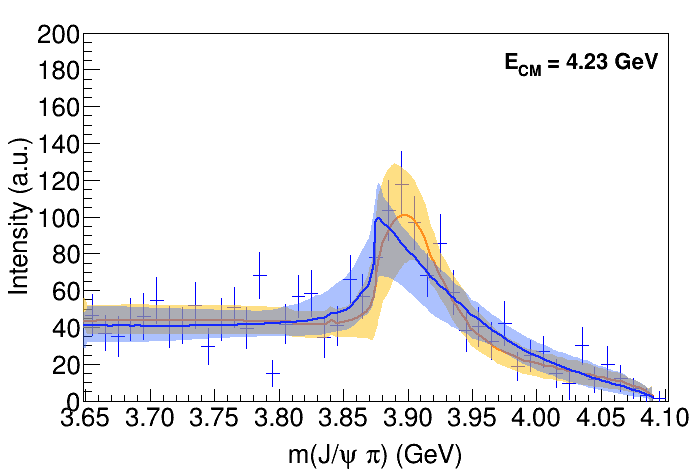 Pole
Triangle
AP et al., Phys.Lett. B772, 200
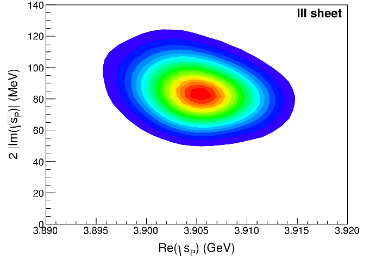 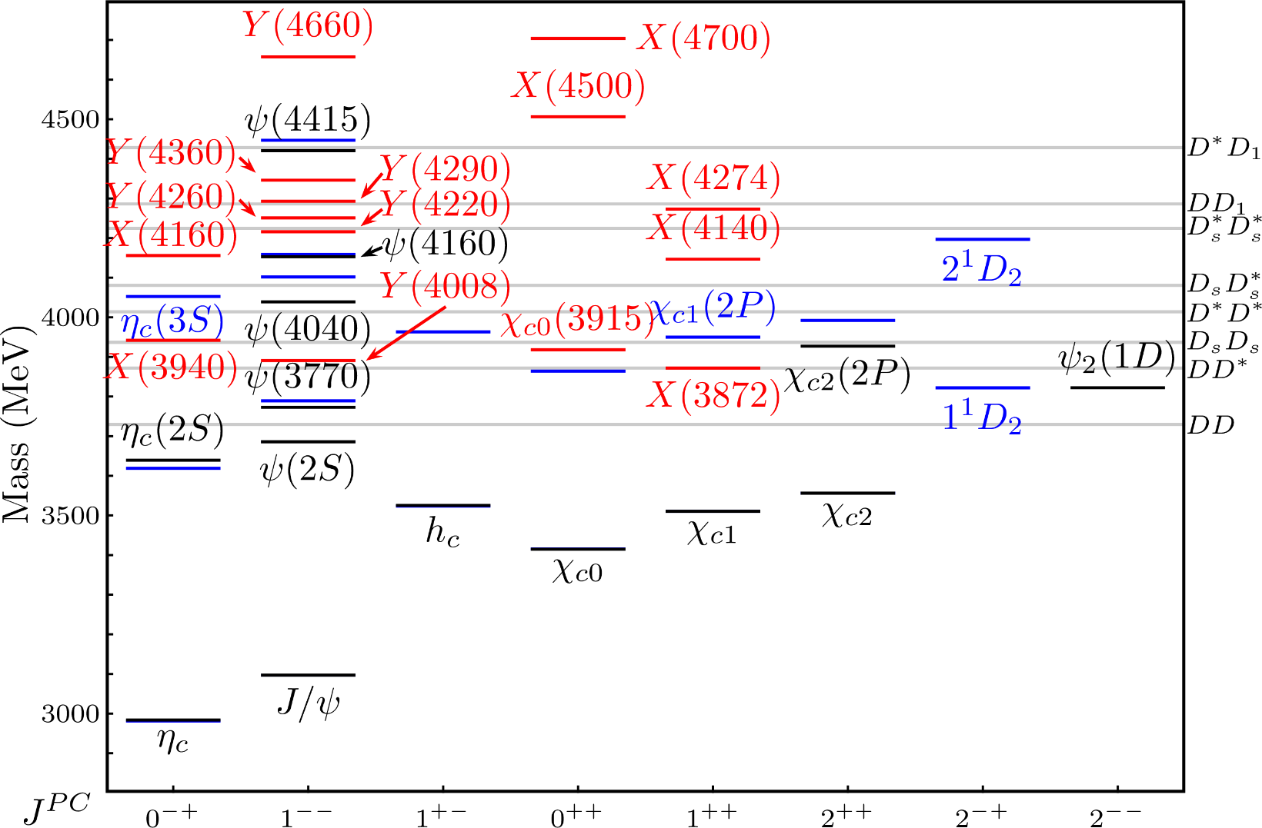 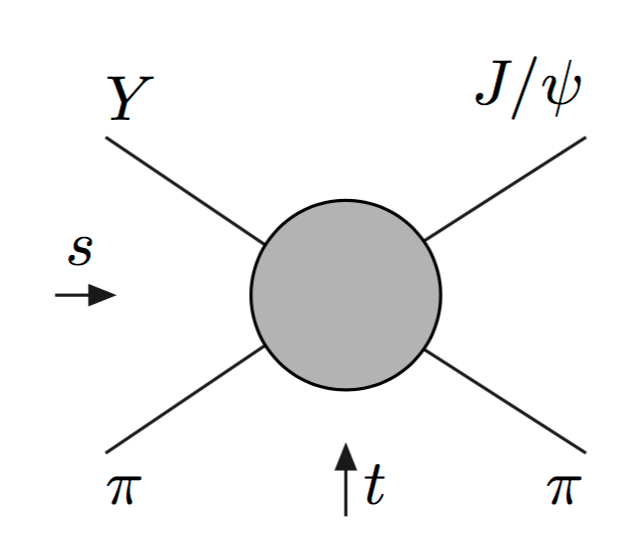 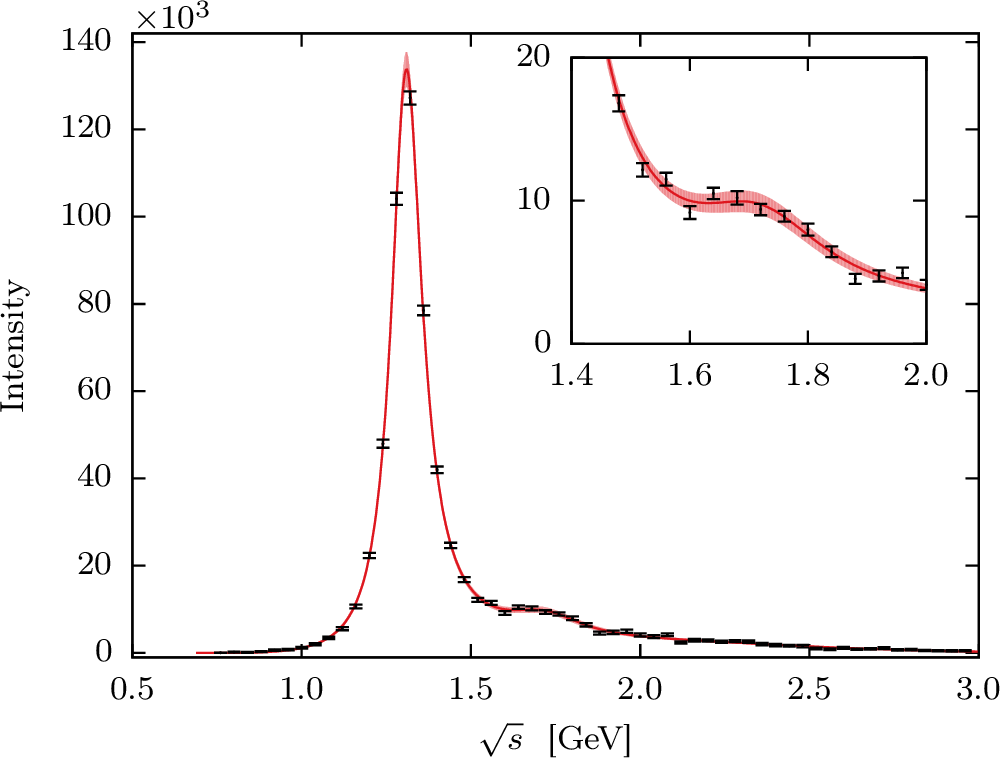 Esposito, AP, Polosa, Phys.Rept. 668
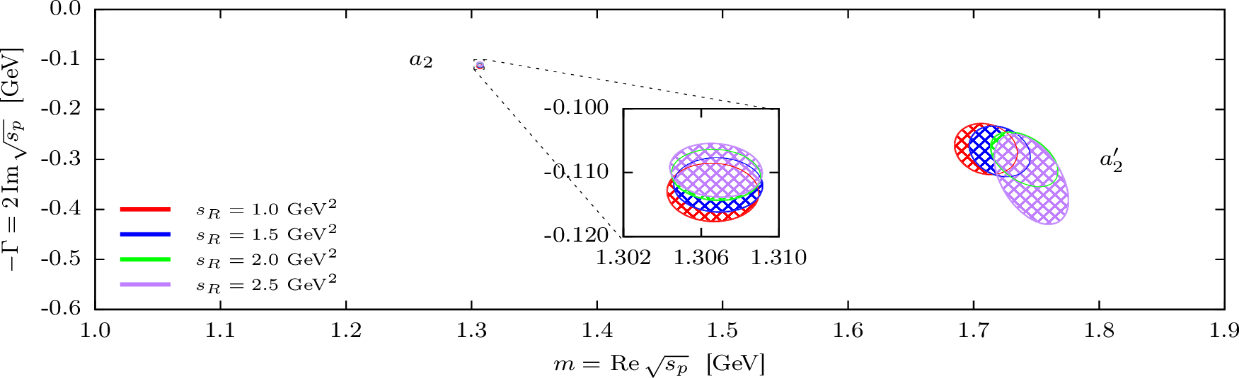 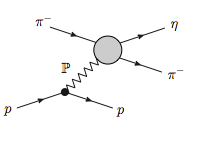 Jackura, AP et al., PLB779, 464
A. Pilloni – Challenges in Hadron Spectroscopy
29
[Speaker Notes: 2 slides su Zc, a Bes e a Belle
2 slide su tetraquark model: dall’hamiltoniana di Jaffe al calcolo delle masse
1 slide su molecular models, dove sono i carichi? (non in Tornqvist, si in Hanhart, vedere Braaten, citare Nefediev)
2 slides su decay channels, dove si dovrebbe vedere, e a seconda del modello, vedere qualche plot
1 slide su Y(4260), tetraquark? C’è lo strano (si vede la f0)
1 slide su Zc a cleo (anche il neutro)]
Epilogue
Why do we care about hadron spectroscopy?
Because it allows us to understand how the QCD degrees of freedom manifest in nature. The role of models is crucial
(the honest answer would be «because we are nerds and we like it», but we cannot reply like this to funding agencies)
A. Pilloni – Challenges in Hadron Spectroscopy
30
[Speaker Notes: 2 slides su Zc, a Bes e a Belle
2 slide su tetraquark model: dall’hamiltoniana di Jaffe al calcolo delle masse
1 slide su molecular models, dove sono i carichi? (non in Tornqvist, si in Hanhart, vedere Braaten, citare Nefediev)
2 slides su decay channels, dove si dovrebbe vedere, e a seconda del modello, vedere qualche plot
1 slide su Y(4260), tetraquark? C’è lo strano (si vede la f0)
1 slide su Zc a cleo (anche il neutro)]
Conclusions & prospects
We aim at developing new theoretical tools, to get insight on QCD using first principles of QFT (unitarity, analyticity, crossing symmetry, low and high energy constraints,…) to extract the physics out of the data
Many other ongoing projects (both for meson and baryon spectroscopy, and for high energy observables), with a particular attention to producing  complete reaction models for the golden channels in exotic meson searches
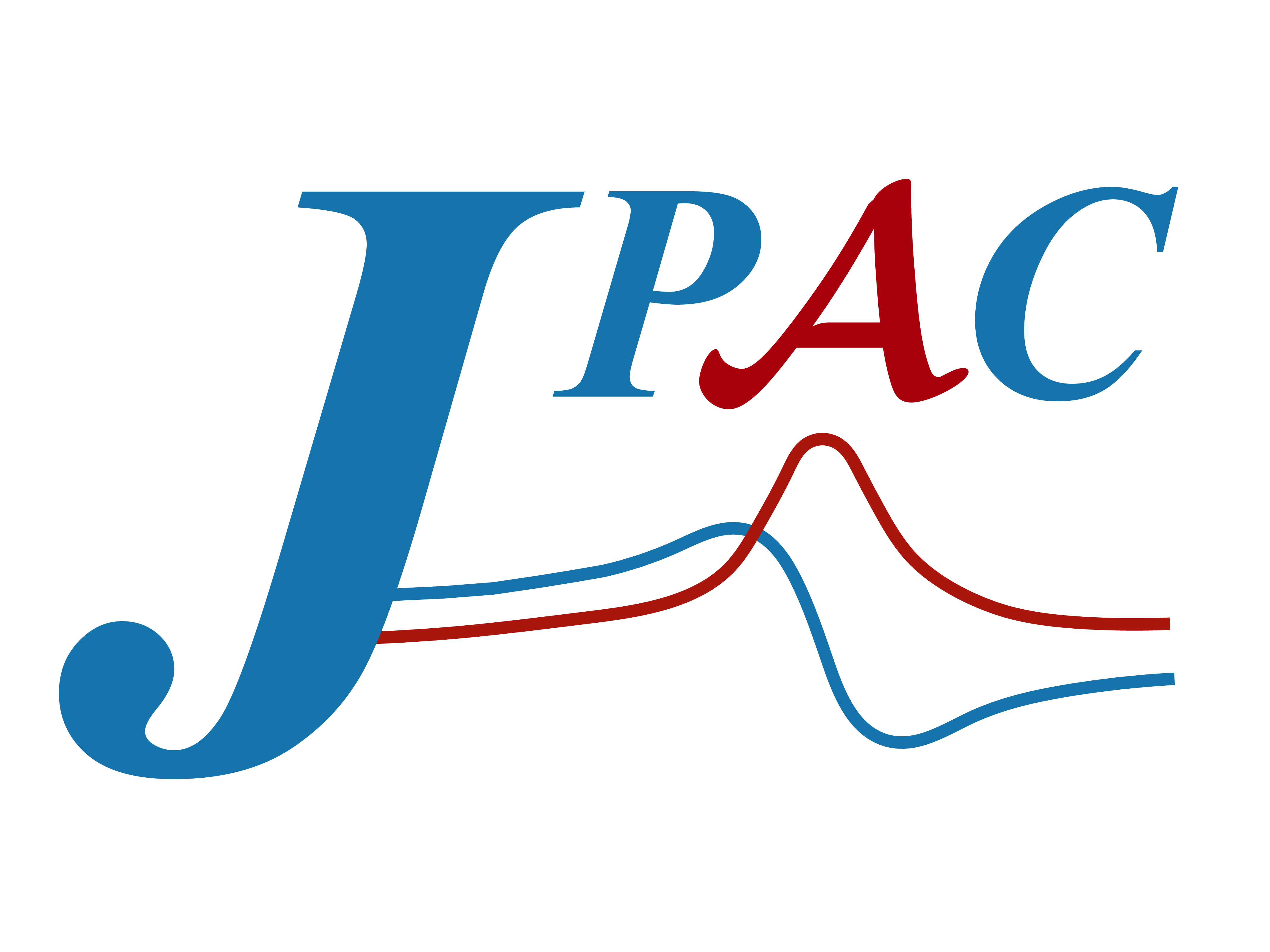 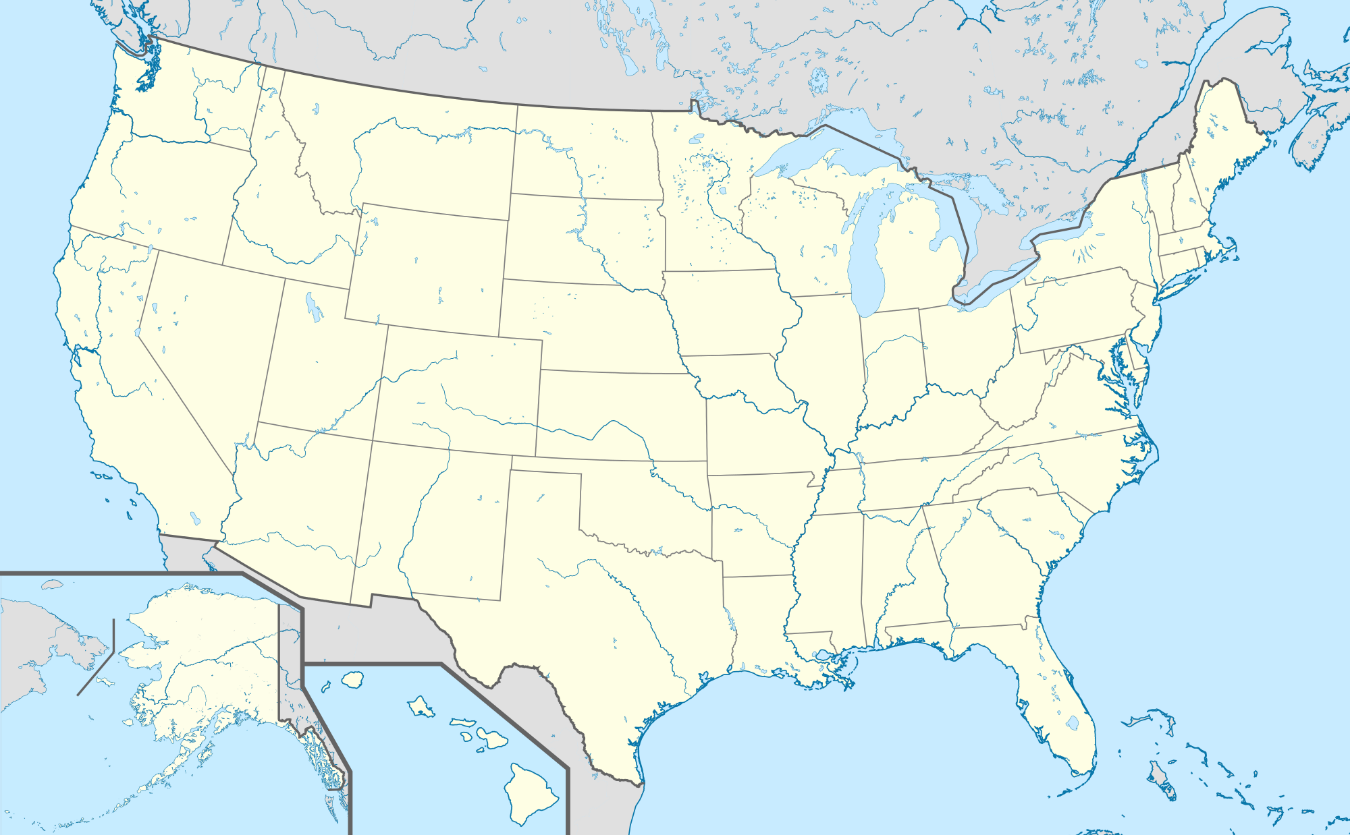 A. Jackura, N. Sherrill, D. Winney, G. Fox, T. Londergan (IU), E. Passemar, A. Szczepaniak (IU/JLab)
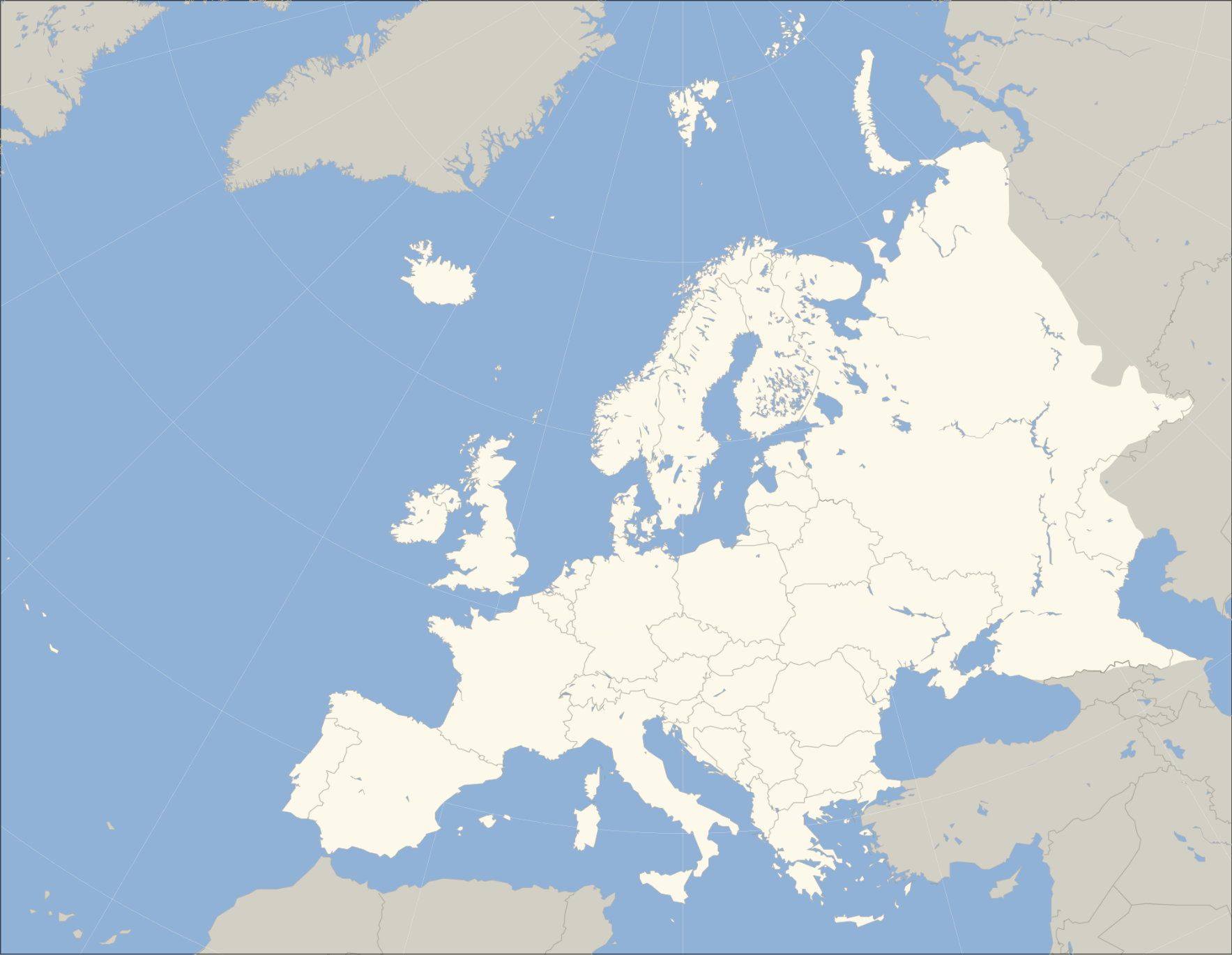 R. Workman (GWU), M. Döring (GWU/JLab)
J. Nys (Ghent U.)
L. Bibzrycki, R. Kaminski (Krakow)
V. Mathieu, A. Pilloni, V. Mokeev (JLab)
M. Mikhasenko (Bonn U.)L. Dai (FZ Julich)
I. Danilkin, A. Hiller Blin (Mainz U.)
P. Guo (Cal. State U.)
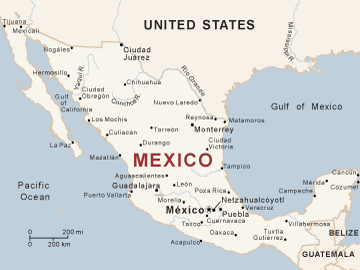 A. Celentano (INFN-GE)
A. Rodas (Complutense)
J. Castro, C. Fernandez-Ramirez (UNAM)
M. Albaladejo (Murcia U.)
Students, Postdocs, Faculties
A. Pilloni – Challenges in Hadron Spectroscopy
31
Backup
Pole hunting
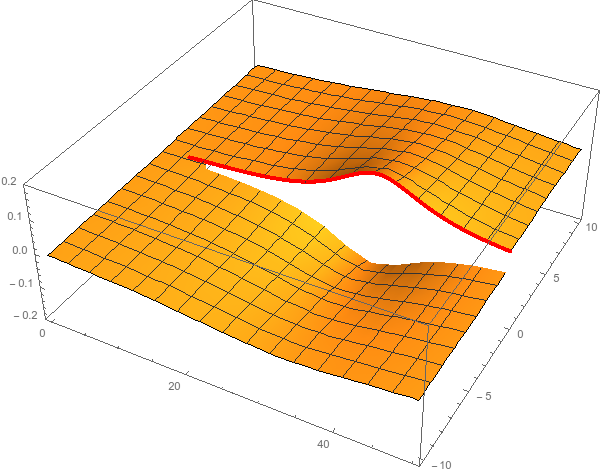 I sheet
Bound states on the real axis 1st sheet
Not-so-bound (virtual) states on the real axis 2nd sheet
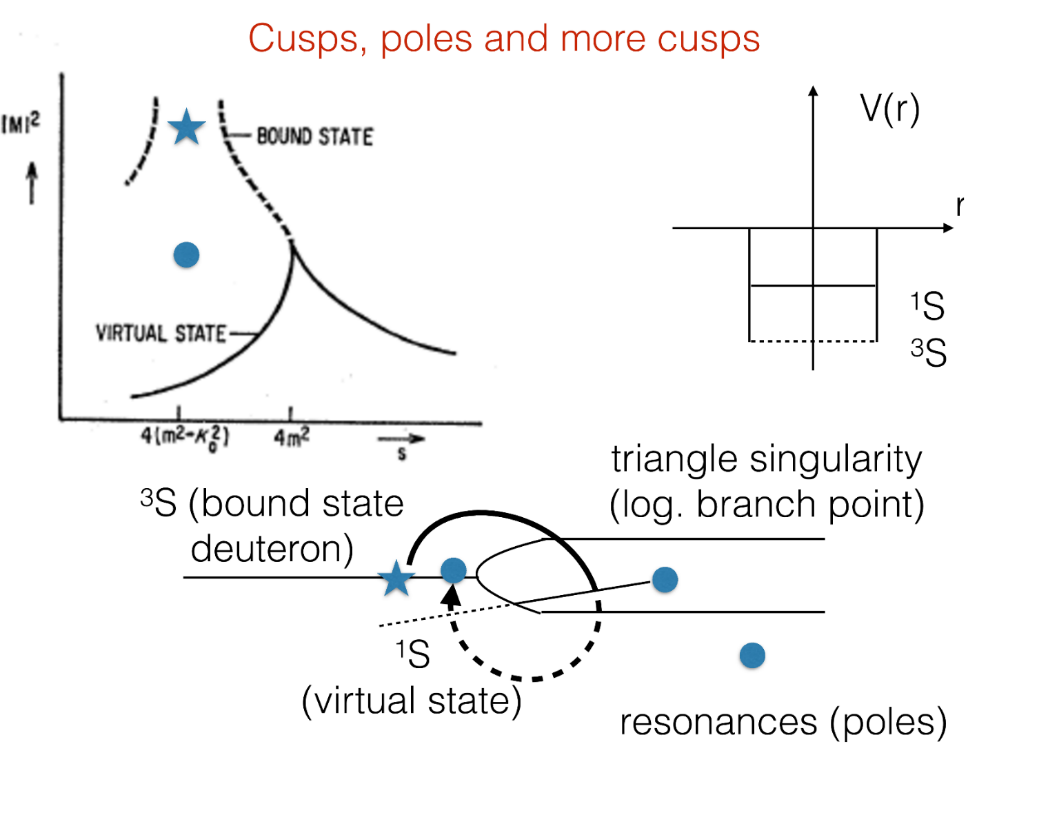 II sheet
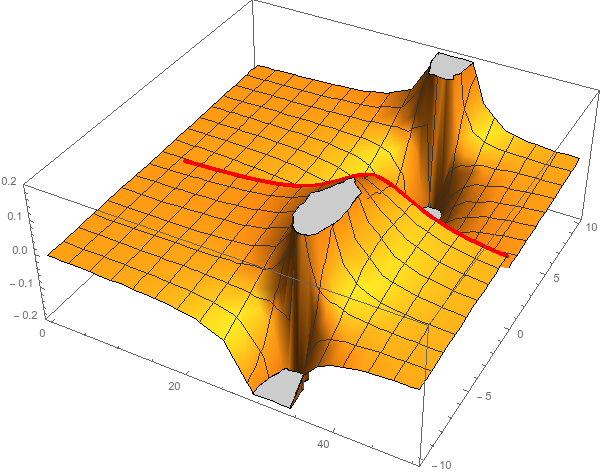 A. Pilloni – Challenges in Hadron Spectroscopy
33
[Speaker Notes: Controlla la parte su Regge]
Crossing symmetry
All these processes are not independent, but are described by the same amplitude!
Simplification – Complication!
A. Pilloni – Challenges in Hadron Spectroscopy
34
[Speaker Notes: Controlla la parte su Regge]
A. Jackura, AP, et al. (JPAC & COMPASS), accepted on PLB
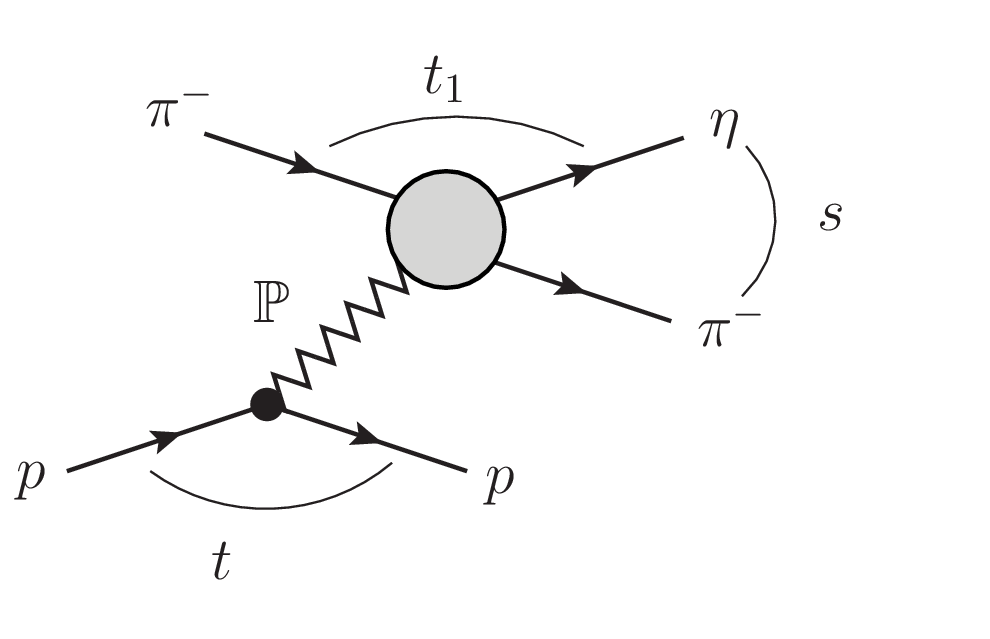 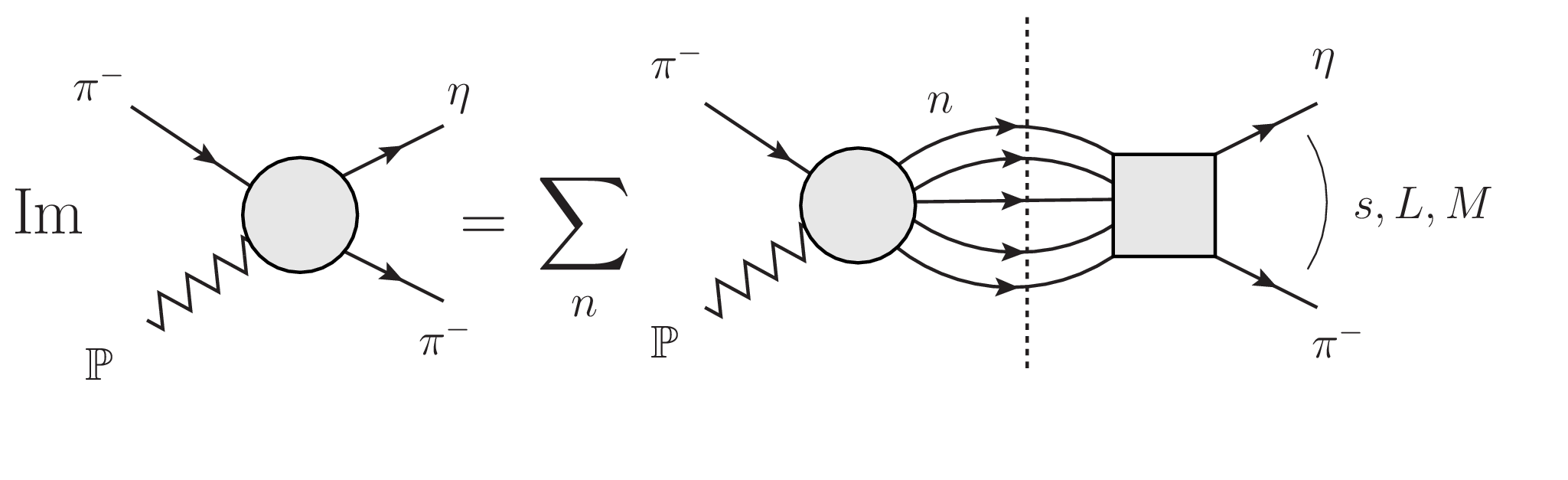 A. Pilloni – Challenges in Hadron Spectroscopy
35
[Speaker Notes: Controlla la parte su Regge]
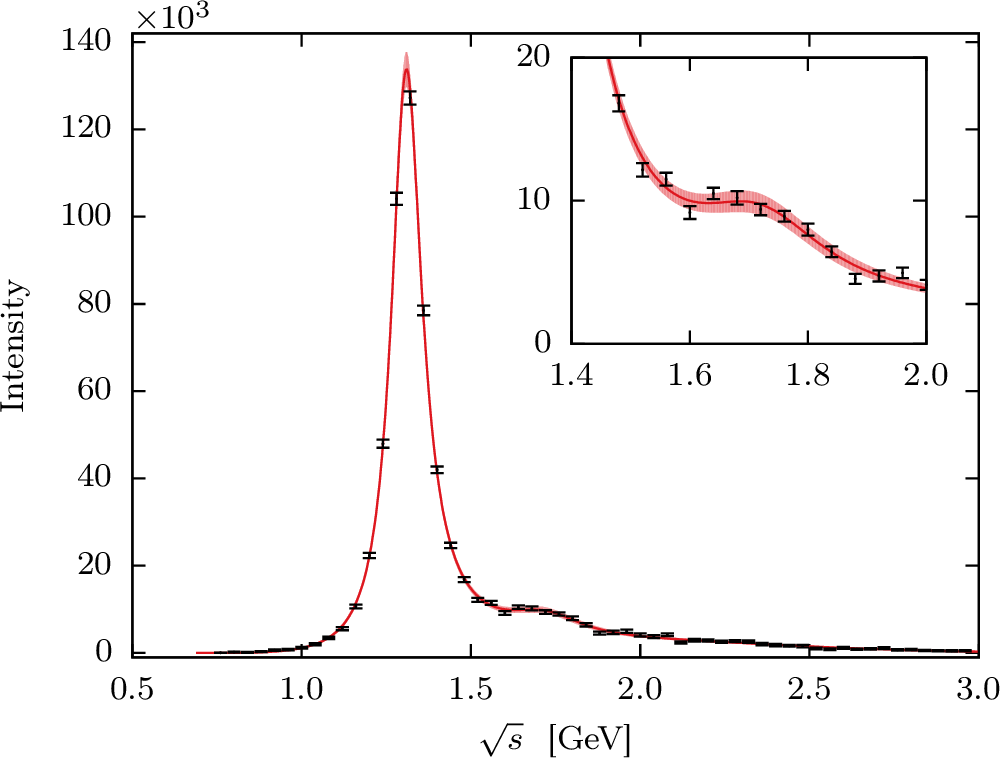 Smooth «background»
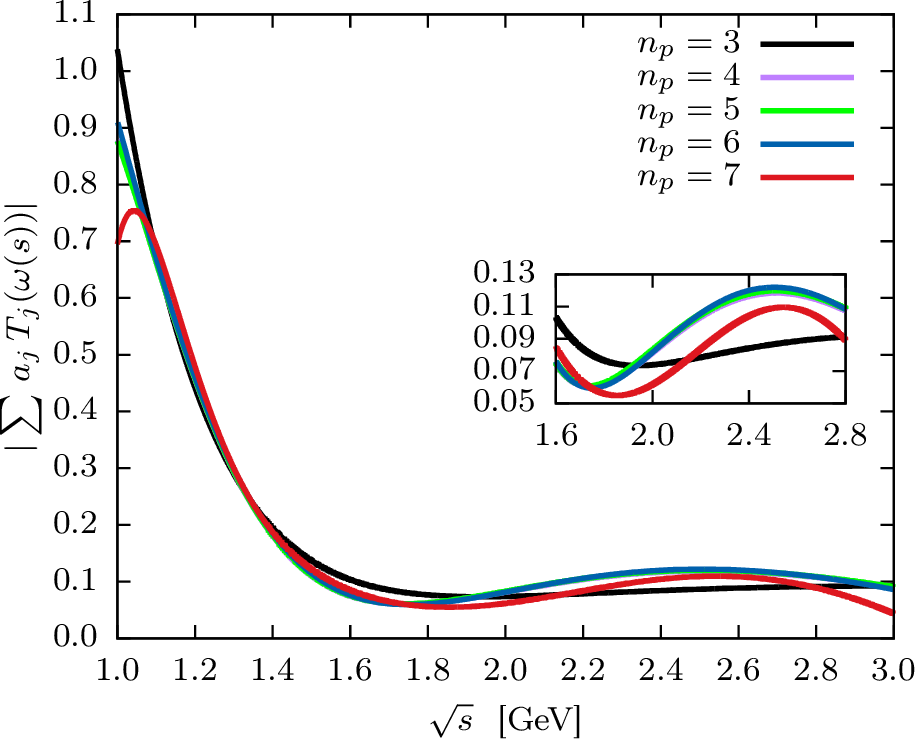 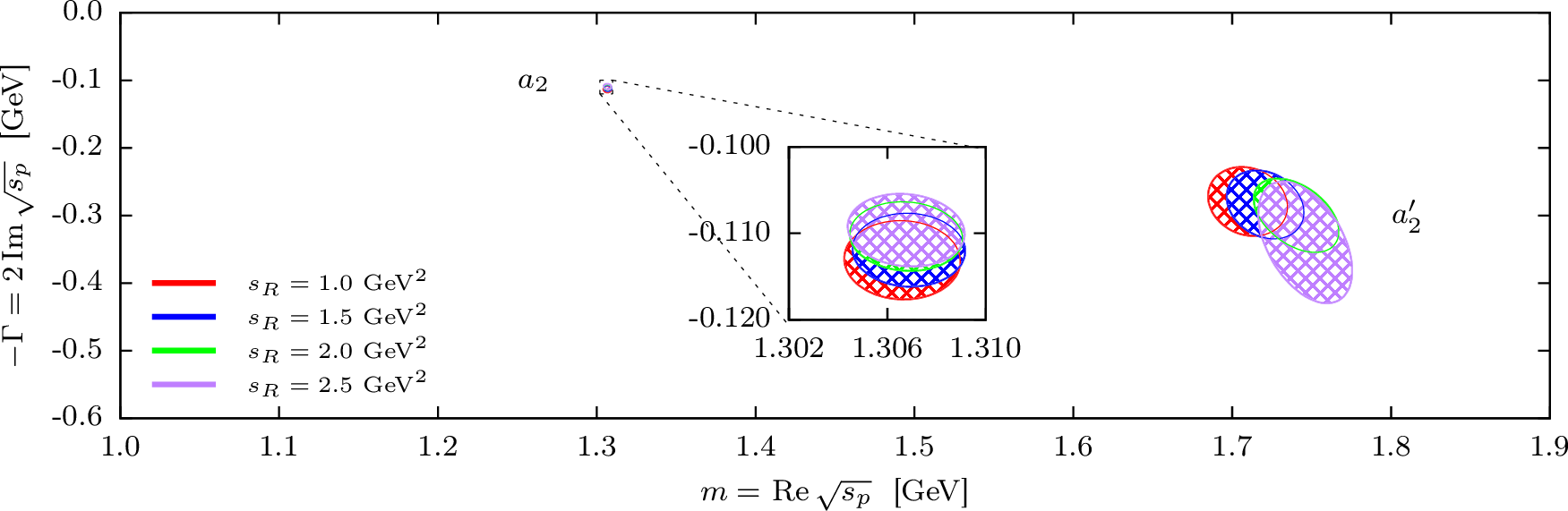 Precise determinationof pole position
[Speaker Notes: Controlla la parte su Regge]
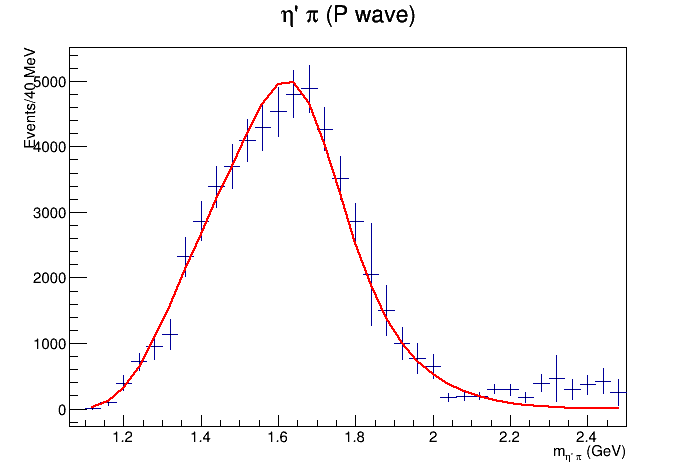 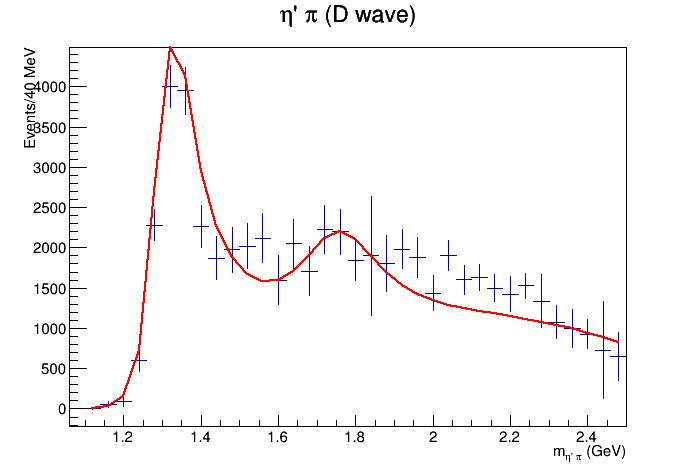 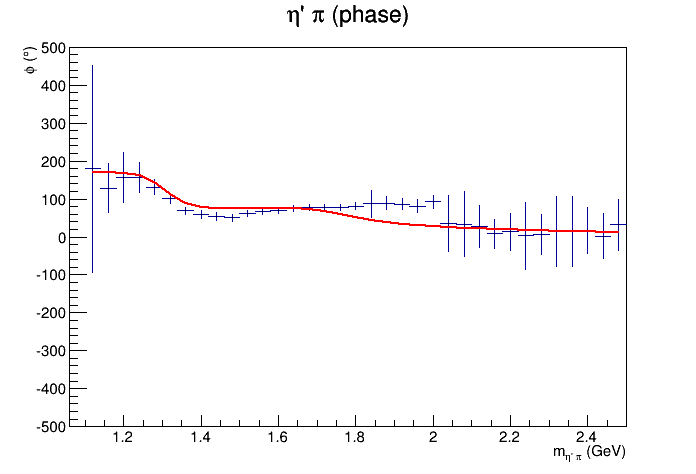 Preliminary
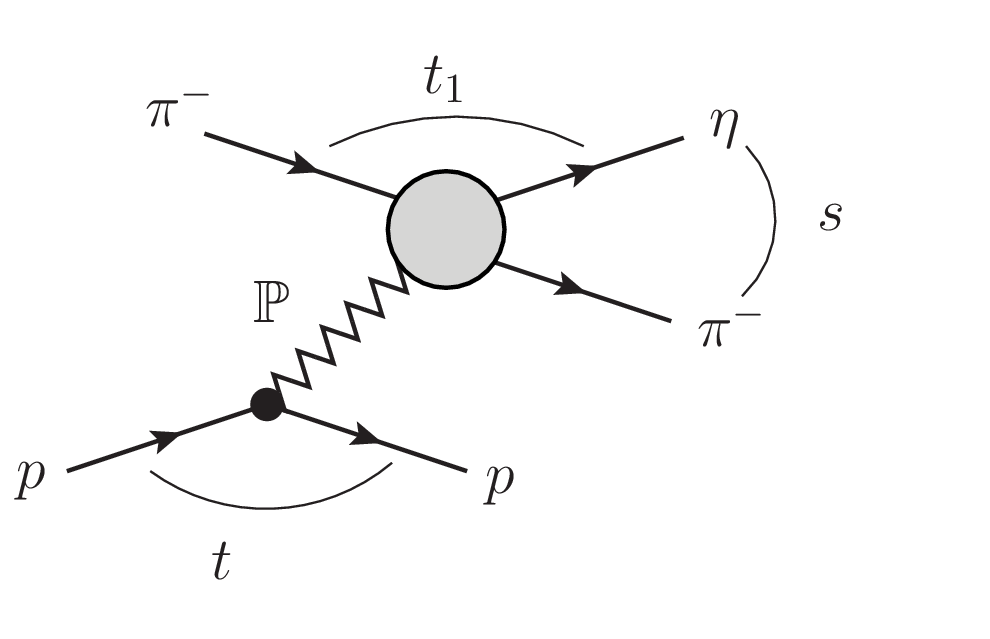 The extention to the JLab production mechanism and kinematics is also ongoing
37
A. Pilloni – Challenges in Hadron Spectroscopy
[Speaker Notes: Controlla la parte su Regge]
Quarkonium orthodoxy
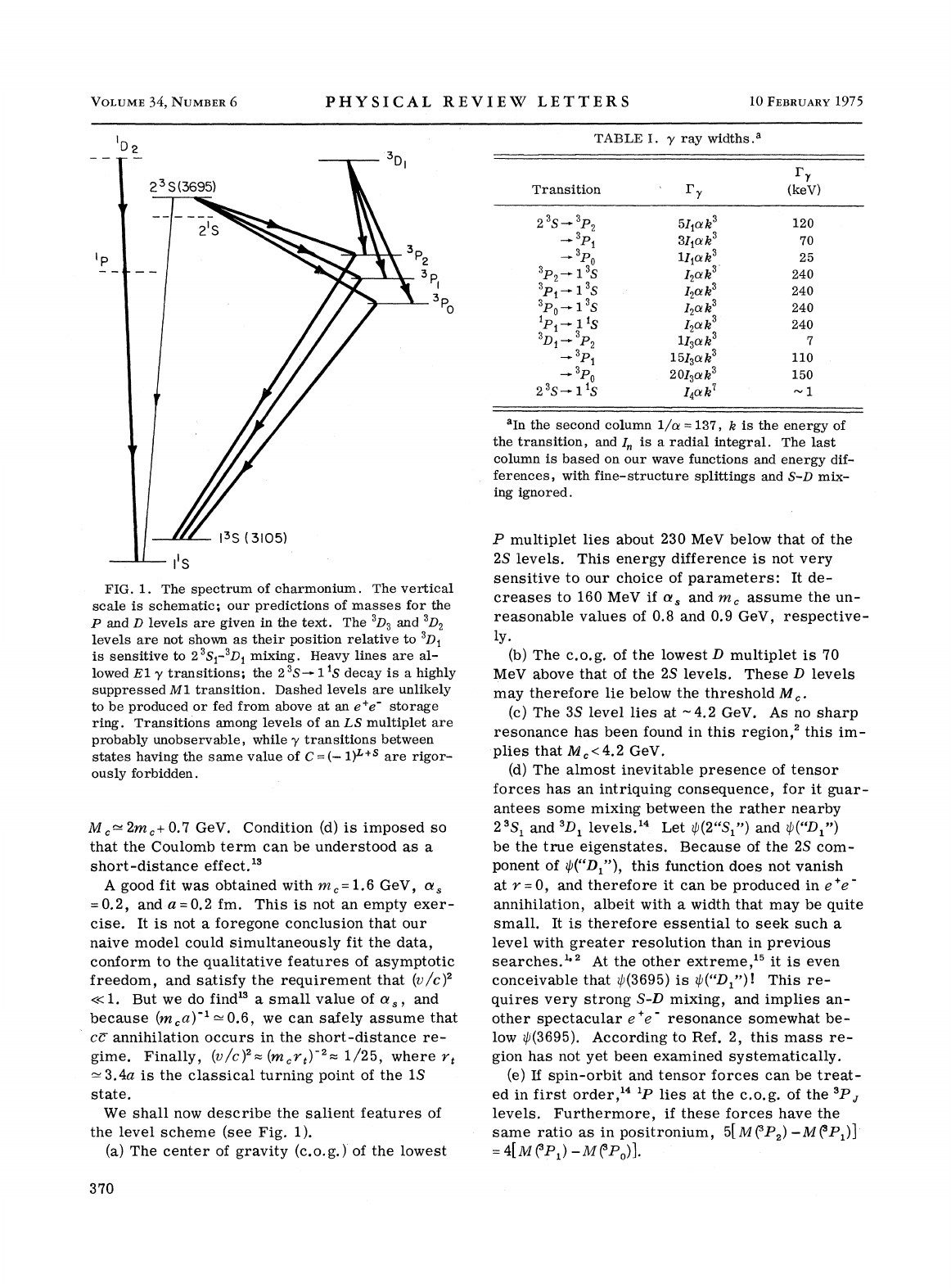 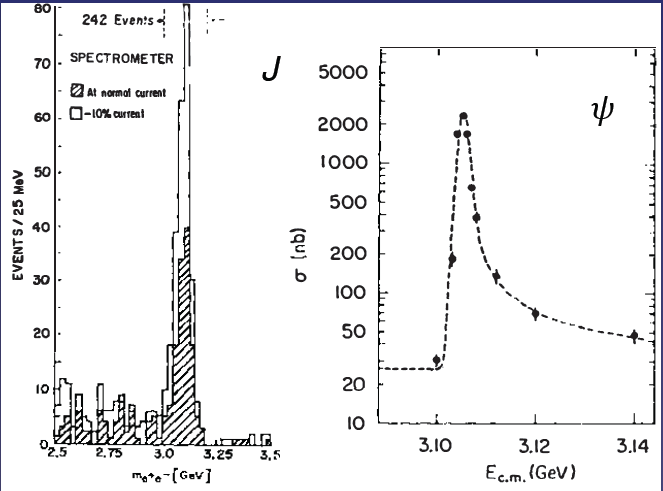 Solve NR Schrödinger eq. → spectrum
A. Pilloni – Challenges in Hadron Spectroscopy
38
[Speaker Notes: 2 slides su Zc, a Bes e a Belle
2 slide su tetraquark model: dall’hamiltoniana di Jaffe al calcolo delle masse
1 slide su molecular models, dove sono i carichi? (non in Tornqvist, si in Hanhart, vedere Braaten, citare Nefediev)
2 slides su decay channels, dove si dovrebbe vedere, e a seconda del modello, vedere qualche plot
1 slide su Y(4260), tetraquark? C’è lo strano (si vede la f0)
1 slide su Zc a cleo (anche il neutro)]
A charged charmonium-like resonance has been claimed by BESIII in 2013.
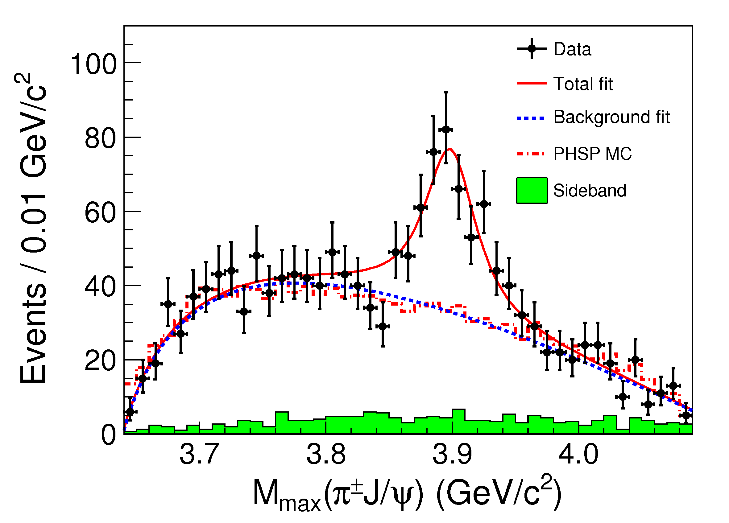 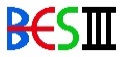 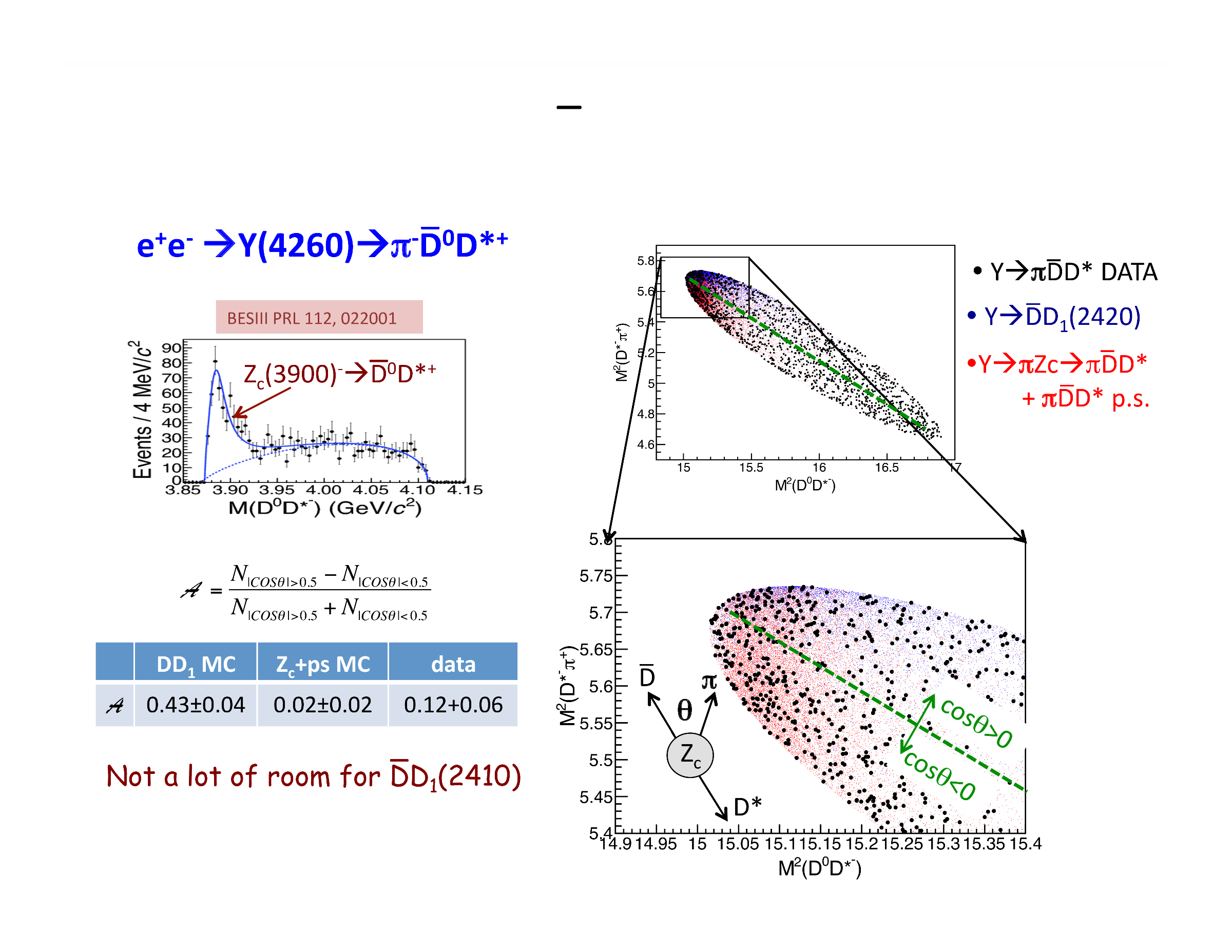 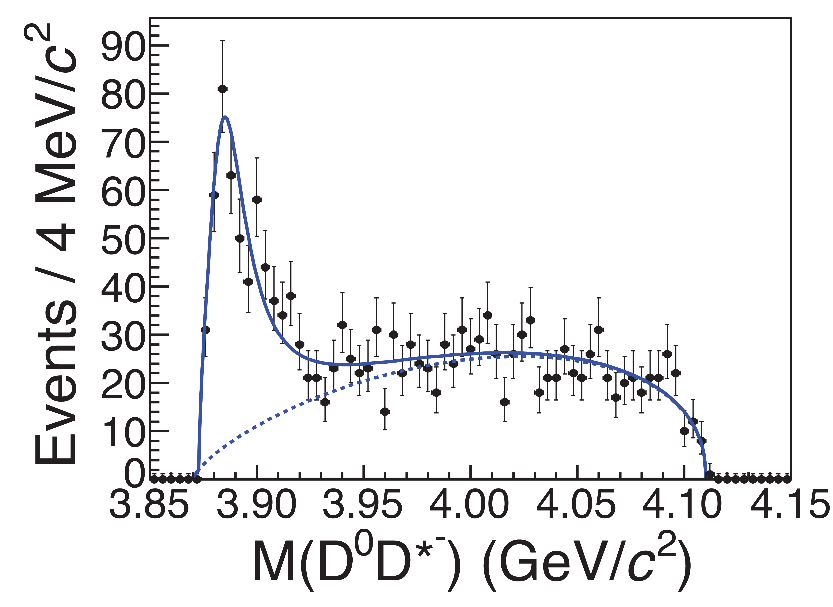 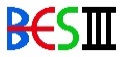 Such a state would require a minimal 4q content and would be manifestly exotic
A. Pilloni – Challenges in Hadron Spectroscopy
39
[Speaker Notes: Y(4260), M=4263 +- 5, Gamma = 95+-14
D_1(2420)^0, M=2421.3 ±0.6, Gamma =27.1 ±2.7
D_1(2420)^+-, M=2423.4 ±3.1, Gamma =25 ±6
I D_1 hanno J^P = 1^+
La molecola D_1 D sta 22 MeV sotto
Se la Y è D_1 D, il pione lega fortemente, come fa la Y a essere così larga?
Come funziona lo scambio del pione???]
One can test different parametrizations of the amplitude, which correspond todifferent singularities → different natures
AP et al. (JPAC), PLB772, 200
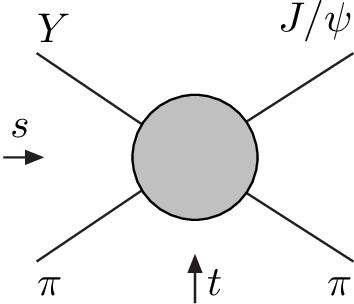 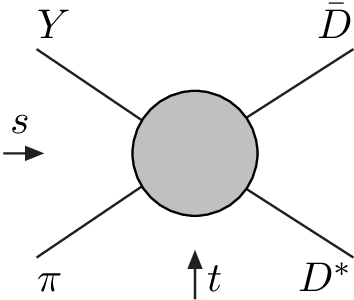 (anti)bound state,II/IV sheet pole
(«molecule»)
Triangle rescattering,logarithmic branching point
Resonance,III sheet pole
(«compact state»)
Tornqvist, Z.Phys. C61, 525
Swanson, Phys.Rept. 429
Hanhart et al. PRL111, 132003
Maiani et al., PRD71, 014028
Faccini et al., PRD87, 111102
Esposito et al., Phys.Rept. 668
Szczepaniak, PLB747, 410
A. Pilloni – Challenges in Hadron Spectroscopy
40
[Speaker Notes: Controlla la parte su Regge]
Fit: III
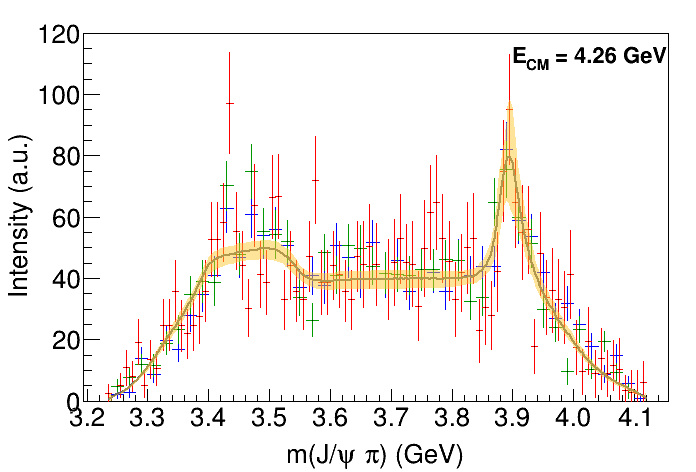 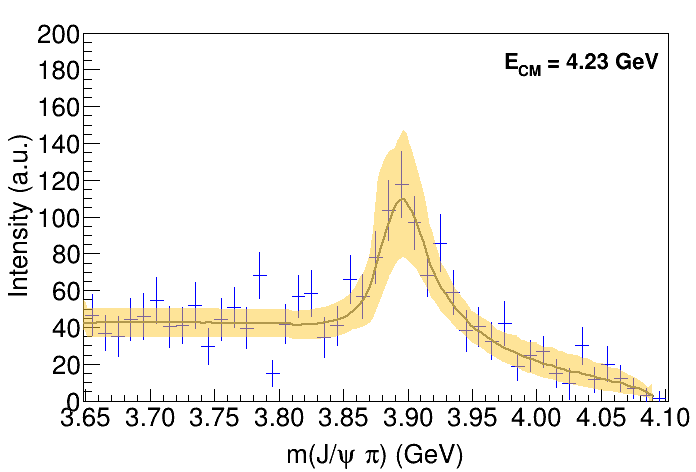 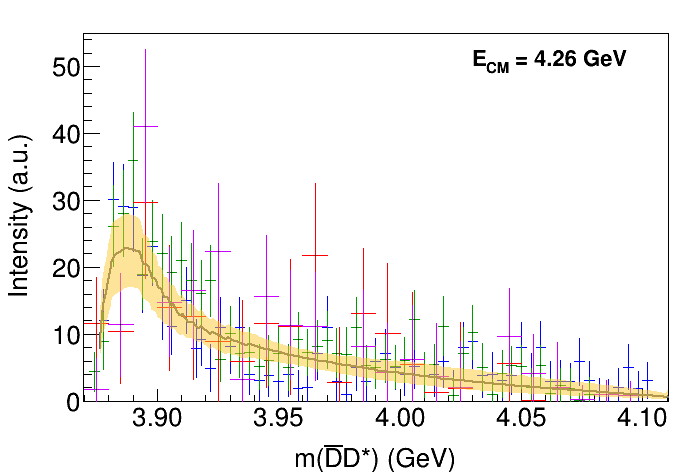 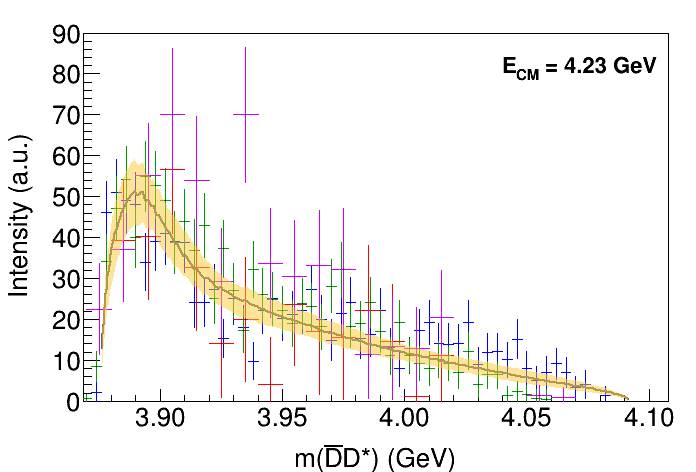 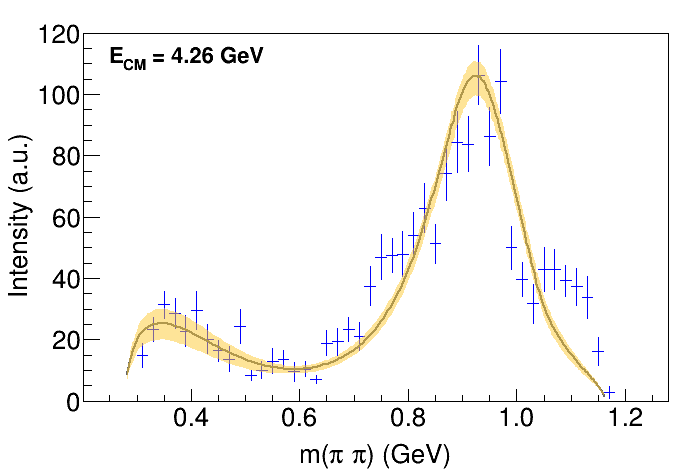 A. Pilloni – Challenges in Hadron Spectroscopy
41
[Speaker Notes: Controlla la parte su Regge]
Fit: III+tr.
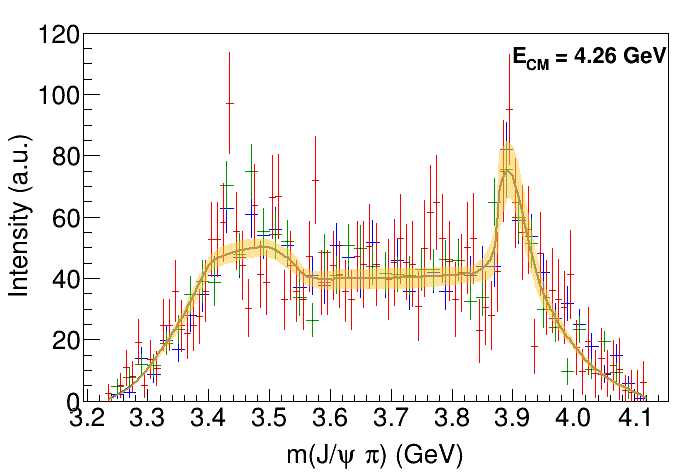 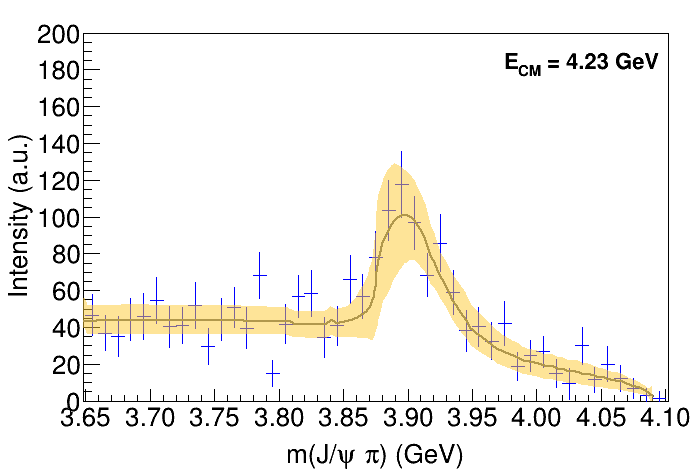 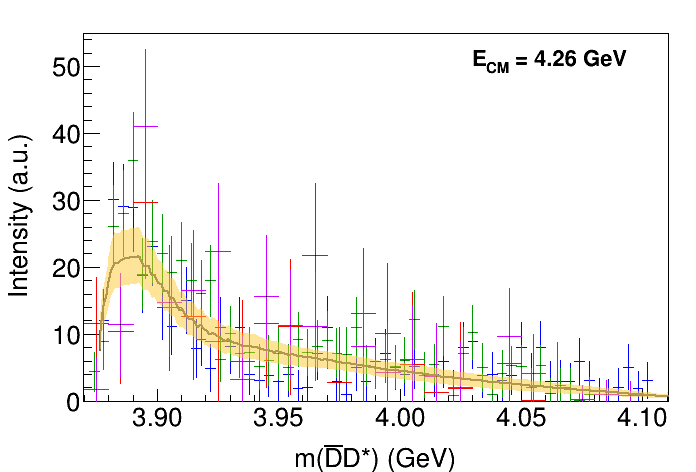 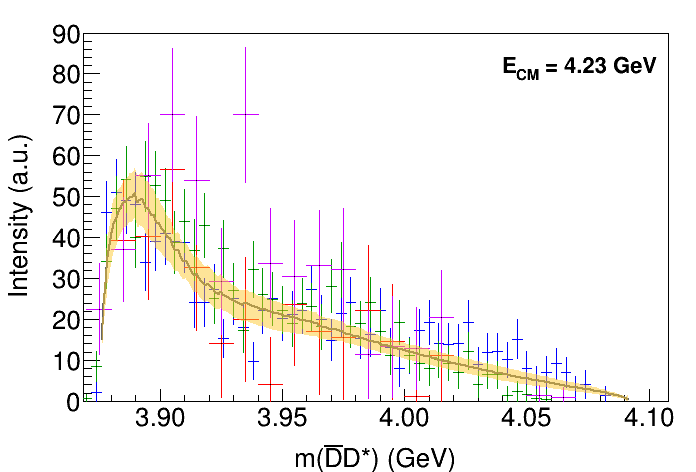 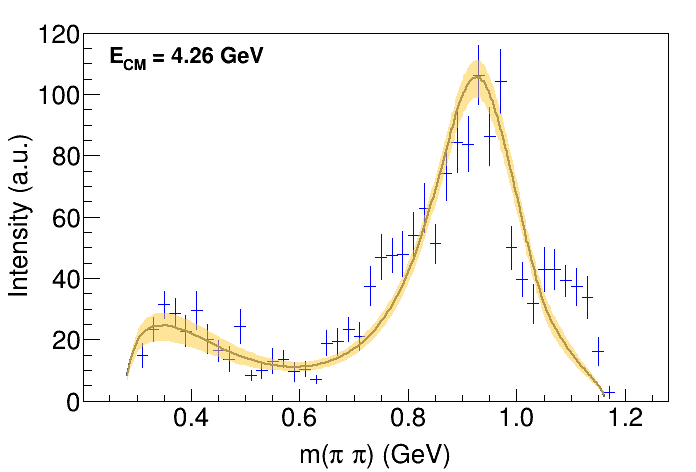 A. Pilloni – Challenges in Hadron Spectroscopy
42
[Speaker Notes: Controlla la parte su Regge]
Fit: IV+tr.
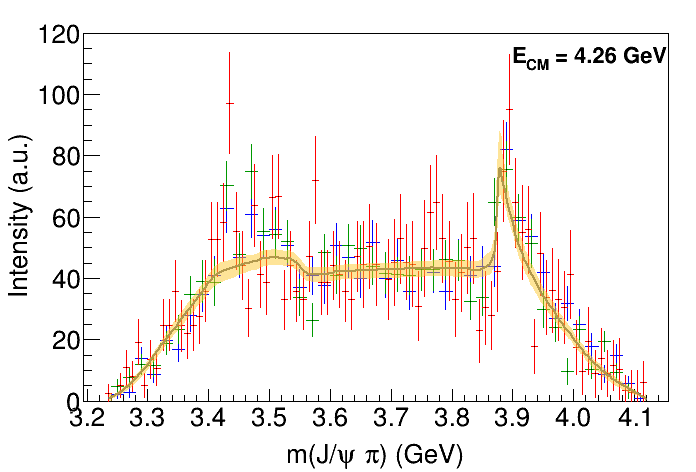 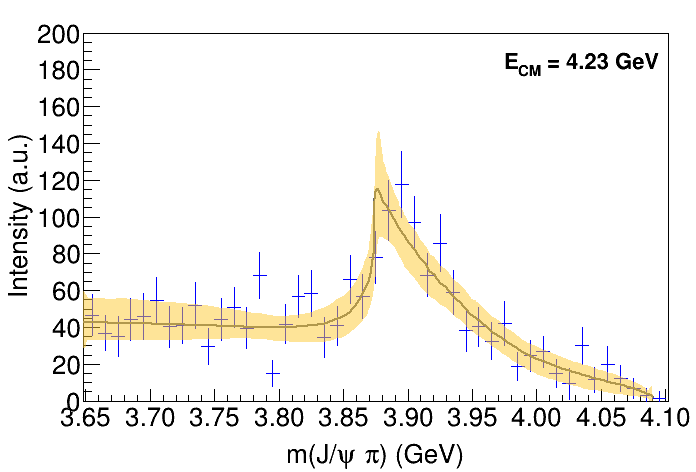 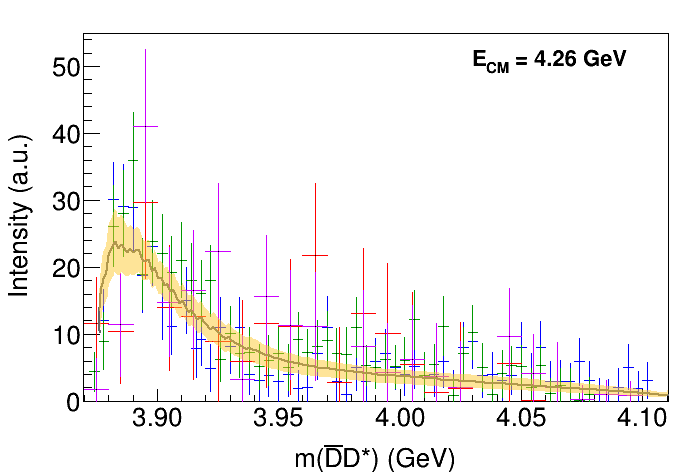 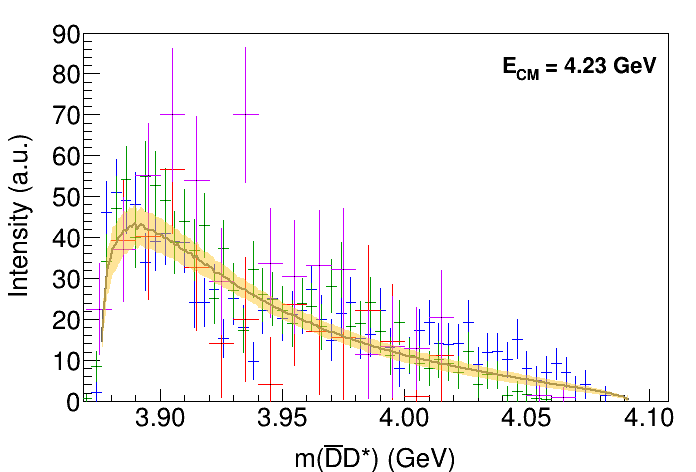 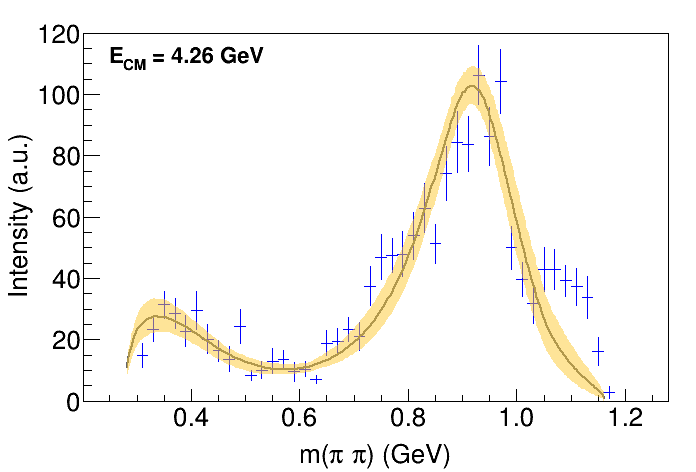 A. Pilloni – Challenges in Hadron Spectroscopy
43
[Speaker Notes: Controlla la parte su Regge]
Fit: tr.
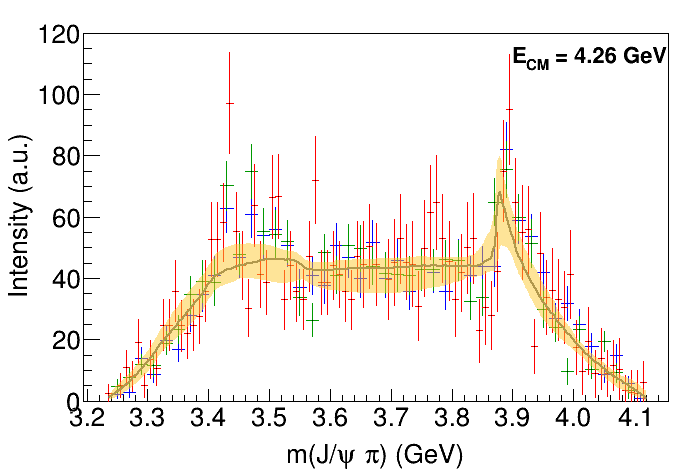 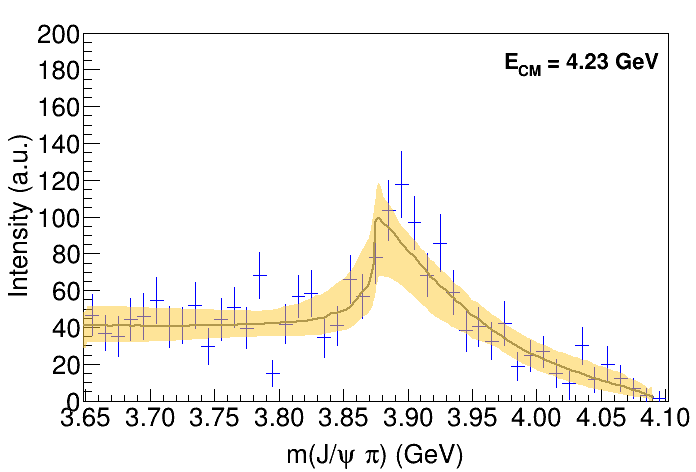 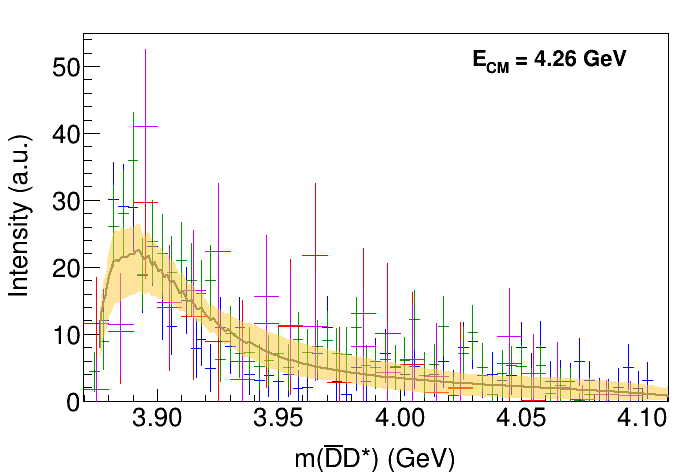 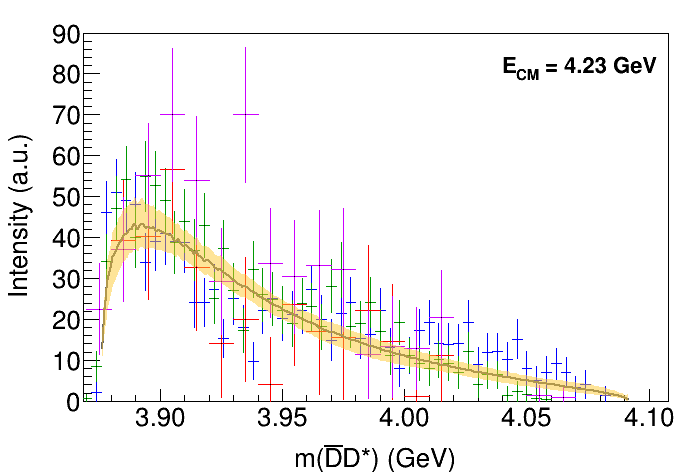 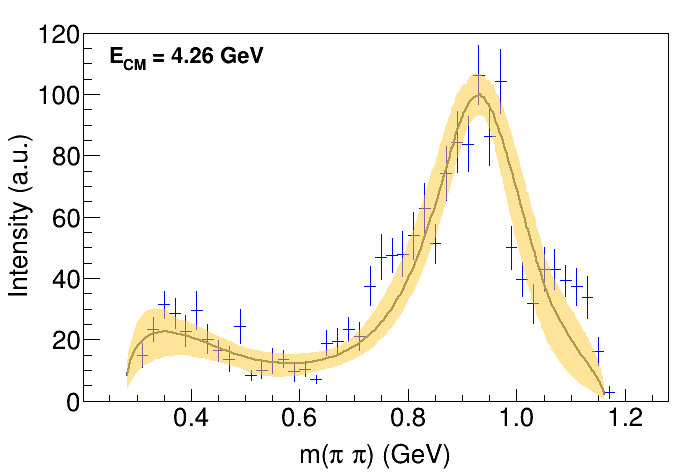 A. Pilloni – Challenges in Hadron Spectroscopy
44
[Speaker Notes: Controlla la parte su Regge]
Pole extraction
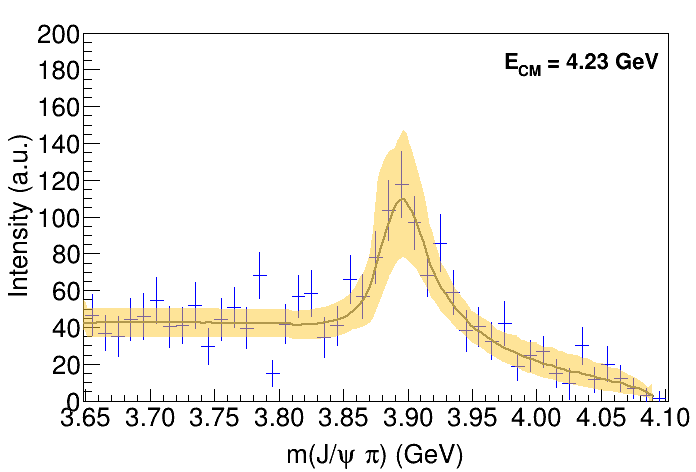 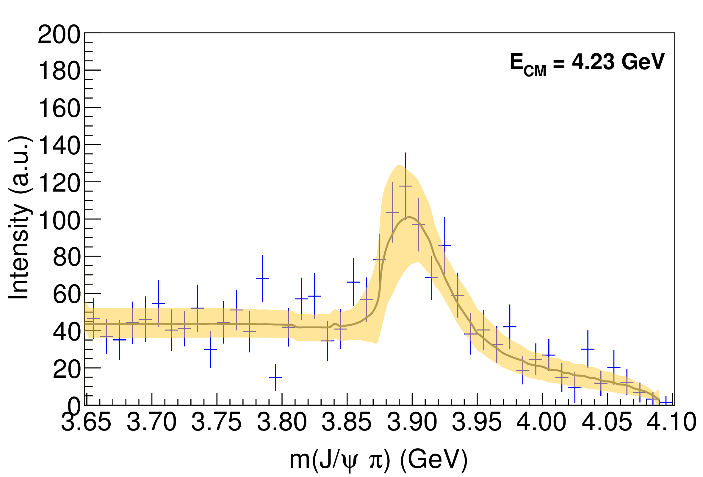 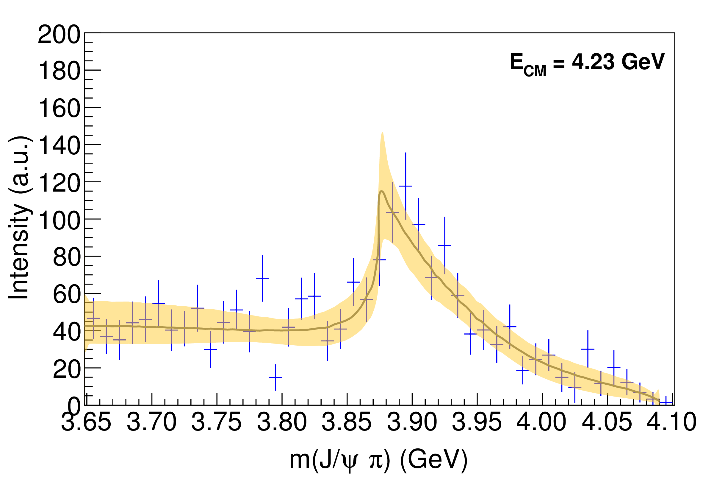 IV+tr.
III
III+tr.
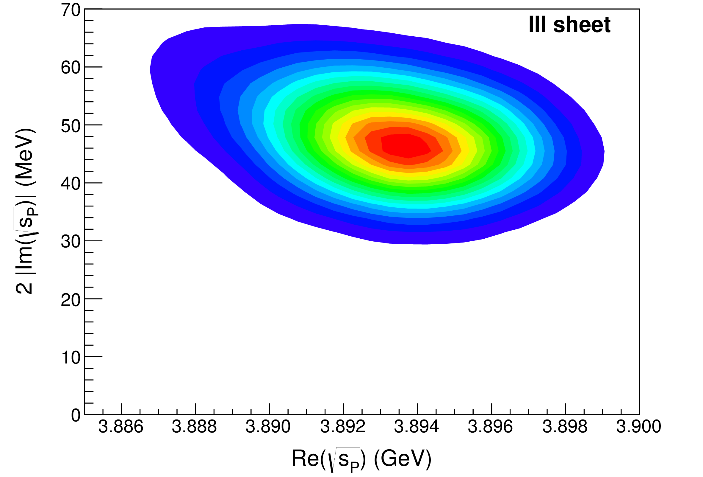 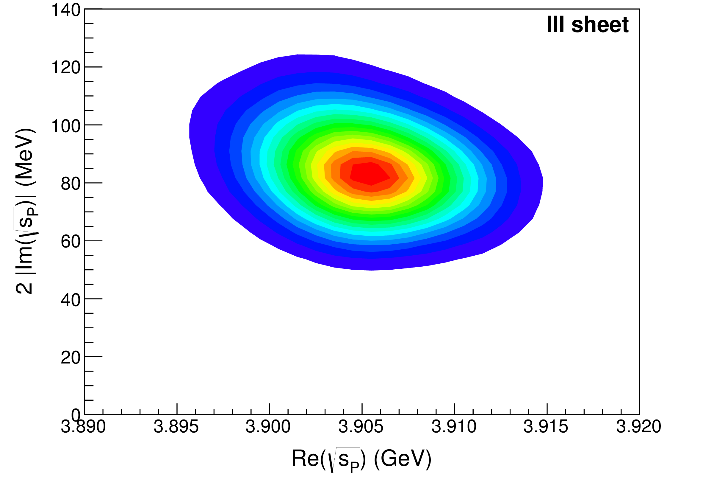 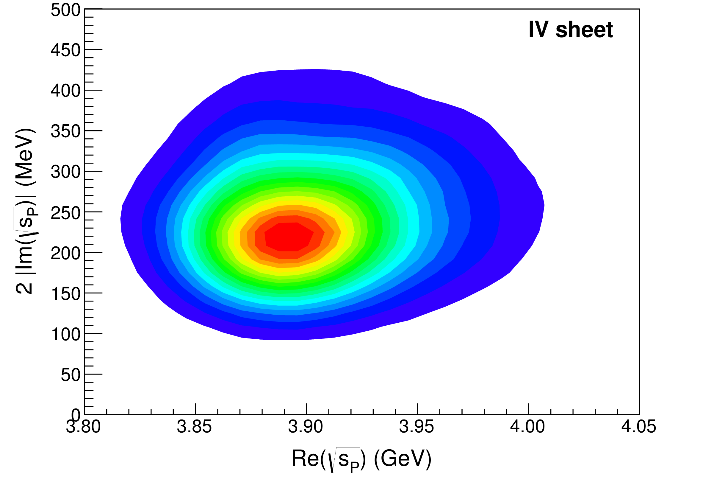 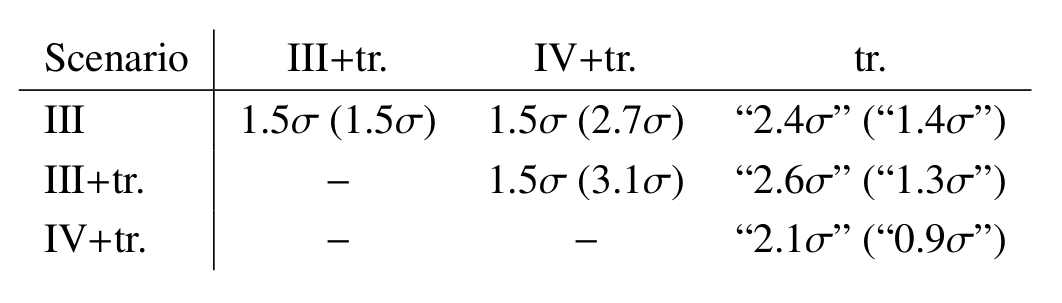 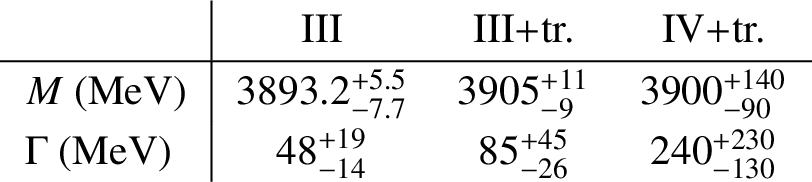 A. Pilloni – Challenges in Hadron Spectroscopy
45
Not conclusive at this stage
[Speaker Notes: Controlla la parte su Regge]
Finite energy sum rules
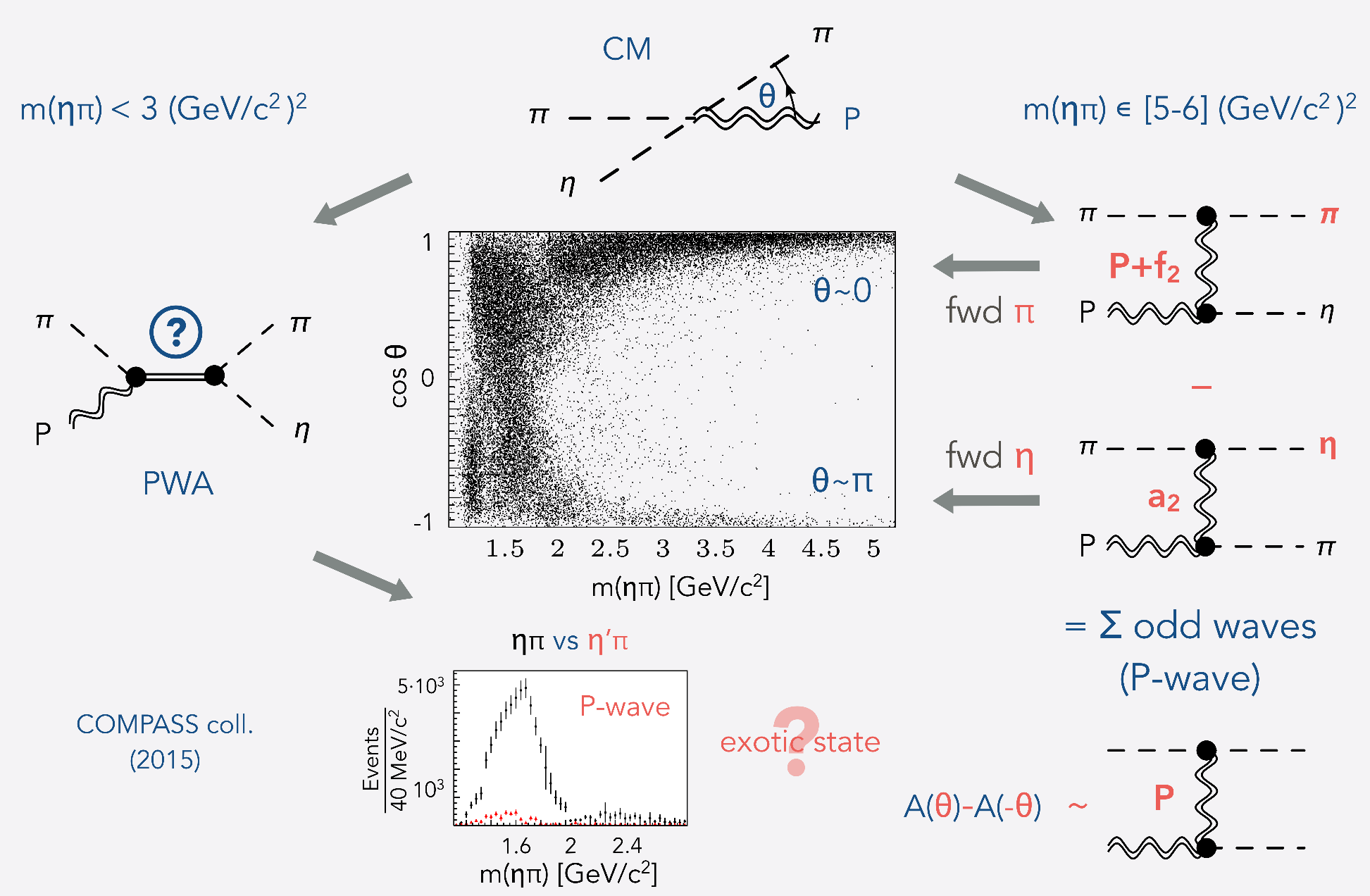 PWA in the low energy region
Resonance extraction
Analyticallyconnected
Regge exchanges at high energy
A. Pilloni – Challenges in Hadron Spectroscopy
46
[Speaker Notes: Controlla la parte su Regge]
Pole hunting
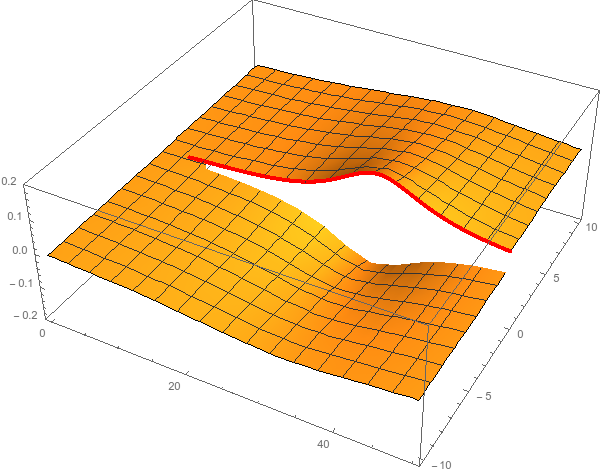 I sheet
Extracting physics information means to hunt for poles in the complex plane
Pole position → Mass and width
Residues → Couplings
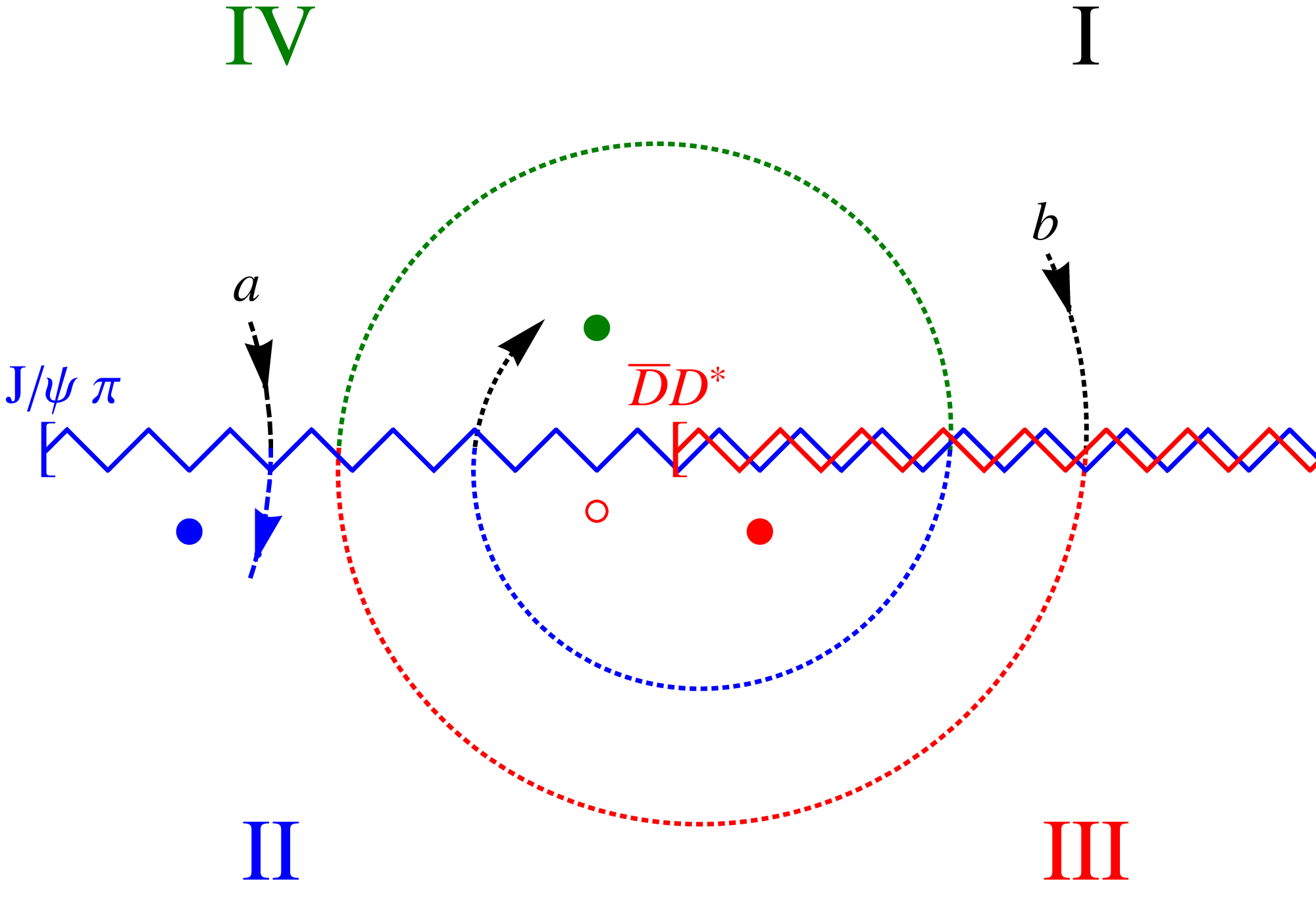 Virtual state
II sheet
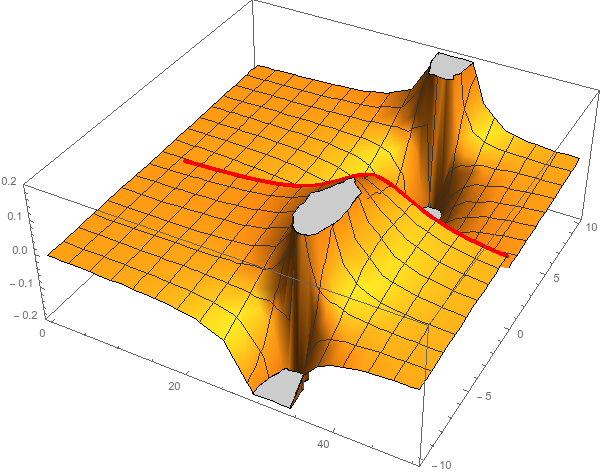 Bound state
Resonance
A. Pilloni – Challenges in Hadron Spectroscopy
47
[Speaker Notes: Controlla la parte su Regge]
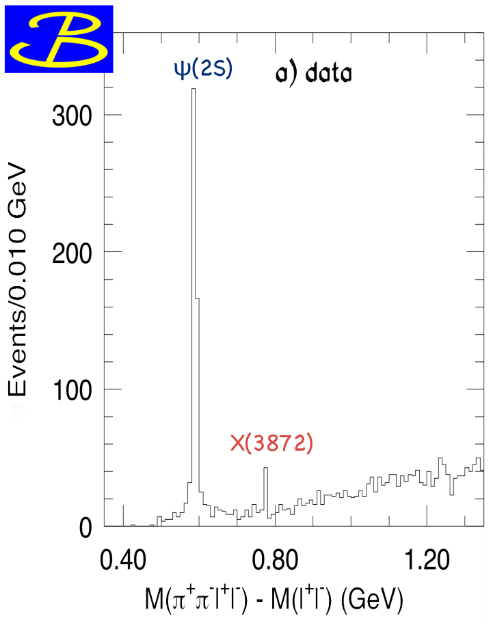 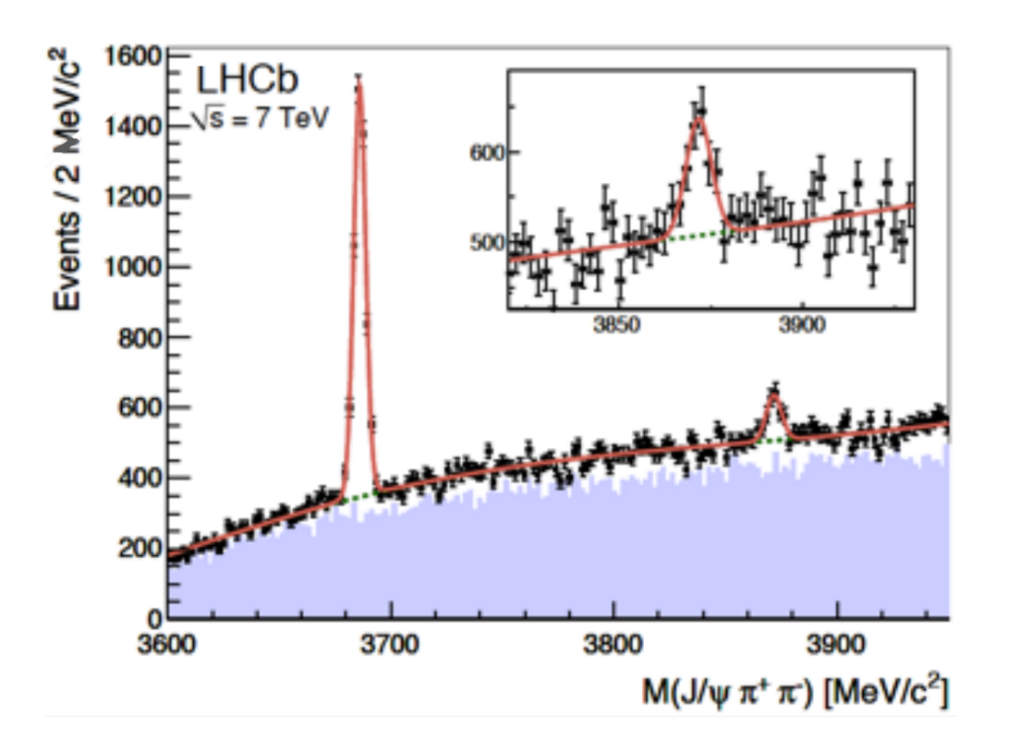 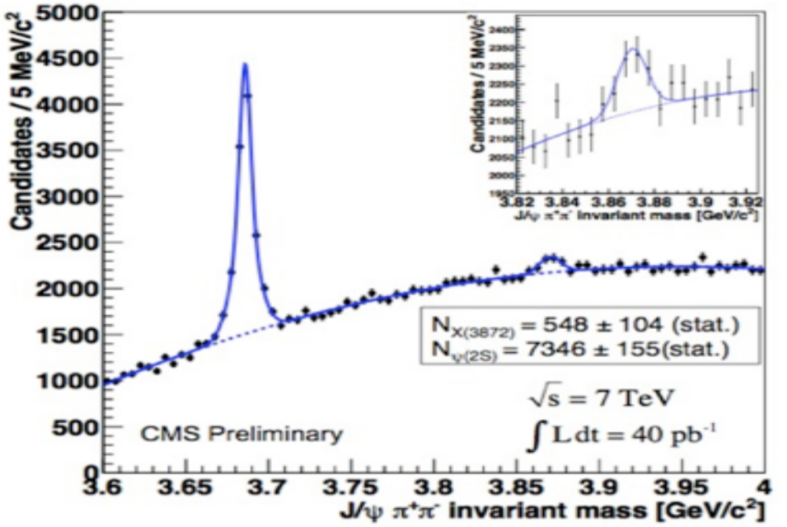 A. Pilloni – Challenges in Hadron Spectroscopy
48
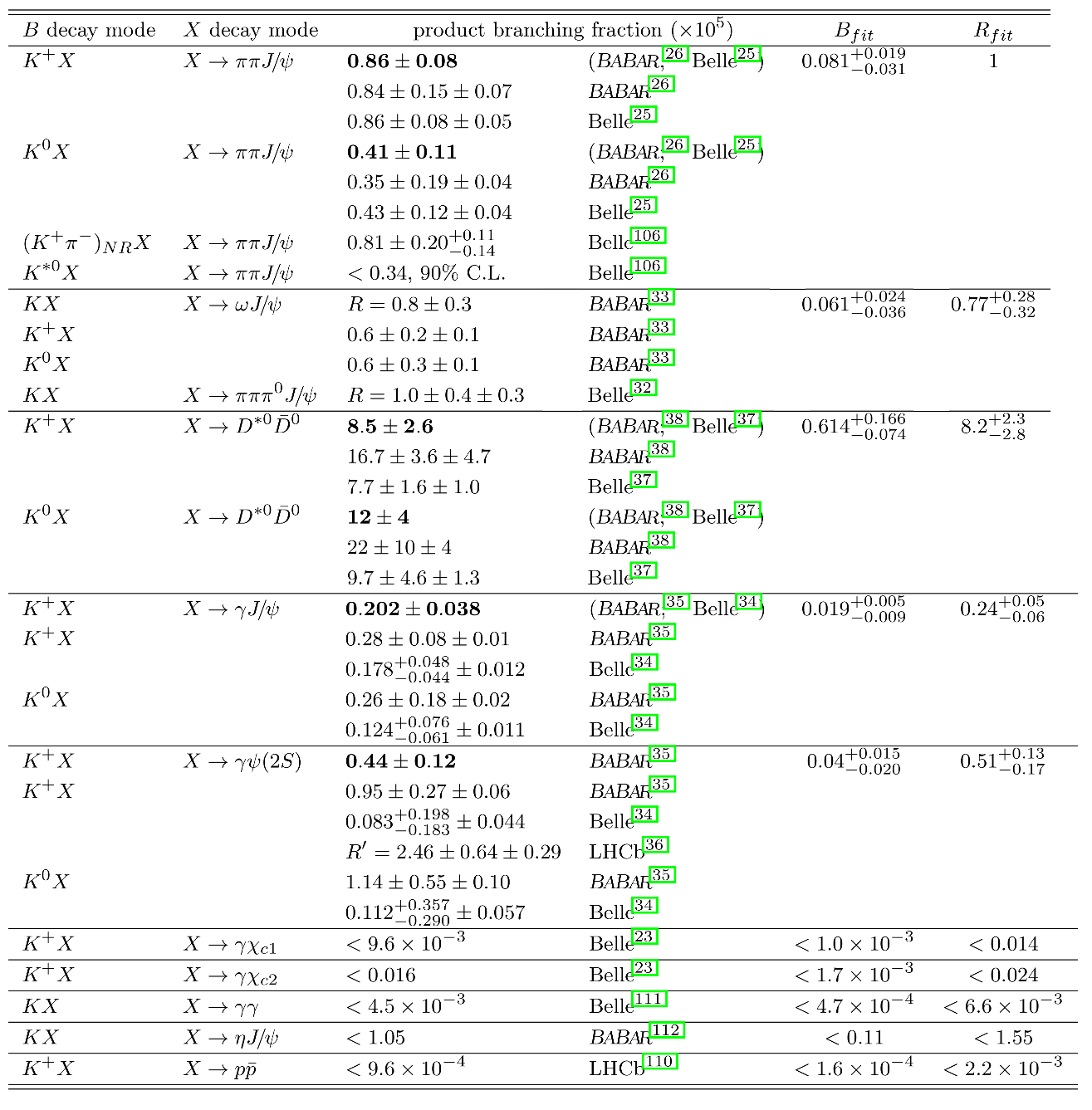 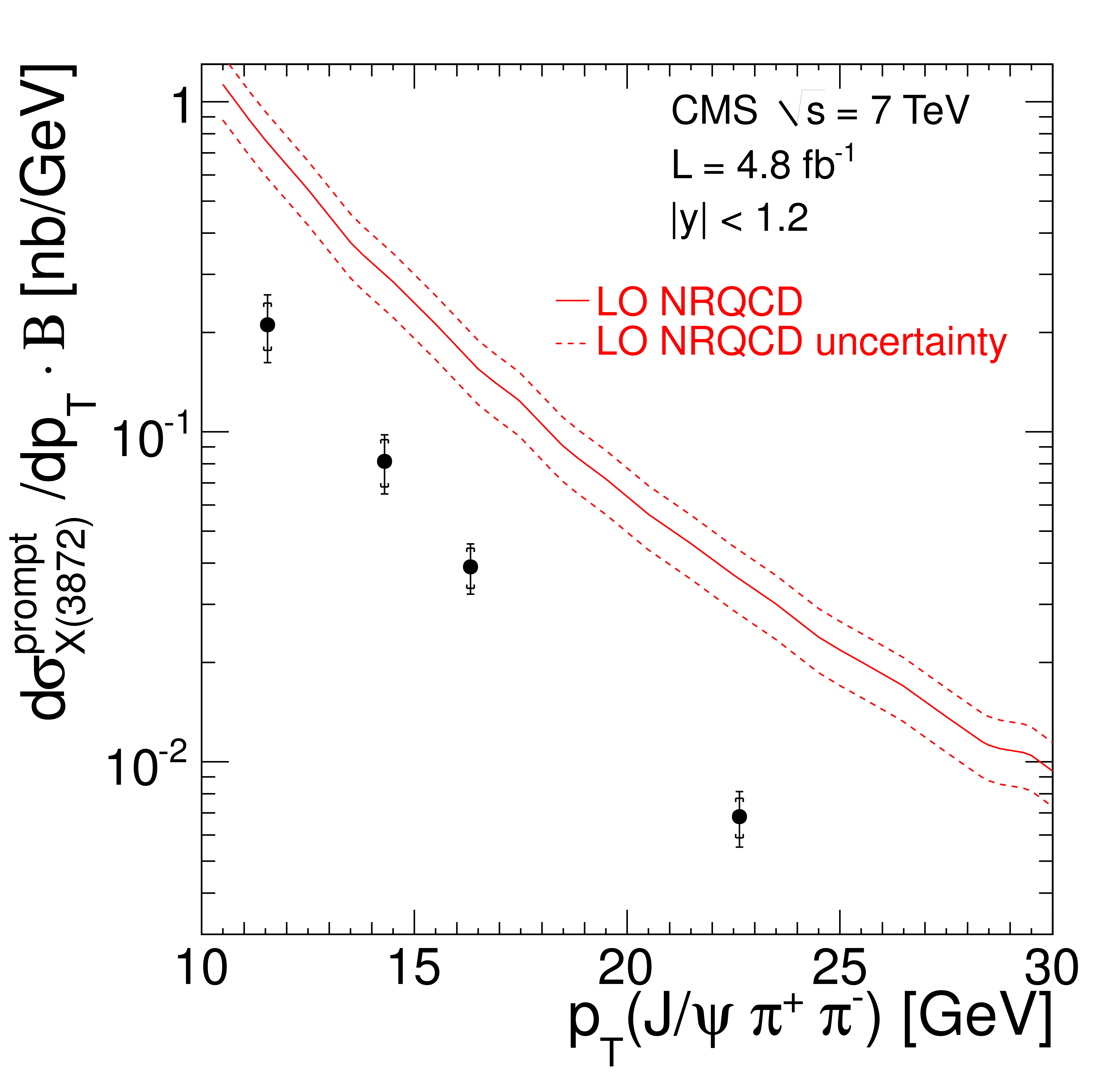 A. Pilloni – Challenges in Hadron Spectroscopy
49
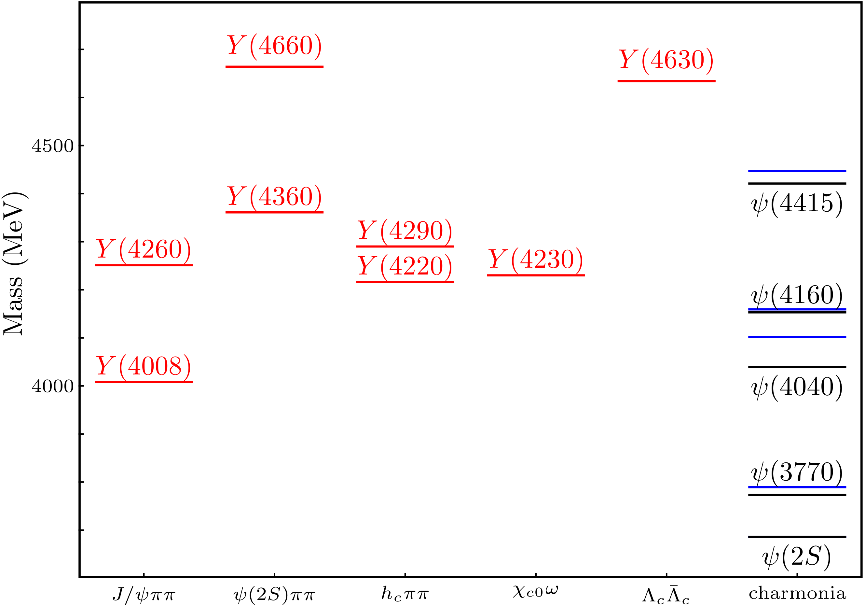 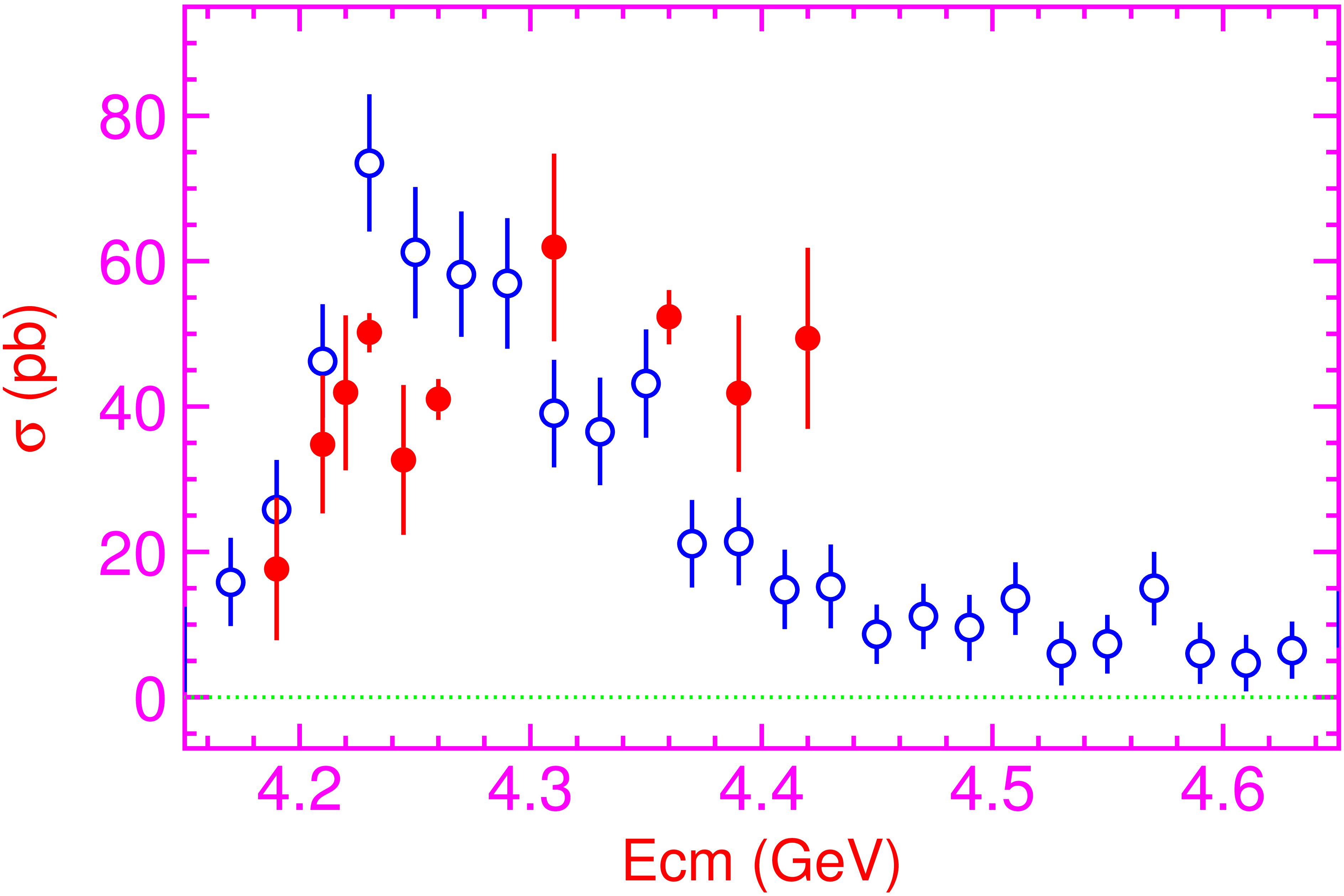 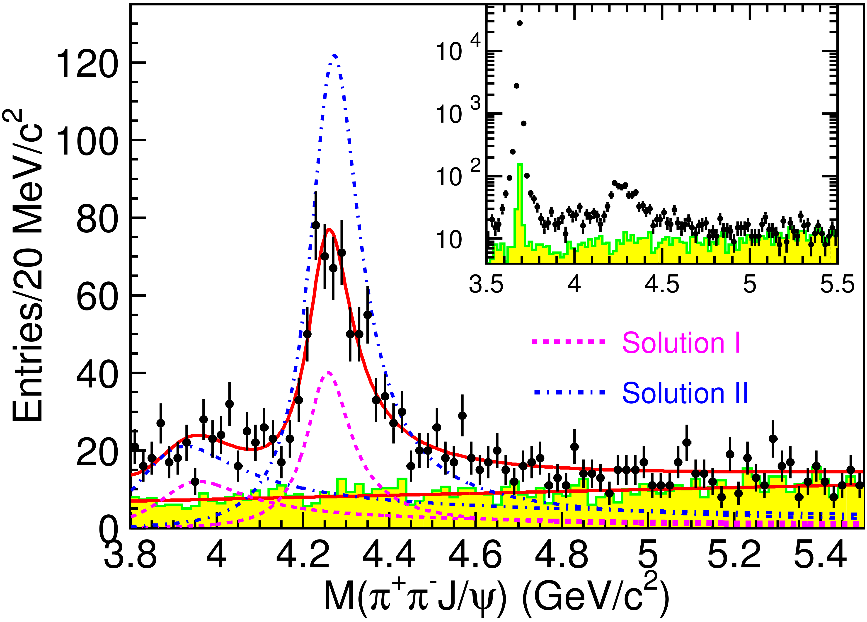 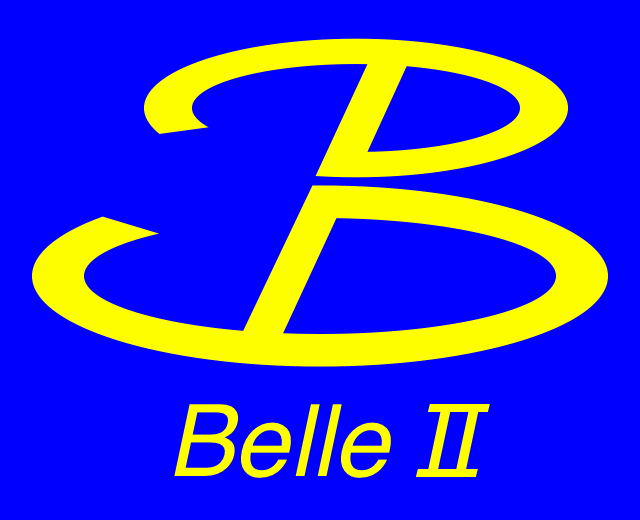 A. Pilloni – Challenges in Hadron Spectroscopy
50
[Speaker Notes: Y(4260), M=4263 +- 5, Gamma = 95+-14
D_1(2420)^0, M=2421.3 ±0.6, Gamma =27.1 ±2.7
D_1(2420)^+-, M=2423.4 ±3.1, Gamma =25 ±6
I D_1 hanno J^P = 1^+
La molecola D_1 D sta 22 MeV sotto
Se la Y è D_1 D, il pione lega fortemente, come fa la Y a essere così larga?
Come funziona lo scambio del pione???]
BESIII, PRL118, 092002 (2017)
BESIII, PRL118, 092001 (2017)
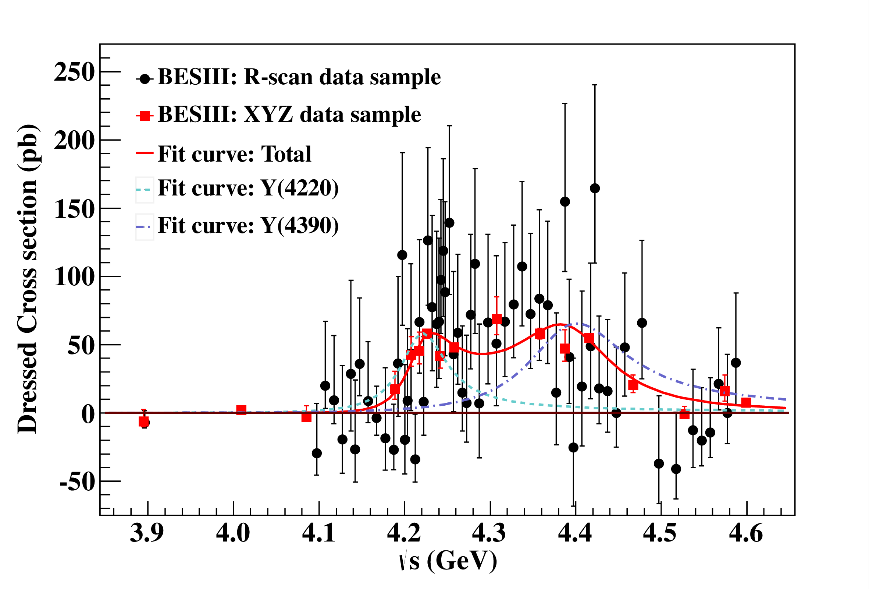 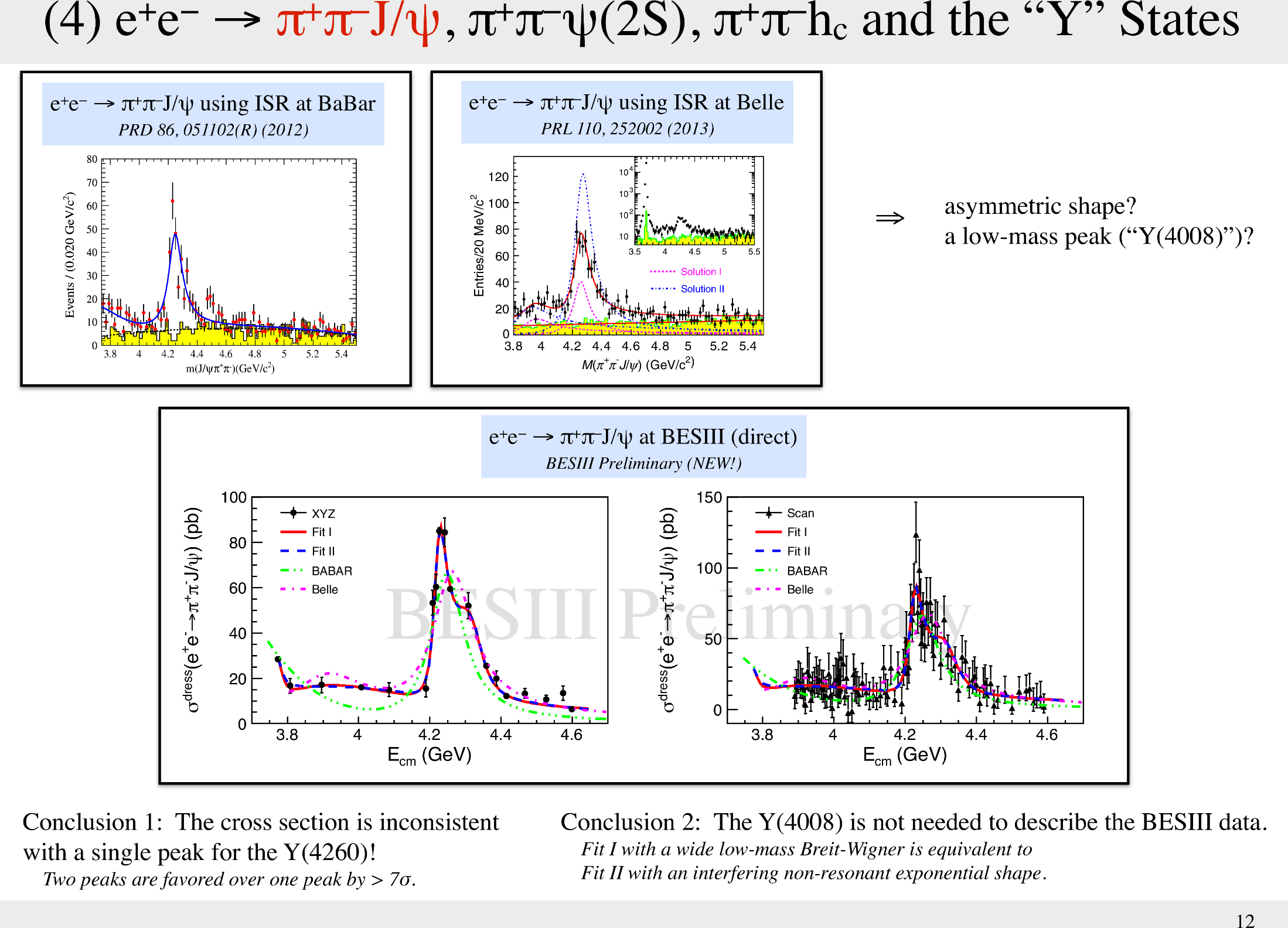 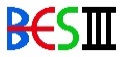 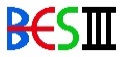 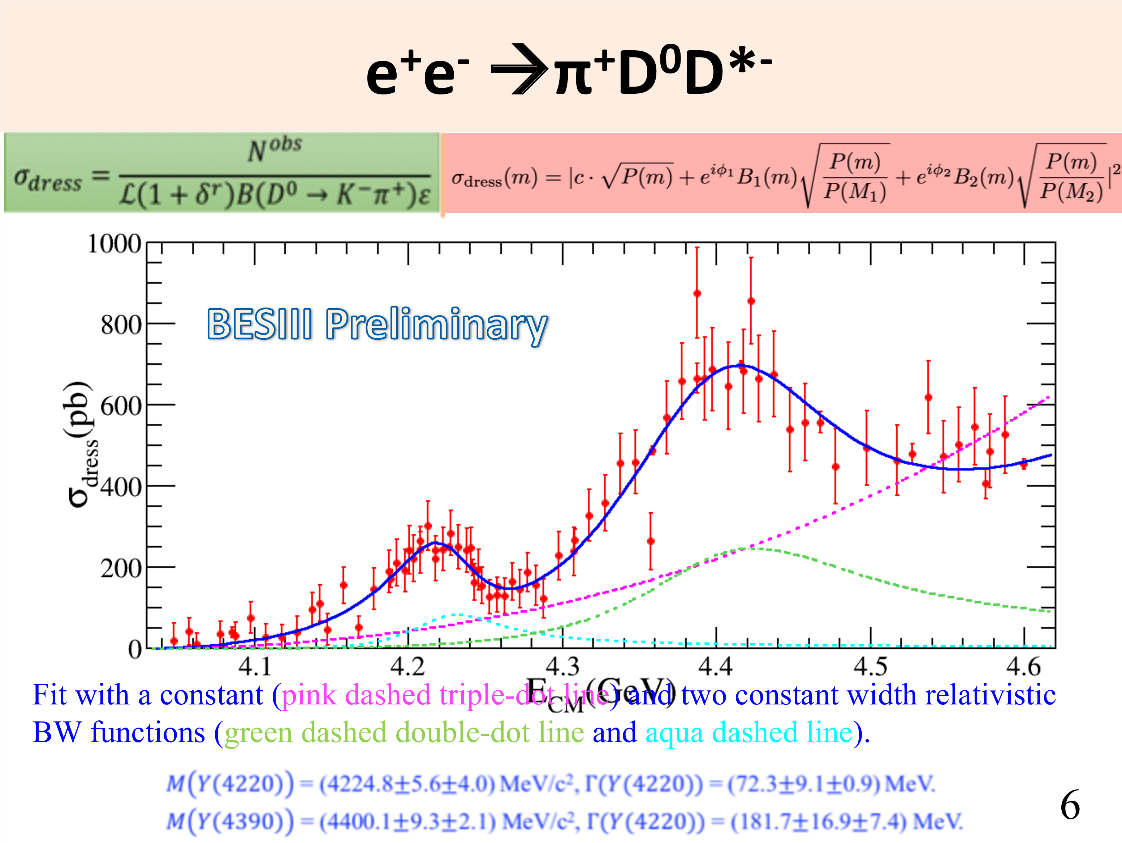 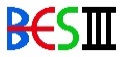 A. Pilloni – Challenges in Hadron Spectroscopy
51
[Speaker Notes: Y(4260), M=4263 +- 5, Gamma = 95+-14
D_1(2420)^0, M=2421.3 ±0.6, Gamma =27.1 ±2.7
D_1(2420)^+-, M=2423.4 ±3.1, Gamma =25 ±6
I D_1 hanno J^P = 1^+
La molecola D_1 D sta 22 MeV sotto
Se la Y è D_1 D, il pione lega fortemente, come fa la Y a essere così larga?
Come funziona lo scambio del pione???

Close propone che la Y è D_1 D^* col pione scambiato in onda S,
La Y però non va in Ds come se fosse tetraquark]
Charged quarkonium-like resonances have been found, 4q needed
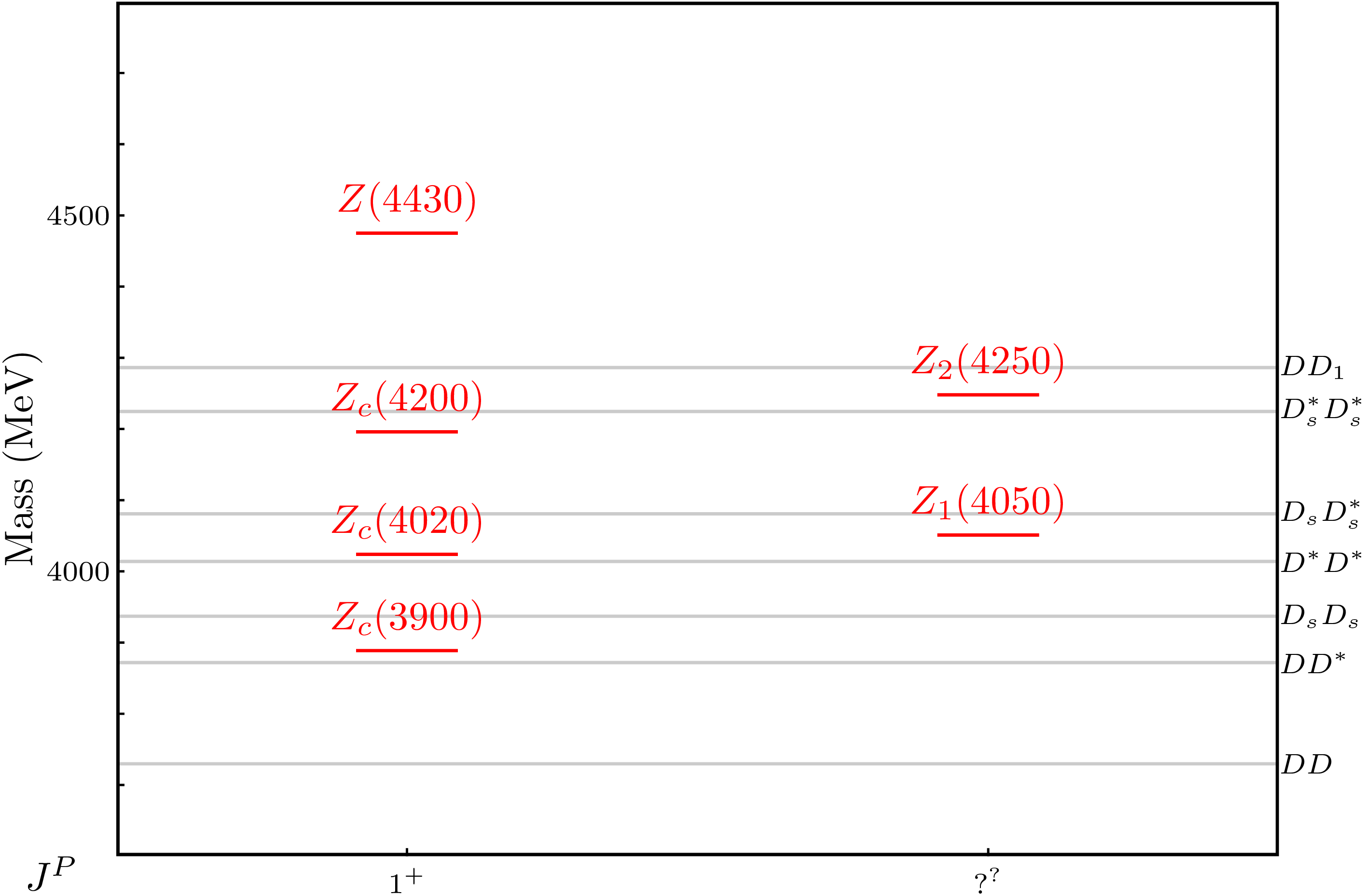 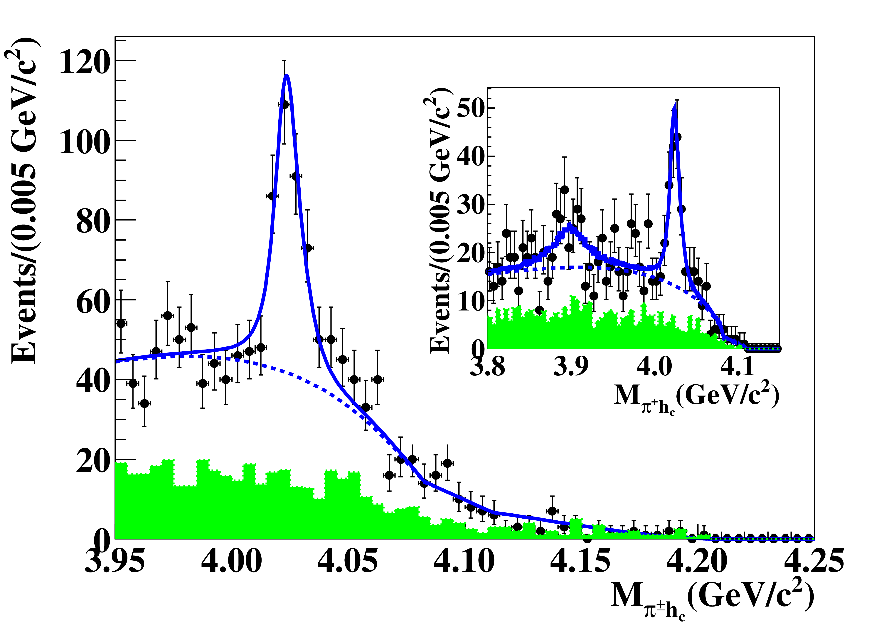 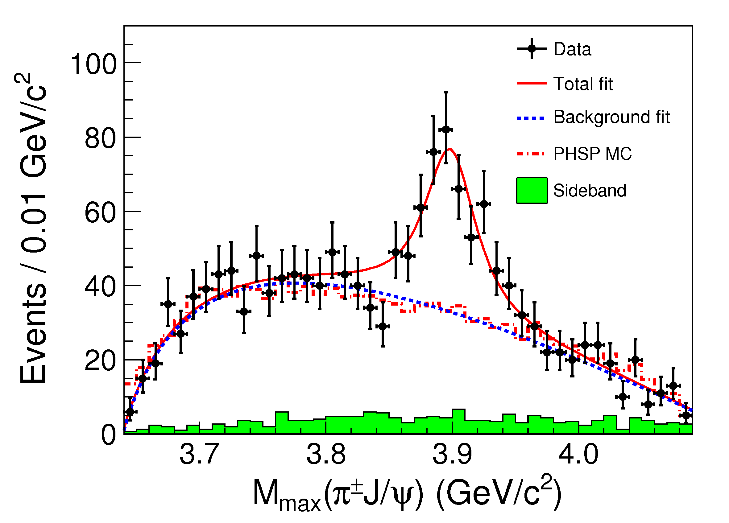 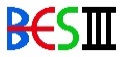 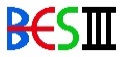 A. Pilloni – Challenges in Hadron Spectroscopy
52
[Speaker Notes: Y(4260), M=4263 +- 5, Gamma = 95+-14
D_1(2420)^0, M=2421.3 ±0.6, Gamma =27.1 ±2.7
D_1(2420)^+-, M=2423.4 ±3.1, Gamma =25 ±6
I D_1 hanno J^P = 1^+
La molecola D_1 D sta 22 MeV sotto
Se la Y è D_1 D, il pione lega fortemente, come fa la Y a essere così larga?
Come funziona lo scambio del pione???]
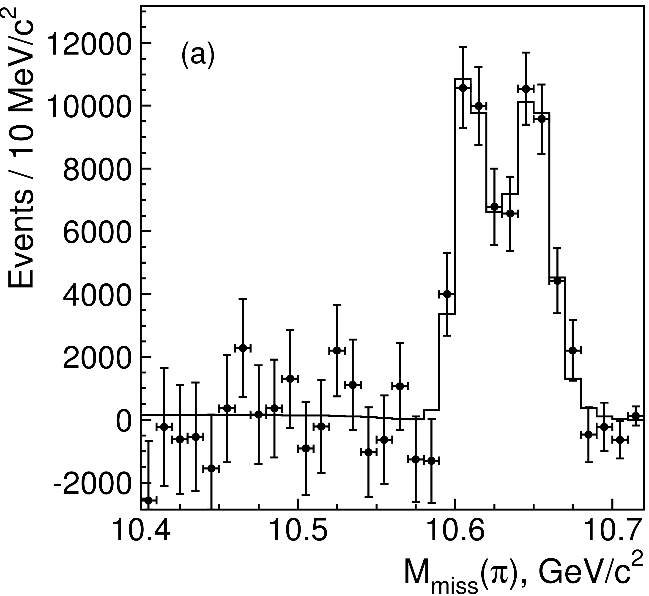 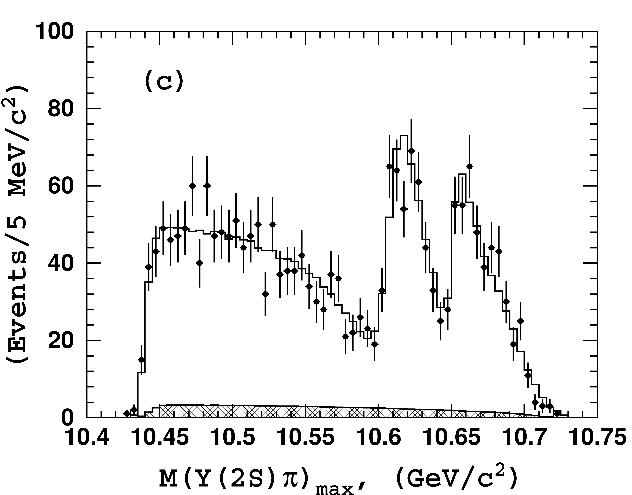 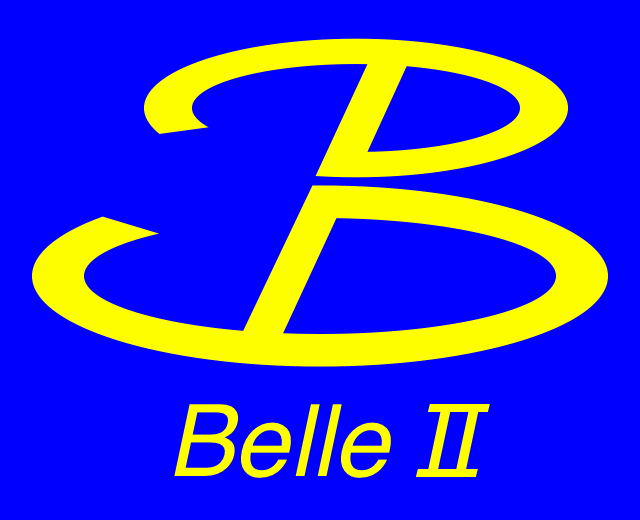 2 twin resonances!
A. Pilloni – Challenges in Hadron Spectroscopy
53
[Speaker Notes: Y(4260), M=4263 +- 5, Gamma = 95+-14
D_1(2420)^0, M=2421.3 ±0.6, Gamma =27.1 ±2.7
D_1(2420)^+-, M=2423.4 ±3.1, Gamma =25 ±6
I D_1 hanno J^P = 1^+
La molecola D_1 D sta 22 MeV sotto
Se la Y è D_1 D, il pione lega fortemente, come fa la Y a essere così larga?
Come funziona lo scambio del pione???]
Pentaquarks!
LHCb, PRL 115, 072001
LHCb, PRL 117, 082003
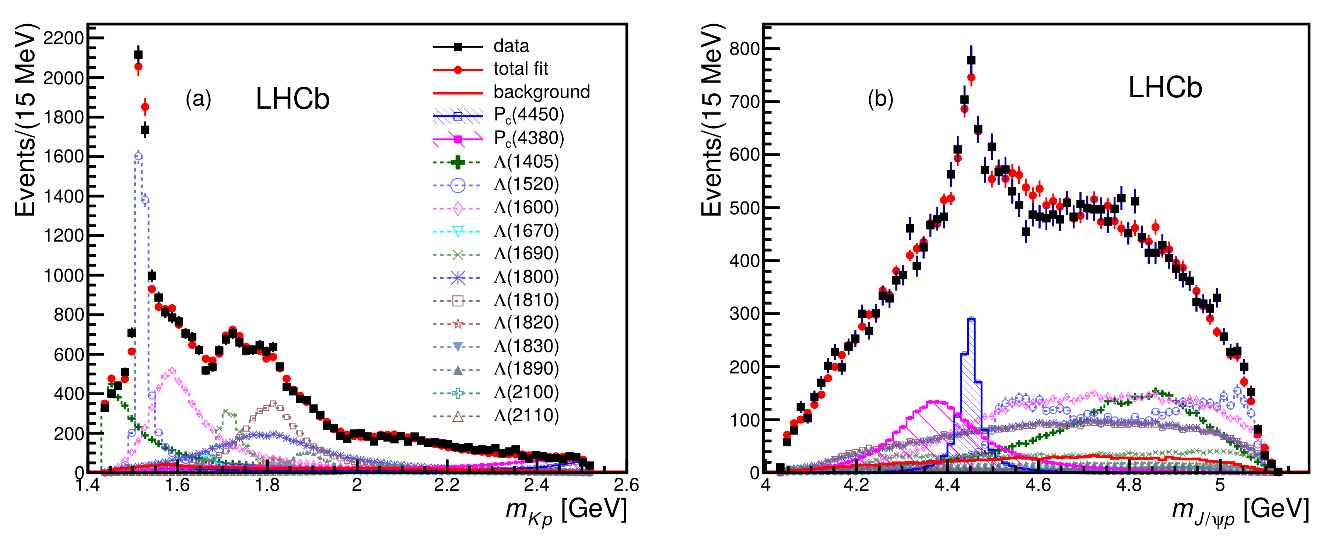 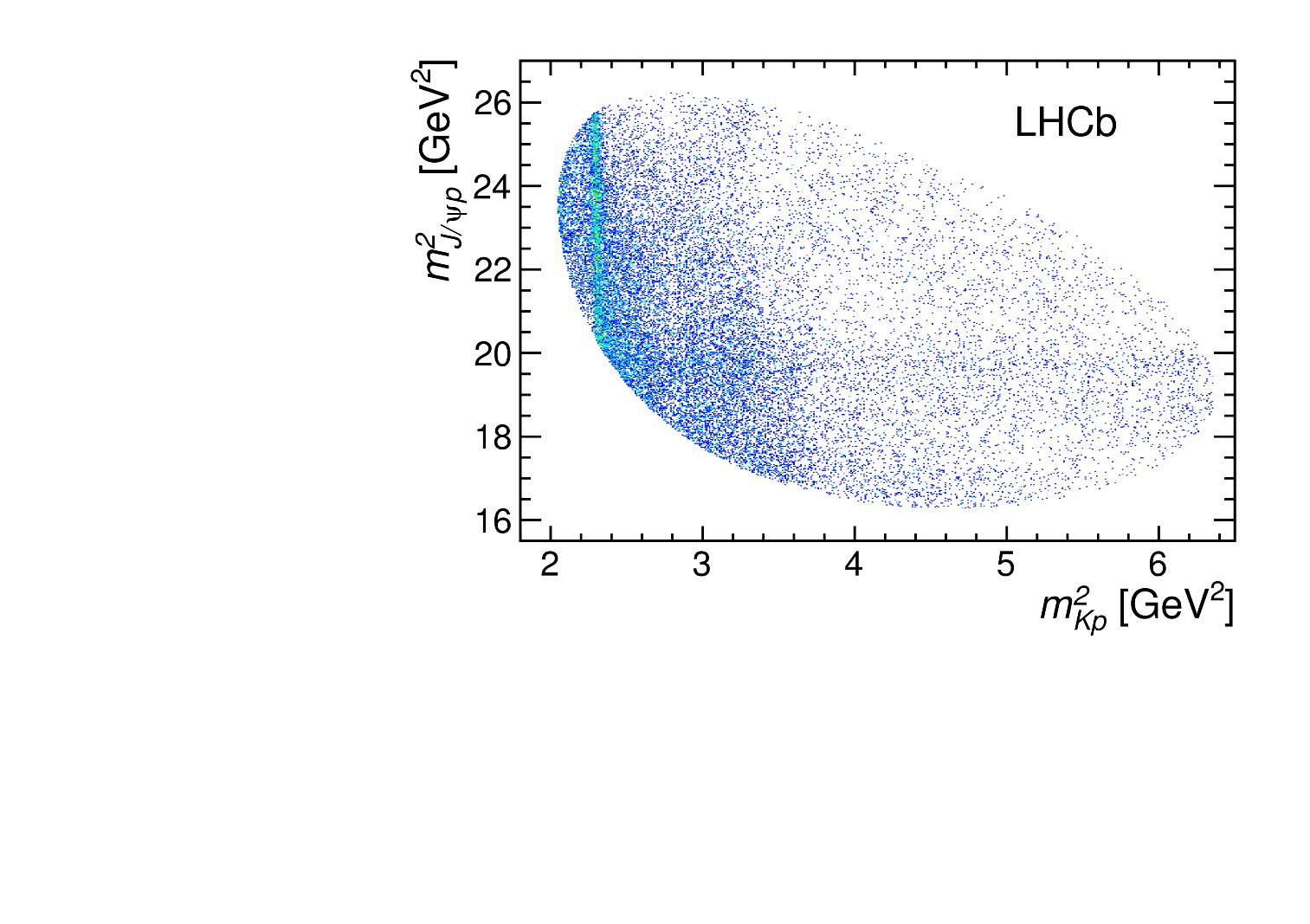 A. Pilloni – Challenges in Hadron Spectroscopy
54
[Speaker Notes: Y(4260), M=4263 +- 5, Gamma = 95+-14
D_1(2420)^0, M=2421.3 ±0.6, Gamma =27.1 ±2.7
D_1(2420)^+-, M=2423.4 ±3.1, Gamma =25 ±6
I D_1 hanno J^P = 1^+
La molecola D_1 D sta 22 MeV sotto
Se la Y è D_1 D, il pione lega fortemente, come fa la Y a essere così larga?
Come funziona lo scambio del pione???]
Pentaquarks!
LHCb, PRL 115, 072001
LHCb, PRL 117, 082003
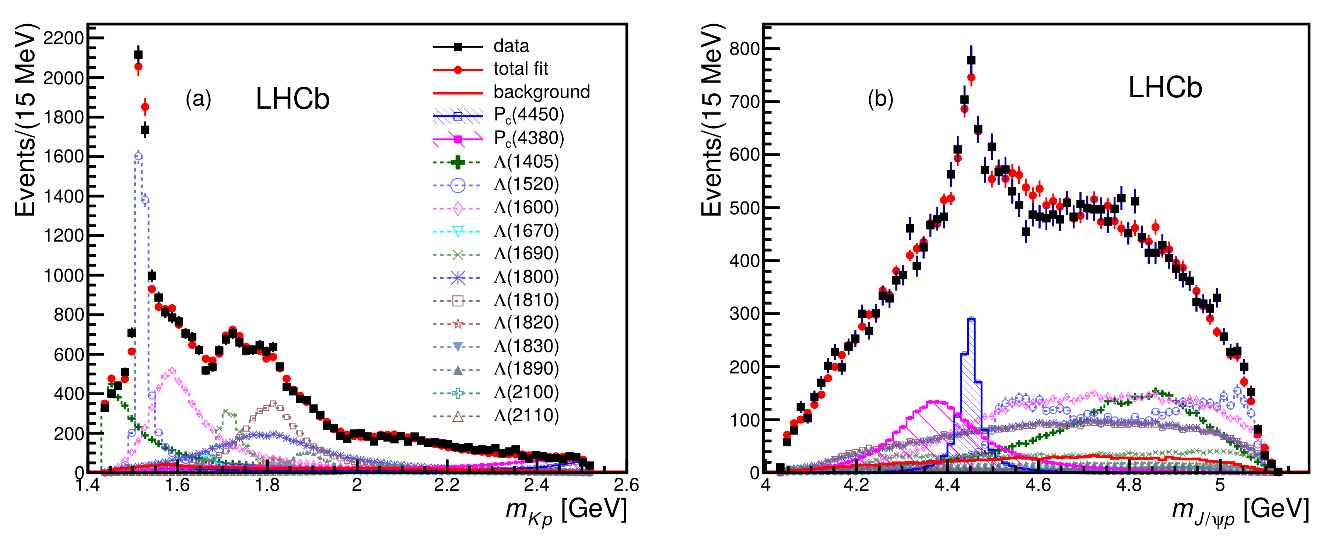 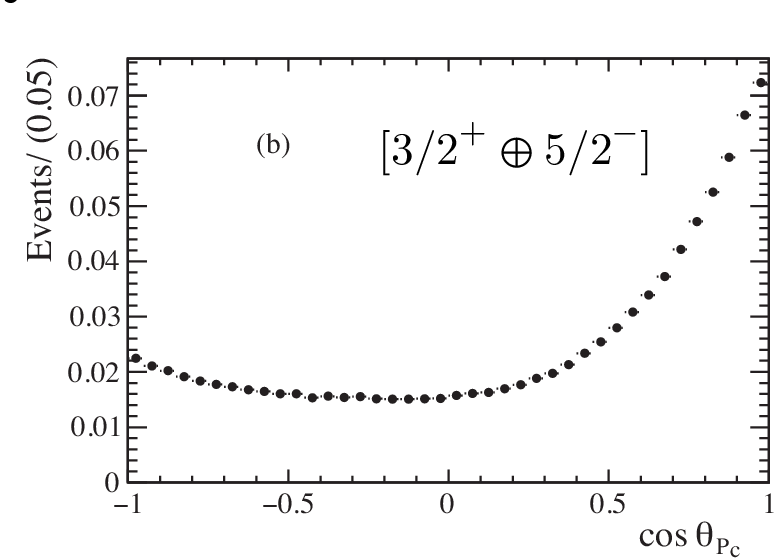 MC simul.
A. Pilloni – Challenges in Hadron Spectroscopy
55
[Speaker Notes: Y(4260), M=4263 +- 5, Gamma = 95+-14
D_1(2420)^0, M=2421.3 ±0.6, Gamma =27.1 ±2.7
D_1(2420)^+-, M=2423.4 ±3.1, Gamma =25 ±6
I D_1 hanno J^P = 1^+
La molecola D_1 D sta 22 MeV sotto
Se la Y è D_1 D, il pione lega fortemente, come fa la Y a essere così larga?
Come funziona lo scambio del pione???]
Caveats:
Small lattices, large artifacts
Three body dynamics may play a role
Interpretation of the overlap coefficients is questionable

Status of other XYZ on the lattice is even less clear
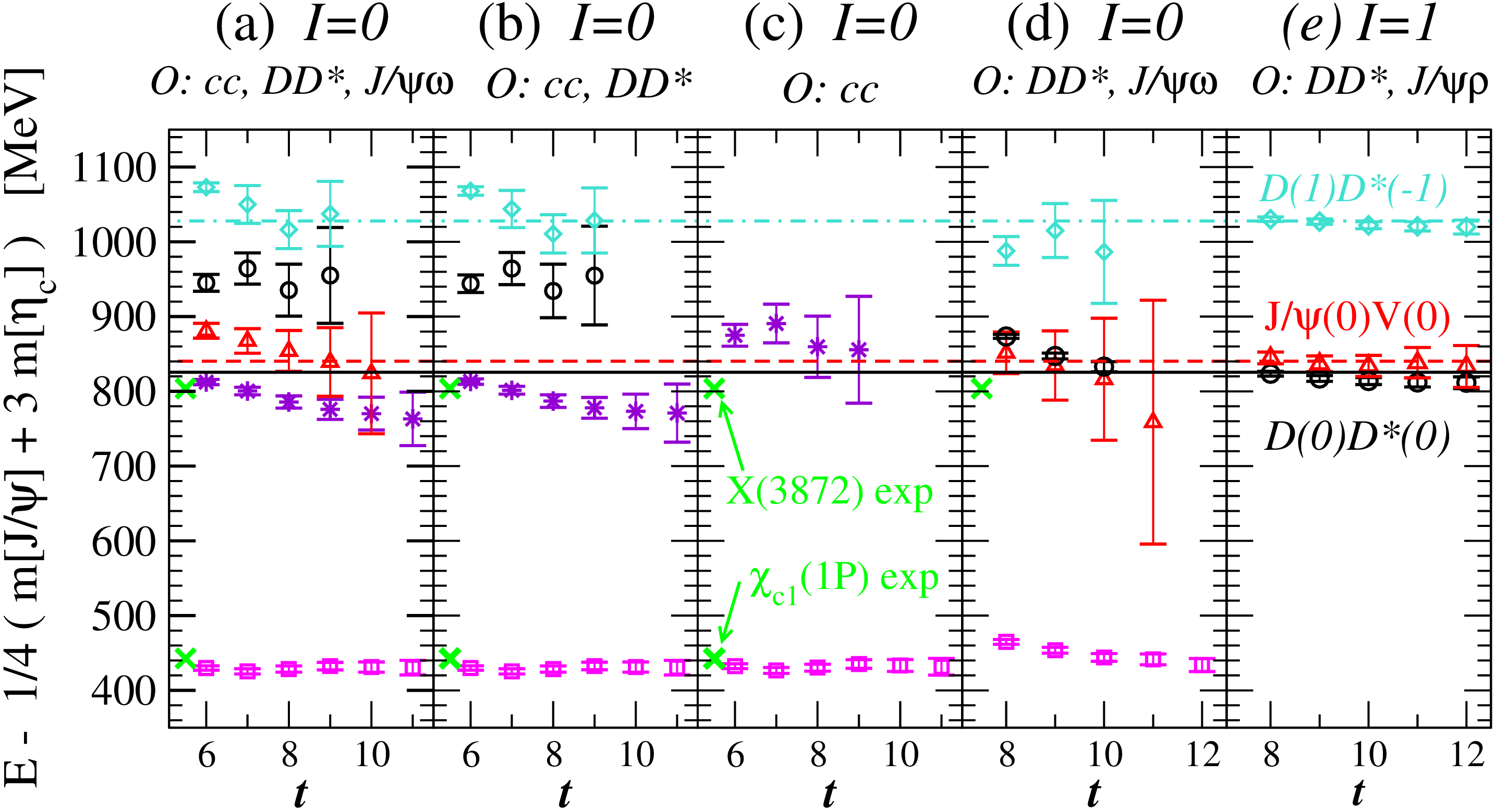 S. Prelovsek, L. Leskovec, PRL111, 192001
A. Pilloni – Challenges in Hadron Spectroscopy
56
Hadron Spectroscopy
Hybrids
Tetraquark
Meson
Baryon
Glueball
Hadroquarkonium
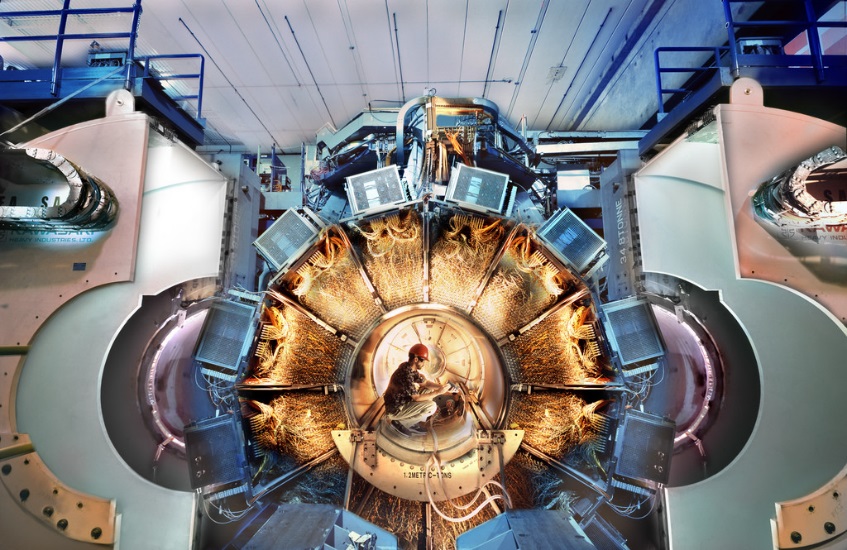 Molecule
Experiment
Properties,
Model building
Amplitude analysis
Data
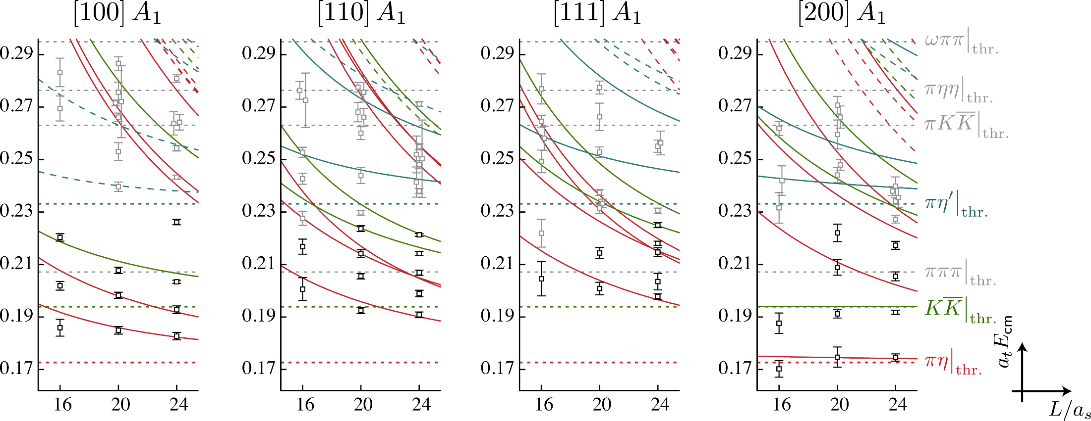 Lattice QCD
Interpretations on the spectrum leads to understanding fundamental laws of nature
57
Why strong interactions are strong
We don’t experience strong interactions in everyday life*. They happen on much shorter scales
*At least, out of office/class/lab hours
58
Why strong interactions are strong
In nonrelativistic quantum mechanics I can define an interaction radius
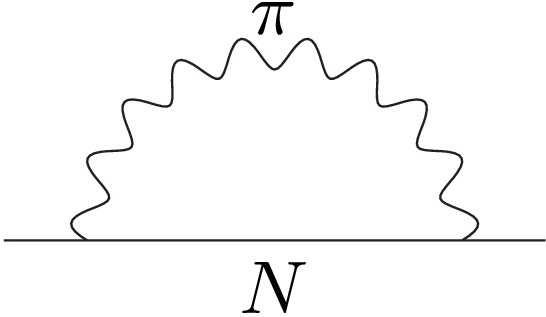 59
Why strong interactions are strong
In nonrelativistic quantum mechanics I can define an interaction radius
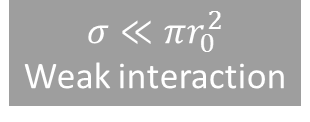 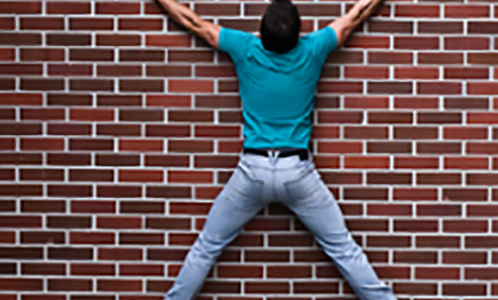 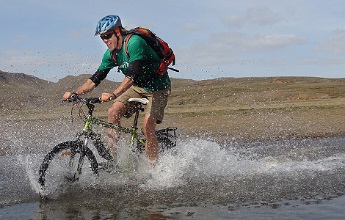 60
Symmetries of strong interactions
Discrete symmetries:
Parity
Charge conjugation
Time reversal

First two give rise tomultiplicative quantum numberswhich strong interaction conserve

They reduce the number of independentamplitudes we need
Common to any interaction
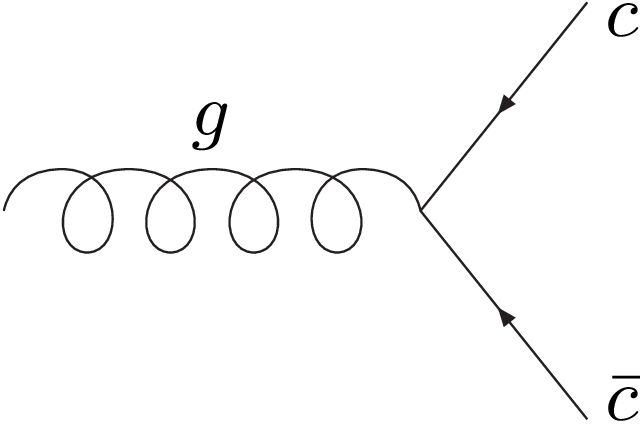 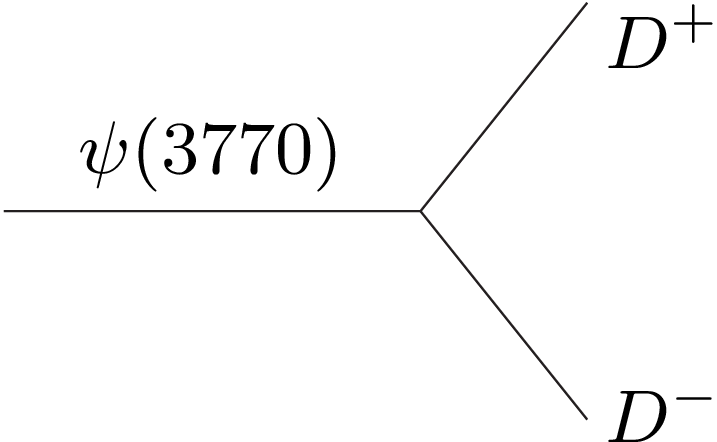 61
62
Isospin breaking
Mass corrections cancel out at lowest order,pure electromagnetic effect
EM corrections cancel out at lowest order,pure mass difference effect
Both are present and give different sign contributions,mass difference roughly 2 times EM effectpure mass difference effect
(if you forget this sign,we all die)
63
Ingredients we need
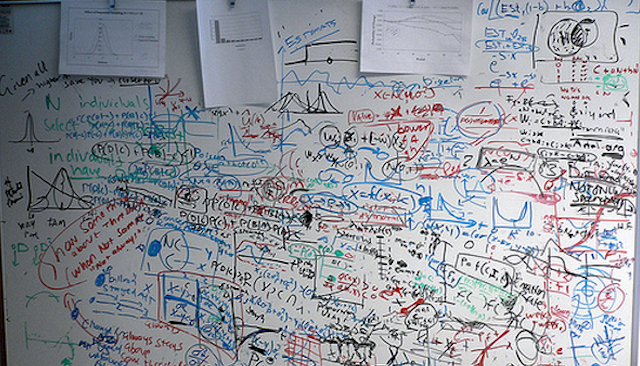 64
Amplitude model
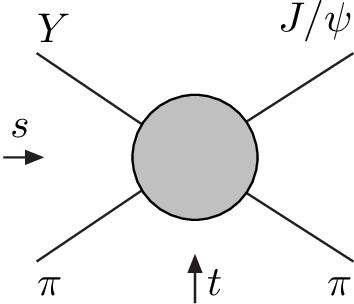 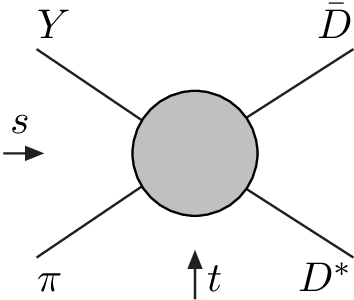 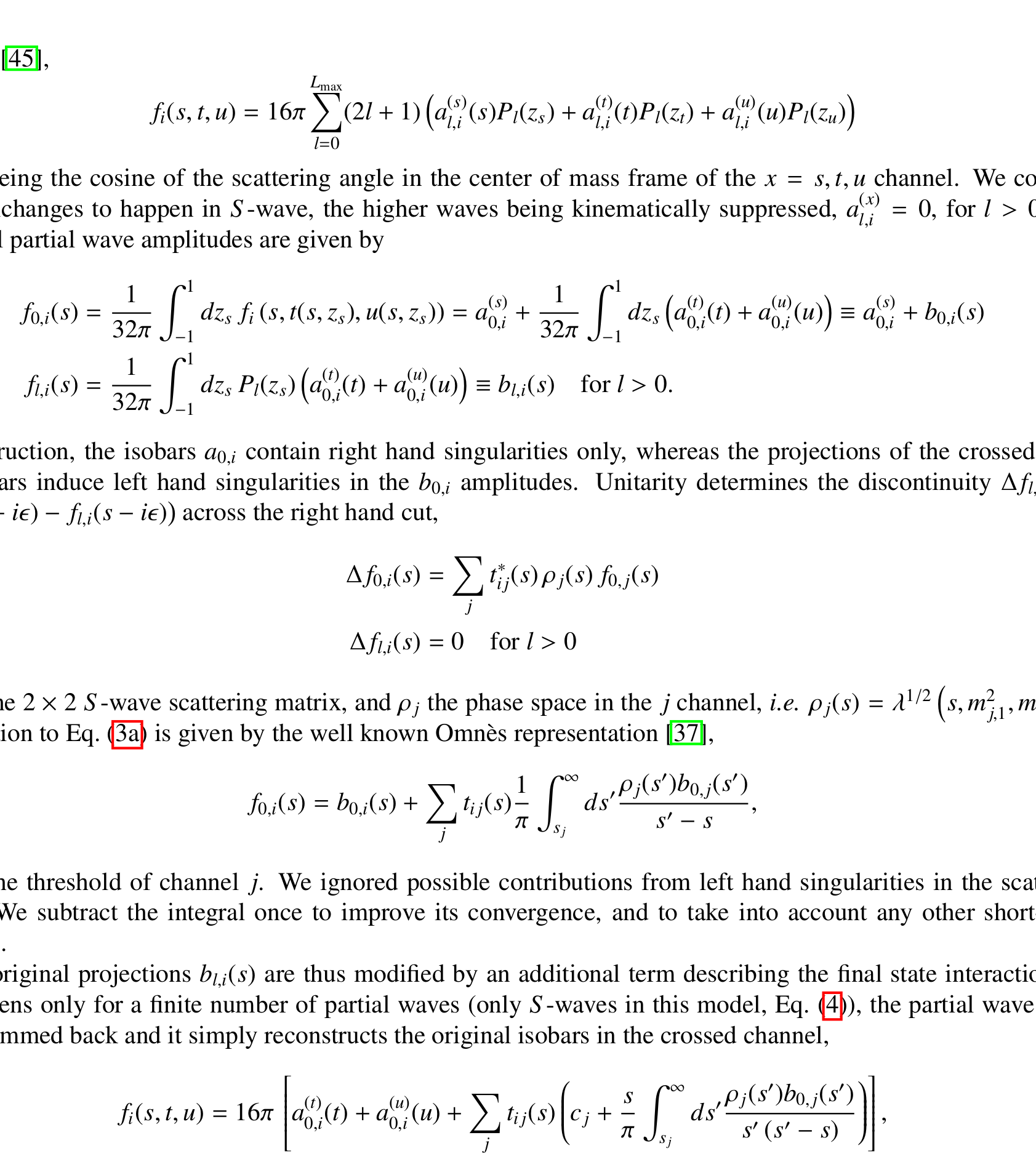 Khuri-Treiman
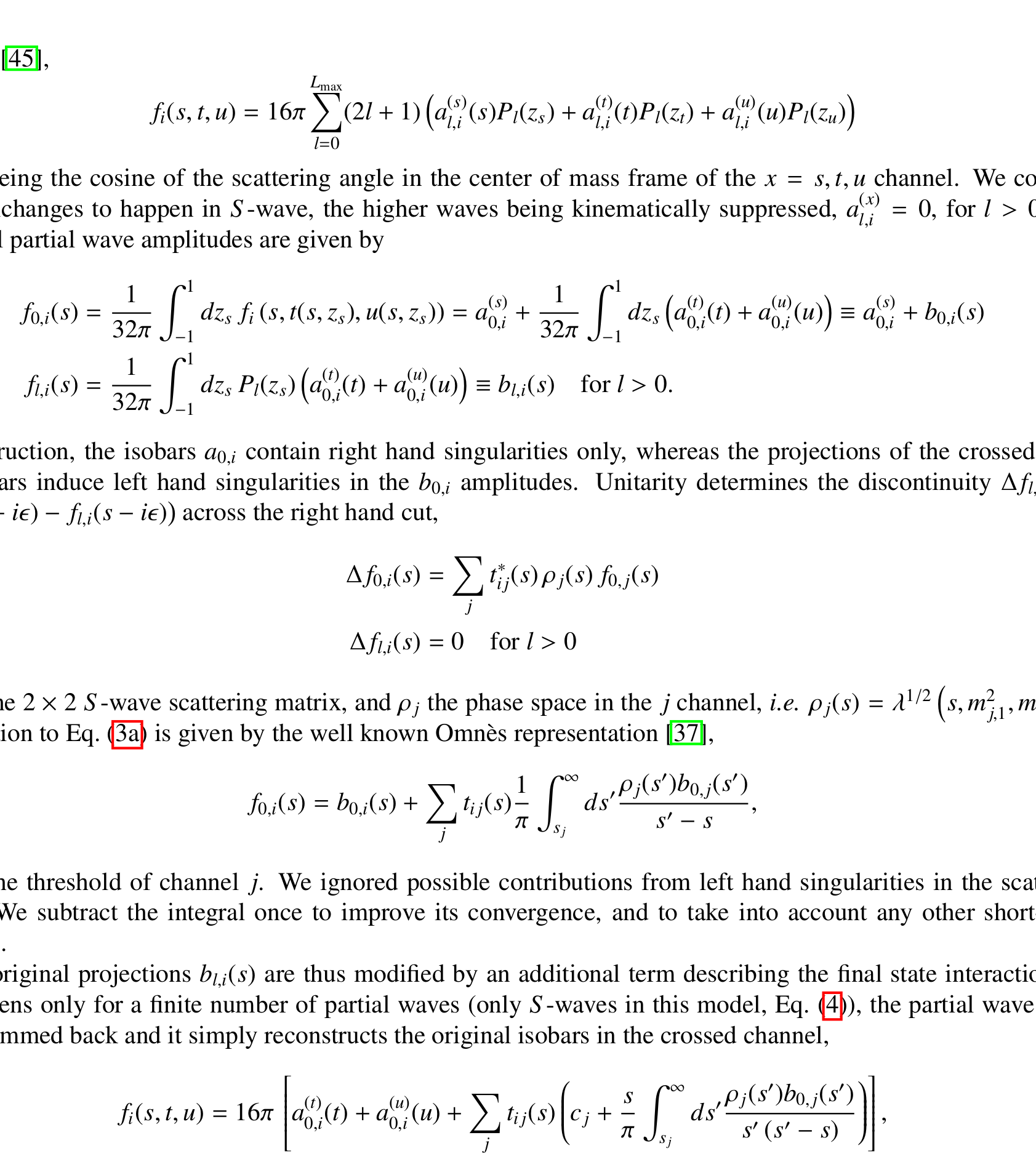 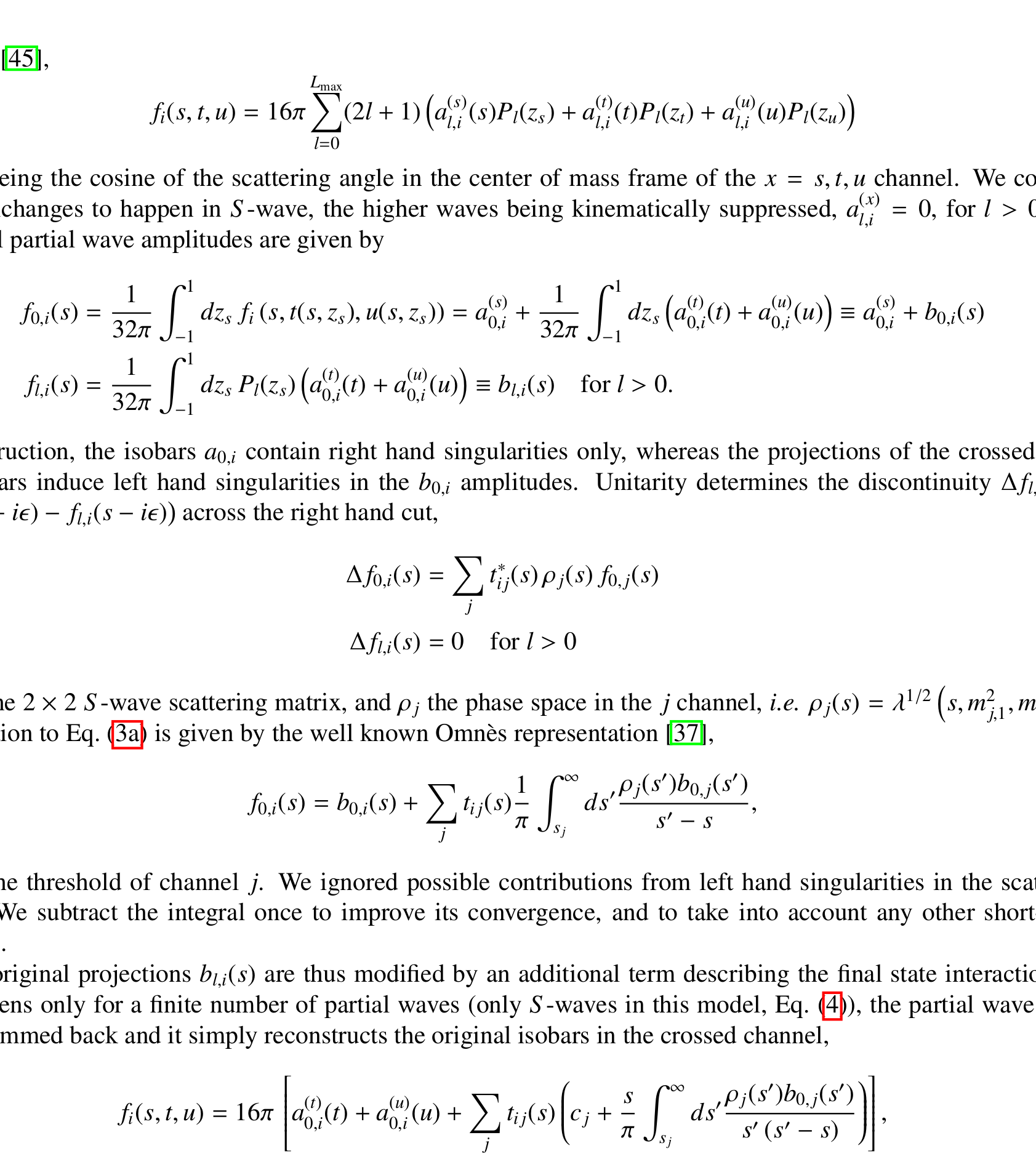 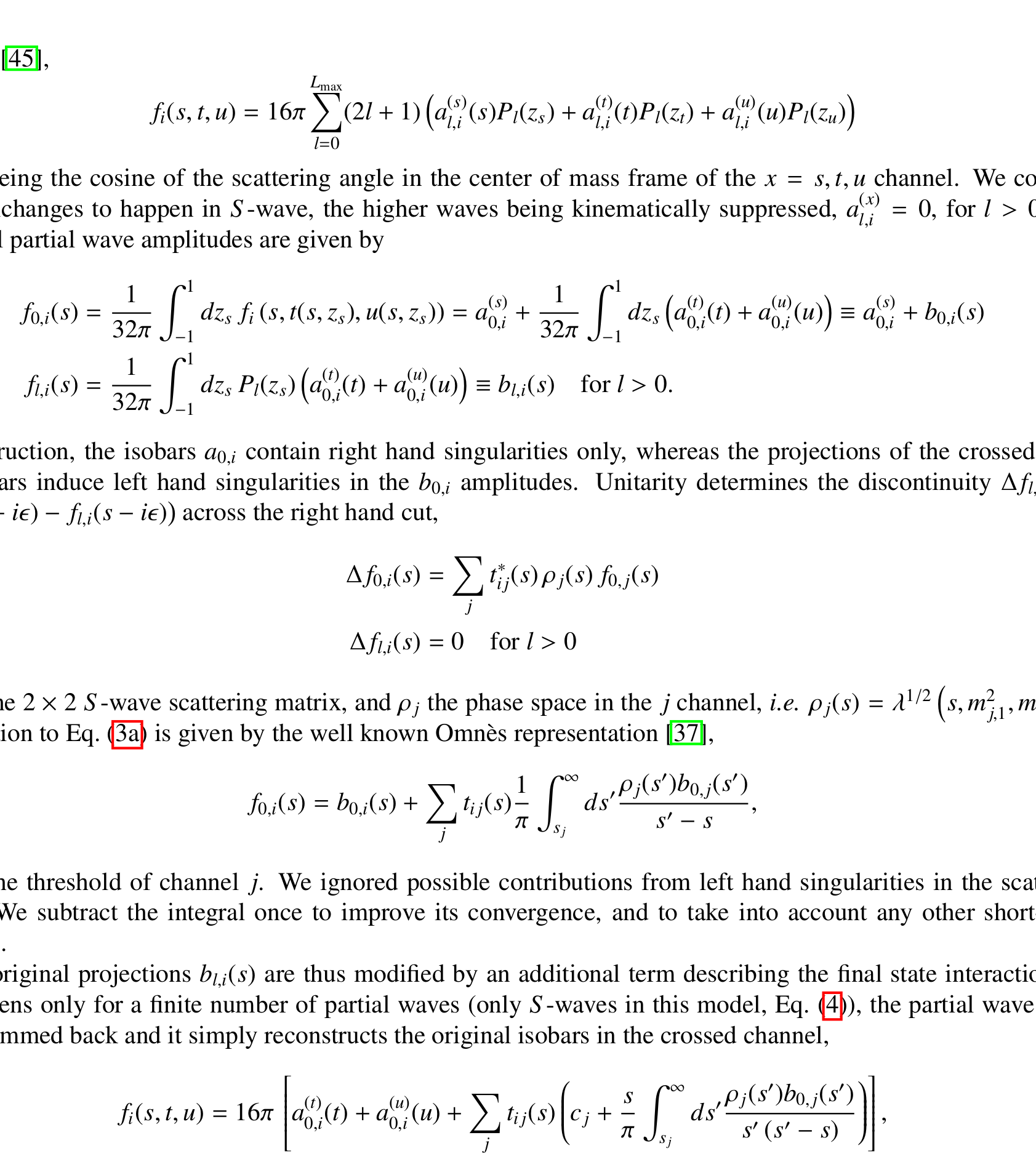 A. Pilloni – Challenges in Hadron Spectroscopy
65
Triangle singularity
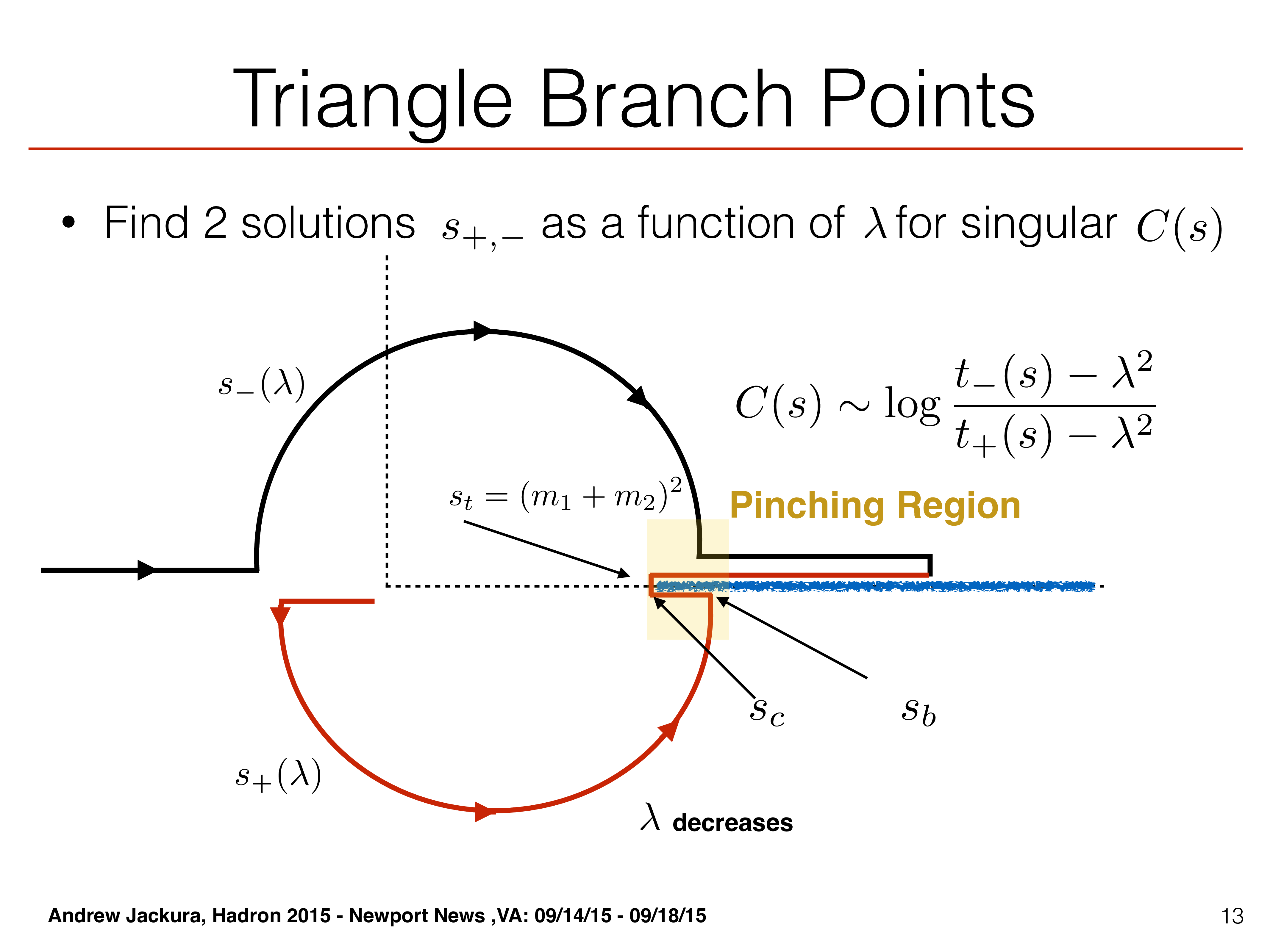 Logarithmic branch points due to exchanges in the cross channels can simulate a resonant behavior, only in very special kinematical conditions (Coleman and Norton, Nuovo Cim. 38, 438),
However, this effects cancels in Dalitz projections, no peaks (Schmid, Phys.Rev. 154, 1363)
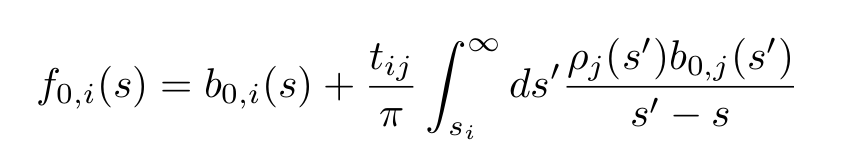 Szczepaniak, PLB747, 410-416
Szczepaniak, PLB757, 61-64
Guo, Meissner, Wang, Yang PRD92, 071502
...but the cancellation can be spread in different channels, you might still see peaks in other channels only!
A. Pilloni – Challenges in Hadron Spectroscopy
66
Testing scenarios
We approximate all the particles to be scalar – this affects the value of couplings, which are not normalized anyway – but not the position of singularities. This also limits the number of free parameters
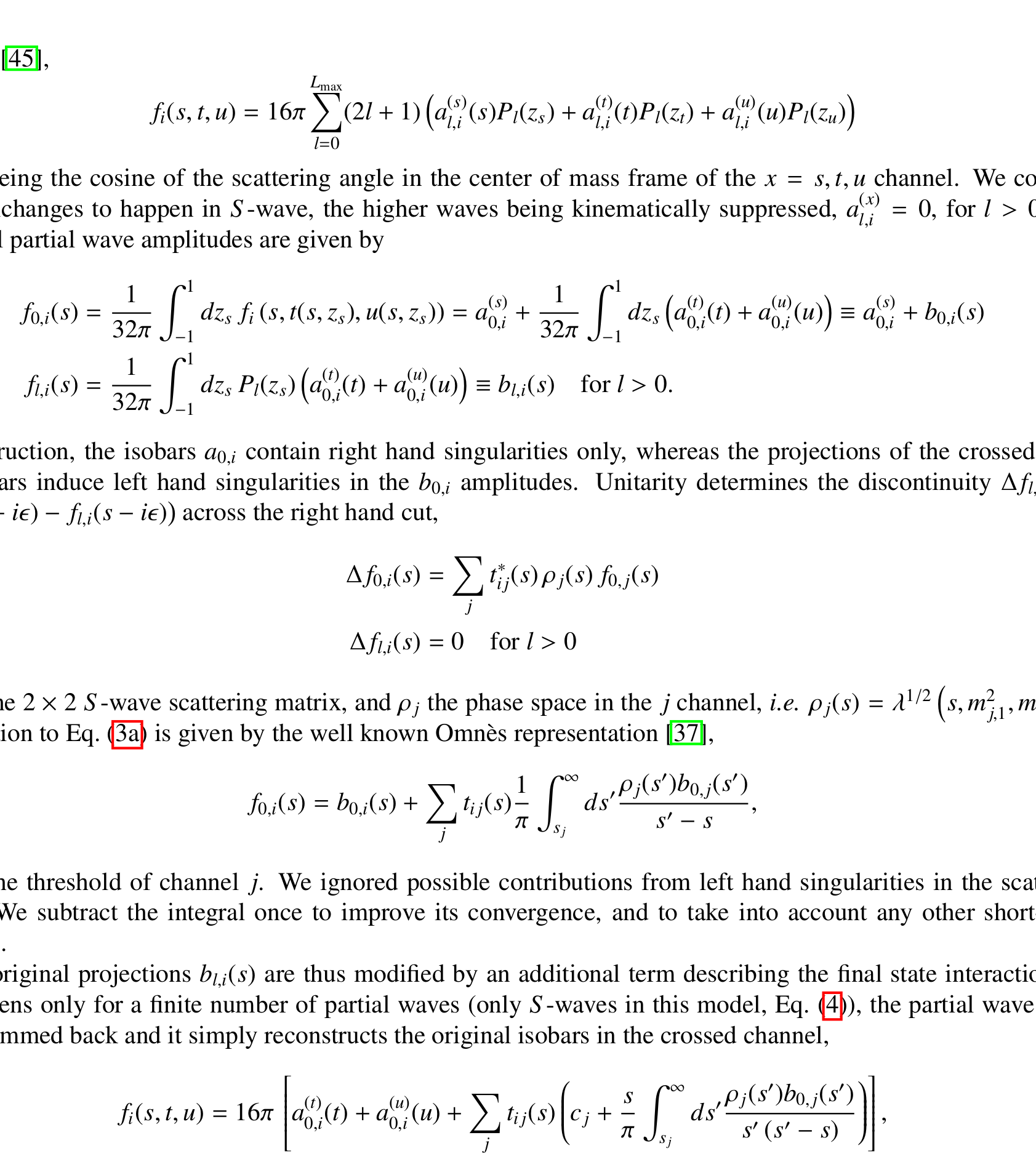 Four different scenarios considered:
A. Pilloni – Challenges in Hadron Spectroscopy
67
Singularities and lineshapes
Different lineshapes according to different singularities
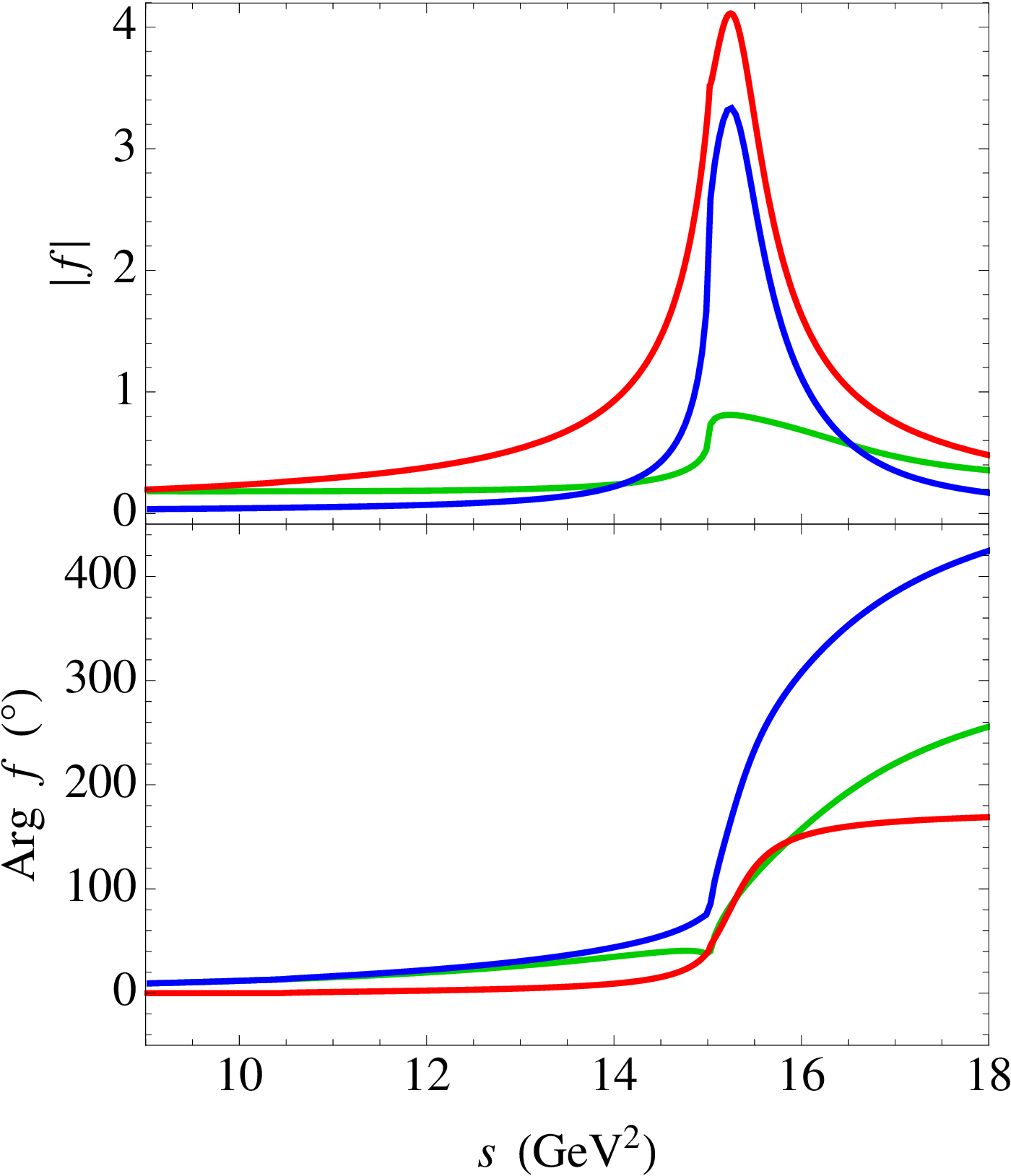 III+tr.
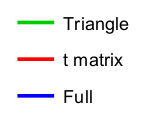 III sheet pole
Triangle
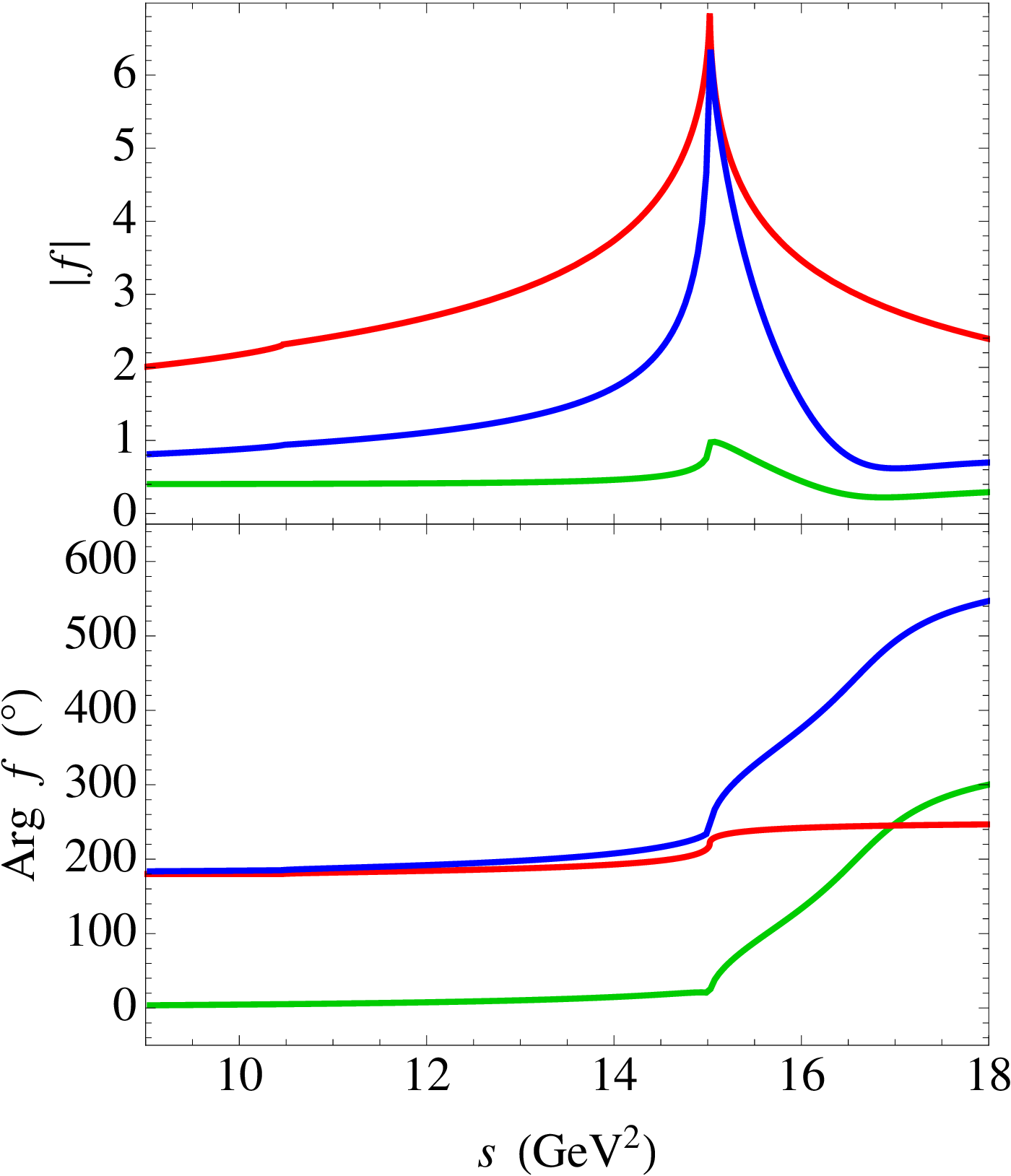 IV+tr.
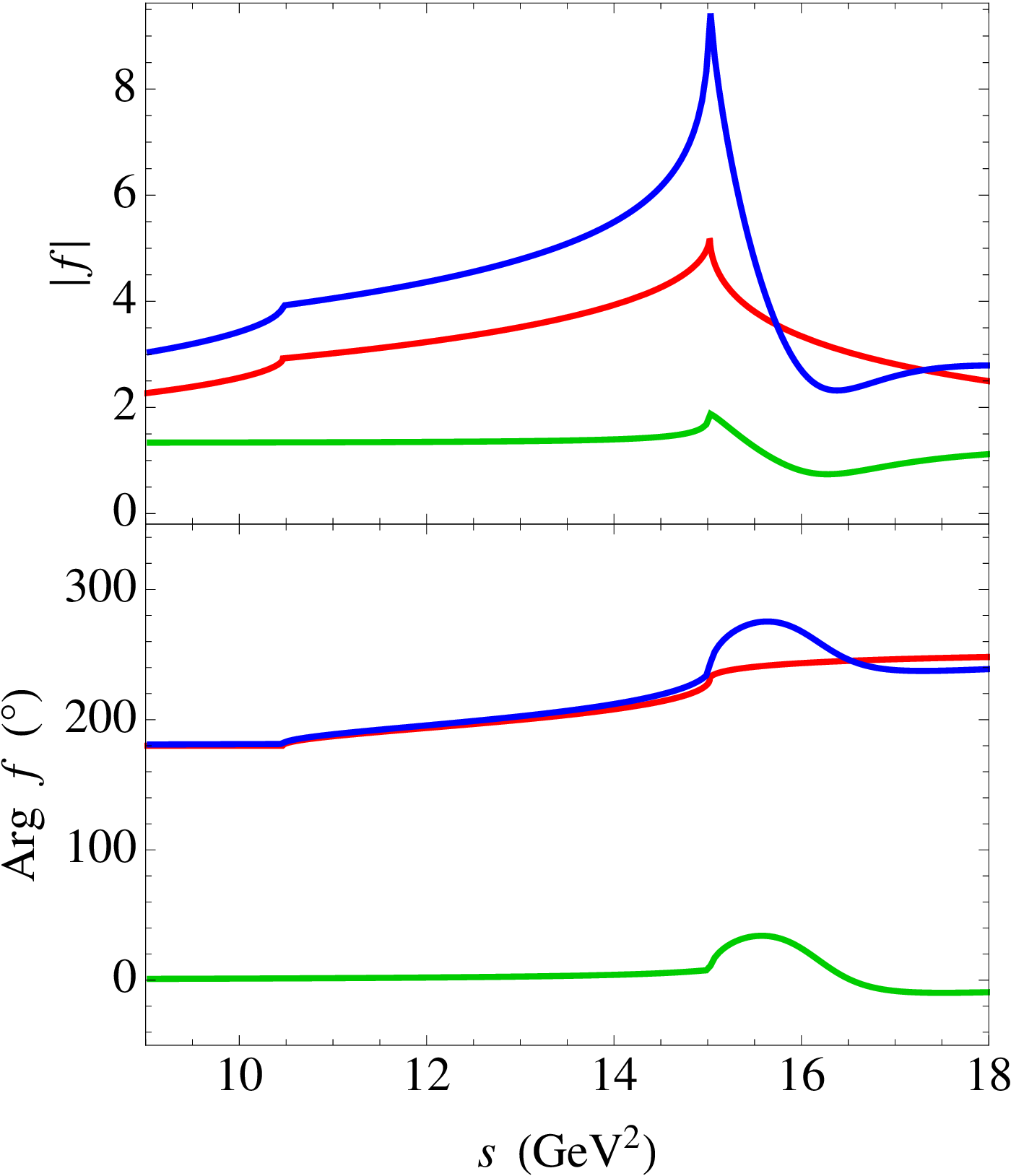 tr.
IV sheet pole
no pole
Triangle
Triangle
A. Pilloni – Challenges in Hadron Spectroscopy
68
[Speaker Notes: Controlla la parte su Regge]
Three-Body Unitarity
Mai, Hu, Doring, AP, Szczepaniak, EPJA53, 9, 177
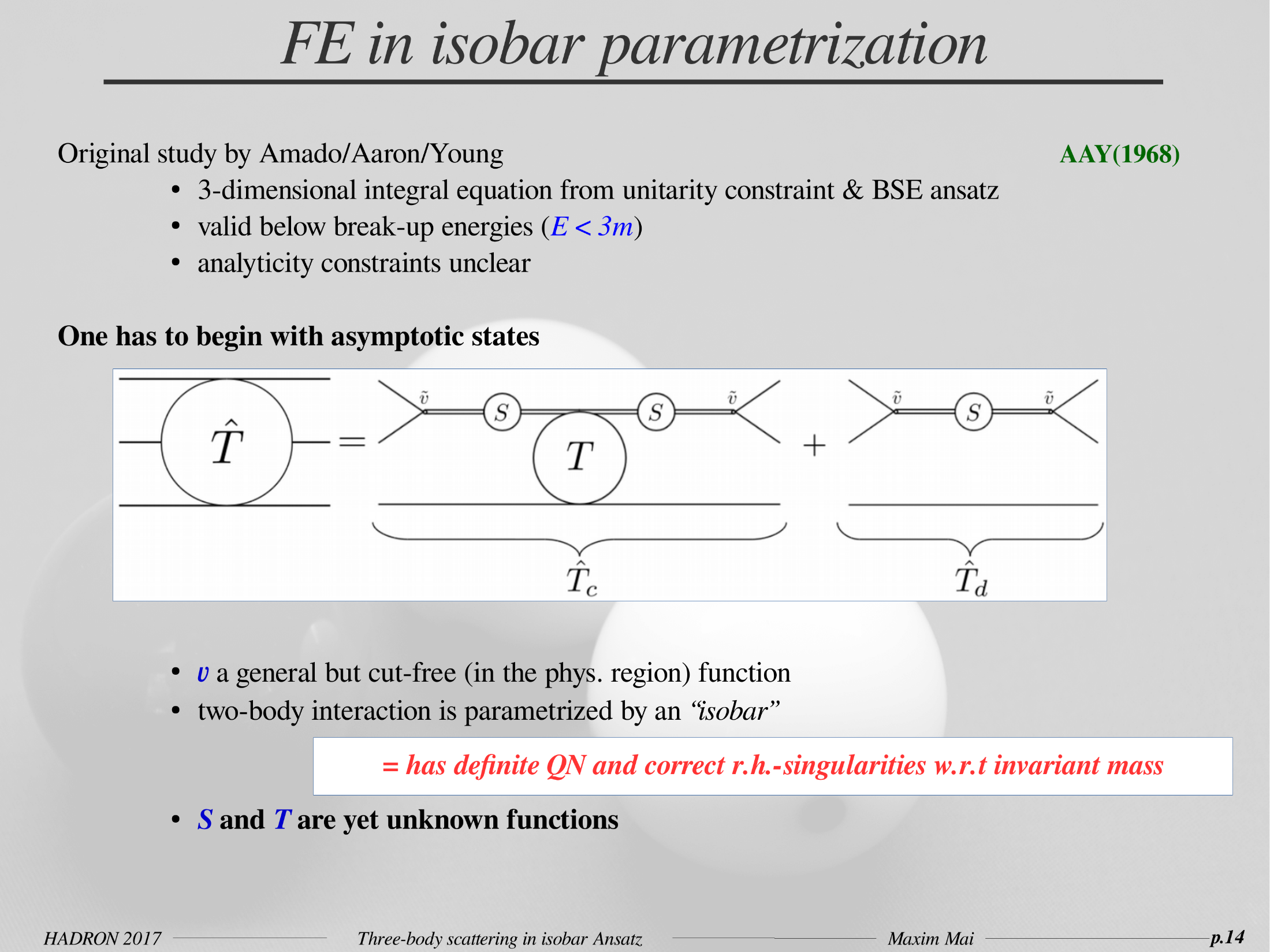 A. Pilloni – Challenges in Hadron Spectroscopy
69
[Speaker Notes: Controlla la parte su Regge]
Three-Body Unitarity
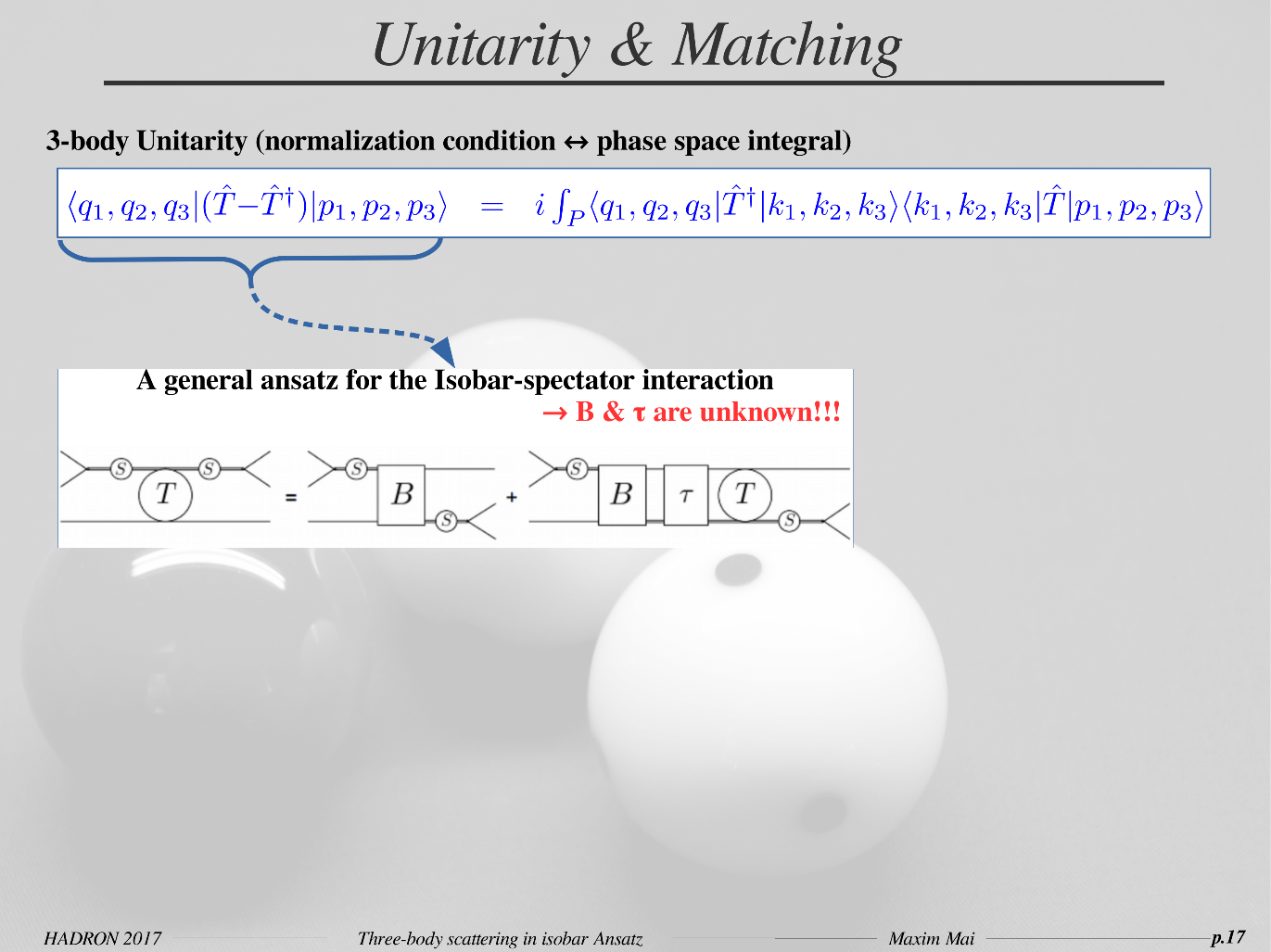 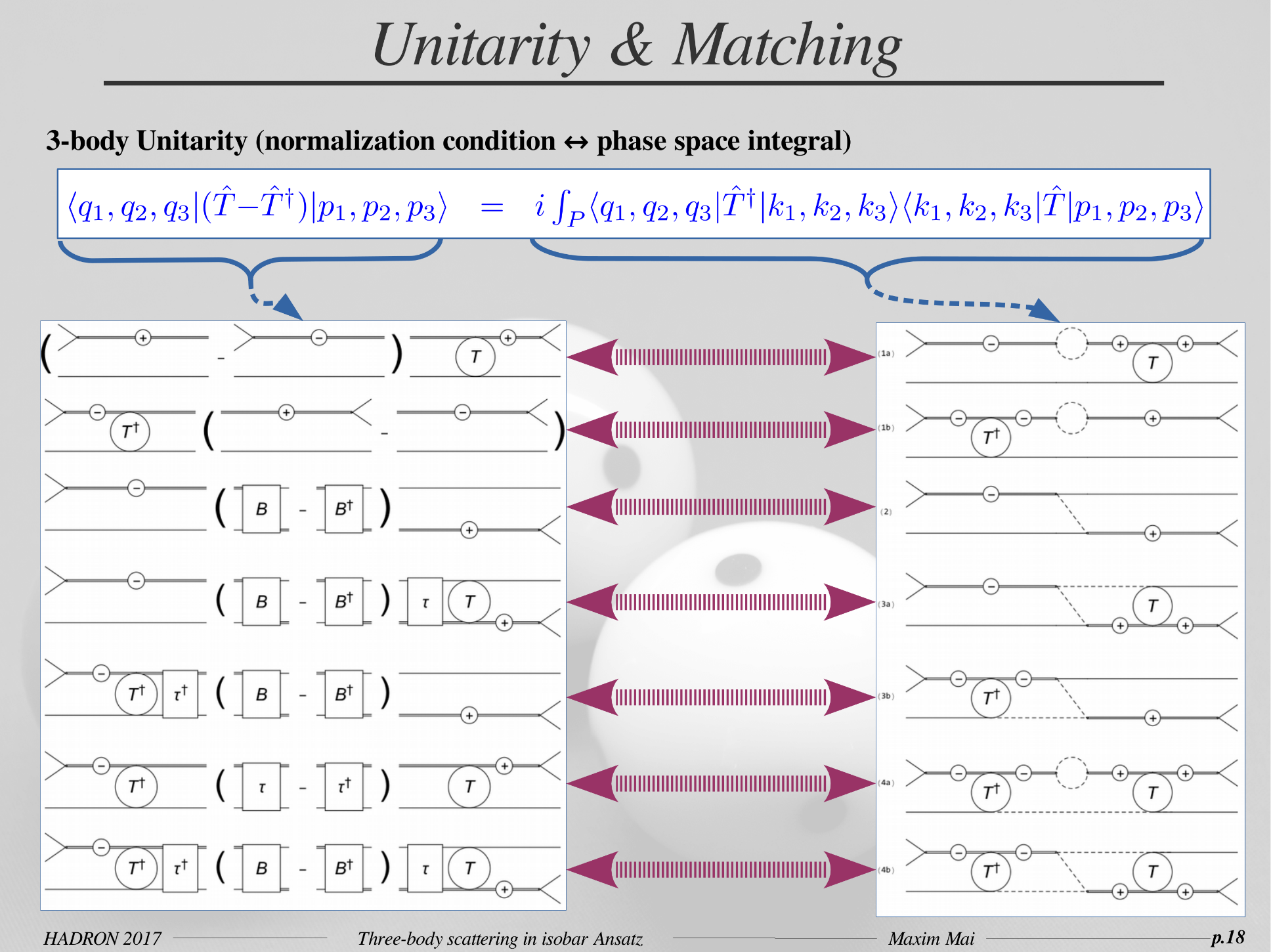 We plug the BS ansatz in the left hand side of the unitarity equation, then match!
A. Pilloni – Challenges in Hadron Spectroscopy
70
[Speaker Notes: Controlla la parte su Regge]
Three-Body Unitarity
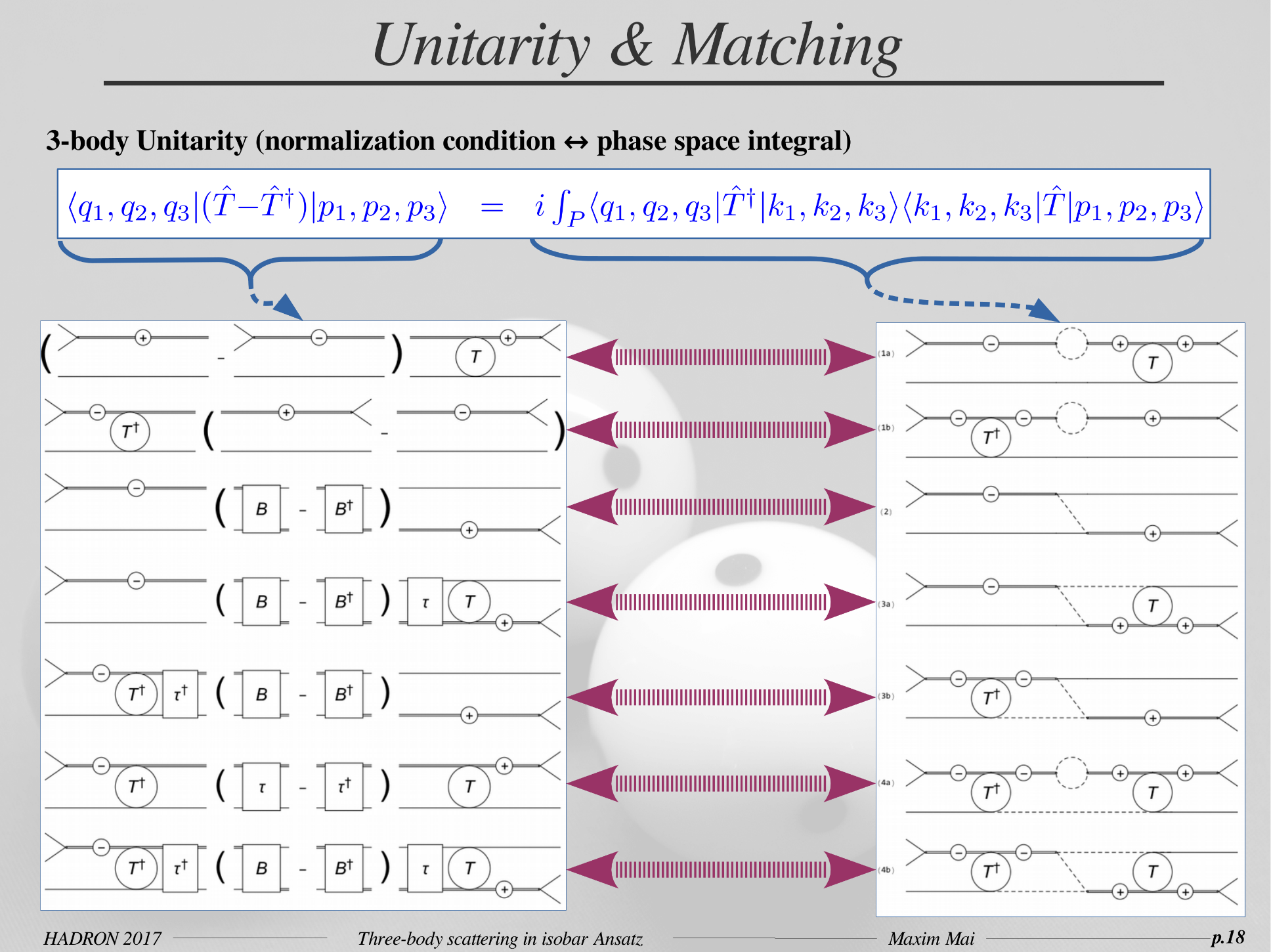 Product of disconnected terms are source for the connected amplitude
BS ansatz
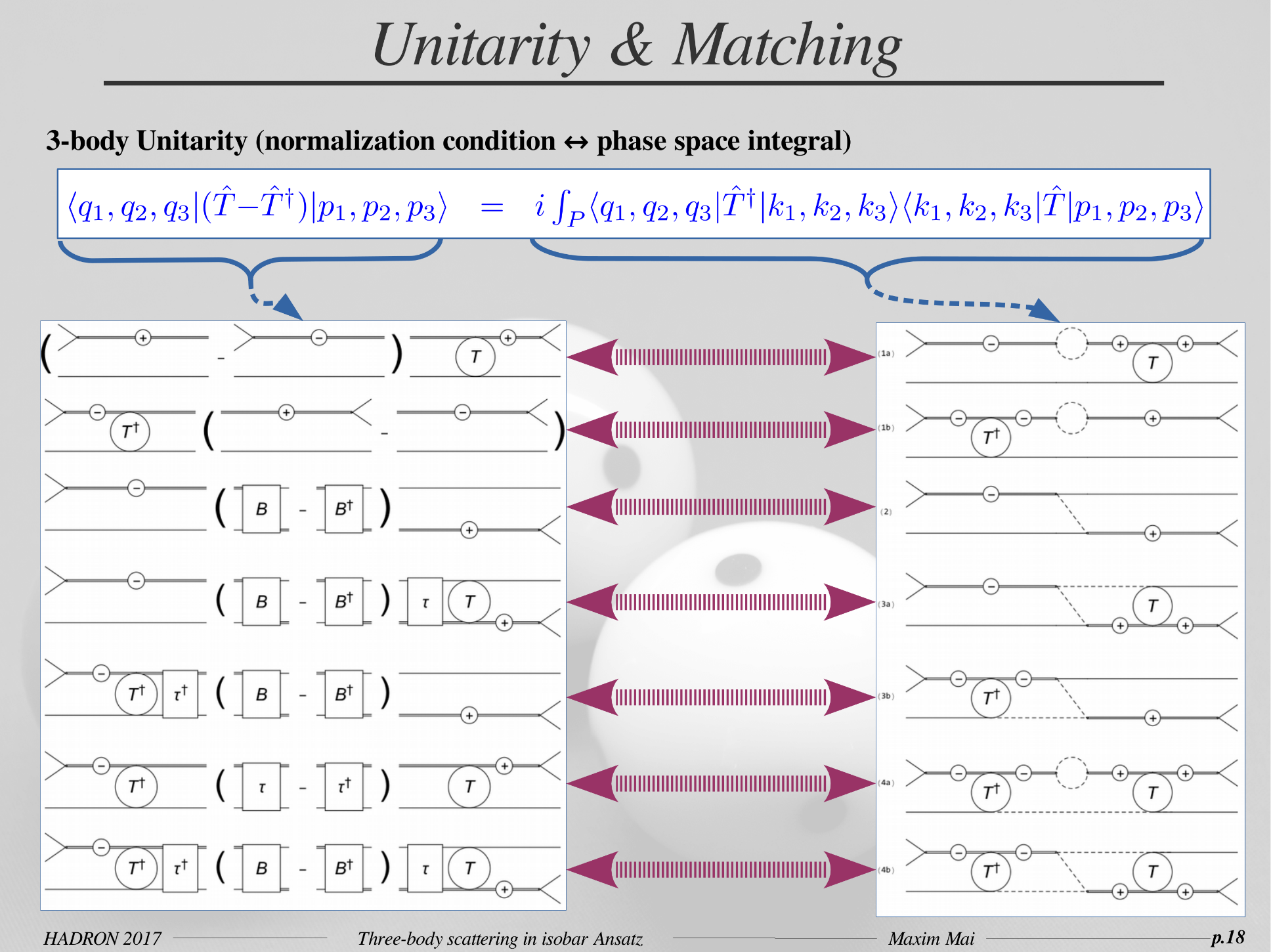 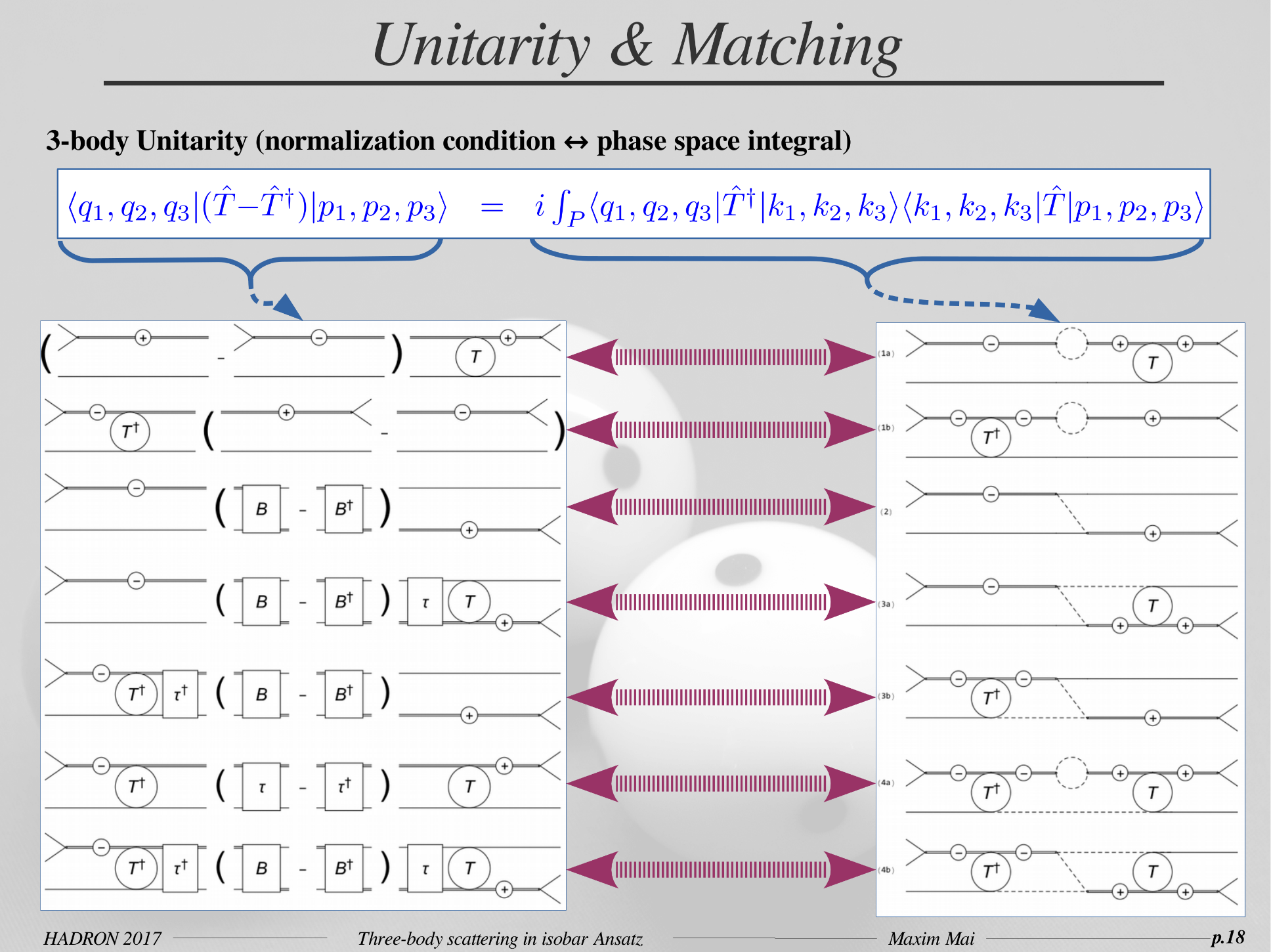 A. Pilloni – Challenges in Hadron Spectroscopy
71
[Speaker Notes: Controlla la parte su Regge]
Three-Body Unitarity
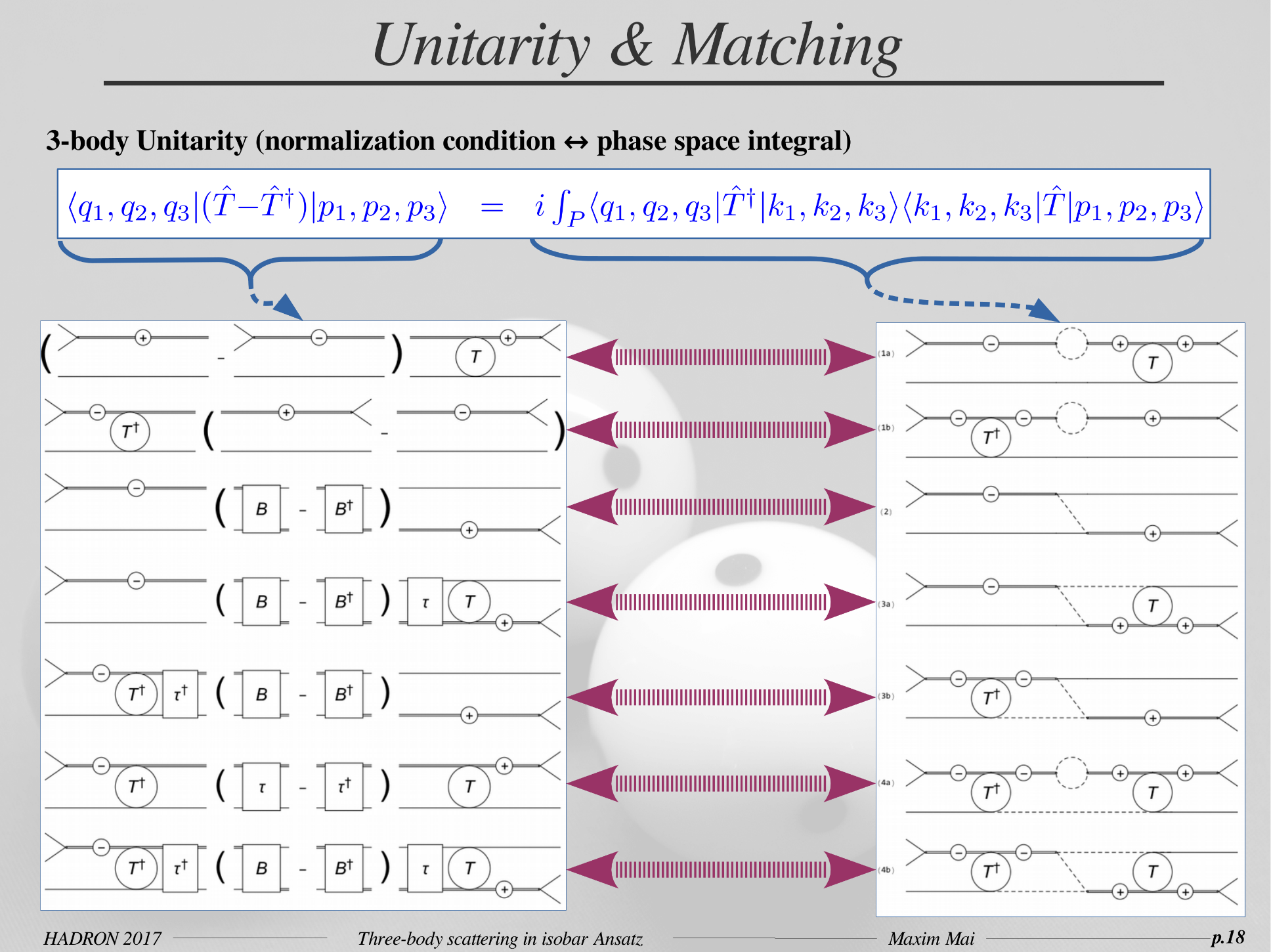 Product of disconnected terms are source for the connected amplitude
BS ansatz
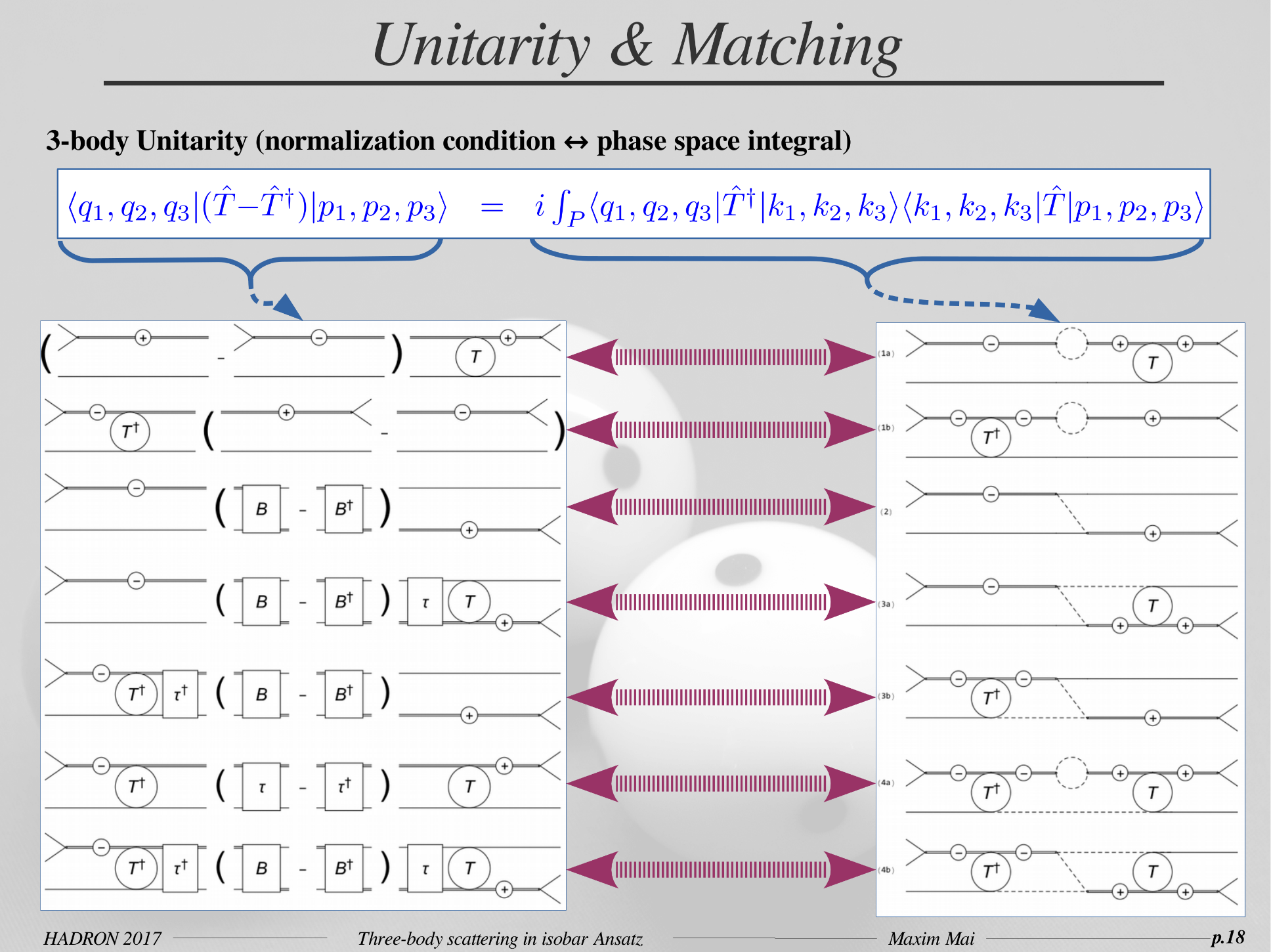 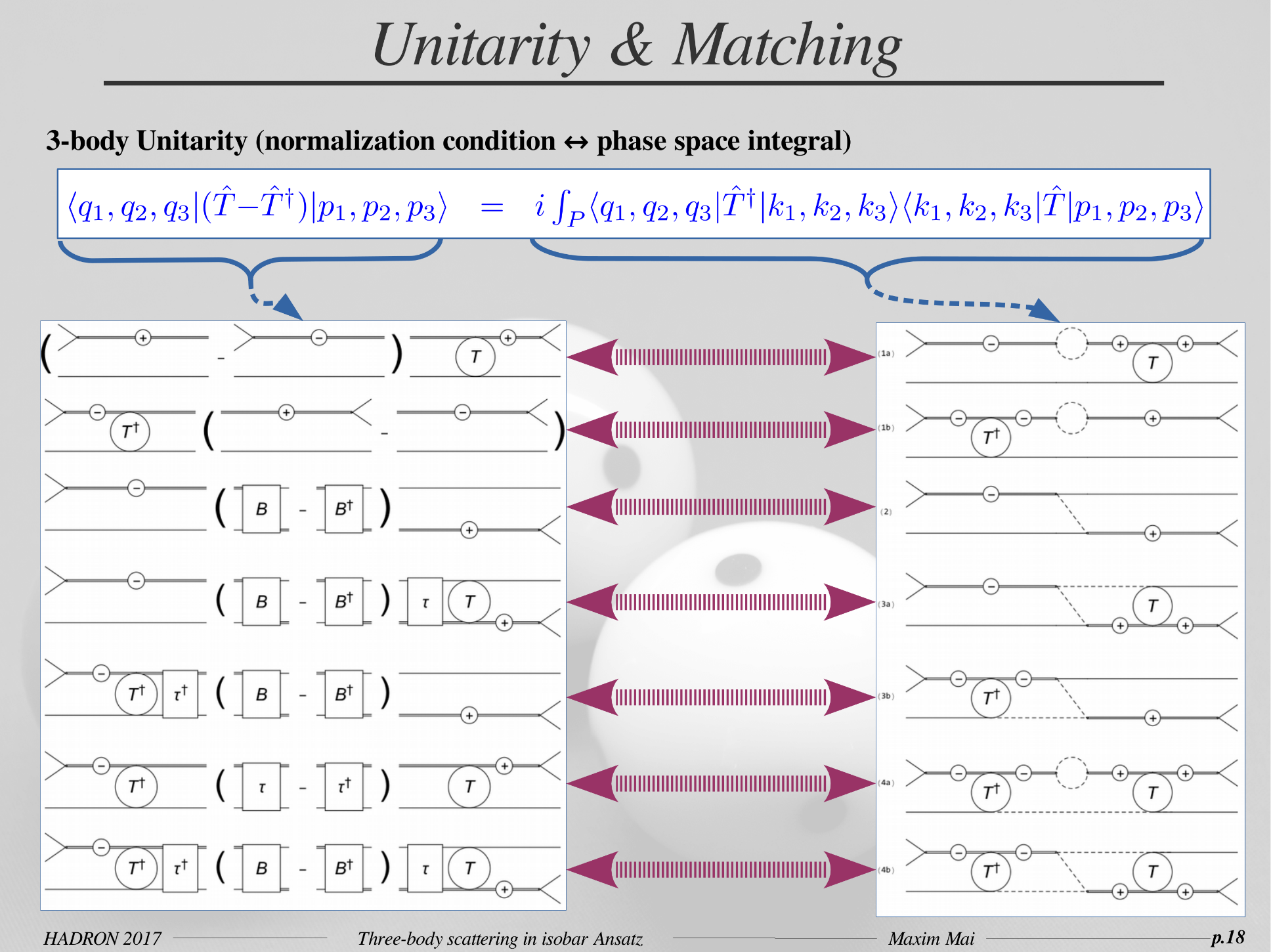 A. Pilloni – Challenges in Hadron Spectroscopy
72
[Speaker Notes: Controlla la parte su Regge]
Three-Body Unitarity
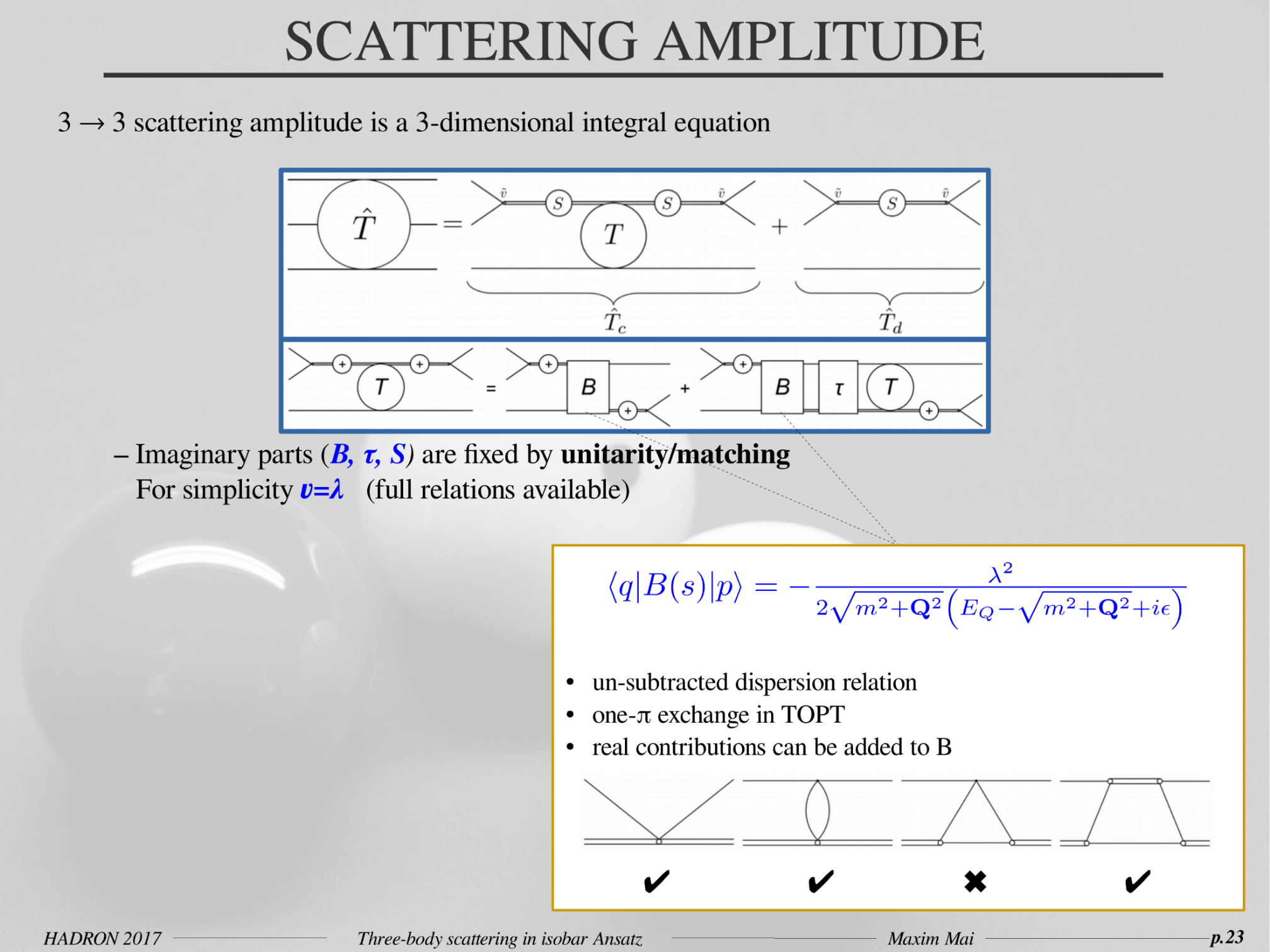 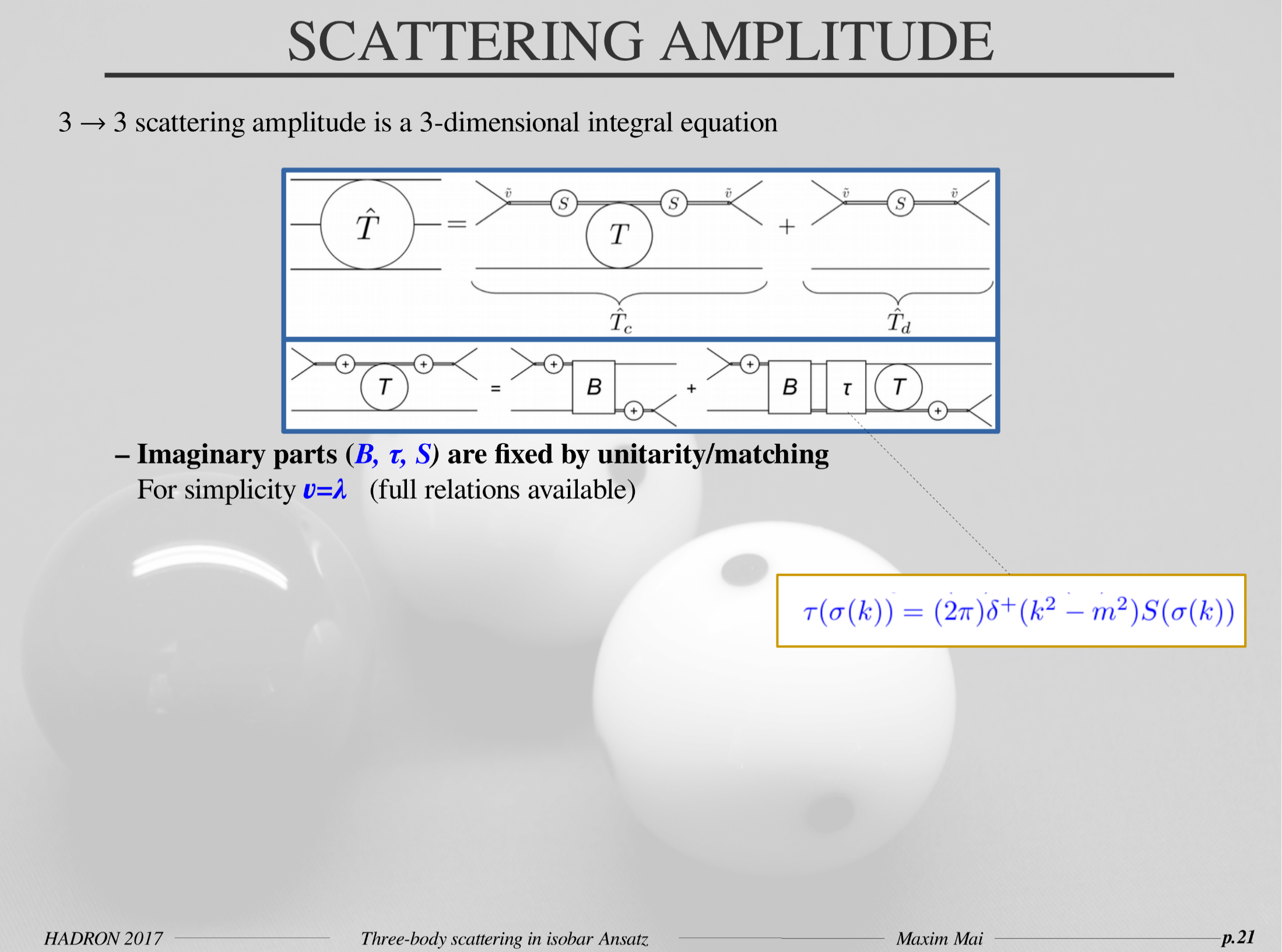 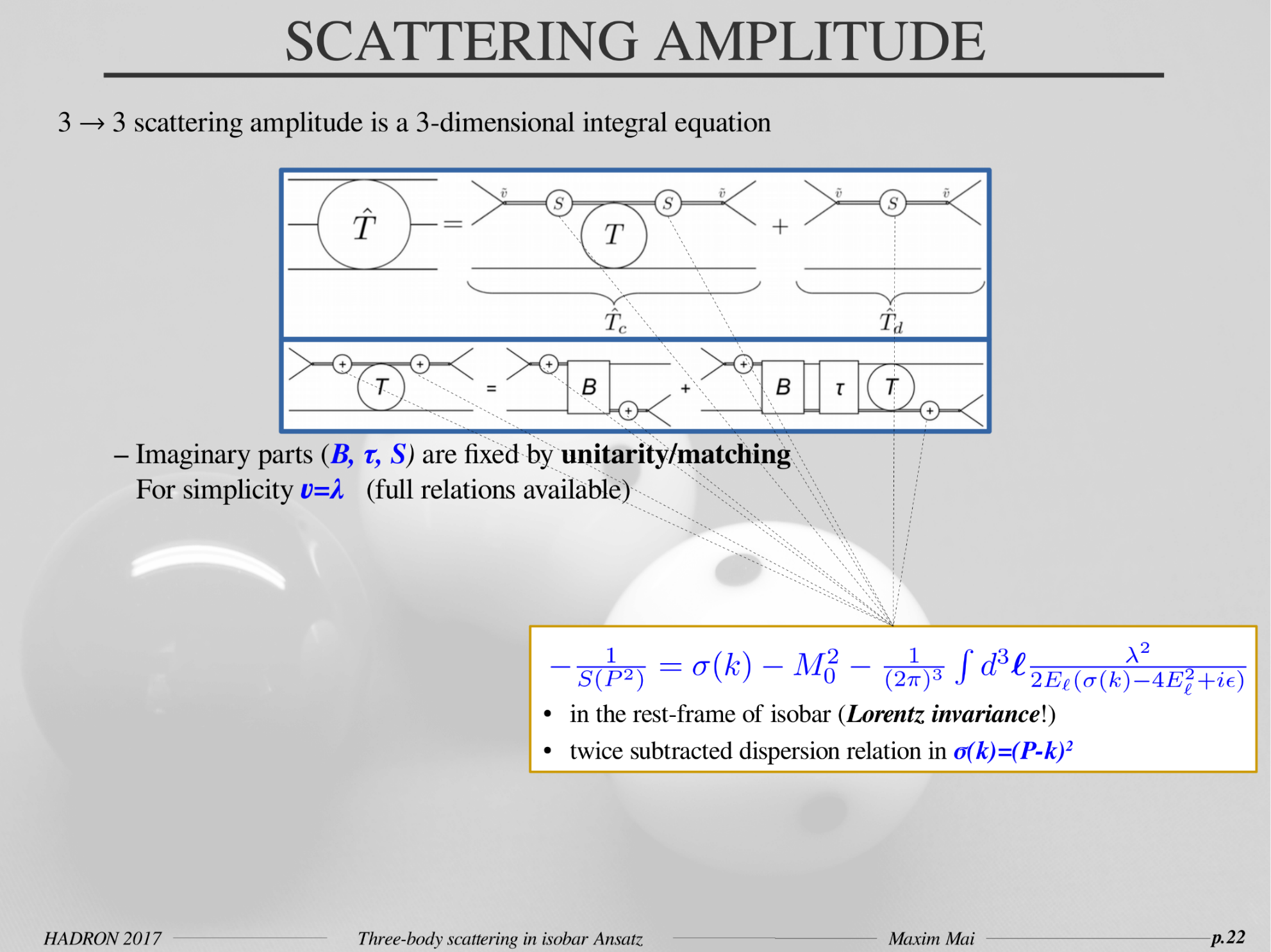 A. Pilloni – Challenges in Hadron Spectroscopy
73
[Speaker Notes: Controlla la parte su Regge]
Hadronic vertex
EM vertex
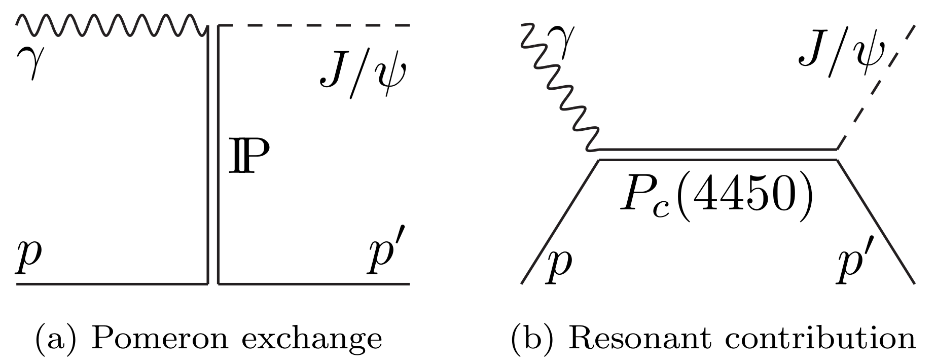 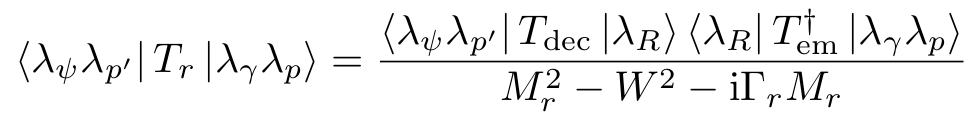 Vector meson dominancerelates the radiative width to thehadronic width
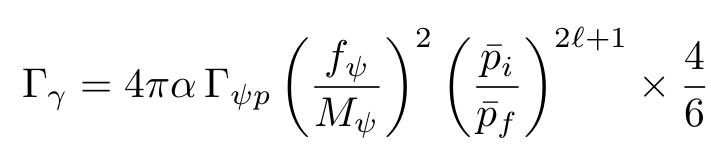 Hiller Blin, AP et al. (JPAC), PRD94, 034002
A. Pilloni – Challenges in Hadron Spectroscopy
74
[Speaker Notes: Controlla la parte su Regge]
Background parameterization
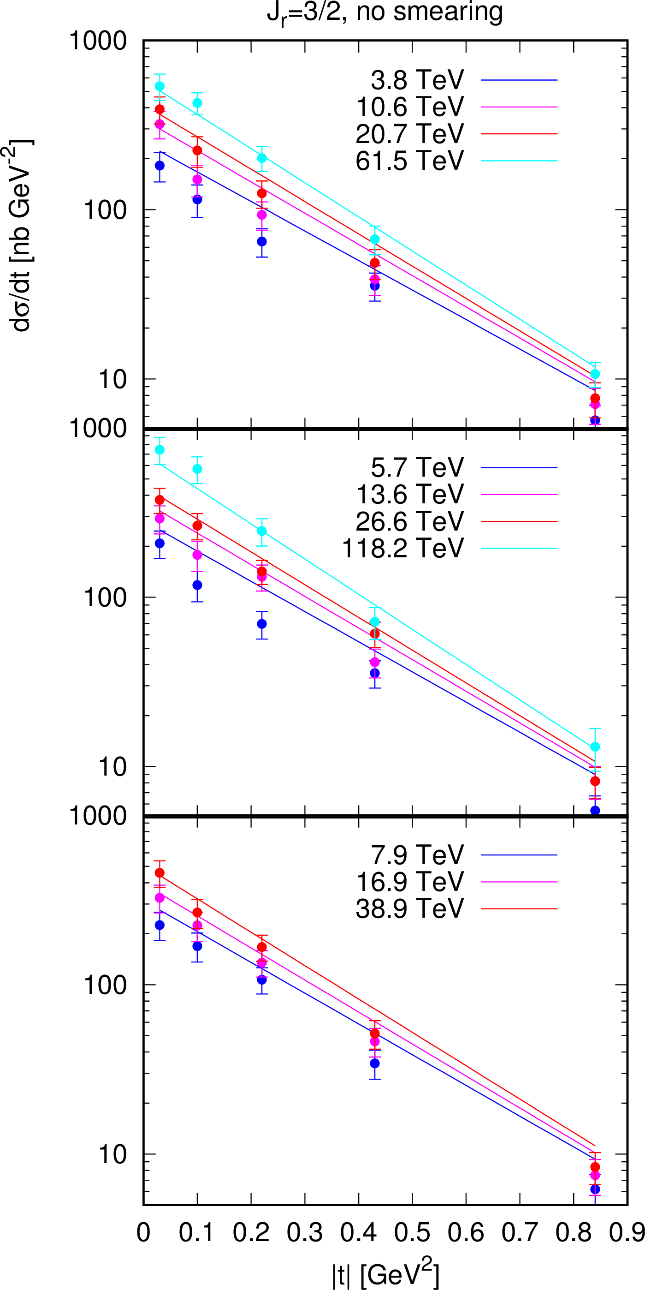 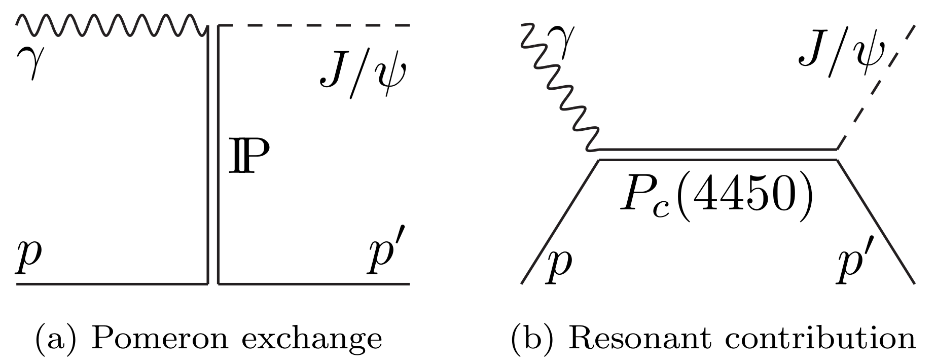 The background is describedvia an Effective Pomeron,whose parameters are fitted tohigh energy data from Hera
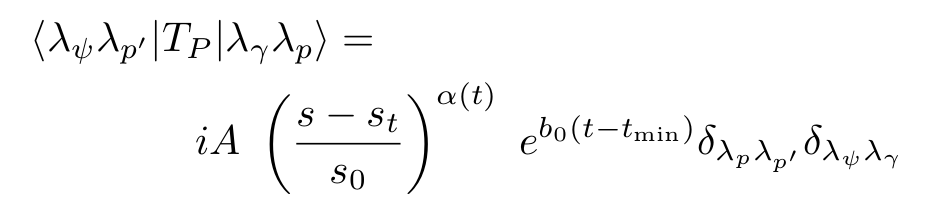 Helicity conservation
Asymptotic + Effective threshold
Hiller Blin, AP et al. (JPAC), PRD94, 034002
A. Pilloni – Challenges in Hadron Spectroscopy
75
[Speaker Notes: Controlla la parte su Regge]
Pentaquark photoproduction
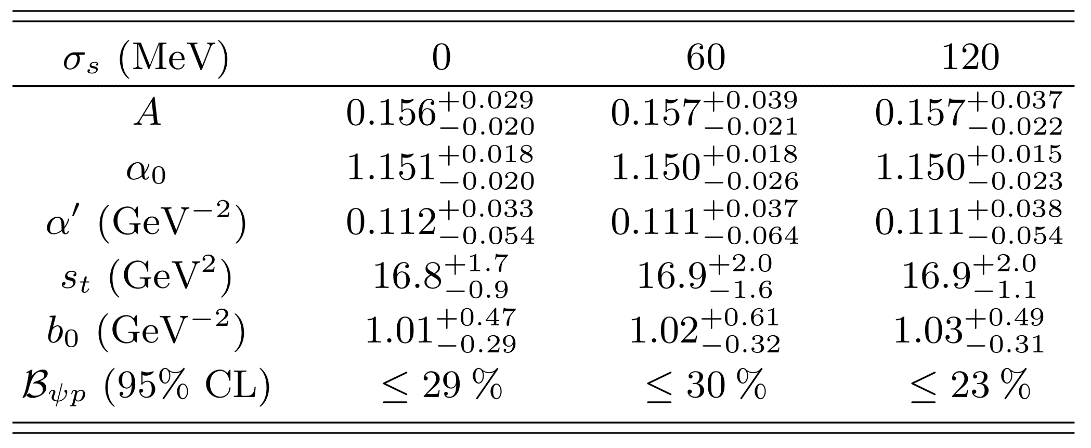 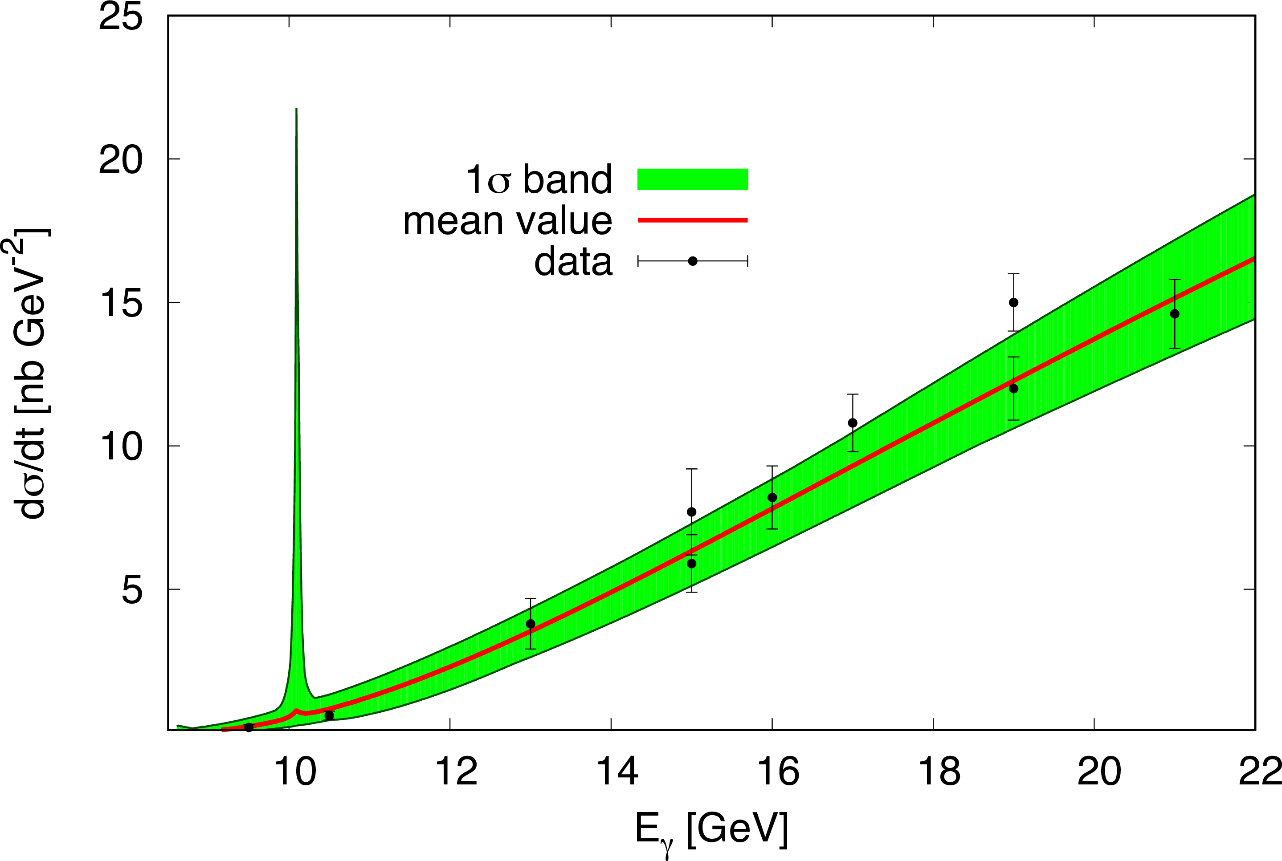 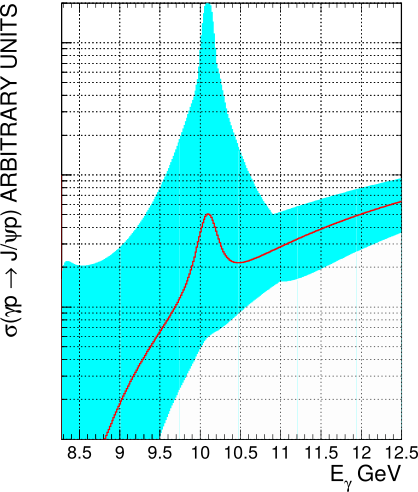 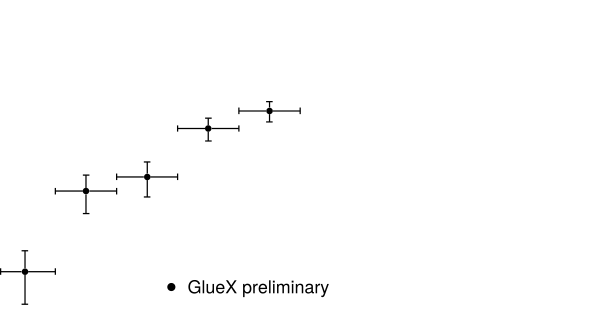 Hiller Blin, AP et al. (JPAC), PRD94, 034002
A. Pilloni – Challenges in Hadron Spectroscopy
76
[Speaker Notes: Controlla la parte su Regge]
Hadron Spectroscopy
Hybrids
Tetraquark
Meson
Baryon
Glueball
Hadroquarkonium
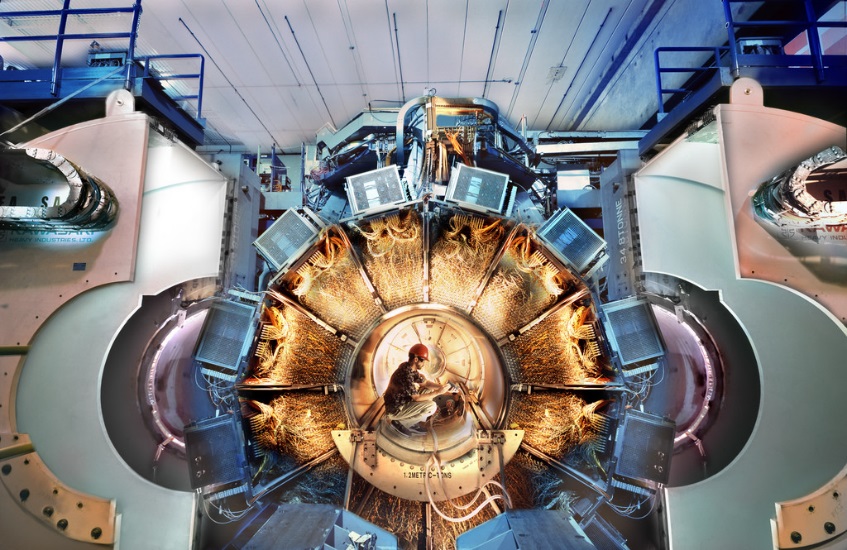 Molecule
Experiment
Properties,
Model building
Amplitude analysis
Data
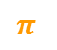 Lattice QCD
Interpretations on the spectrum leads to understanding fundamental laws of nature
77
Diquarks
Attraction and repulsion in 1-gluon exchange approximation is given by
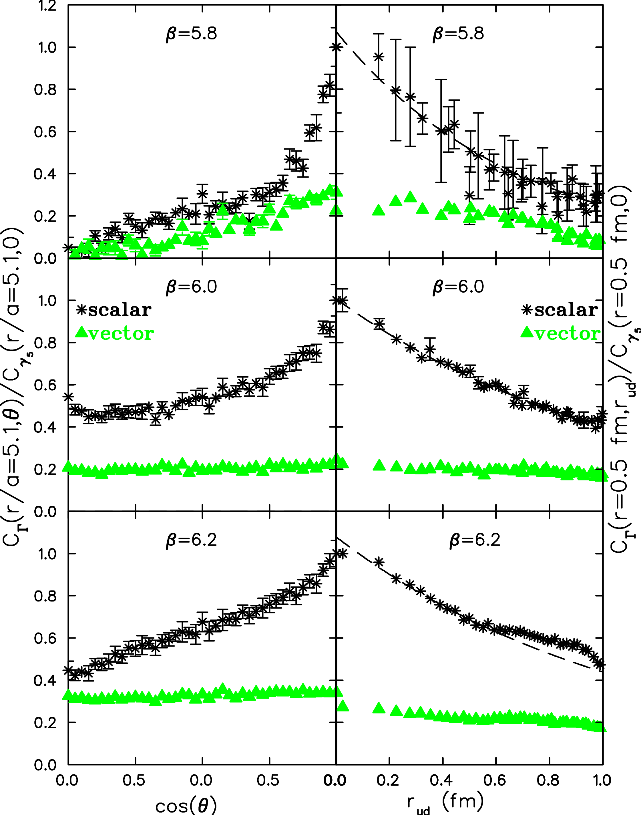 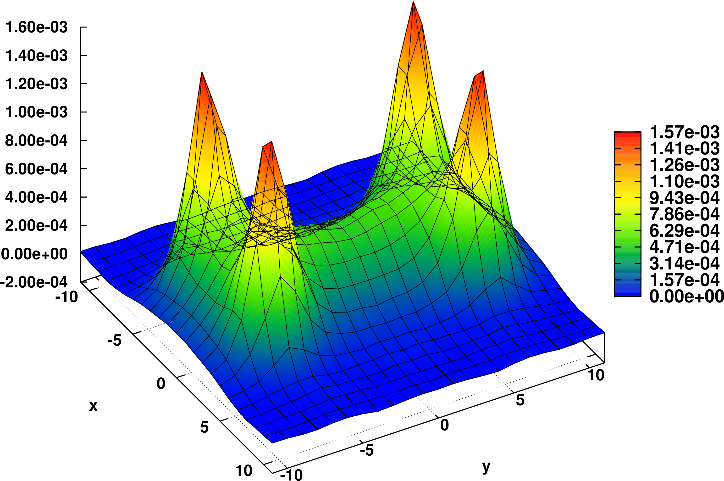 H-shape with a 4 quark system
Cardoso, Cardoso, Bicudo,PRD84, 054508
A. Pilloni – Challenges in Hadron Spectroscopy
Tetraquark
In a constituent (di)quark model, we can think of a
diquark-antidiquark compact state
Maiani, Piccinini, Polosa, Riquer PRD71 014028
Faccini, Maiani, Piccinini, AP, Polosa, Riquer PRD87 111102 
Maiani, Piccinini, Polosa, Riquer PRD89 114010
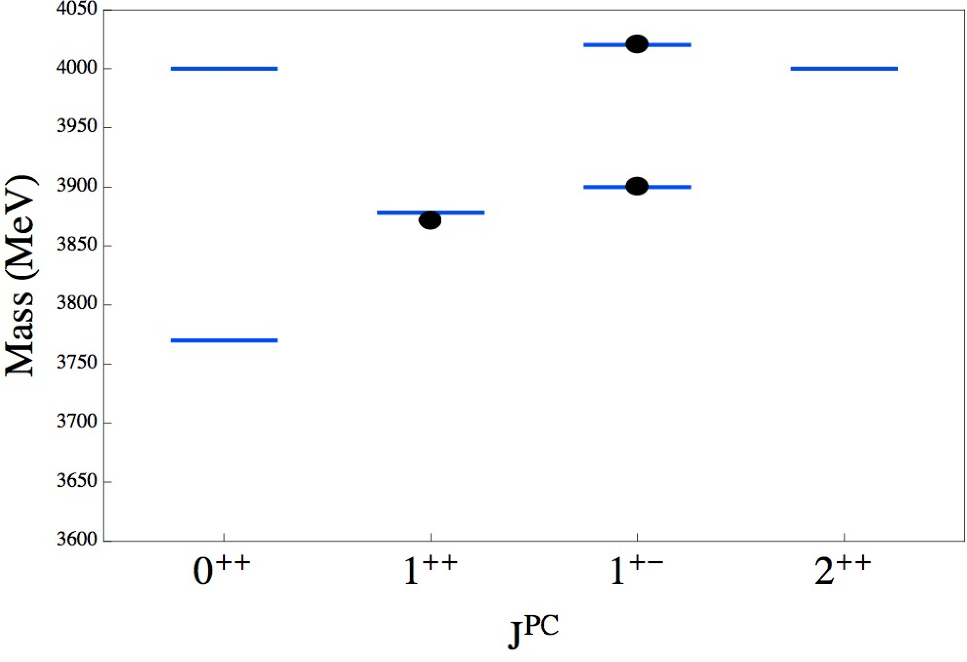 Spectrum according to color-spin hamiltonian
(all the terms of the Breit-Fermi hamiltonian are absorbed into a constant diquark mass):
Decay pattern mostly driven by HQSS 
Fair understanding of existing spectrum 
A full nonet for each level is expected 
A. Pilloni – Challenges in Hadron Spectroscopy
79
[Speaker Notes: Y(4260), M=4263 +- 5, Gamma = 95+-14
D_1(2420)^0, M=2421.3 ±0.6, Gamma =27.1 ±2.7
D_1(2420)^+-, M=2423.4 ±3.1, Gamma =25 ±6
I D_1 hanno J^P = 1^+
La molecola D_1 D sta 22 MeV sotto
Se la Y è D_1 D, il pione lega fortemente, come fa la Y a essere così larga?
Come funziona lo scambio del pione???

Close propone che la Y è D_1 D^* col pione scambiato in onda S,
La Y però non va in Ds come se fosse tetraquark]
Tetraquark
Maiani, Piccinini, Polosa, Riquer PRD89 114010
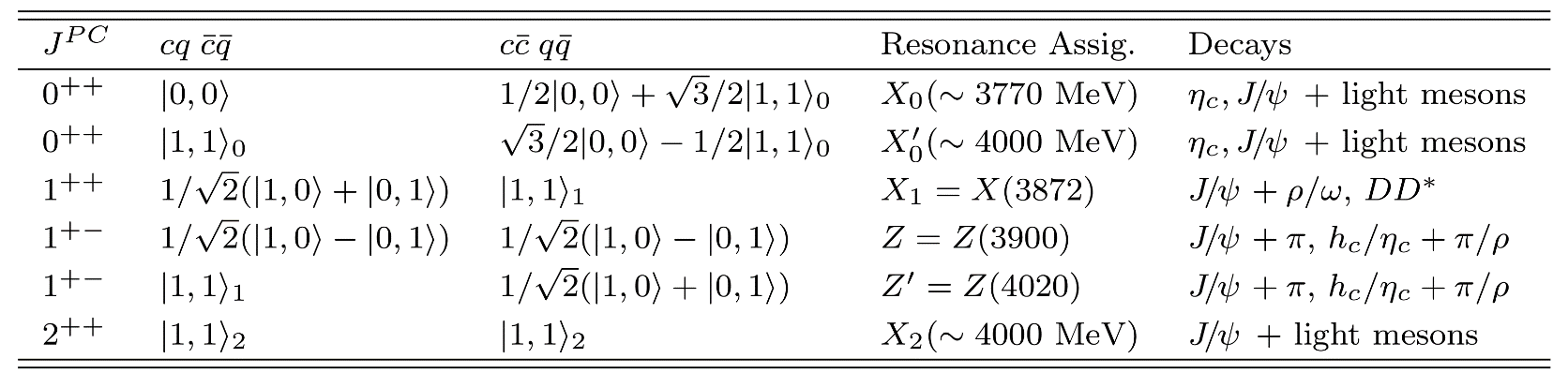 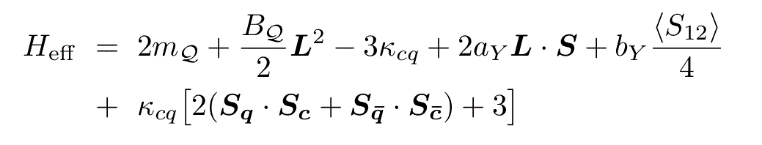 Ali, Maiani, et al. arXiv:1708.04650
Two different mass scenarios
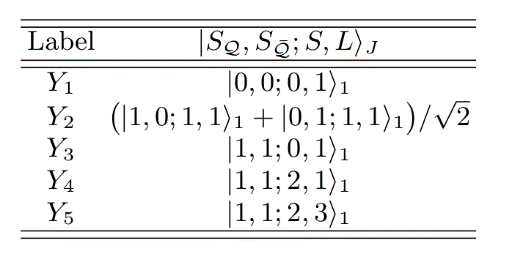 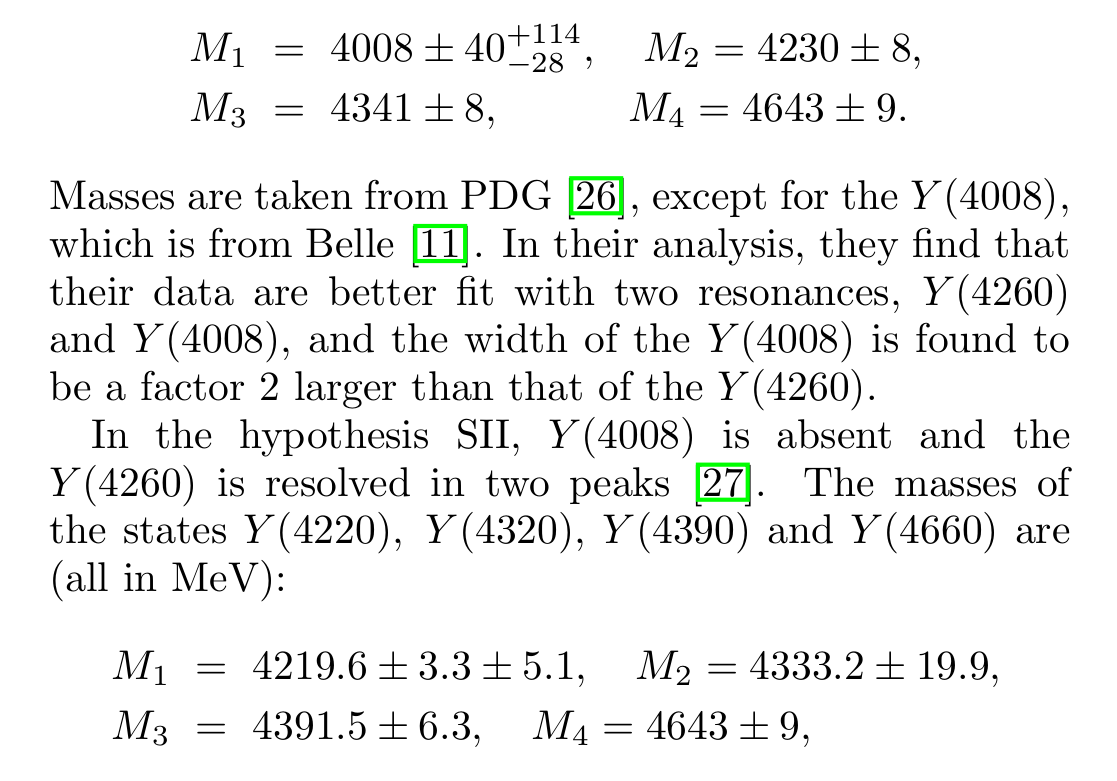 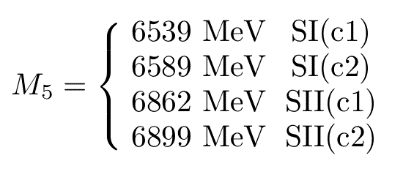 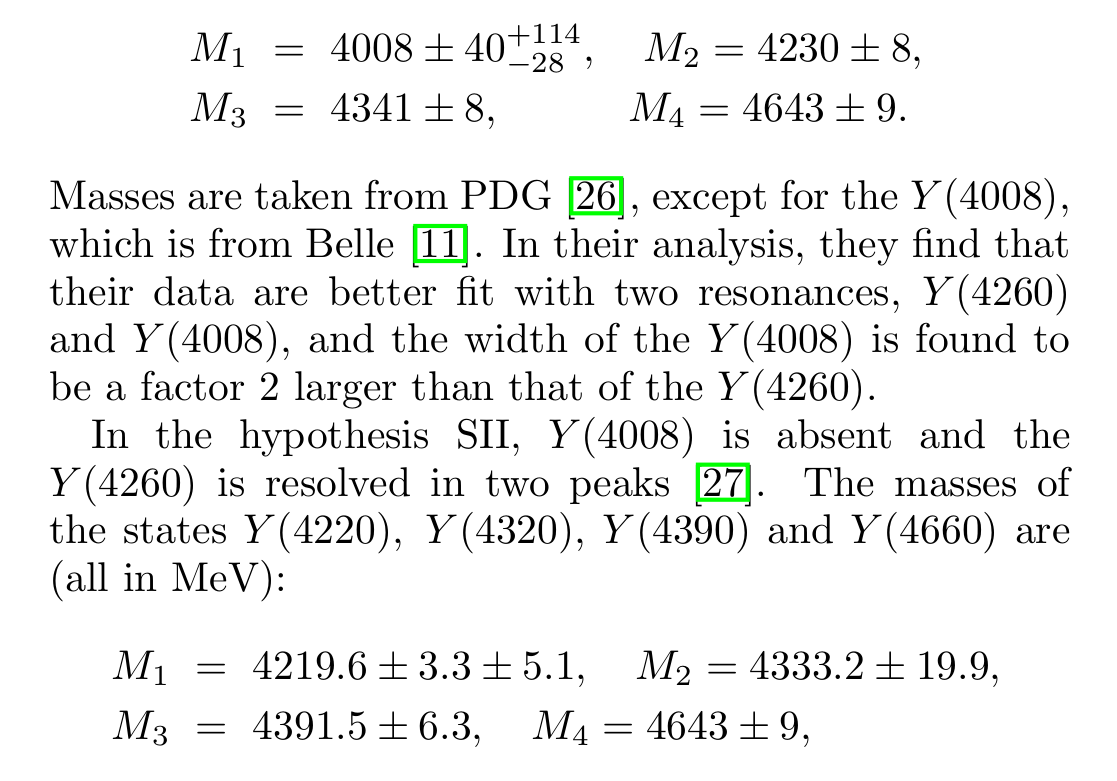 A. Pilloni – Challenges in Hadron Spectroscopy
80
[Speaker Notes: Y(4260), M=4263 +- 5, Gamma = 95+-14
D_1(2420)^0, M=2421.3 ±0.6, Gamma =27.1 ±2.7
D_1(2420)^+-, M=2423.4 ±3.1, Gamma =25 ±6
I D_1 hanno J^P = 1^+
La molecola D_1 D sta 22 MeV sotto
Se la Y è D_1 D, il pione lega fortemente, come fa la Y a essere così larga?
Come funziona lo scambio del pione???

Close propone che la Y è D_1 D^* col pione scambiato in onda S,
La Y però non va in Ds come se fosse tetraquark]
Other models: Molecule
Tornqvist, Z.Phys. C61, 525
Braaten and Kusunoki, PRD69 074005
Swanson, Phys.Rept. 429 243-305
Needs regularization, cutoff dependence
A. Pilloni – Challenges in Hadron Spectroscopy
81
Weinberg theorem
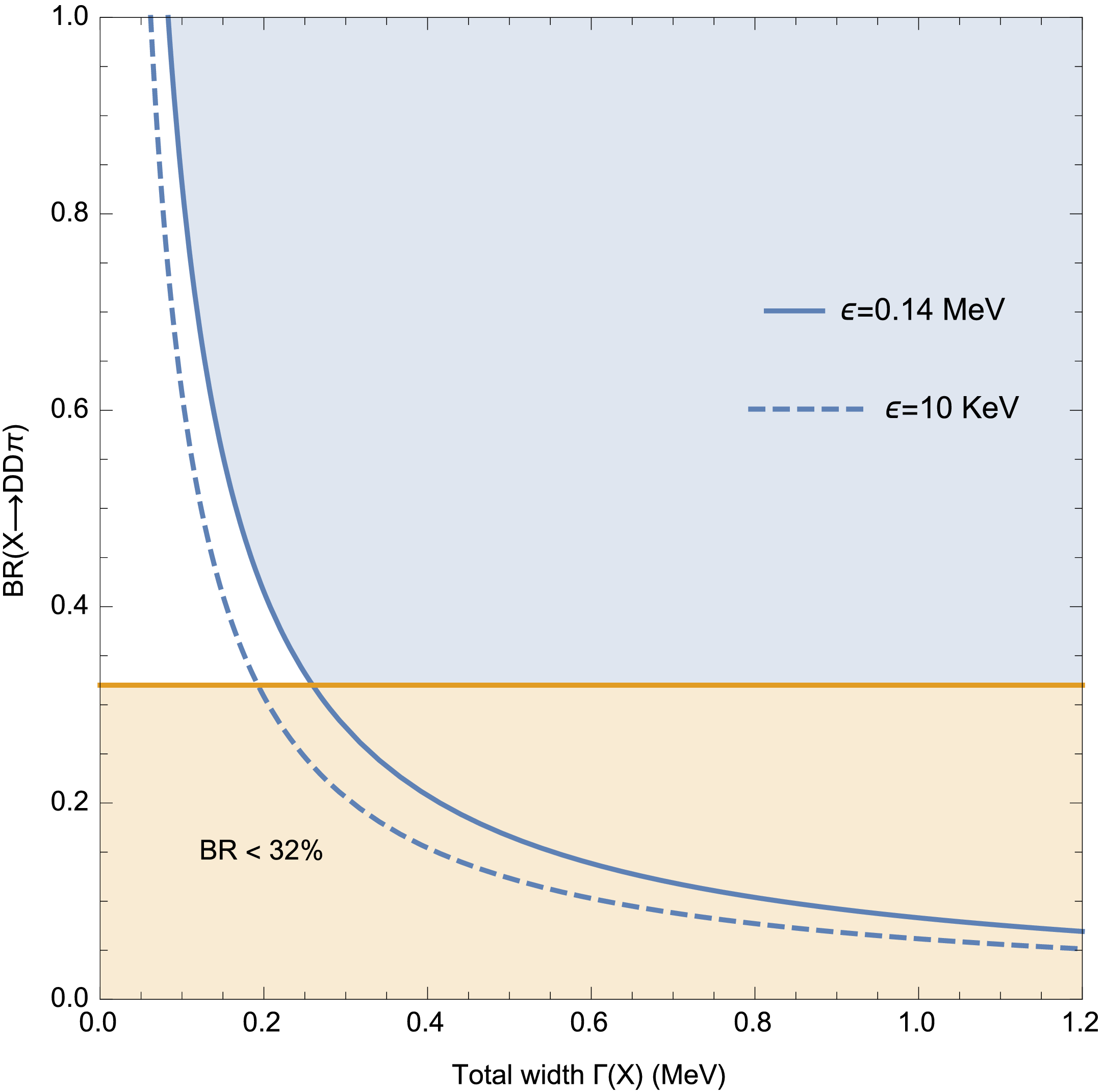 Weinberg, PR 130, 776
Weinberg, PR 137, B672
Polosa, PLB 746, 248
A. Pilloni – Amplitude analysis and exotic states
82
Weinberg and amplitudes
This means that IF you can consider the pion exchange as a contact interaction,the amplitude is determined by the pole close to threshold
This loop is now divergent,I need to renormalize the integralI can put the pole where I want
A. Pilloni – Amplitude analysis and exotic states
83
Weinberg and amplitudes
A. Jackura, AP et al., in progress
The position of the pole can be calculatedgiven a model for the simple pion exchange
The simplest model leads to a convergent dispersion relation, the pole position is determinedOne can check whether this purely molecular amplitude is consistent or not with data
Short cut of real pion exchange
pole?
A. Pilloni – Amplitude analysis and exotic states
84
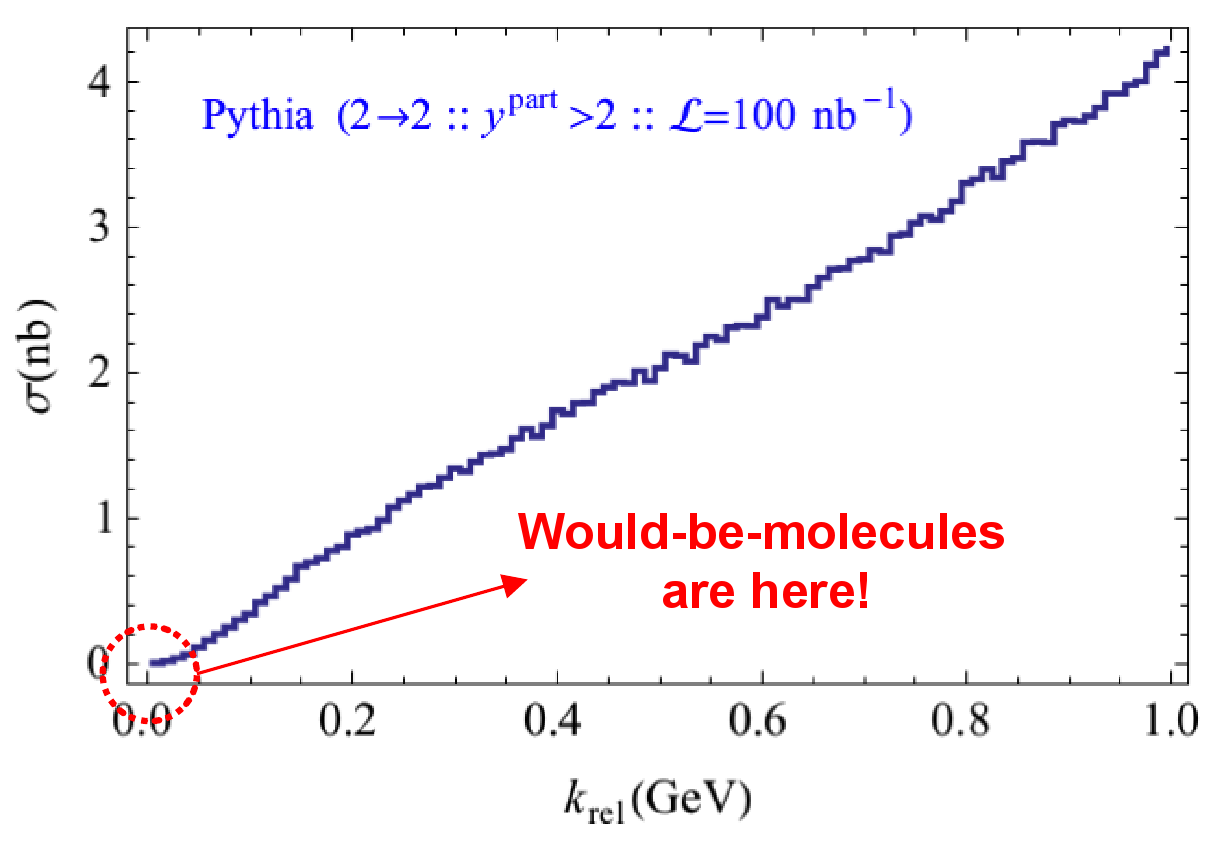 (CDF acceptance)
Bignamini et al. PRL103 (2009) 162001
85
[Speaker Notes: 2 slides su Zc, a Bes e a Belle
2 slide su tetraquark model: dall’hamiltoniana di Jaffe al calcolo delle masse
1 slide su molecular models, dove sono i carichi? (non in Tornqvist, si in Hanhart, vedere Braaten, citare Nefediev)
2 slides su decay channels, dove si dovrebbe vedere, e a seconda del modello, vedere qualche plot
1 slide su Y(4260), tetraquark? C’è lo strano (si vede la f0)
1 slide su Zc a cleo (anche il neutro)]
Nuclear modification factors
What happens to molecules in heavy ion collisions?
We can use deuteron data to extract the values of the nuclear modification factors
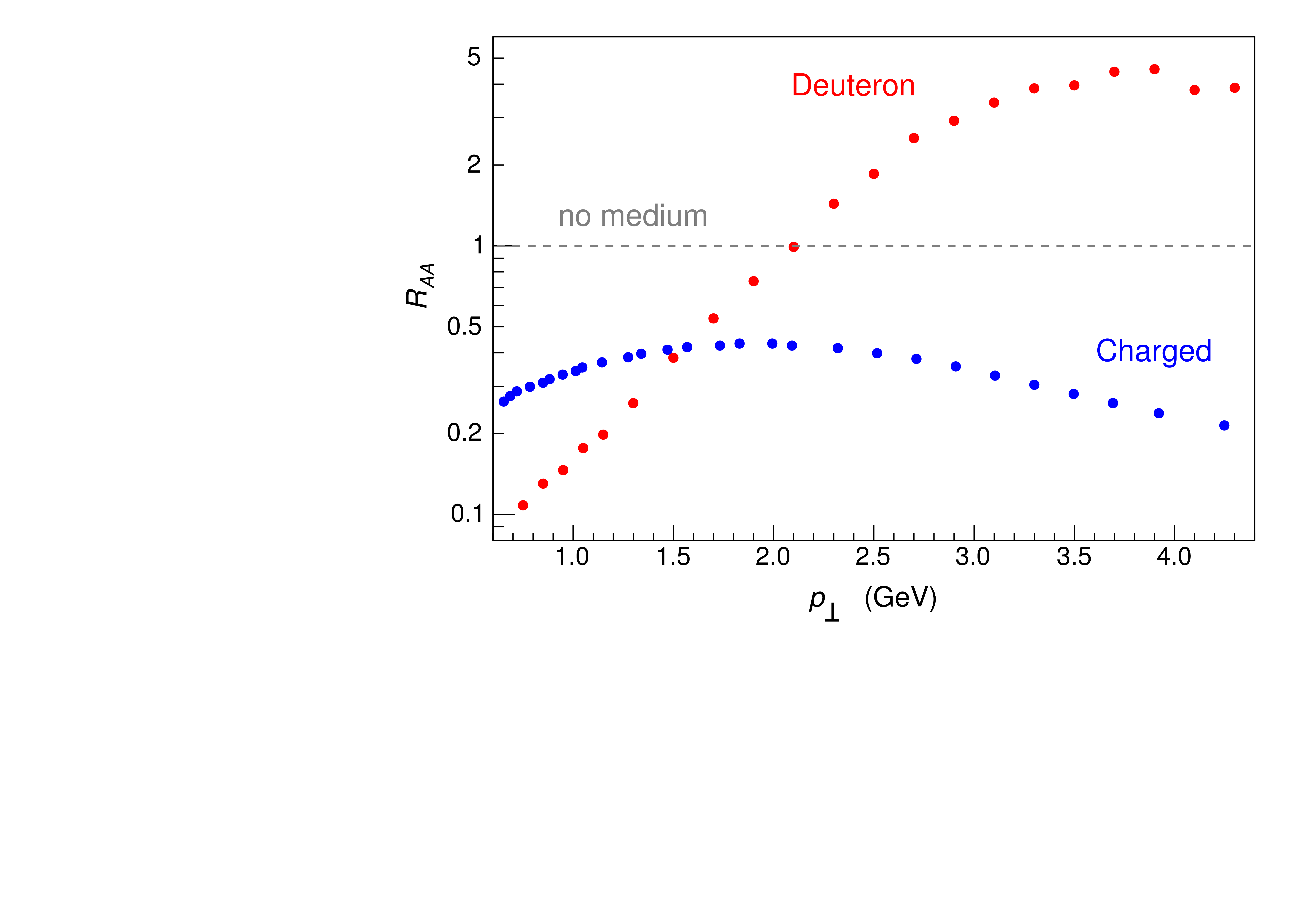 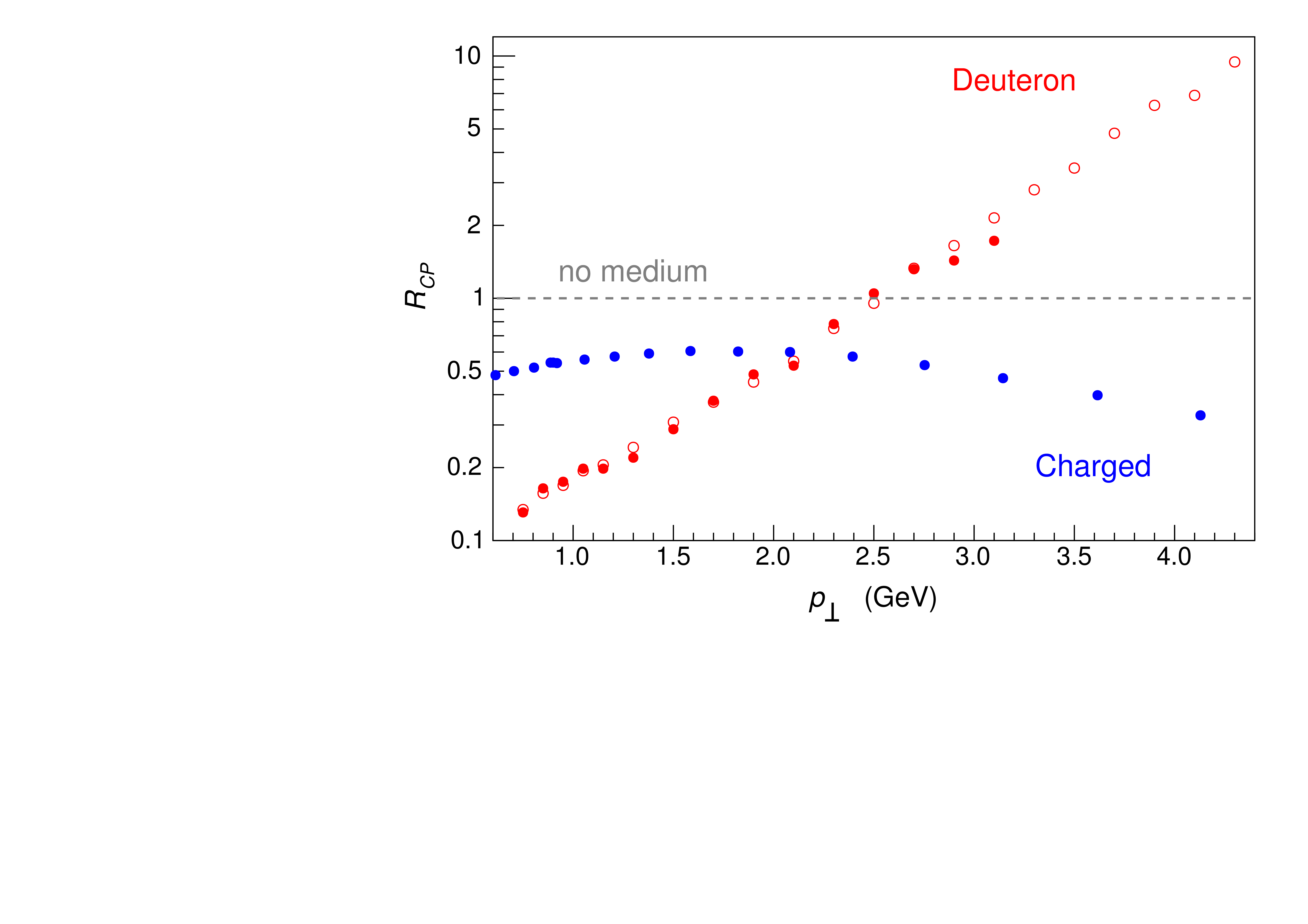 A. Pilloni – Challenges in Hadron Spectroscopy
86
[Speaker Notes: 2 slides su Zc, a Bes e a Belle
2 slide su tetraquark model: dall’hamiltoniana di Jaffe al calcolo delle masse
1 slide su molecular models, dove sono i carichi? (non in Tornqvist, si in Hanhart, vedere Braaten, citare Nefediev)
2 slides su decay channels, dove si dovrebbe vedere, e a seconda del modello, vedere qualche plot
1 slide su Y(4260), tetraquark? C’è lo strano (si vede la f0)
1 slide su Zc a cleo (anche il neutro)]
Esposito, Guerrieri, Maiani, Piccinini, AP, Polosa, Riquer, PRD92, 034028
We assume a pure Glauber model (RAA = 1) and a value RAA = 5 to rescale Pb-Pb data to pp
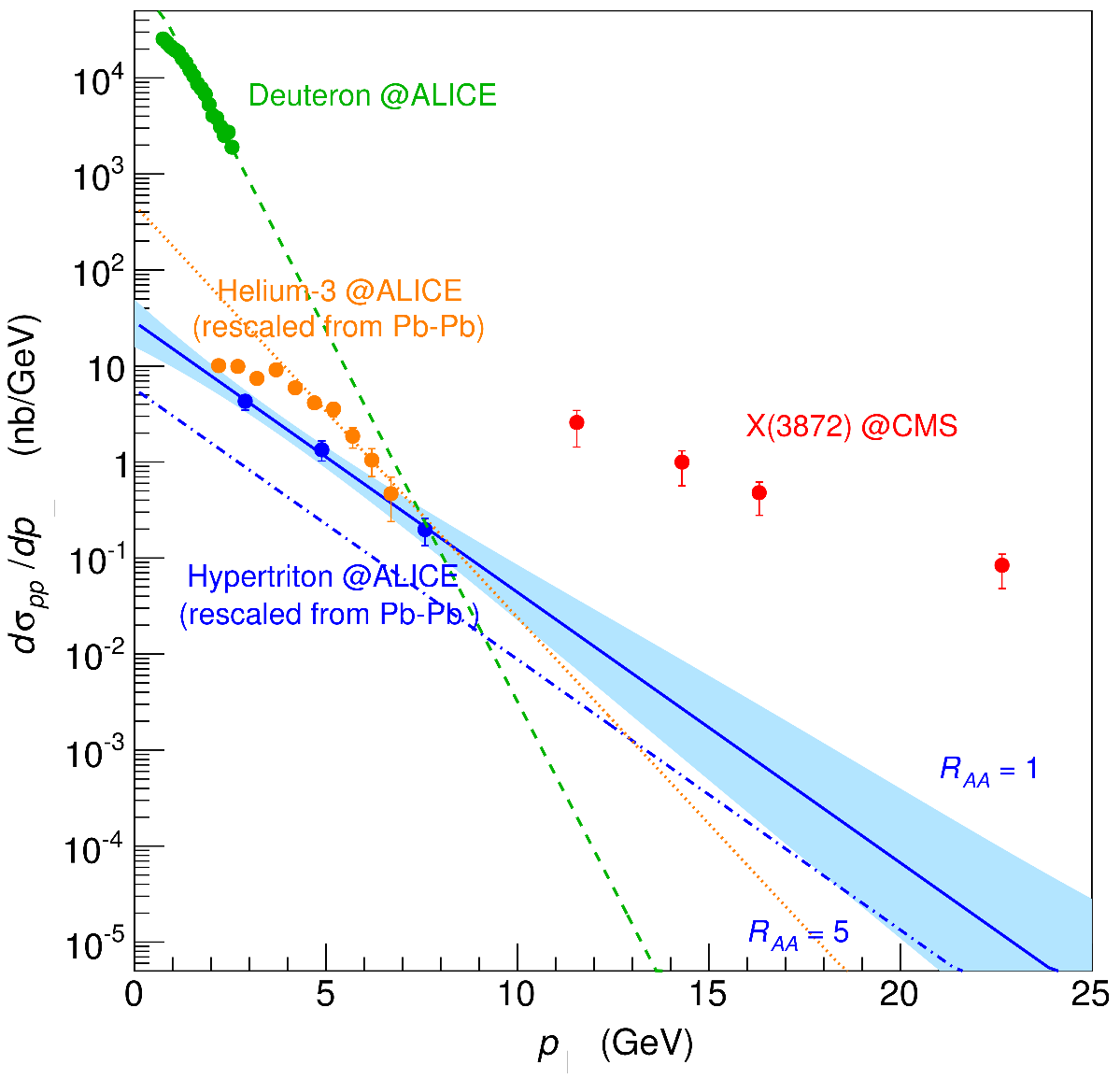 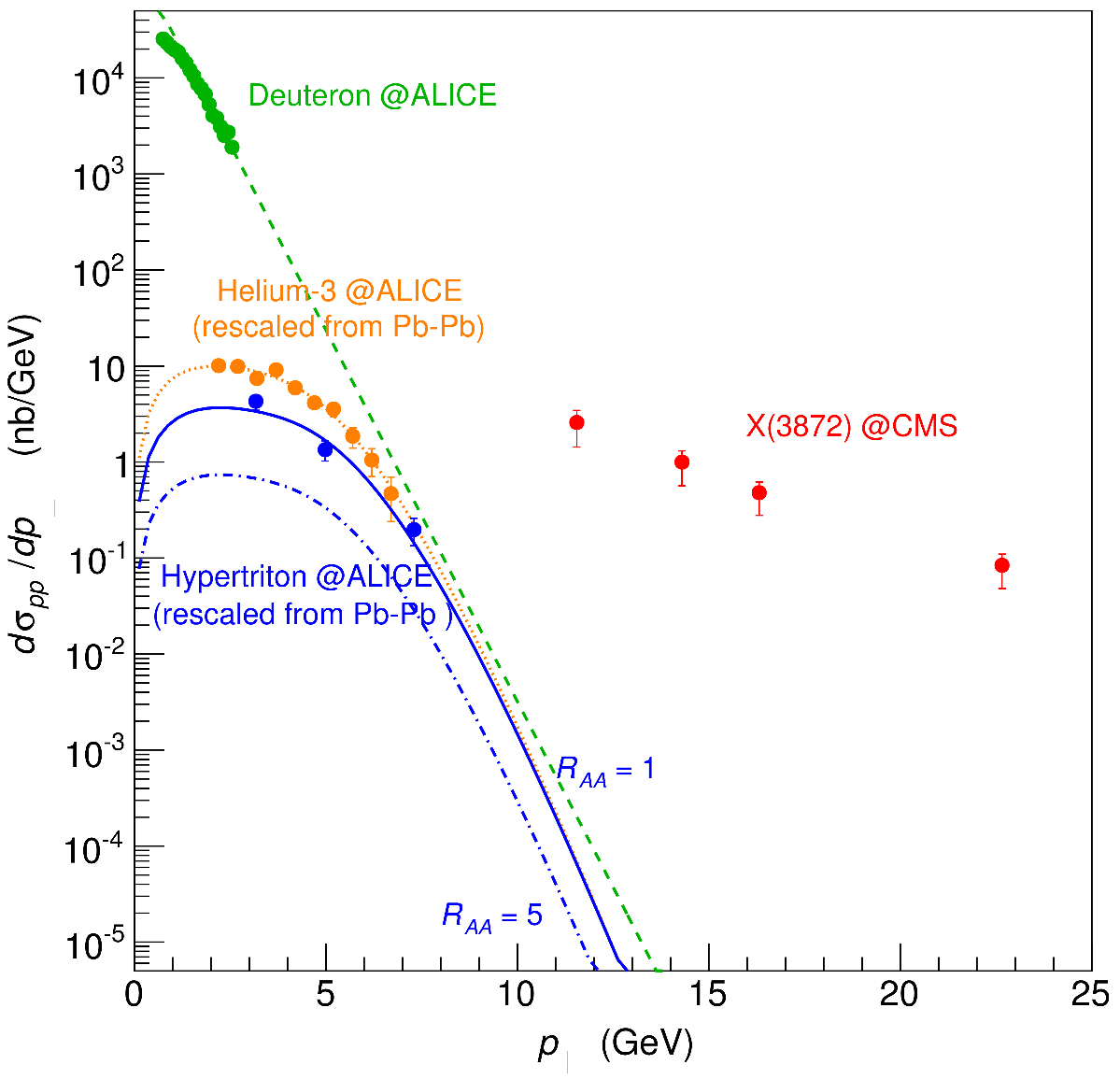 Are they similar objects?
Blast-wave extr.
Exponential extr.
A. Pilloni – Challenges in Hadron Spectroscopy
87
[Speaker Notes: 2 slides su Zc, a Bes e a Belle
2 slide su tetraquark model: dall’hamiltoniana di Jaffe al calcolo delle masse
1 slide su molecular models, dove sono i carichi? (non in Tornqvist, si in Hanhart, vedere Braaten, citare Nefediev)
2 slides su decay channels, dove si dovrebbe vedere, e a seconda del modello, vedere qualche plot
1 slide su Y(4260), tetraquark? C’è lo strano (si vede la f0)
1 slide su Zc a cleo (anche il neutro)]
J. Nys and AP, to appear
A. Pilloni – Challenges in Hadron Spectroscopy
88
[Speaker Notes: 2 slides su Zc, a Bes e a Belle
2 slide su tetraquark model: dall’hamiltoniana di Jaffe al calcolo delle masse
1 slide su molecular models, dove sono i carichi? (non in Tornqvist, si in Hanhart, vedere Braaten, citare Nefediev)
2 slides su decay channels, dove si dovrebbe vedere, e a seconda del modello, vedere qualche plot
1 slide su Y(4260), tetraquark? C’è lo strano (si vede la f0)
1 slide su Zc a cleo (anche il neutro)]
J. Nys and AP, to appear
We tune our MC on charm pair production
For baryons we can double check with LHCb data
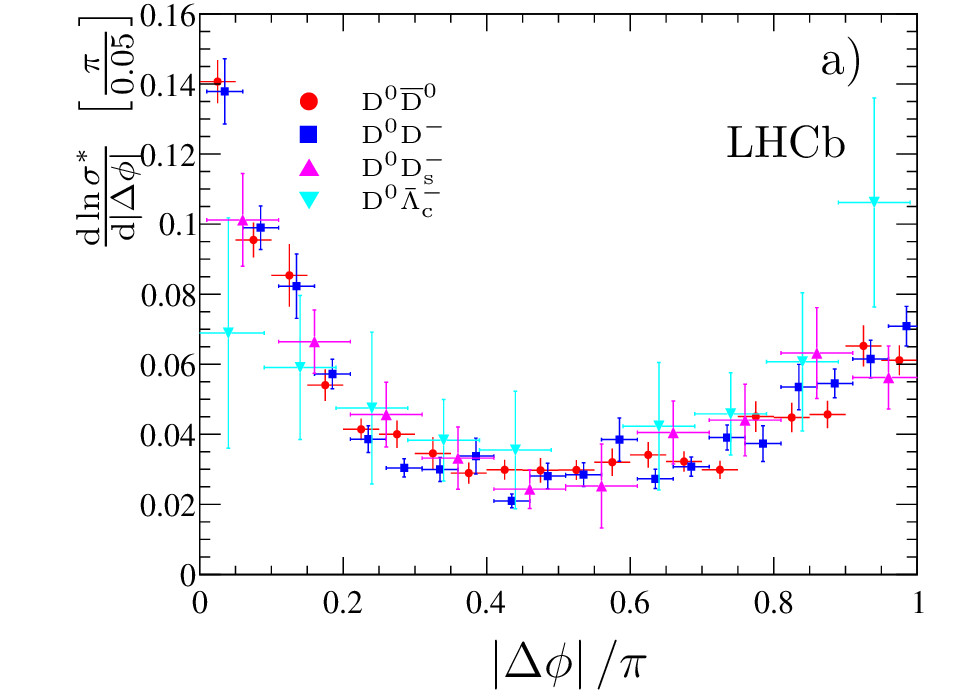 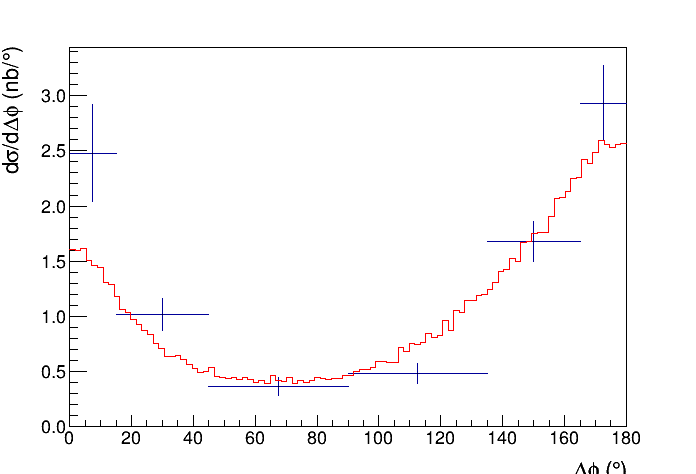 Pythia
A. Pilloni – Challenges in Hadron Spectroscopy
89
[Speaker Notes: 2 slides su Zc, a Bes e a Belle
2 slide su tetraquark model: dall’hamiltoniana di Jaffe al calcolo delle masse
1 slide su molecular models, dove sono i carichi? (non in Tornqvist, si in Hanhart, vedere Braaten, citare Nefediev)
2 slides su decay channels, dove si dovrebbe vedere, e a seconda del modello, vedere qualche plot
1 slide su Y(4260), tetraquark? C’è lo strano (si vede la f0)
1 slide su Zc a cleo (anche il neutro)]
J. Nys and AP, to appear
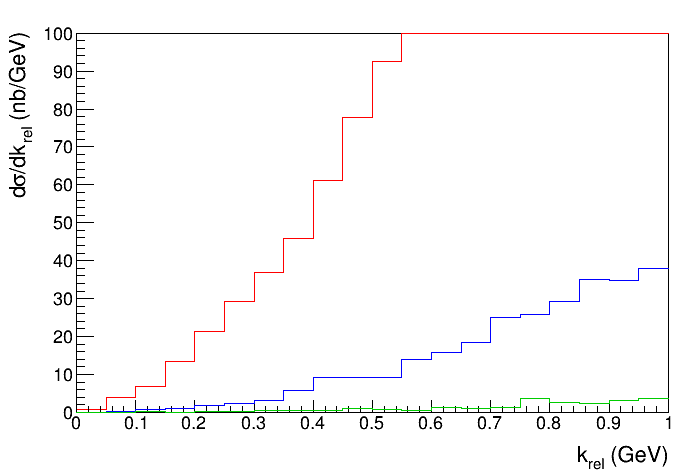 A. Pilloni – Challenges in Hadron Spectroscopy
90
[Speaker Notes: 2 slides su Zc, a Bes e a Belle
2 slide su tetraquark model: dall’hamiltoniana di Jaffe al calcolo delle masse
1 slide su molecular models, dove sono i carichi? (non in Tornqvist, si in Hanhart, vedere Braaten, citare Nefediev)
2 slides su decay channels, dove si dovrebbe vedere, e a seconda del modello, vedere qualche plot
1 slide su Y(4260), tetraquark? C’è lo strano (si vede la f0)
1 slide su Zc a cleo (anche il neutro)]
Hybridized tetraquarks
Esposito, AP, Polosa, PLB758, 292
The absence of many of the predicted states might point to the need for selection rules
It is unlikely that the many close-by thresholds play no role whatsoever
All the well assessed 4-quark resonances lie close and above some meson-meson thresholds:
We introduce a mechanism that might provide “dynamical selection rules” to explain the presence/absence of resonances from the experimental data
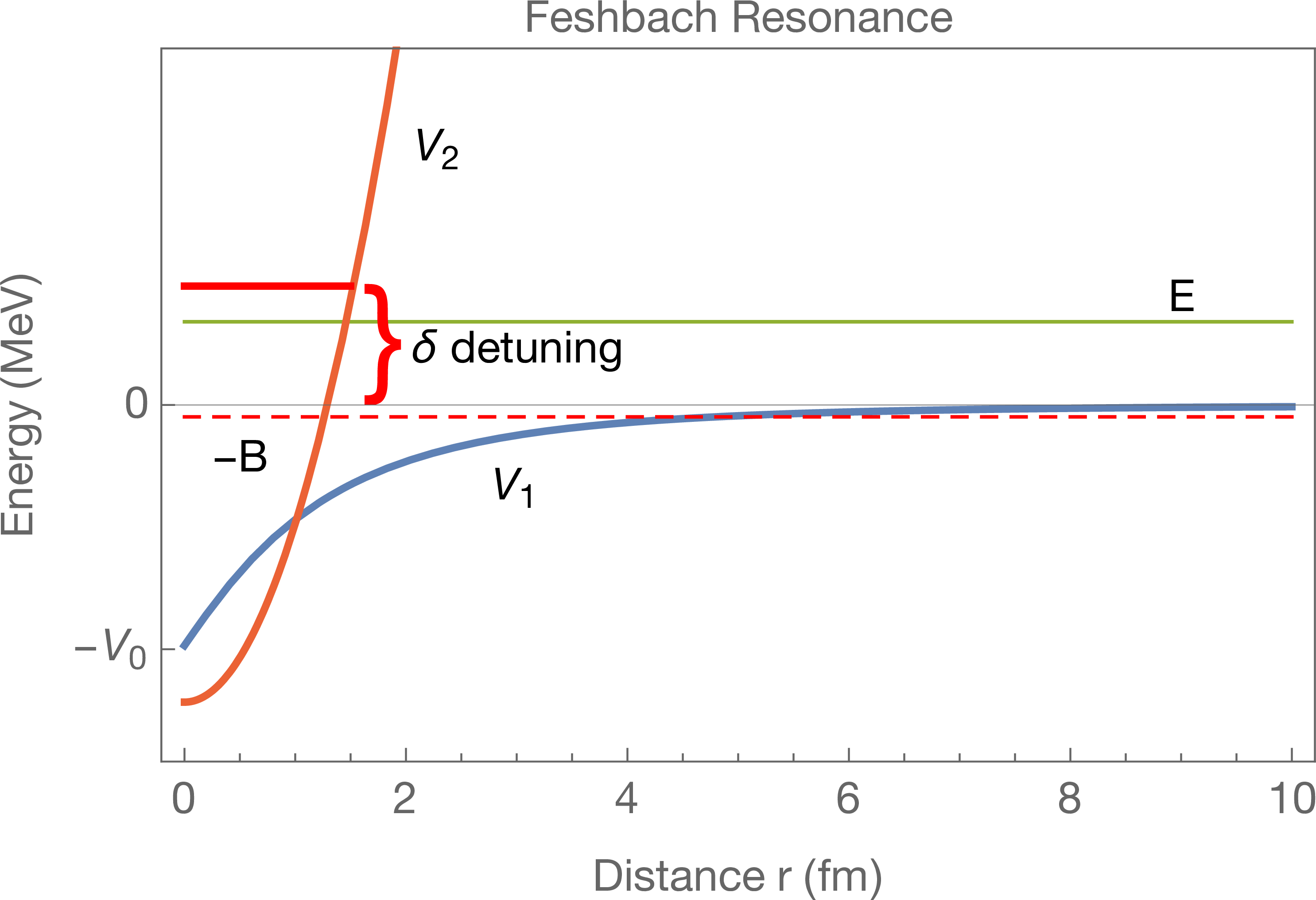 A. Pilloni – Challenges in Hadron Spectroscopy
91
[Speaker Notes: 2 slides su Zc, a Bes e a Belle
2 slide su tetraquark model: dall’hamiltoniana di Jaffe al calcolo delle masse
1 slide su molecular models, dove sono i carichi? (non in Tornqvist, si in Hanhart, vedere Braaten, citare Nefediev)
2 slides su decay channels, dove si dovrebbe vedere, e a seconda del modello, vedere qualche plot
1 slide su Y(4260), tetraquark? C’è lo strano (si vede la f0)
1 slide su Zc a cleo (anche il neutro)]
Hybridized tetraquarks
Esposito, AP, Polosa, PLB758, 292
A. Pilloni – Challenges in Hadron Spectroscopy
92
[Speaker Notes: 2 slides su Zc, a Bes e a Belle
2 slide su tetraquark model: dall’hamiltoniana di Jaffe al calcolo delle masse
1 slide su molecular models, dove sono i carichi? (non in Tornqvist, si in Hanhart, vedere Braaten, citare Nefediev)
2 slides su decay channels, dove si dovrebbe vedere, e a seconda del modello, vedere qualche plot
1 slide su Y(4260), tetraquark? C’è lo strano (si vede la f0)
1 slide su Zc a cleo (anche il neutro)]
Hybridized tetraquarks
Esposito, AP, Polosa, PLB758, 292
Very good agreement
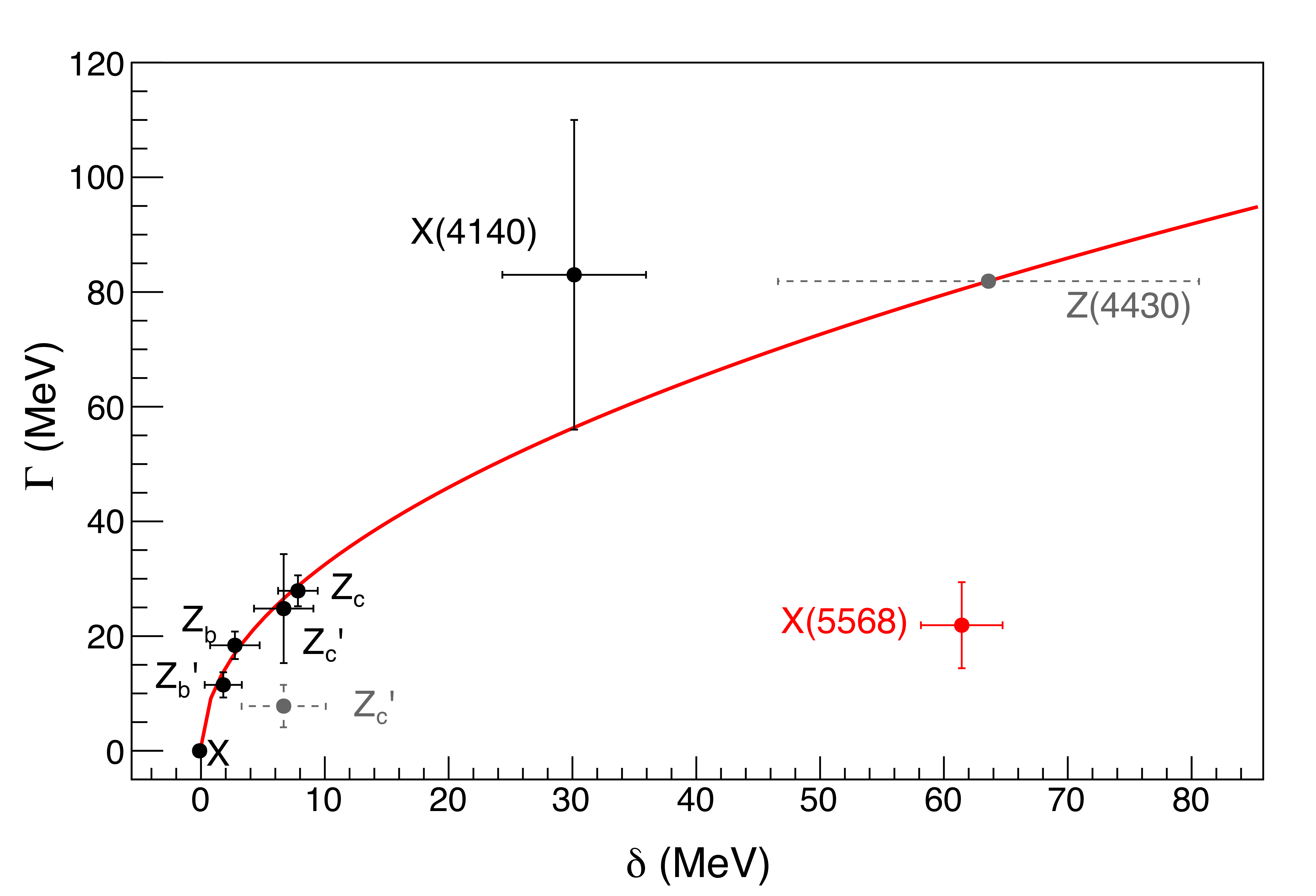 Not included in the model
Unconfirmed
A. Pilloni – Challenges in Hadron Spectroscopy
93
[Speaker Notes: 2 slides su Zc, a Bes e a Belle
2 slide su tetraquark model: dall’hamiltoniana di Jaffe al calcolo delle masse
1 slide su molecular models, dove sono i carichi? (non in Tornqvist, si in Hanhart, vedere Braaten, citare Nefediev)
2 slides su decay channels, dove si dovrebbe vedere, e a seconda del modello, vedere qualche plot
1 slide su Y(4260), tetraquark? C’è lo strano (si vede la f0)
1 slide su Zc a cleo (anche il neutro)]
Conclusions & prospects
The discovery of exotic states has challenged the well established Charmonium framework
Experiments are (too) prolific! Constant feedback on predictions
Thorough amplitude anlyses might shed some light on the microscopic nature of the new states
The implementation of 3-body unitarity will be a major step to understand several of these phenomena 
Some fantasy needed, many phenomenological models introduced. 
Nuclei observation at hadron colliders can give an unexpected help in testing some phenomenological hypotheses for the XYZP states
Search for exotic states in prompt production is a necessary step to improve our understanding of the sector
Hybridization mechanisms might be effective in reducing the number of states predicted by the tetraquark picture
Thank you
A. Pilloni – Challenges in Hadron Spectroscopy
94
[Speaker Notes: 2 slides su Zc, a Bes e a Belle
2 slide su tetraquark model: dall’hamiltoniana di Jaffe al calcolo delle masse
1 slide su molecular models, dove sono i carichi? (non in Tornqvist, si in Hanhart, vedere Braaten, citare Nefediev)
2 slides su decay channels, dove si dovrebbe vedere, e a seconda del modello, vedere qualche plot
1 slide su Y(4260), tetraquark? C’è lo strano (si vede la f0)
1 slide su Zc a cleo (anche il neutro)]
Dictionary – Quark model
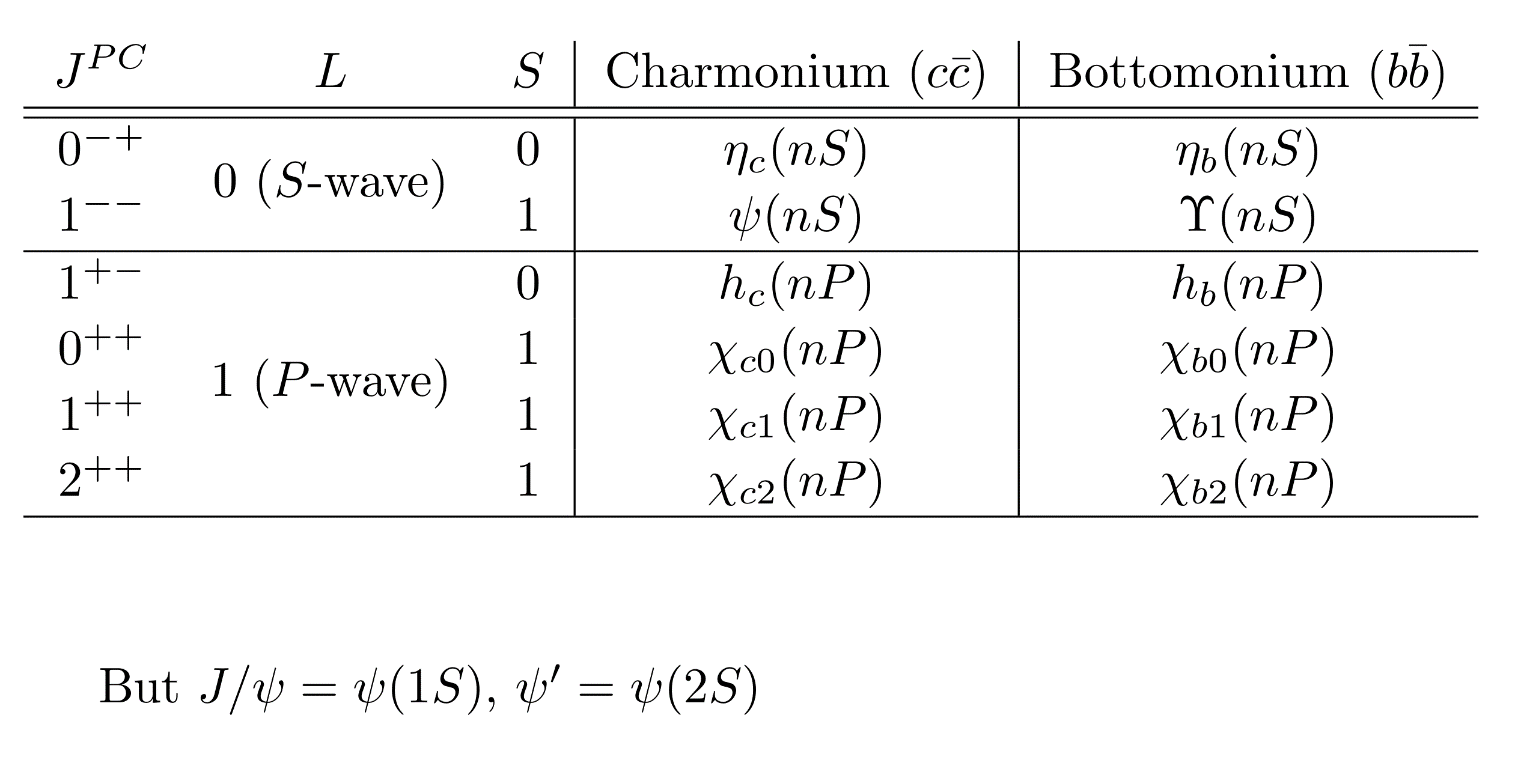 A. Pilloni – Challenges in Hadron Spectroscopy
95
[Speaker Notes: 2 slides su Zc, a Bes e a Belle
2 slide su tetraquark model: dall’hamiltoniana di Jaffe al calcolo delle masse
1 slide su molecular models, dove sono i carichi? (non in Tornqvist, si in Hanhart, vedere Braaten, citare Nefediev)
2 slides su decay channels, dove si dovrebbe vedere, e a seconda del modello, vedere qualche plot
1 slide su Y(4260), tetraquark? C’è lo strano (si vede la f0)
1 slide su Zc a cleo (anche il neutro)]
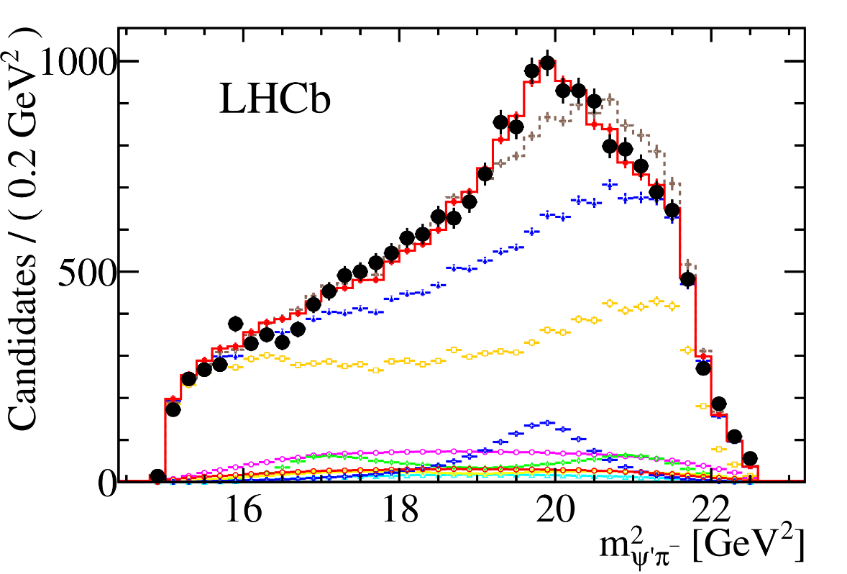 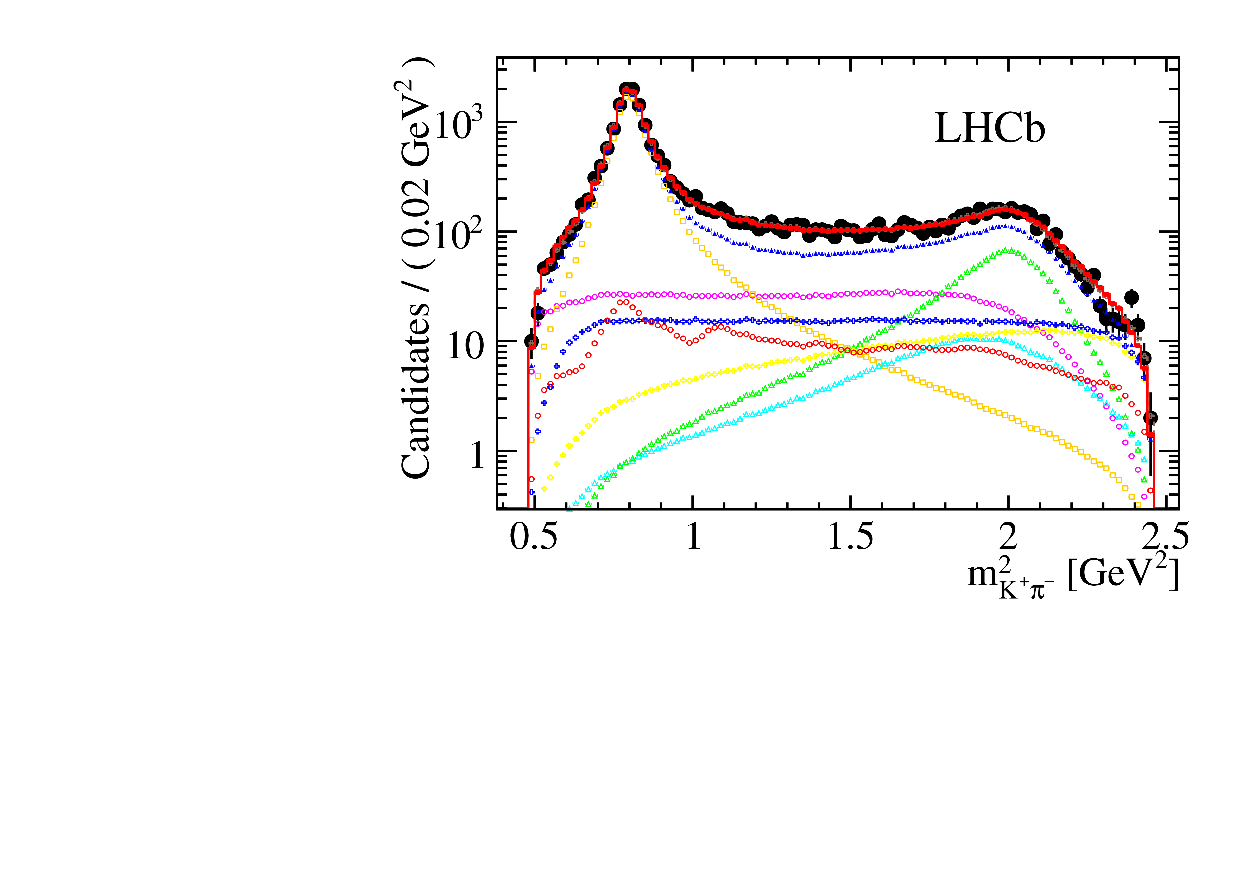 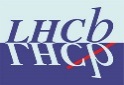 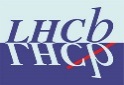 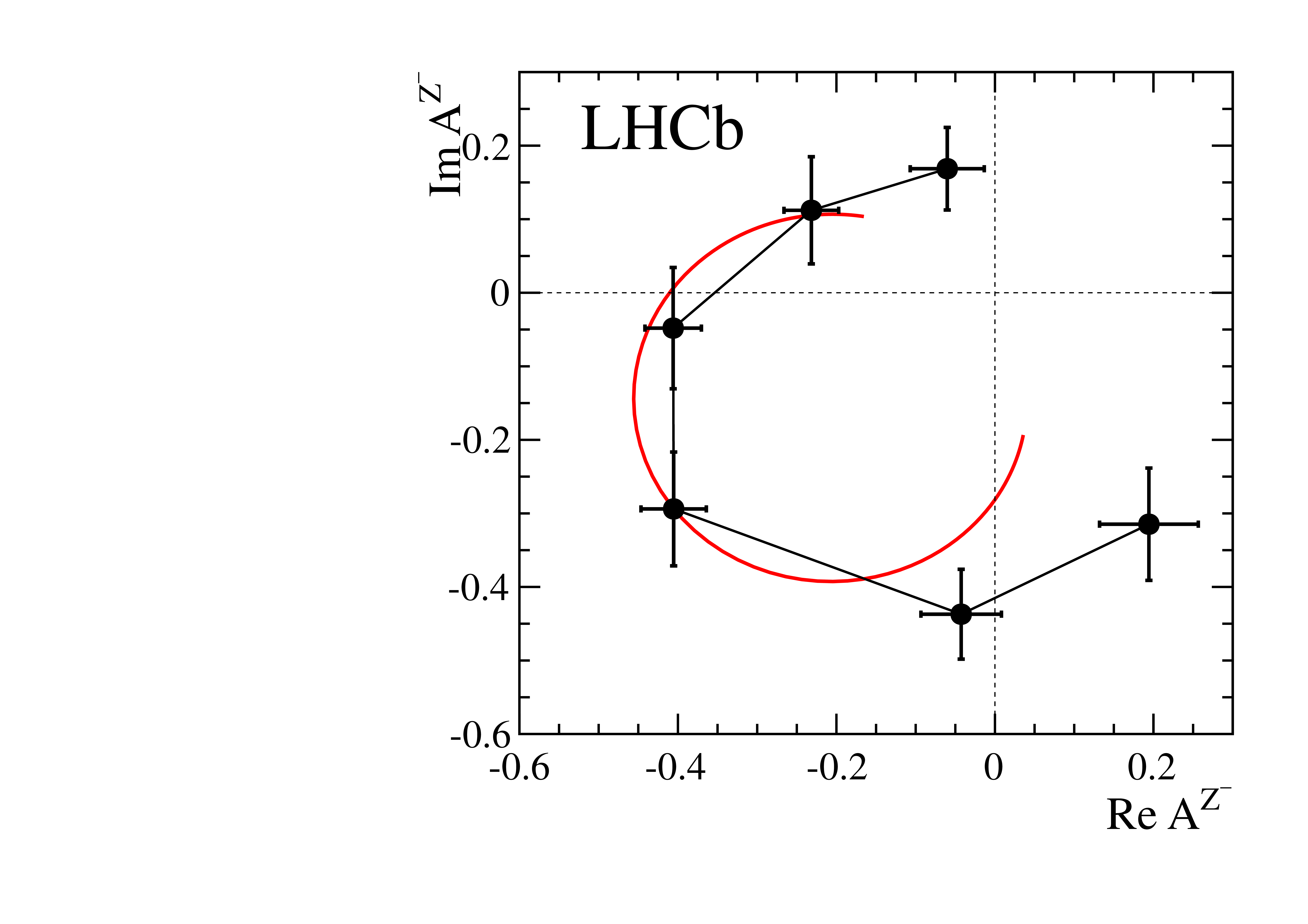 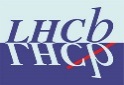 A. Pilloni – Challenges in Hadron Spectroscopy
96
[Speaker Notes: Y(4260), M=4263 +- 5, Gamma = 95+-14
D_1(2420)^0, M=2421.3 ±0.6, Gamma =27.1 ±2.7
D_1(2420)^+-, M=2423.4 ±3.1, Gamma =25 ±6
I D_1 hanno J^P = 1^+
La molecola D_1 D sta 22 MeV sotto
Se la Y è D_1 D, il pione lega fortemente, come fa la Y a essere così larga?
Come funziona lo scambio del pione???]
Other beasts
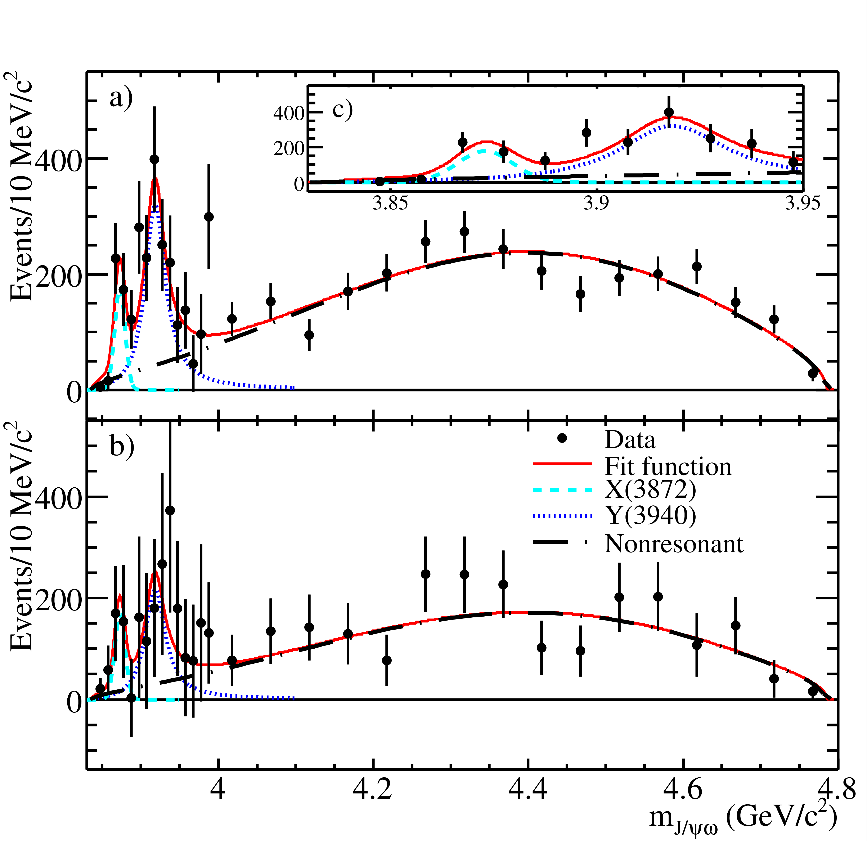 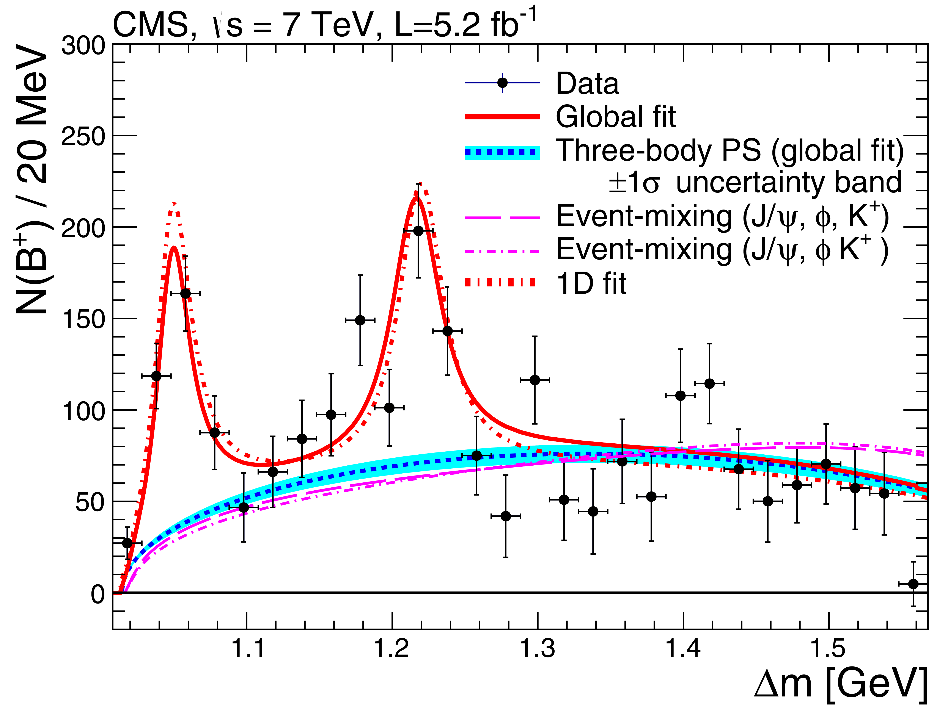 A. Pilloni – Challenges in Hadron Spectroscopy
97
[Speaker Notes: Y(4260), M=4263 +- 5, Gamma = 95+-14
D_1(2420)^0, M=2421.3 ±0.6, Gamma =27.1 ±2.7
D_1(2420)^+-, M=2423.4 ±3.1, Gamma =25 ±6
I D_1 hanno J^P = 1^+
La molecola D_1 D sta 22 MeV sotto
Se la Y è D_1 D, il pione lega fortemente, come fa la Y a essere così larga?
Come funziona lo scambio del pione???]
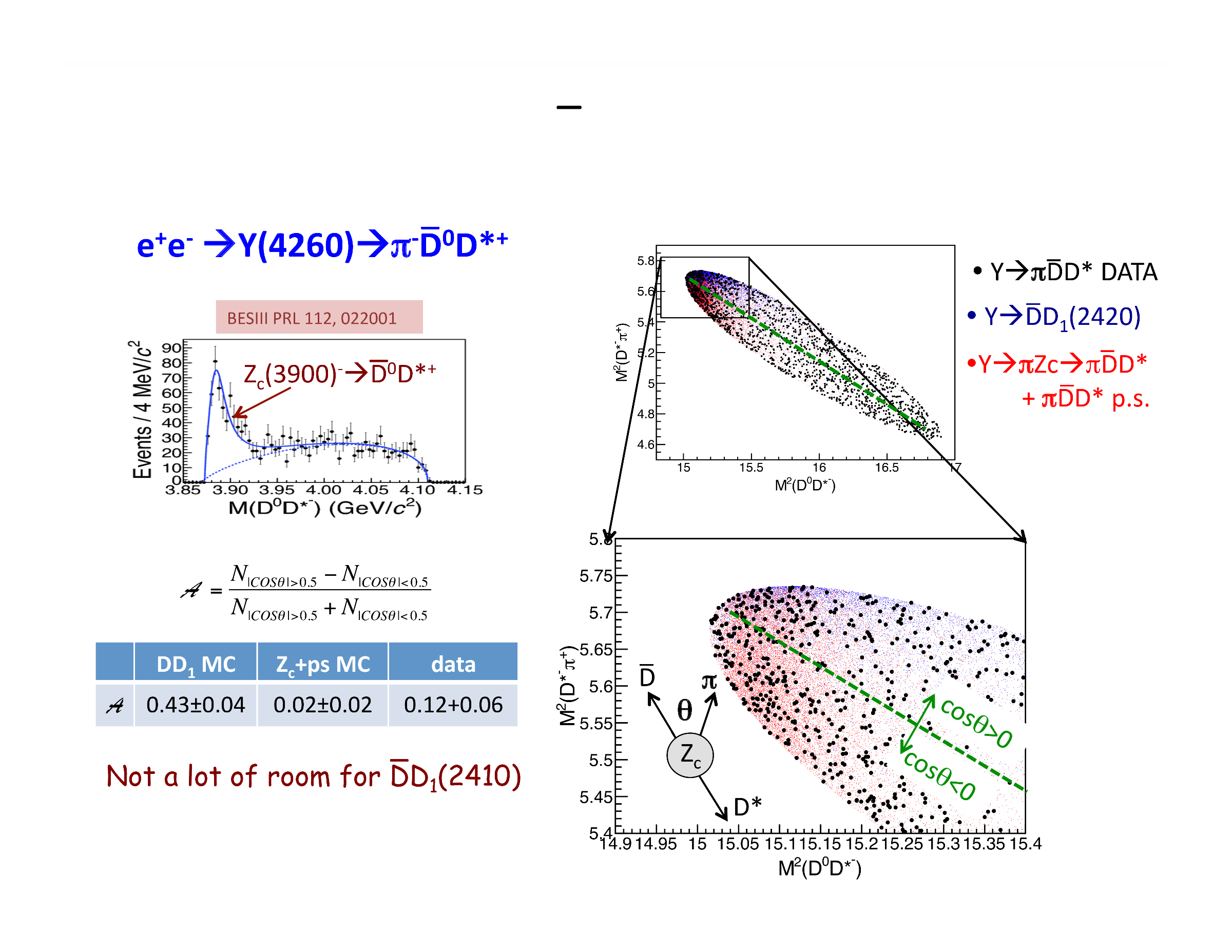 A. Pilloni – Challenges in Hadron Spectroscopy
98
[Speaker Notes: Y(4260), M=4263 +- 5, Gamma = 95+-14
D_1(2420)^0, M=2421.3 ±0.6, Gamma =27.1 ±2.7
D_1(2420)^+-, M=2423.4 ±3.1, Gamma =25 ±6
I D_1 hanno J^P = 1^+
La molecola D_1 D sta 22 MeV sotto
Se la Y è D_1 D, il pione lega fortemente, come fa la Y a essere così larga?
Come funziona lo scambio del pione???

Close propone che la Y è D_1 D^* col pione scambiato in onda S,
La Y però non va in Ds come se fosse tetraquark]
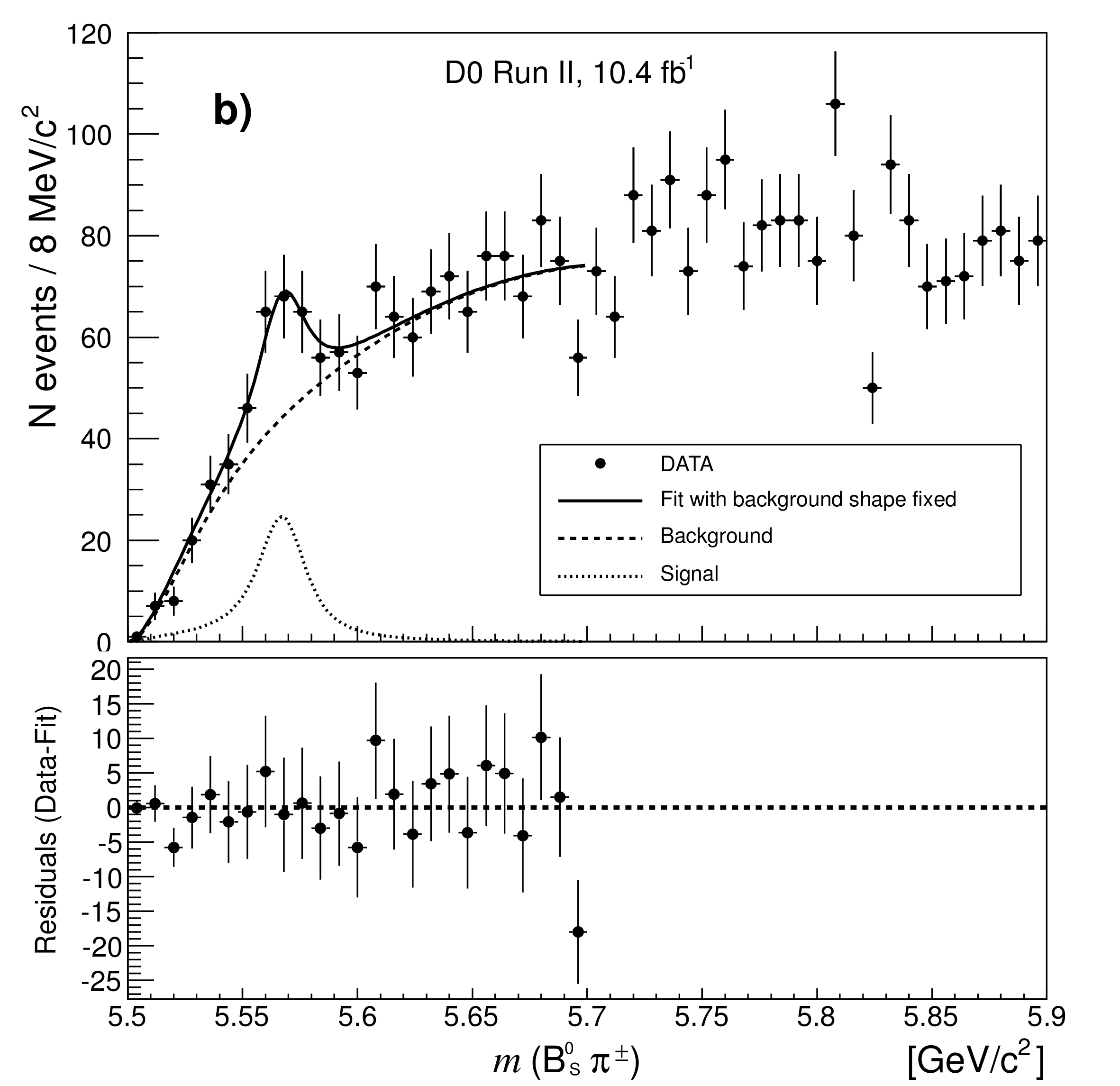 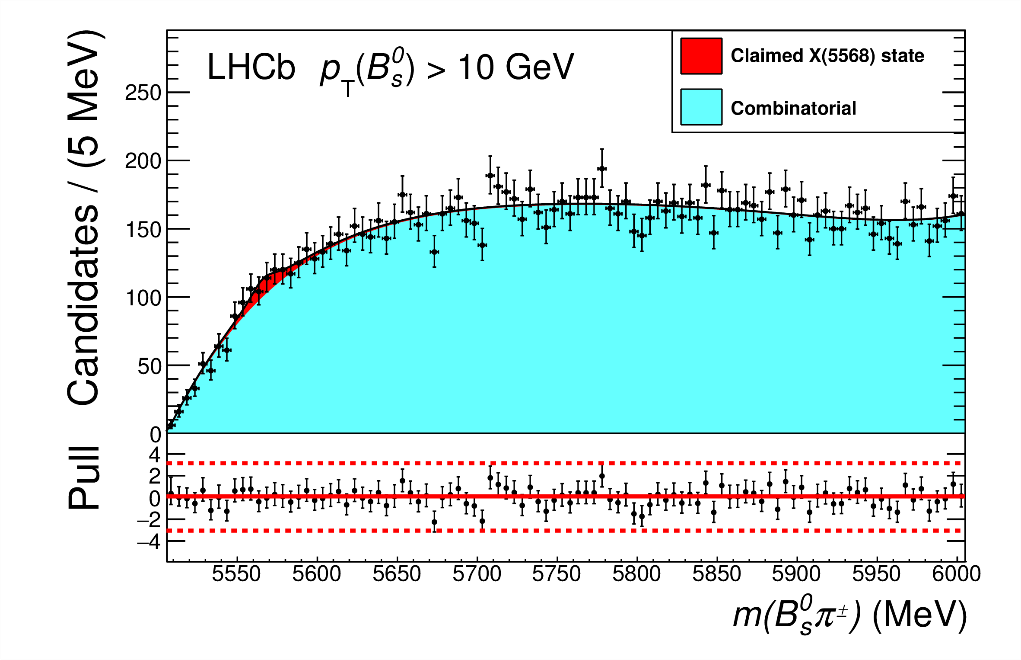 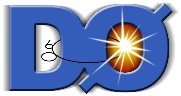 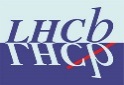 A. Pilloni – Challenges in Hadron Spectroscopy
99
[Speaker Notes: Y(4260), M=4263 +- 5, Gamma = 95+-14
D_1(2420)^0, M=2421.3 ±0.6, Gamma =27.1 ±2.7
D_1(2420)^+-, M=2423.4 ±3.1, Gamma =25 ±6
I D_1 hanno J^P = 1^+
La molecola D_1 D sta 22 MeV sotto
Se la Y è D_1 D, il pione lega fortemente, come fa la Y a essere così larga?
Come funziona lo scambio del pione???]
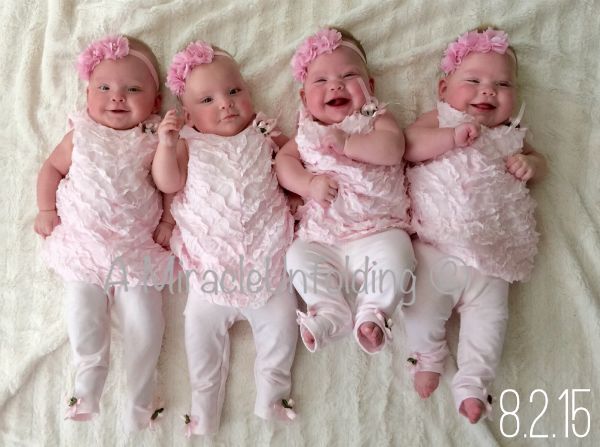 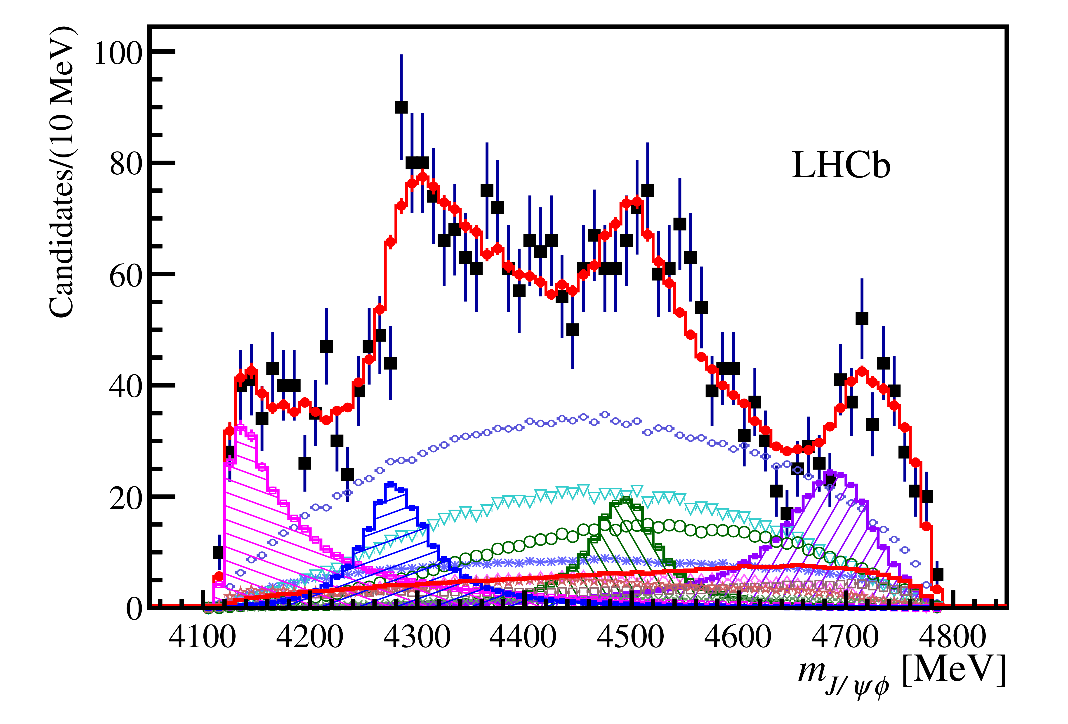 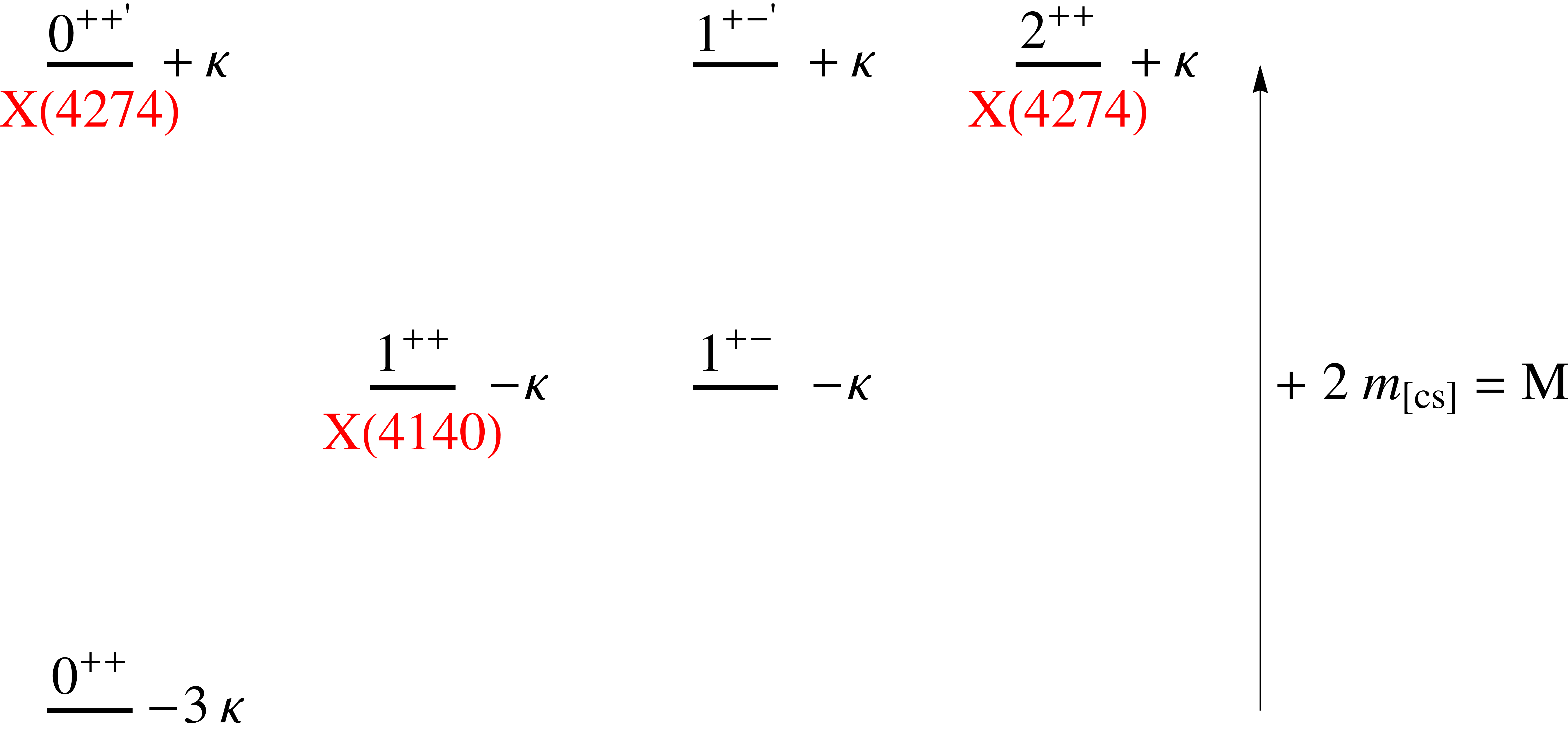 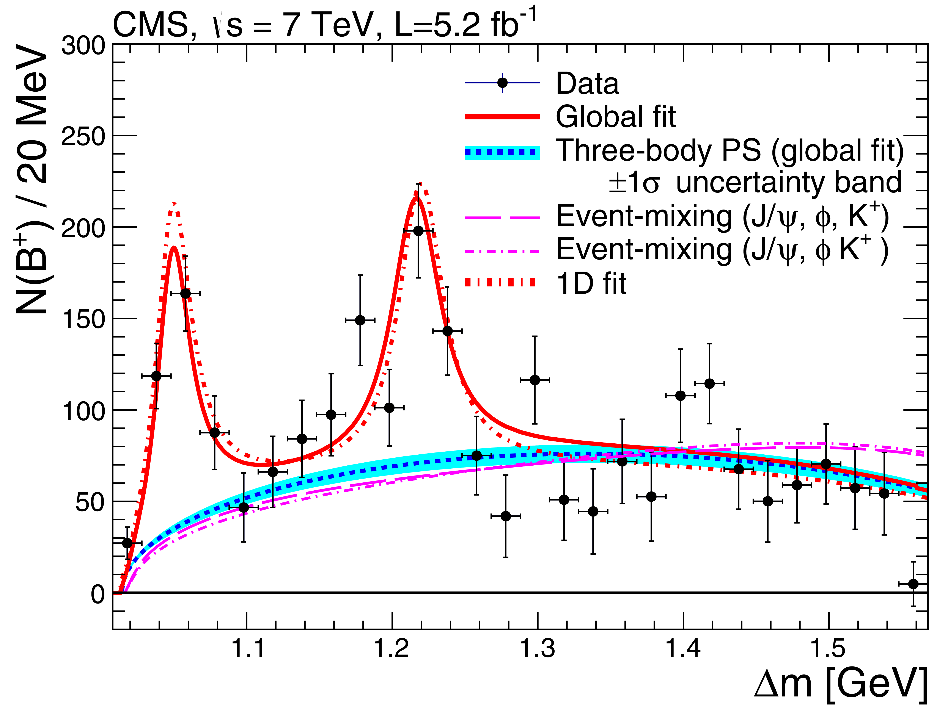 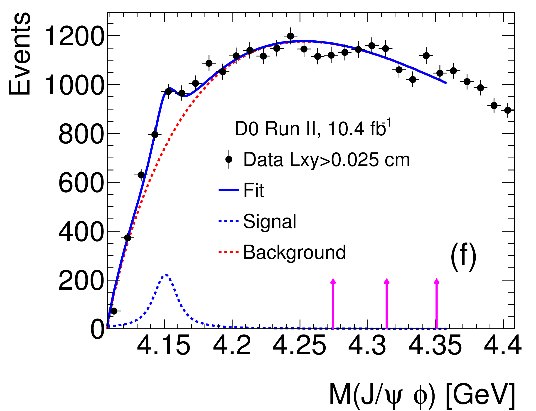 Maiani, Polosa and Riquer, PRD 94, 054026
100
Much narrower than LHCb! Look for prompt!
[Speaker Notes: Y(4260), M=4263 +- 5, Gamma = 95+-14
D_1(2420)^0, M=2421.3 ±0.6, Gamma =27.1 ±2.7
D_1(2420)^+-, M=2423.4 ±3.1, Gamma =25 ±6
I D_1 hanno J^P = 1^+
La molecola D_1 D sta 22 MeV sotto
Se la Y è D_1 D, il pione lega fortemente, come fa la Y a essere così larga?
Come funziona lo scambio del pione???

Close propone che la Y è D_1 D^* col pione scambiato in onda S,
La Y però non va in Ds come se fosse tetraquark]
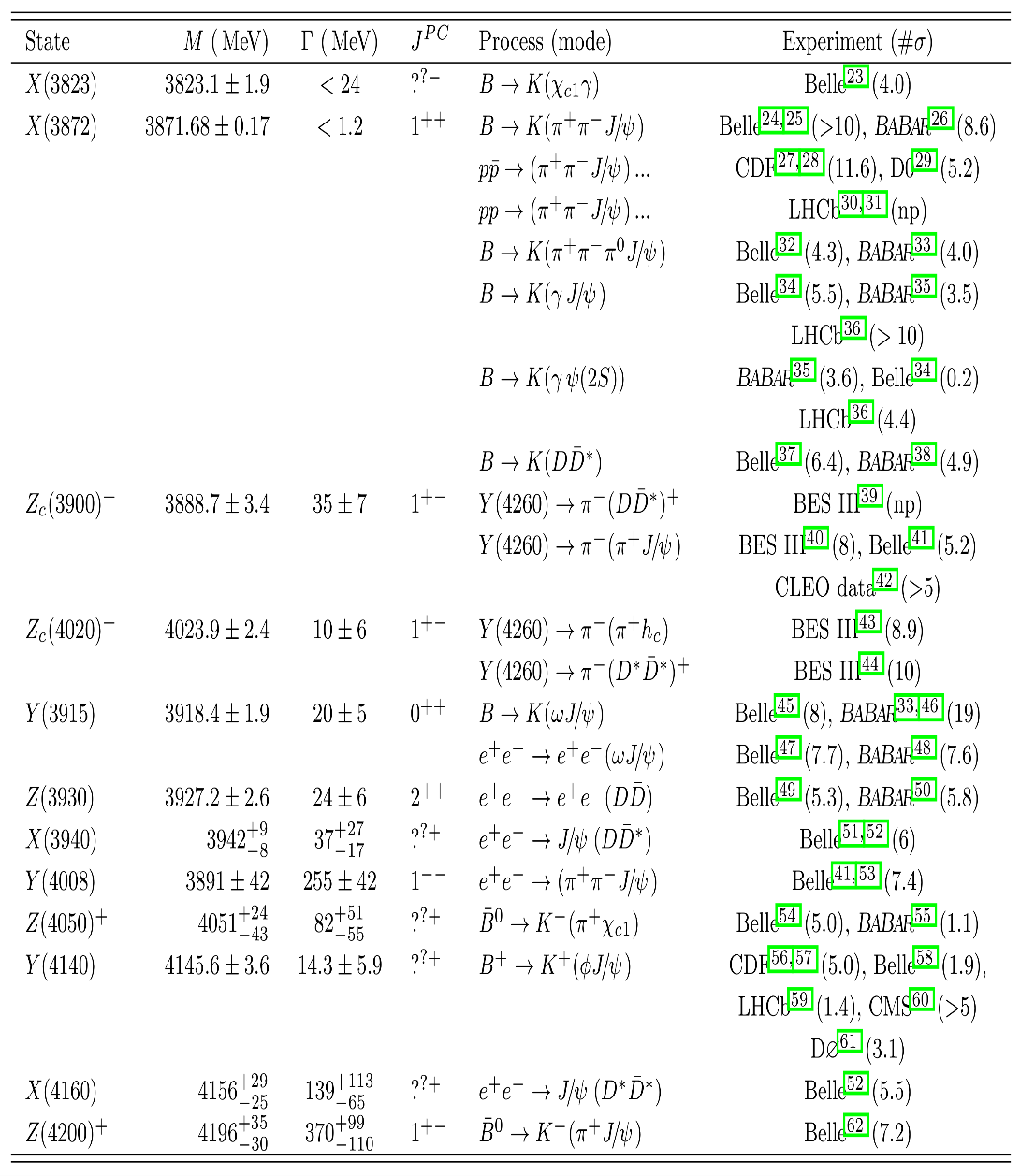 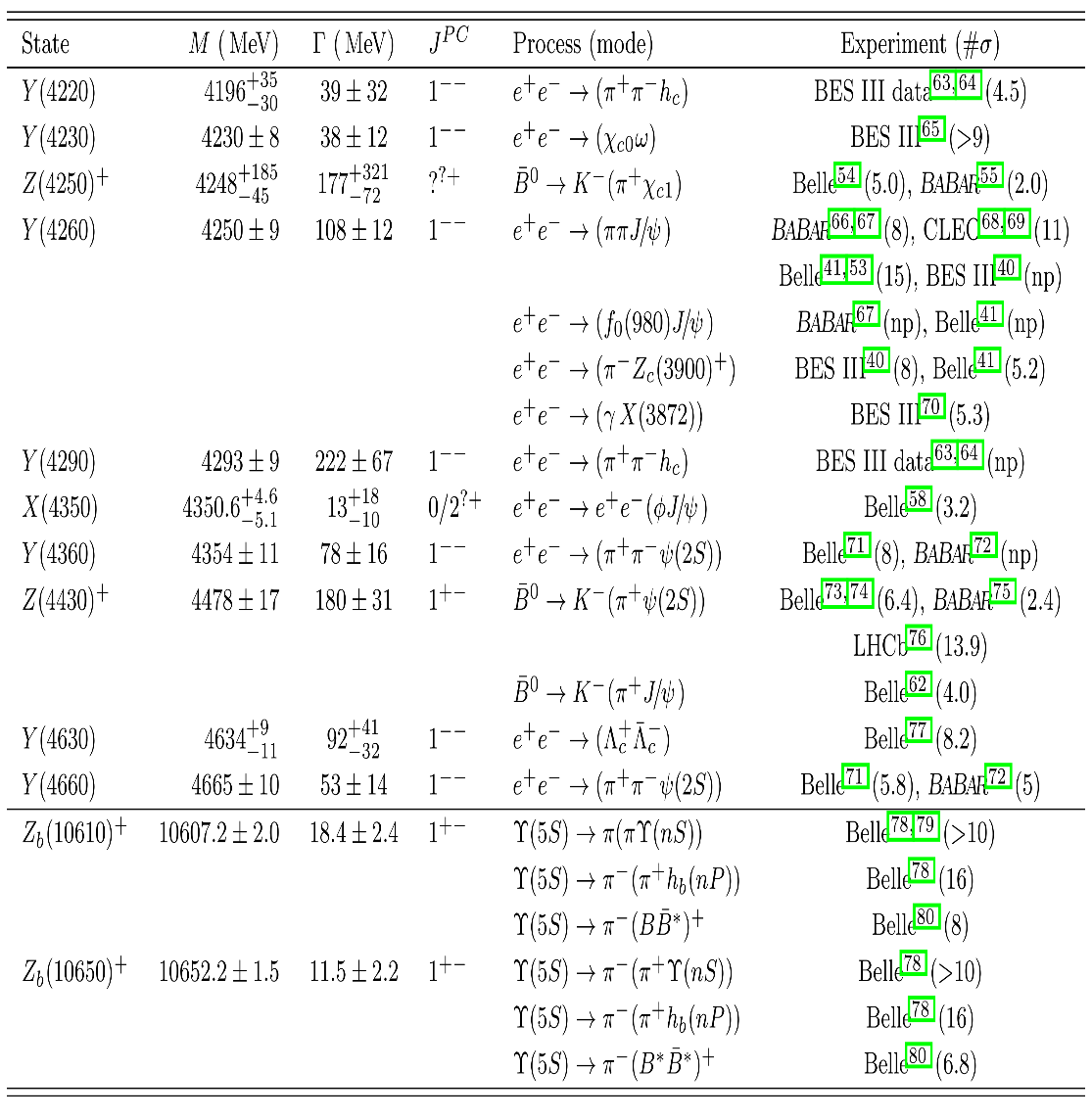 Guerrieri, AP, Piccinini, Polosa,
IJMPA 30, 1530002
A. Pilloni – Challenges in Hadron Spectroscopy
101
[Speaker Notes: Y(4260), M=4263 +- 5, Gamma = 95+-14
D_1(2420)^0, M=2421.3 ±0.6, Gamma =27.1 ±2.7
D_1(2420)^+-, M=2423.4 ±3.1, Gamma =25 ±6
I D_1 hanno J^P = 1^+
La molecola D_1 D sta 22 MeV sotto
Se la Y è D_1 D, il pione lega fortemente, come fa la Y a essere così larga?
Come funziona lo scambio del pione???]
Joint Physics Analysis Center
Joint effort between theorists and experimentalists to work together to make the best use of the next generation of very precise data taken at JLab and in the world
Created in 2013 by JLab & IU agreement 
It is engaged in education of further generations of hadron physics practitioners
Insight on QCD dynamics
Effective Field TheoriesAnalyticity+Unitarity
Dispersion RelationsRegge Theory
Fundamental parametersResonances, exotic states
ExperimentsCLAS, GlueX, BESIII, COMPASS, LHCb, BaBar, Belle II, KLOE, MAMILattice
A. Pilloni – JPAC program for Hadron Spectroscopy
102
Joint Physics Analysis Center
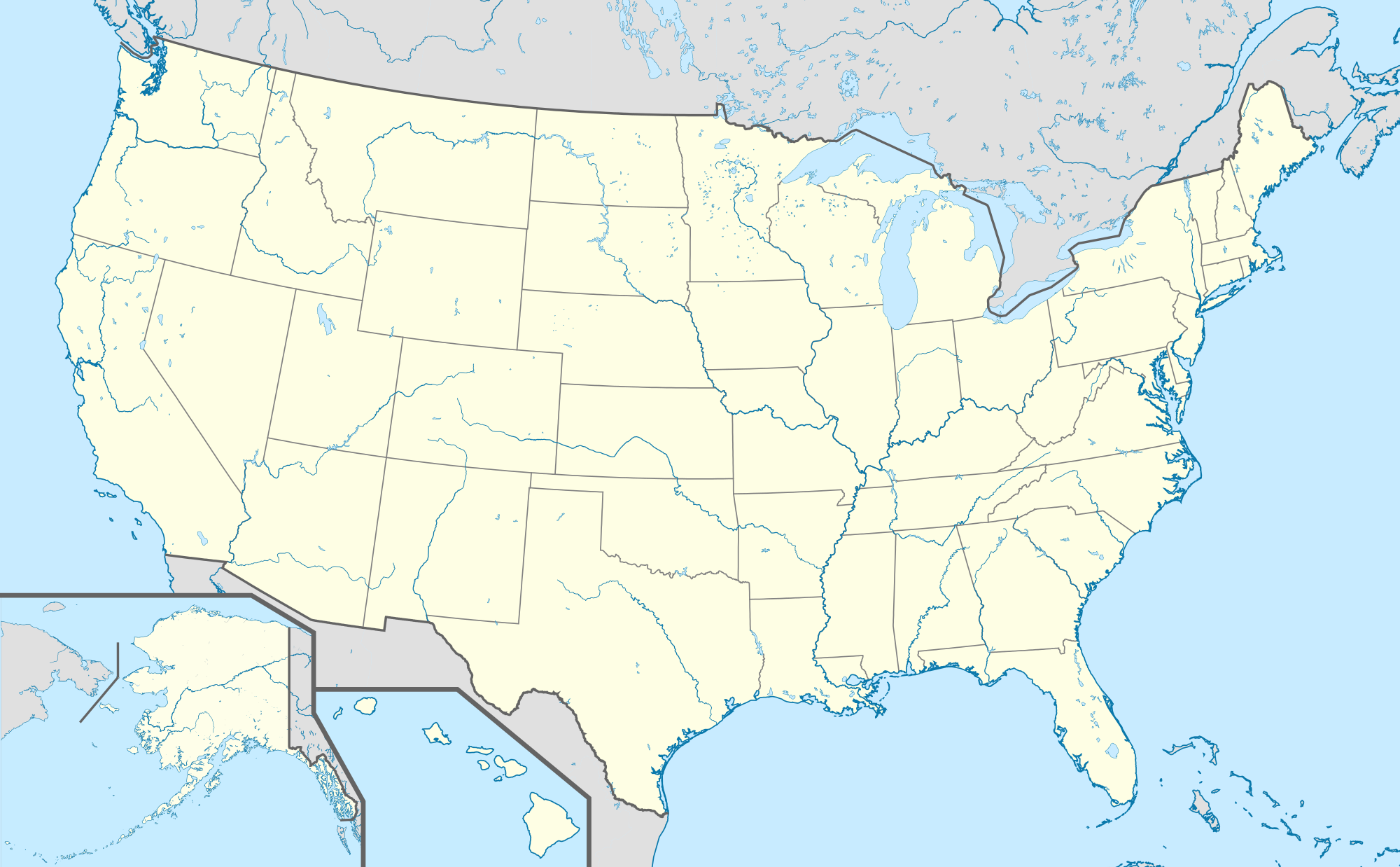 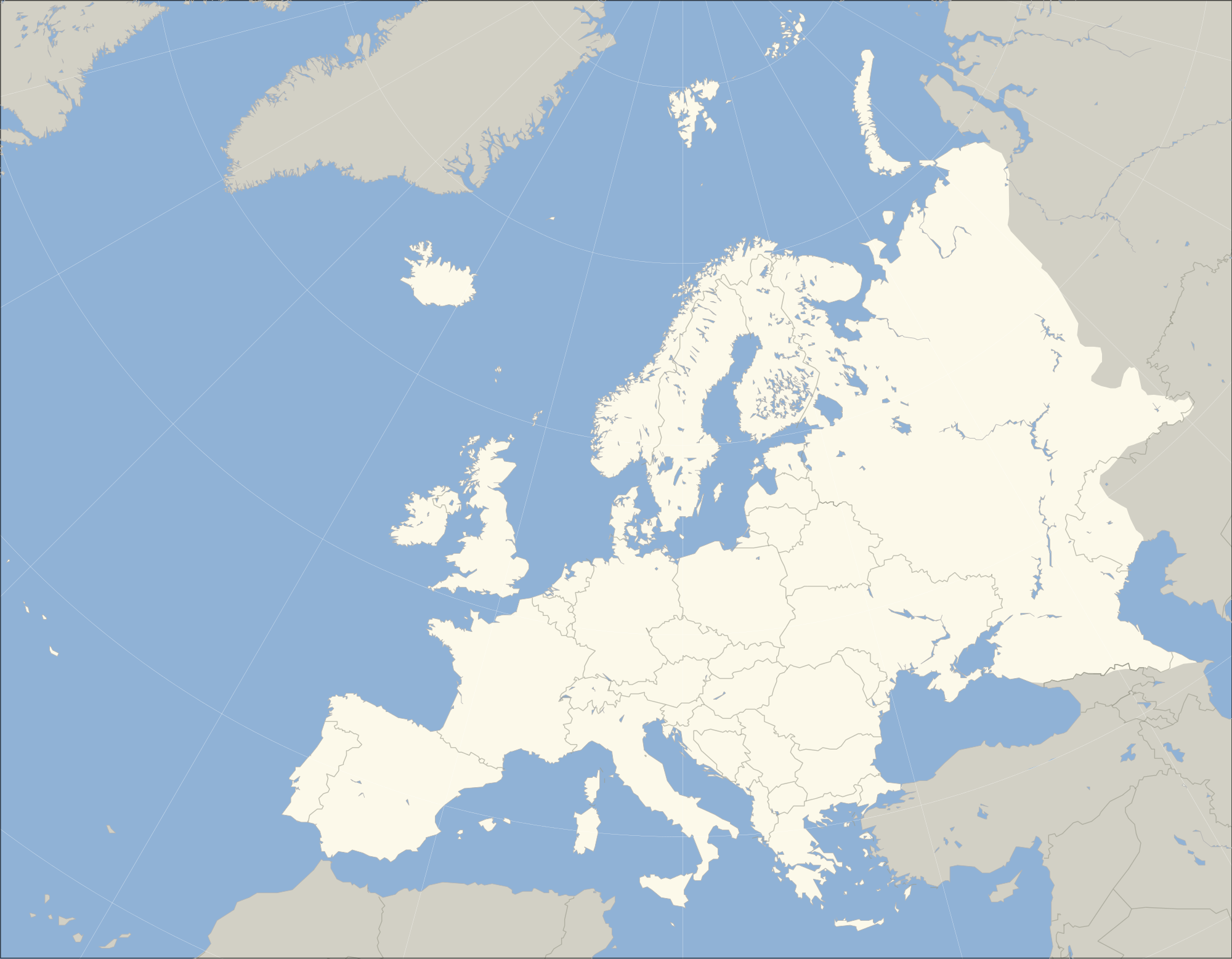 L. Bibzrycki, R. Kaminski (Krakow)
A. Jackura, N. Sherrill, G. Fox, T. Londergan (IU), E. Passemar, A. Szczepaniak (IU/JLab)
J. Nys (Ghent U.)
M. Mikhasenko (Bonn U.)L. Dai (FZ Julich)
I. Danilkin, A. Hiller Blin (Mainz U.)
R. Workman (GWU), M. Döring (GWU/JLab)
V. Mathieu, V. Pauk, A. Pilloni, V. Mokeev (JLab)
A. Celentano (INFN-GE)
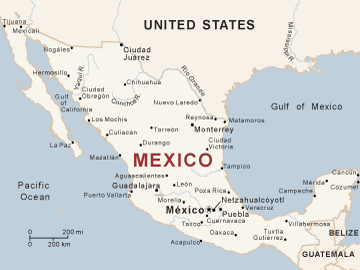 P. Guo (Cal. State U.)
M. Albaladejo (Valencia U.)
J. Castro, C. Fernandez-Ramirez (UNAM)
Students, Postdocs, Faculties
A. Pilloni – JPAC program for Hadron Spectroscopy
103
Interactive tools
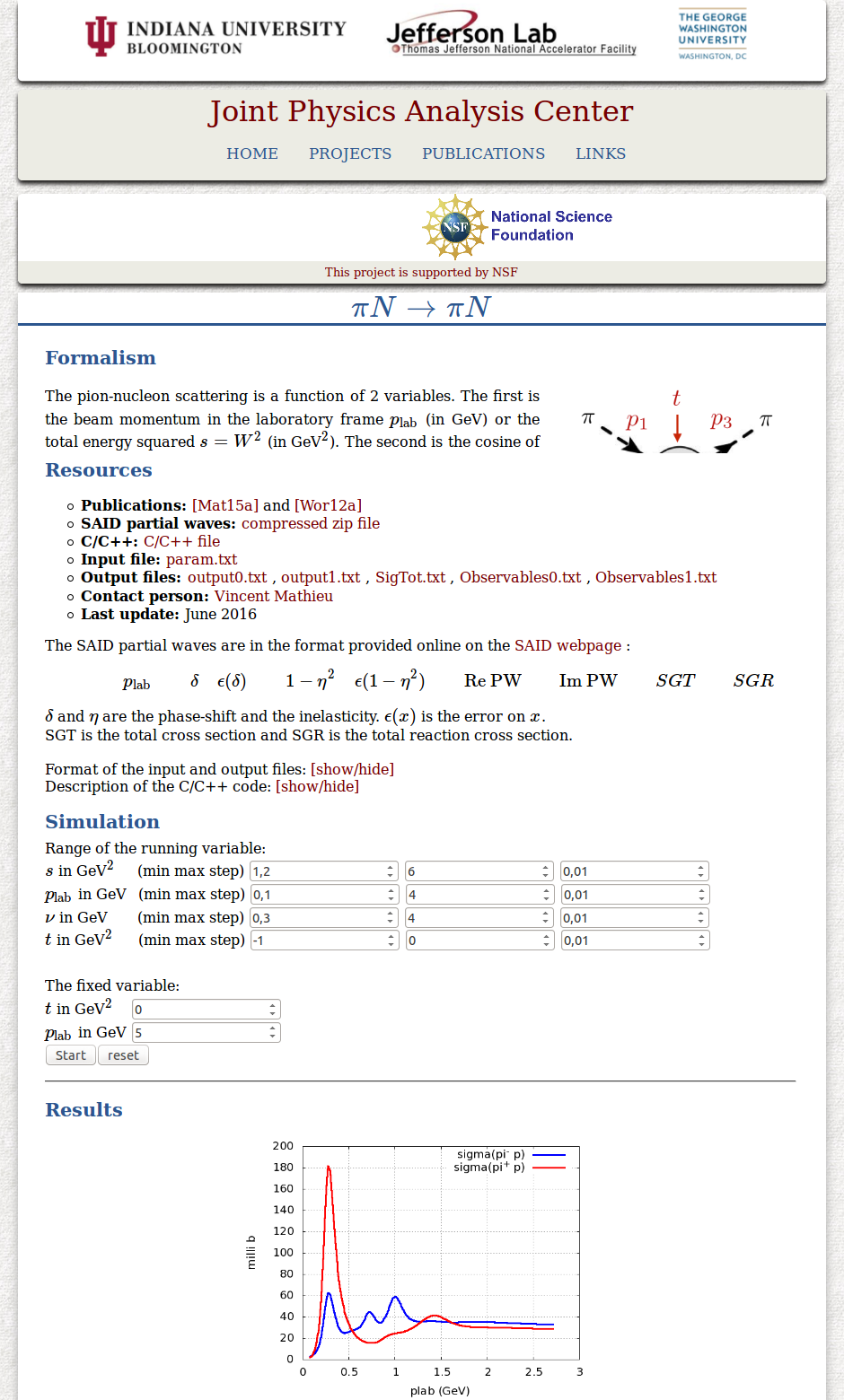 Completed projects are fully documented on interactive portals
These include description on physics, conventions, formalism, etc.
The web pages contain source codes with detailed explanation how to use them. Users can run codes online, change parameters, display results.
http://www.indiana.edu/~jpac/
A. Pilloni – Challenges in Hadron Spectroscopy
104
[Speaker Notes: 2 slides su Zc, a Bes e a Belle
2 slide su tetraquark model: dall’hamiltoniana di Jaffe al calcolo delle masse
1 slide su molecular models, dove sono i carichi? (non in Tornqvist, si in Hanhart, vedere Braaten, citare Nefediev)
2 slides su decay channels, dove si dovrebbe vedere, e a seconda del modello, vedere qualche plot
1 slide su Y(4260), tetraquark? C’è lo strano (si vede la f0)
1 slide su Zc a cleo (anche il neutro)]
Strategy
AP et al. (JPAC), arXiv:1612.06490
A. Pilloni – Challenges in Hadron Spectroscopy
105
[Speaker Notes: Controlla la parte su Regge]
Strategy
AP et al. (JPAC), arXiv:1612.06490
A. Pilloni – Challenges in Hadron Spectroscopy
106
[Speaker Notes: Controlla la parte su Regge]
Lineshapes at 4260
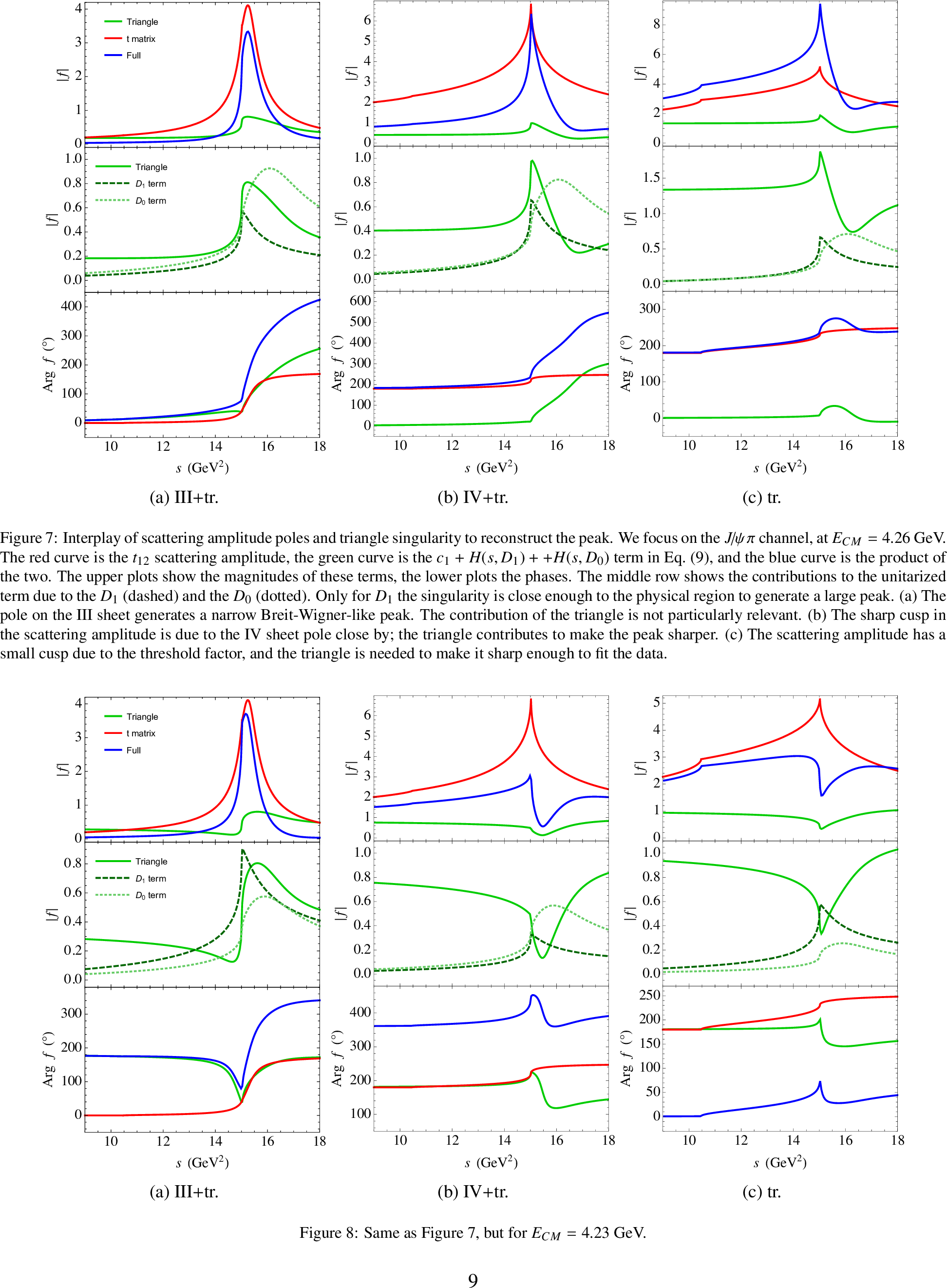 A. Pilloni – Challenges in Hadron Spectroscopy
107
[Speaker Notes: Controlla la parte su Regge]
Lineshapes at 4230
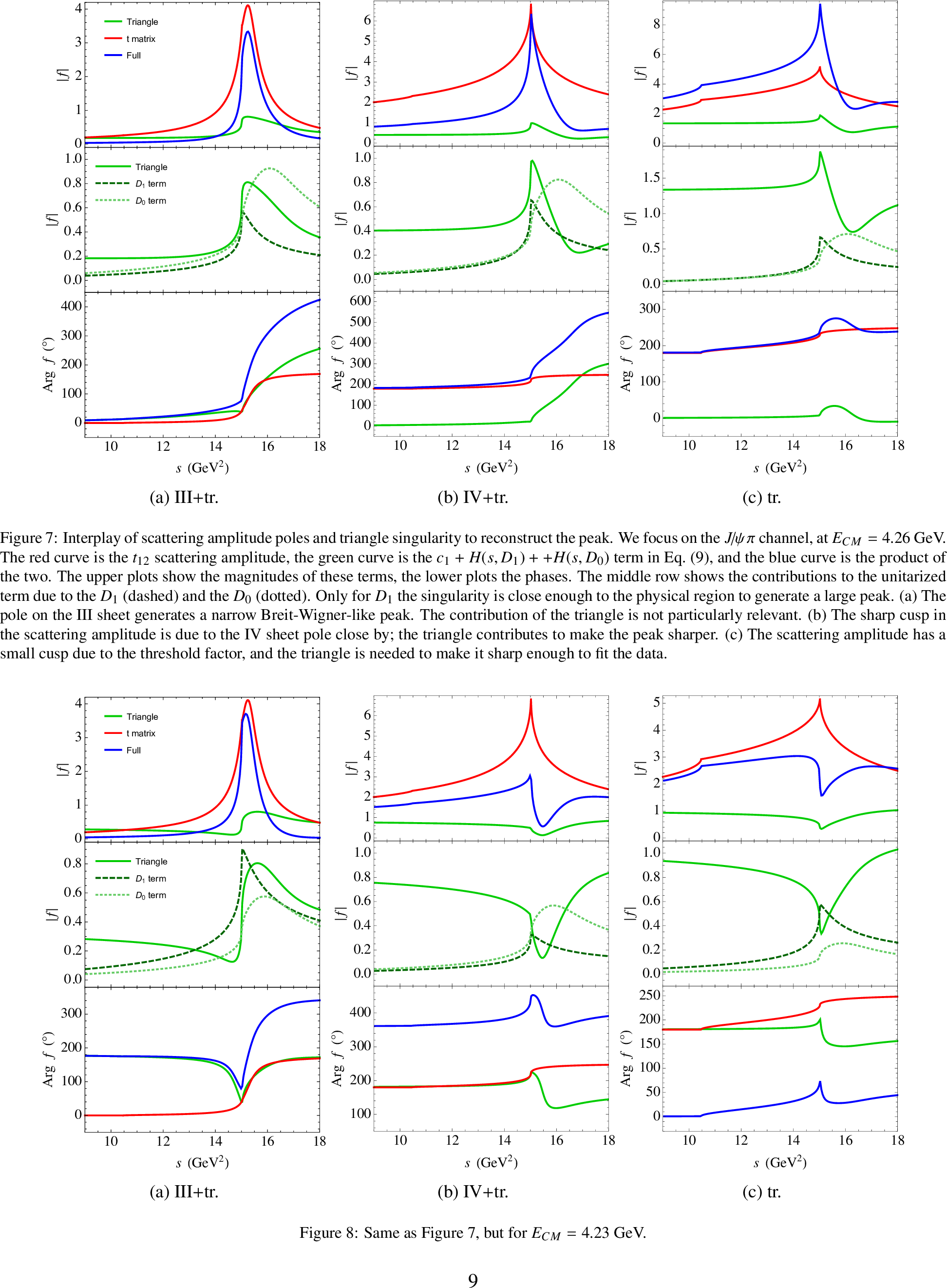 A. Pilloni – Challenges in Hadron Spectroscopy
108
[Speaker Notes: Controlla la parte su Regge]
Statistical analysis
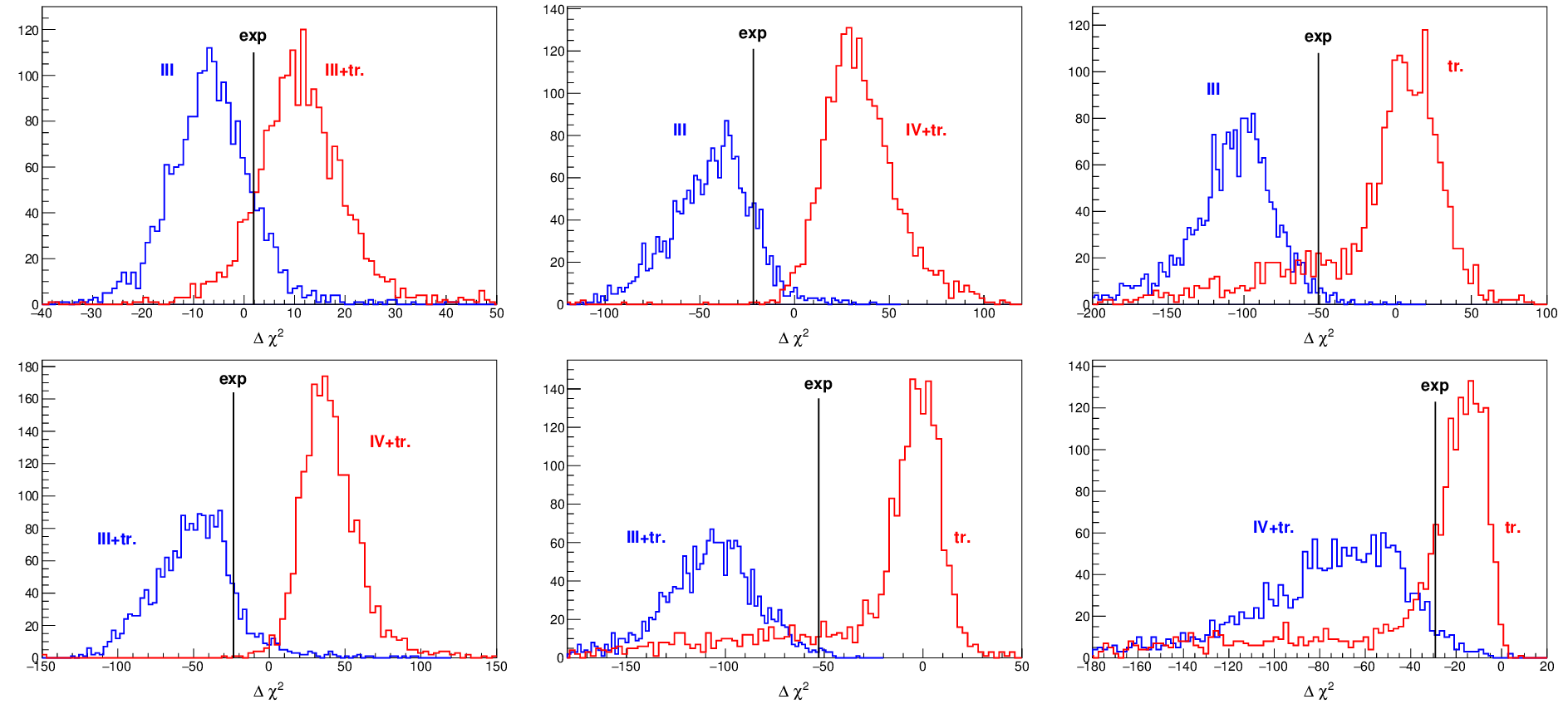 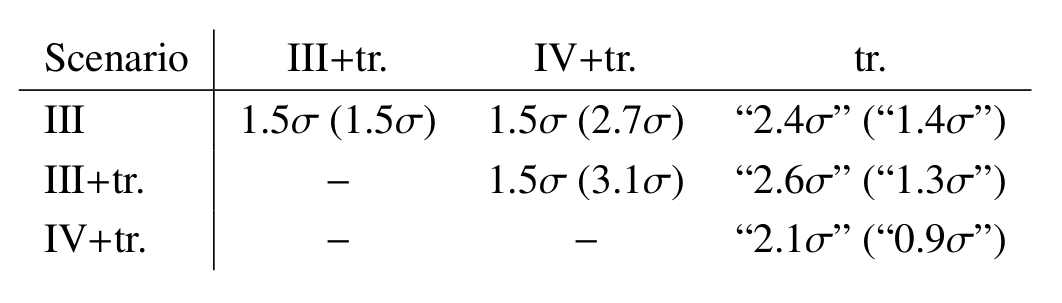 Toy experiments according to the different hypotheses, to estimate the relative rejection of various scenarios
Not conclusive at this stage
A. Pilloni – Challenges in Hadron Spectroscopy
109
[Speaker Notes: Controlla la parte su Regge]
A. Jackura, et al. (JPAC & COMPASS), 1707.02848
Production amplitude
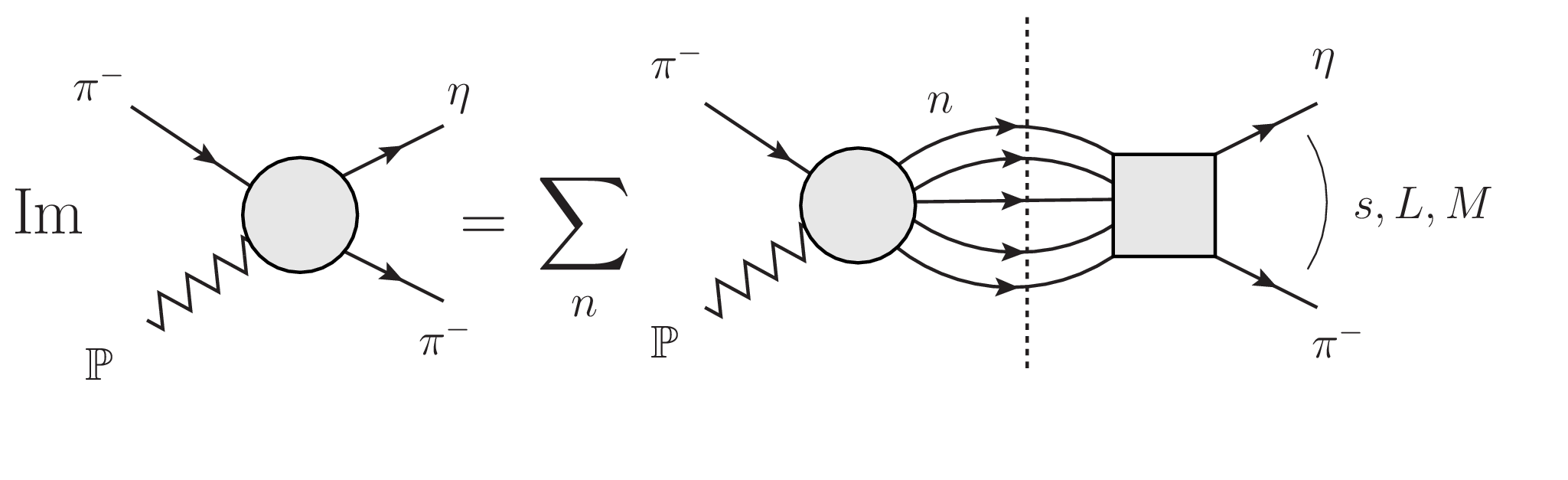 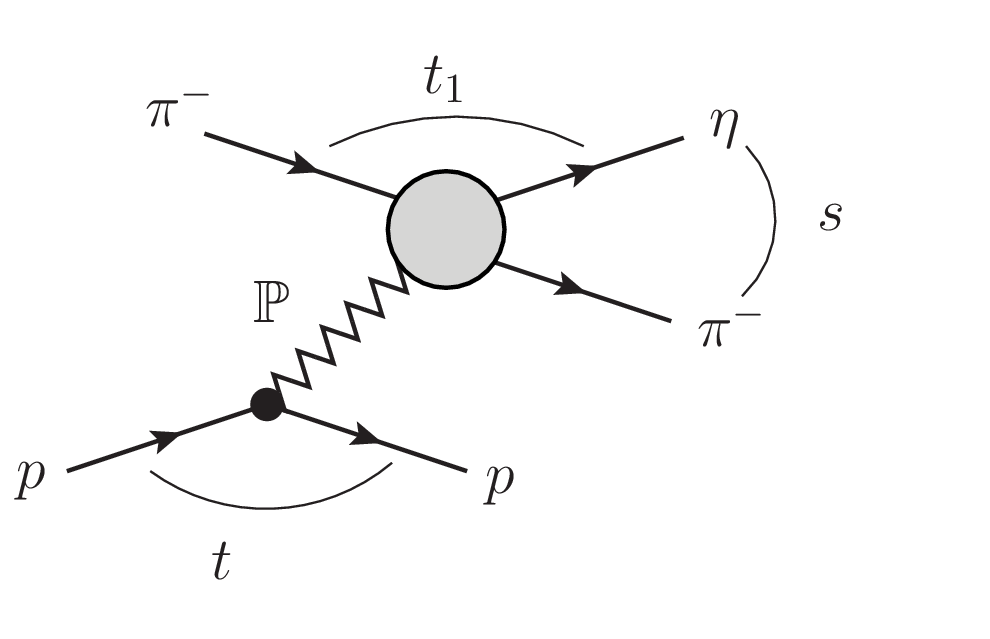 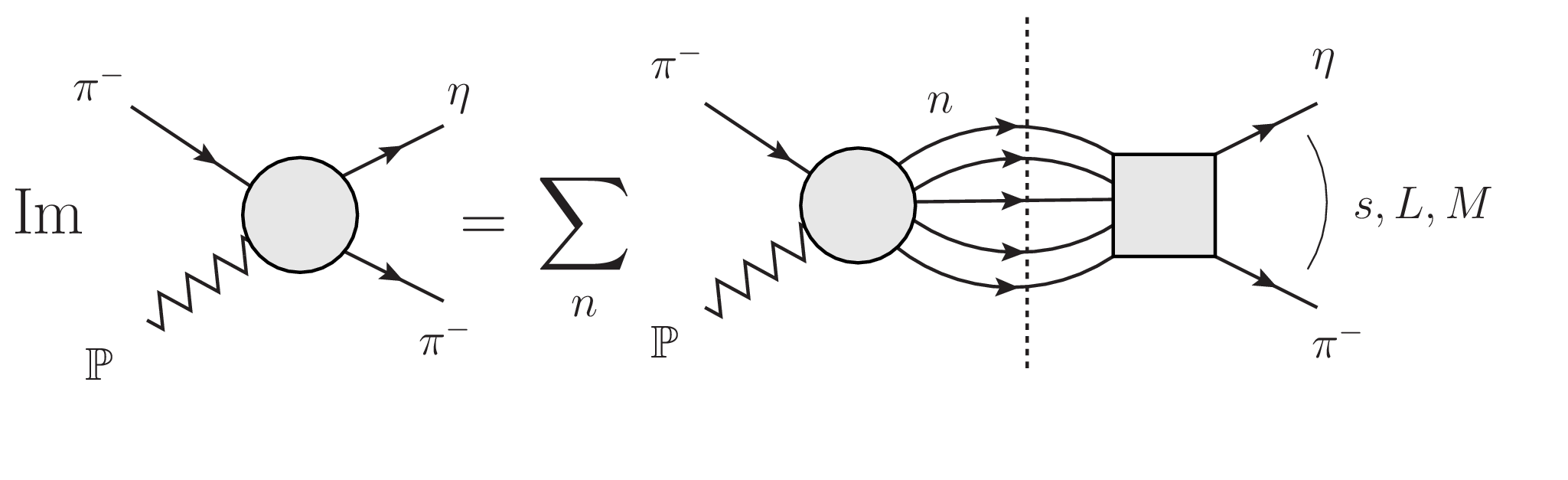 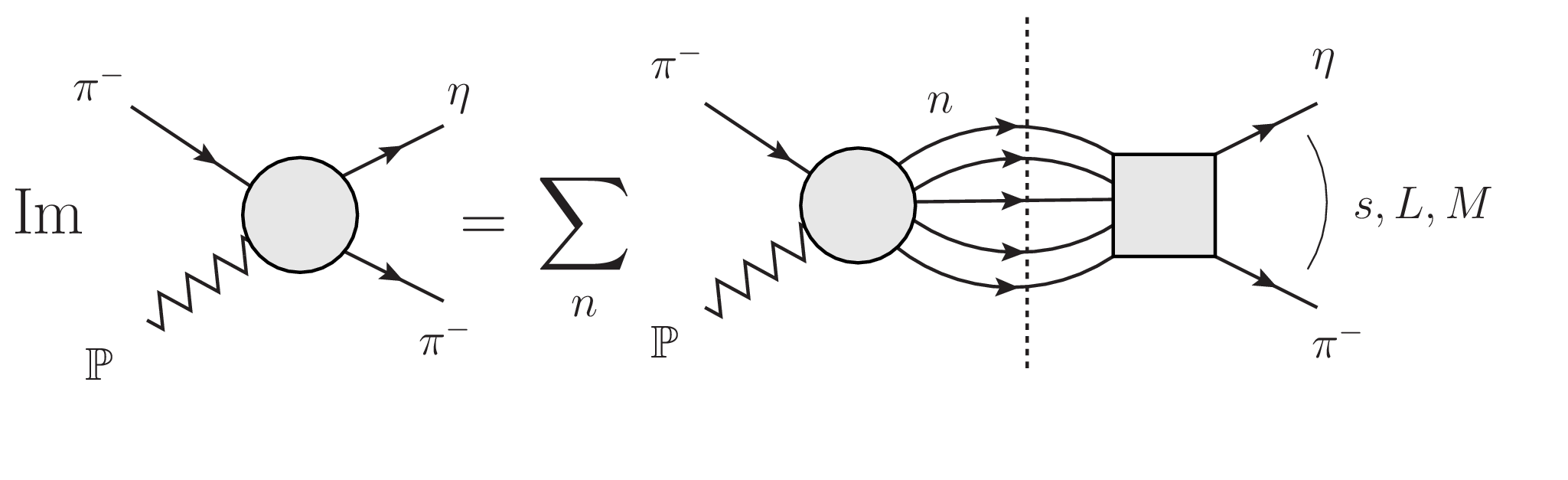 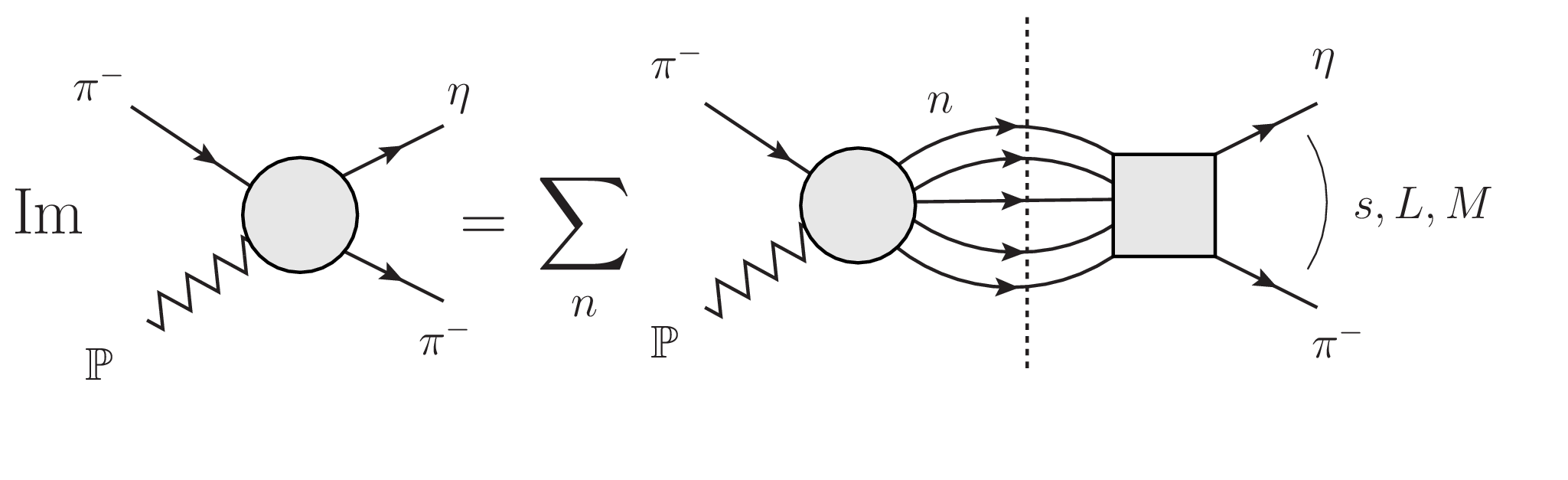 Scattering amplitude
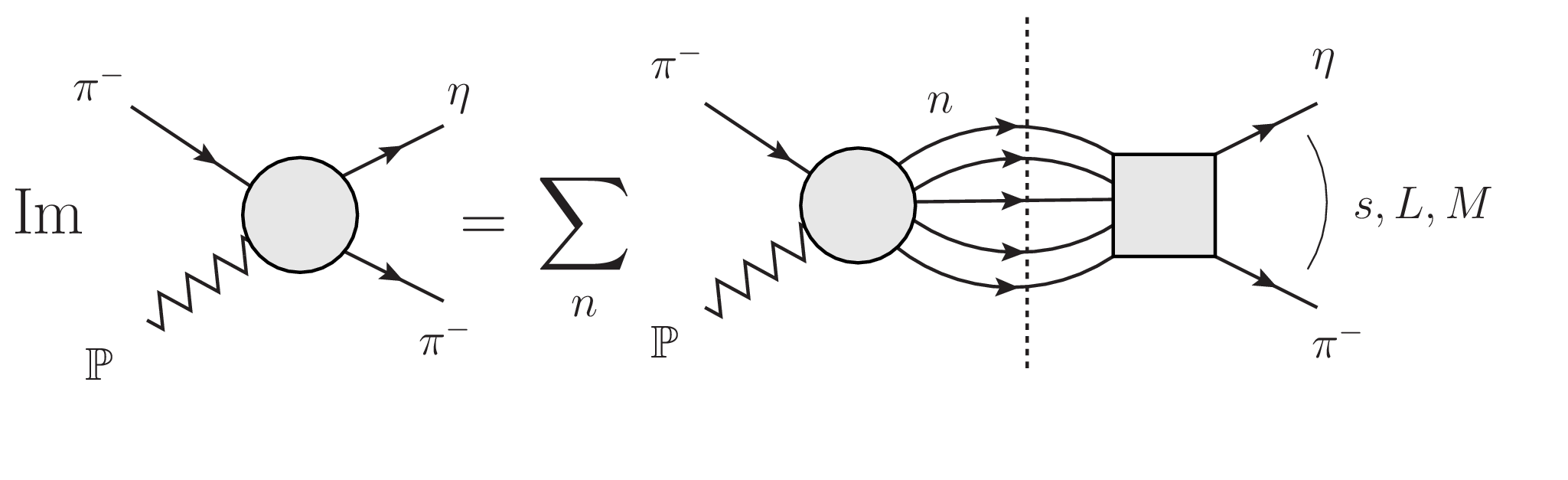 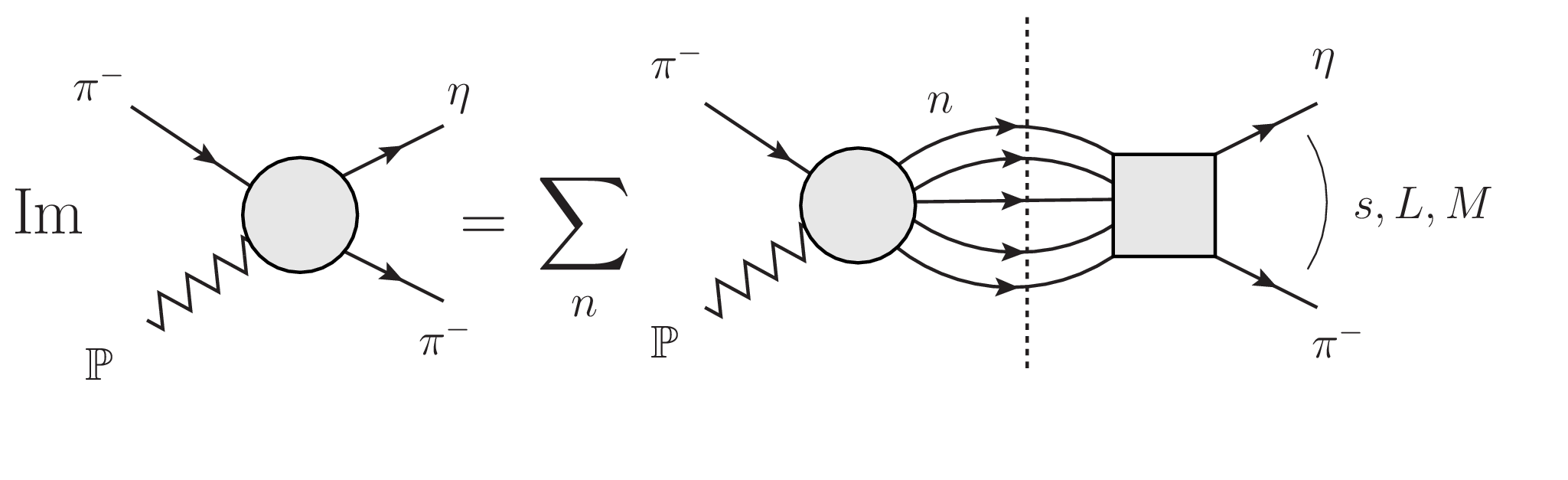 A. Pilloni – Challenges in Hadron Spectroscopy
110
[Speaker Notes: Controlla la parte su Regge]
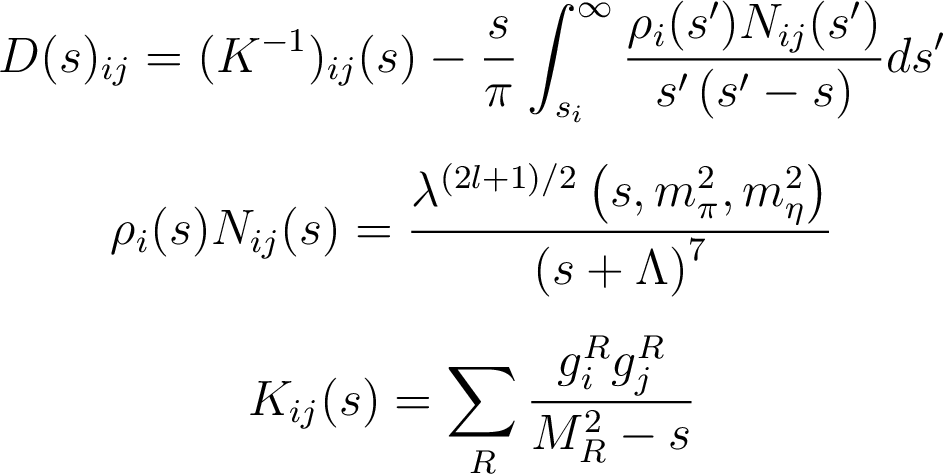 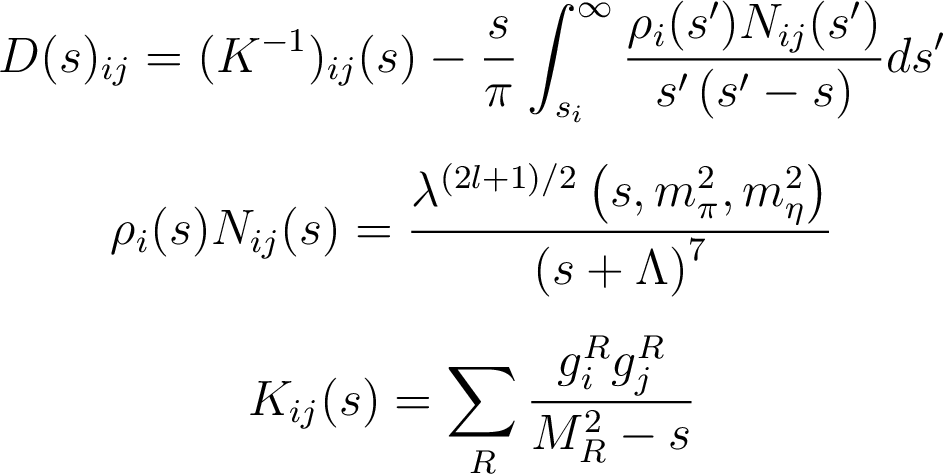 Standard K matrix,with usual trick for vanishing determinant
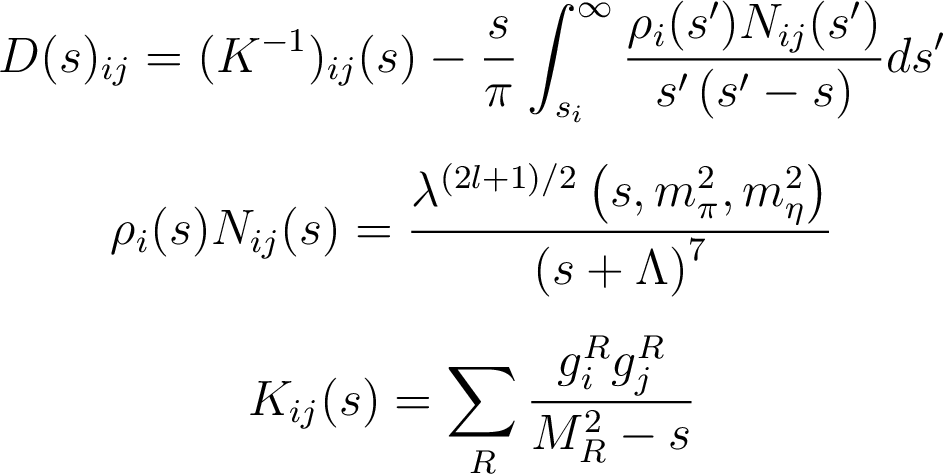 A. Pilloni – Challenges in Hadron Spectroscopy
111
[Speaker Notes: Controlla la parte su Regge]
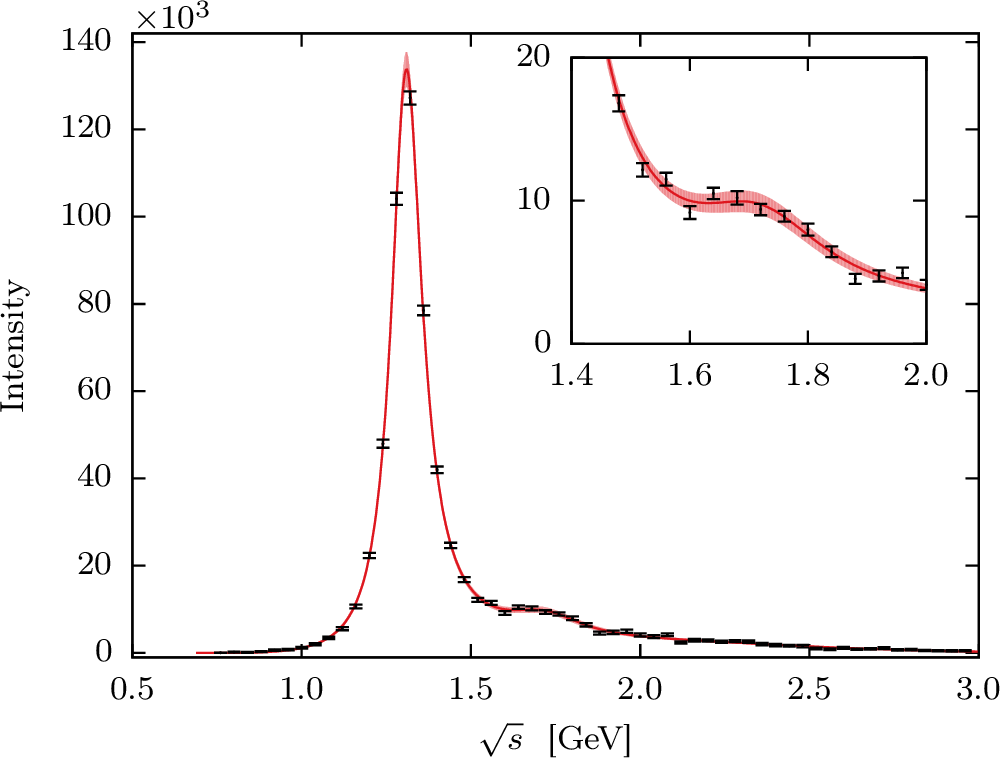 Smooth «background»
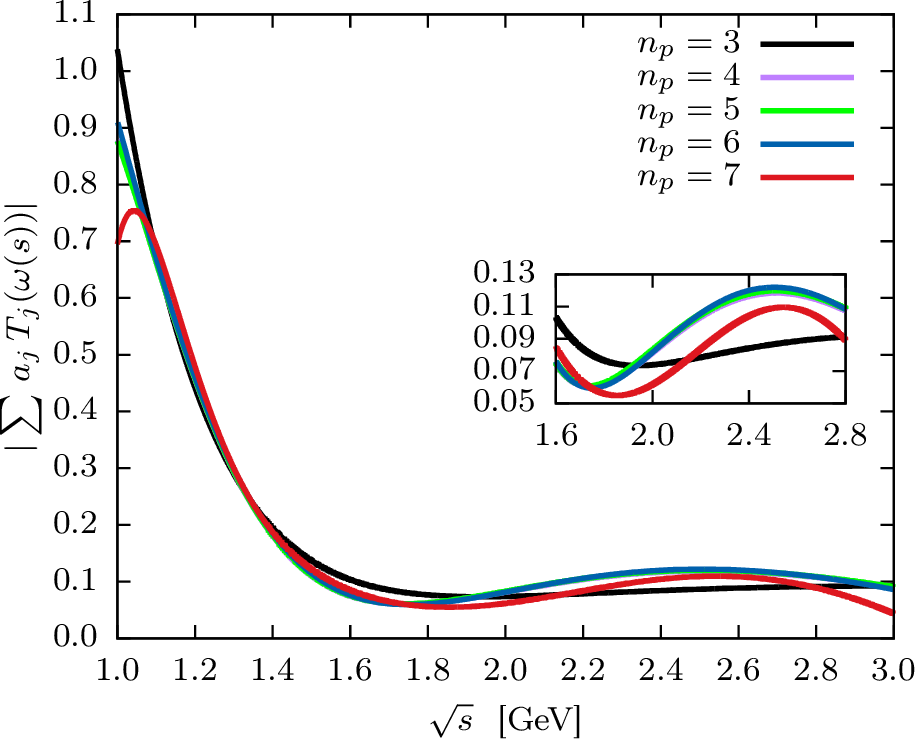 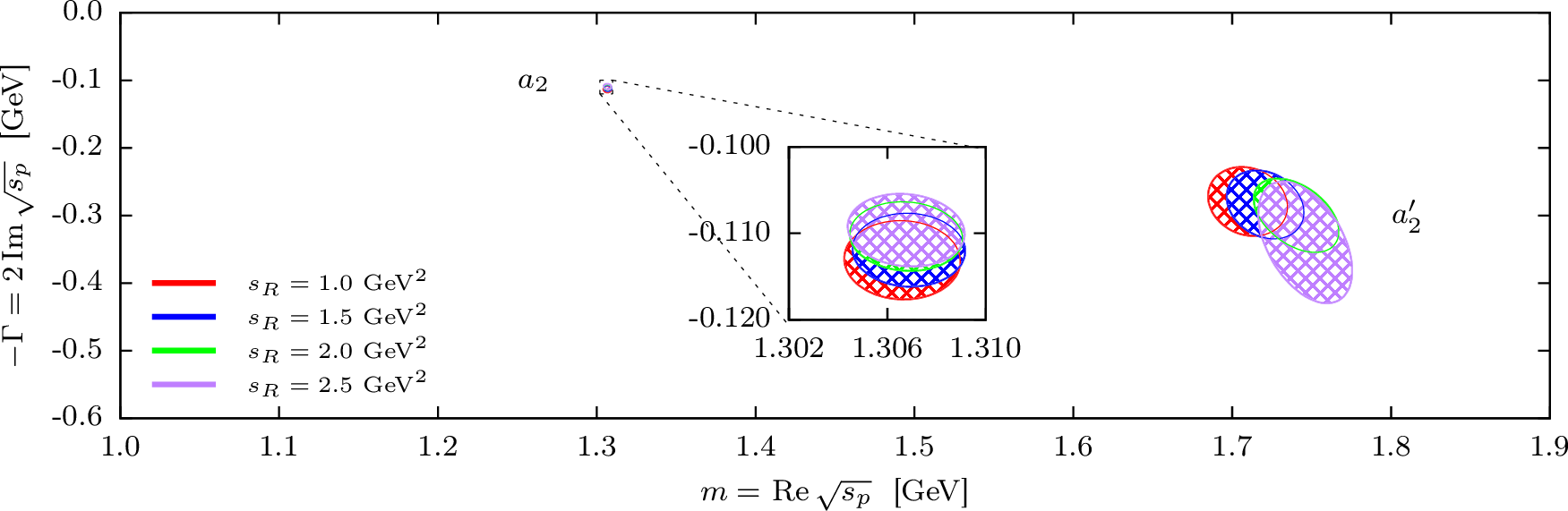 Precise determinationof pole position
[Speaker Notes: Controlla la parte su Regge]
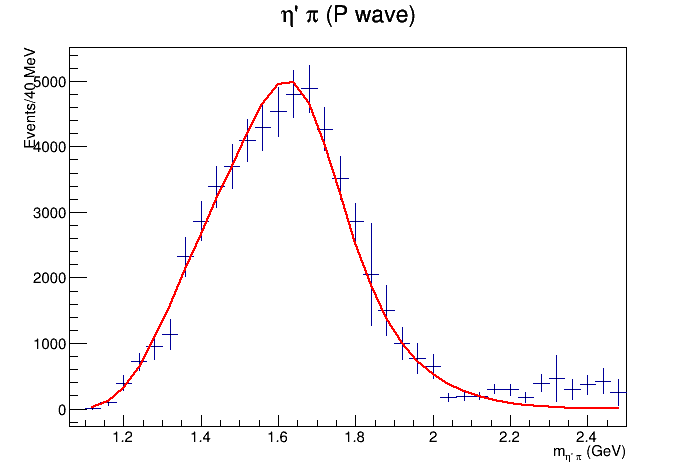 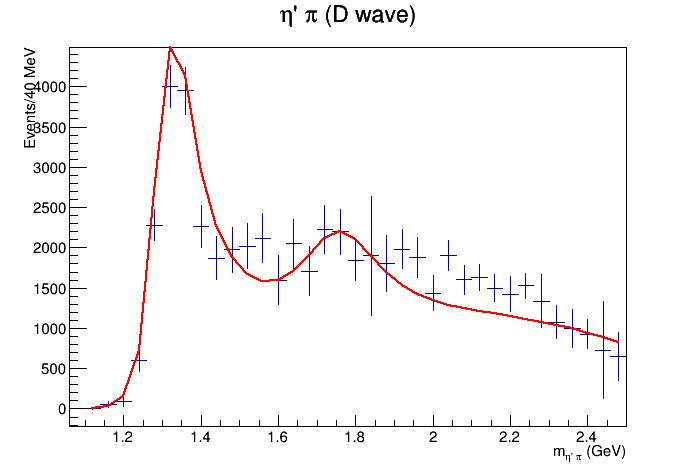 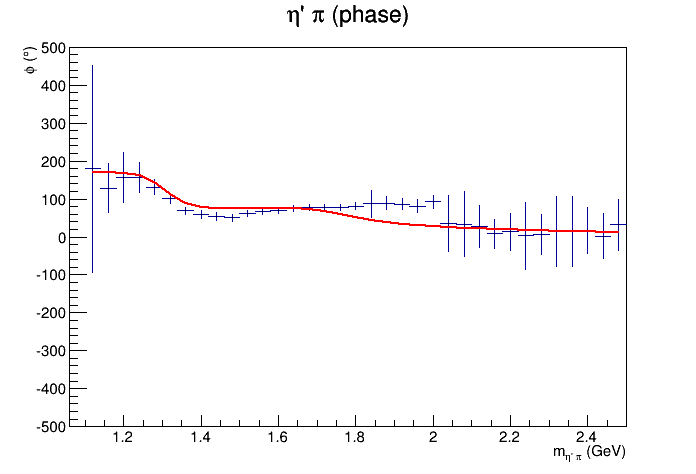 Preliminary
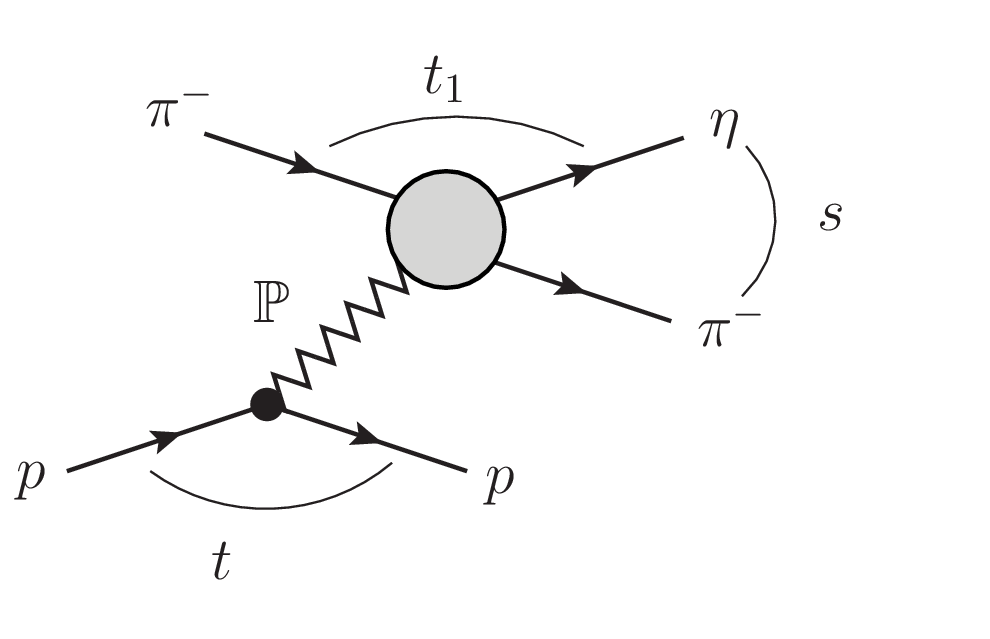 113
A. Pilloni – Challenges in Hadron Spectroscopy
[Speaker Notes: Controlla la parte su Regge]
Hadro-charmonium
Dubynskiy, Voloshin, PLB 666, 344
Dubynskiy, Voloshin, PLB 671, 82
Li, Voloshin, MPLA29, 1450060
A bound state can occur via Van der Waals-like interactions

Expected to decay into core charmonium + light hadrons,
Decay into open charm exponentially suppressed
A. Pilloni – Challenges in Hadron Spectroscopy
114
Counting rules
A. Pilloni – Challenges in Hadron Spectroscopy
115
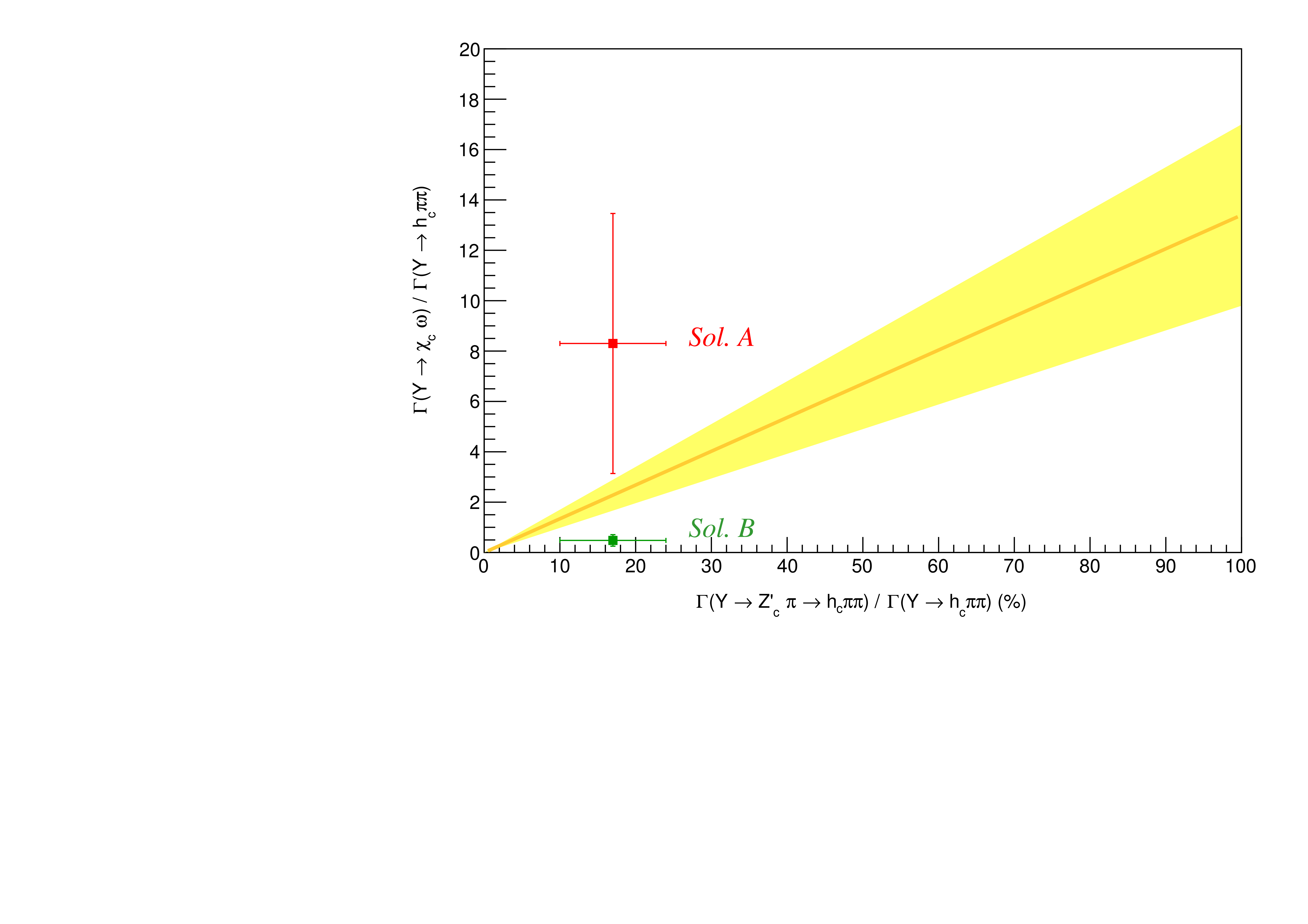 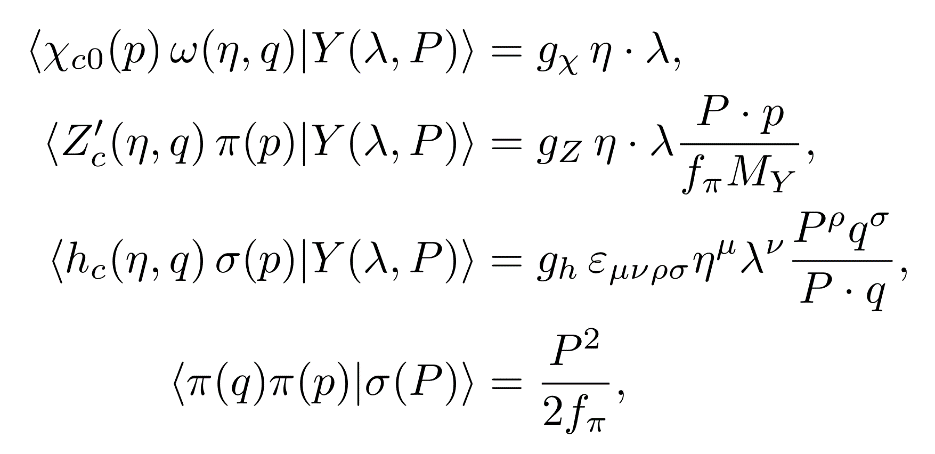 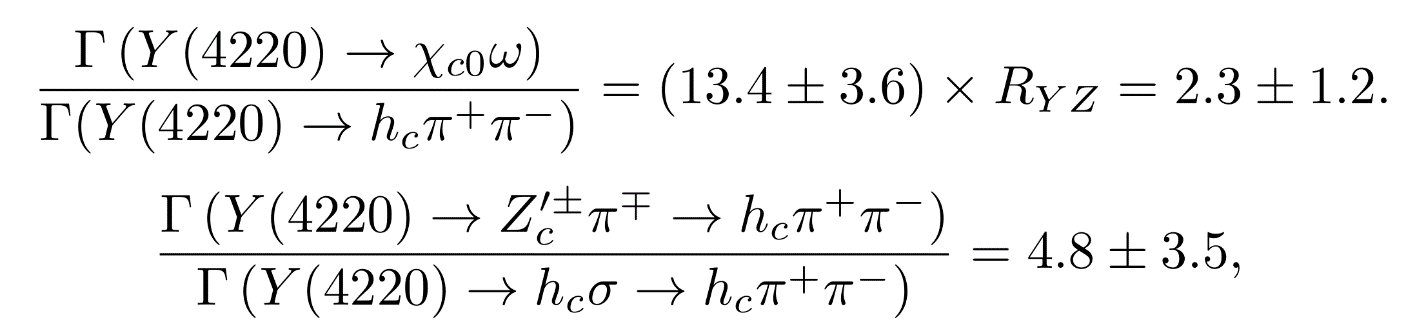 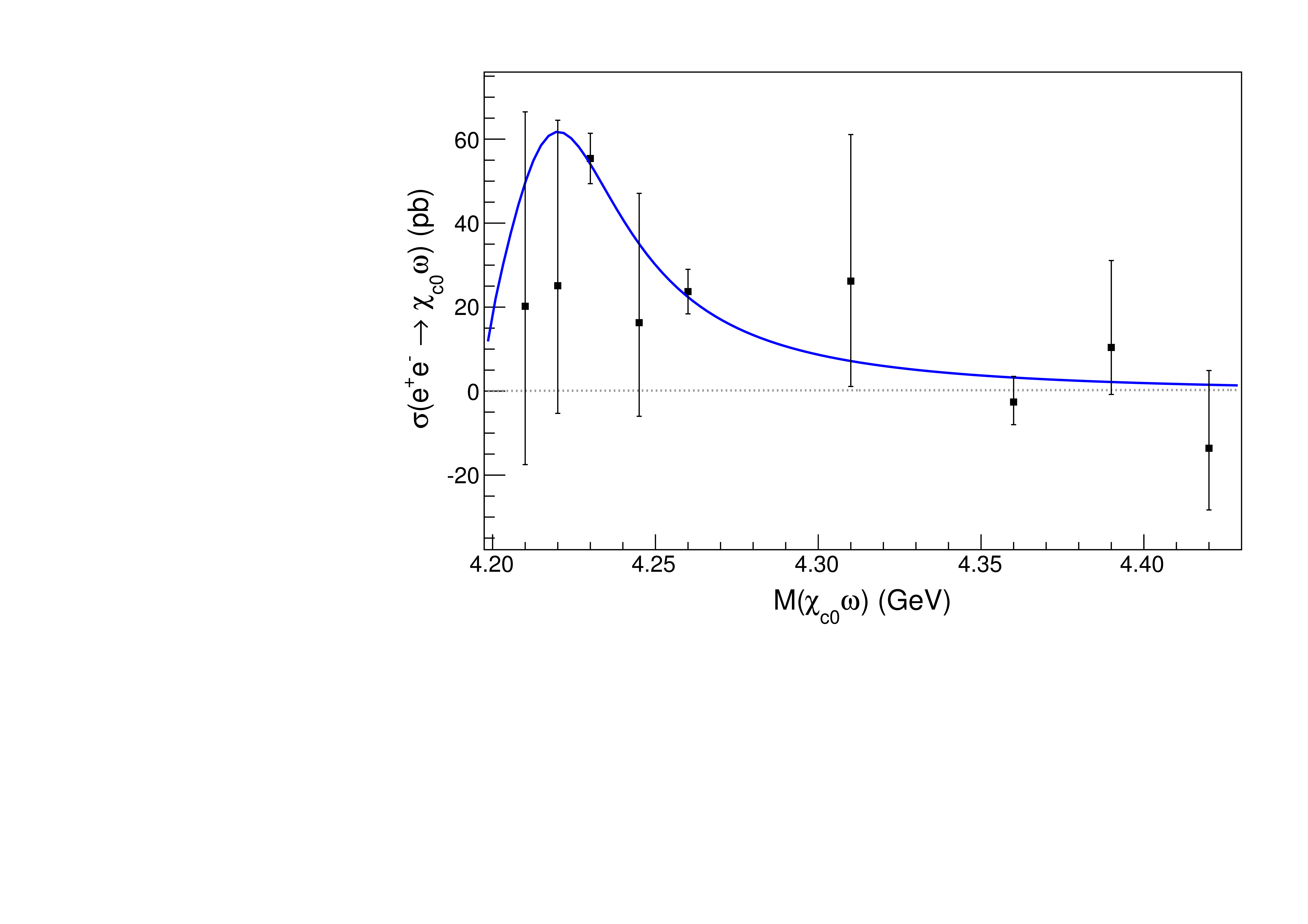 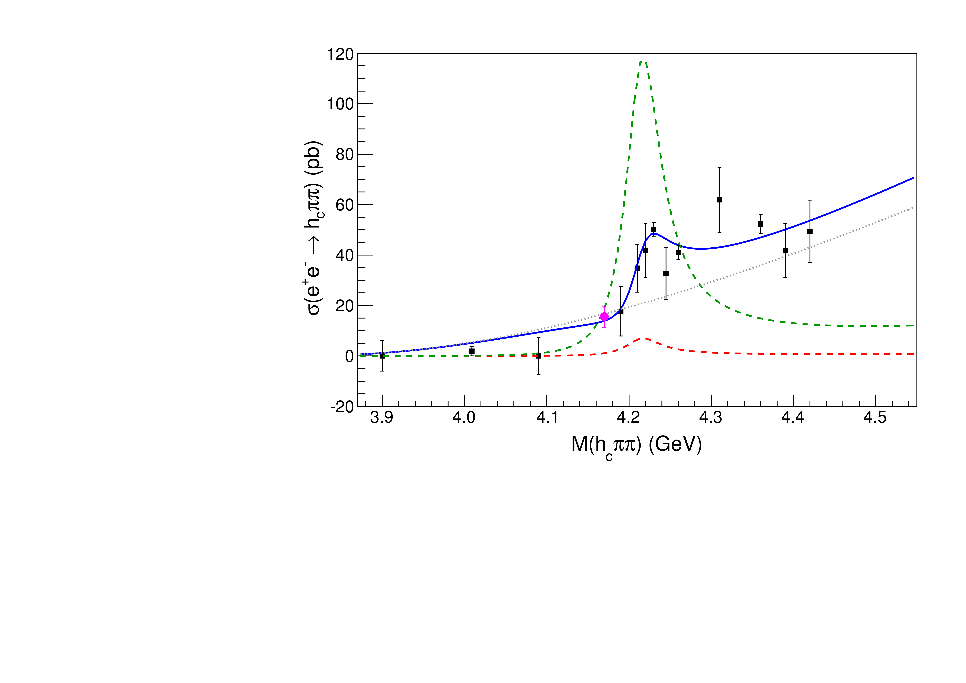 A. Pilloni – Challenges in Hadron Spectroscopy
116
[Speaker Notes: Y(4260), M=4263 +- 5, Gamma = 95+-14
D_1(2420)^0, M=2421.3 ±0.6, Gamma =27.1 ±2.7
D_1(2420)^+-, M=2423.4 ±3.1, Gamma =25 ±6
I D_1 hanno J^P = 1^+
La molecola D_1 D sta 22 MeV sotto
Se la Y è D_1 D, il pione lega fortemente, come fa la Y a essere così larga?
Come funziona lo scambio del pione???

Close propone che la Y è D_1 D^* col pione scambiato in onda S,
La Y però non va in Ds come se fosse tetraquark]
Ali, Maiani, Piccinini, Polosa, Riquer PRD91 017502
A. Pilloni – Challenges in Hadron Spectroscopy
117
[Speaker Notes: Y(4260), M=4263 +- 5, Gamma = 95+-14
D_1(2420)^0, M=2421.3 ±0.6, Gamma =27.1 ±2.7
D_1(2420)^+-, M=2423.4 ±3.1, Gamma =25 ±6
I D_1 hanno J^P = 1^+
La molecola D_1 D sta 22 MeV sotto
Se la Y è D_1 D, il pione lega fortemente, come fa la Y a essere così larga?
Come funziona lo scambio del pione???

Close propone che la Y è D_1 D^* col pione scambiato in onda S,
La Y però non va in Ds come se fosse tetraquark]
Esposito, Guerrieri, AP, PLB 746, 194-201
If tetraquark
Kinematics with HQSS, dynamics estimated according to Brodsky et al., PRL113, 112001
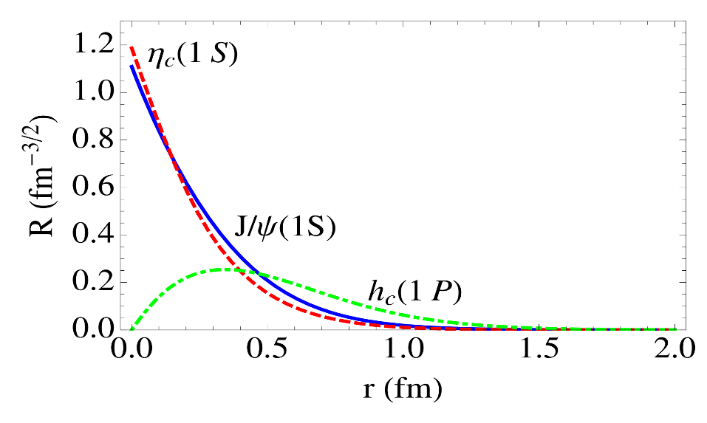 Clebsch-Gordan
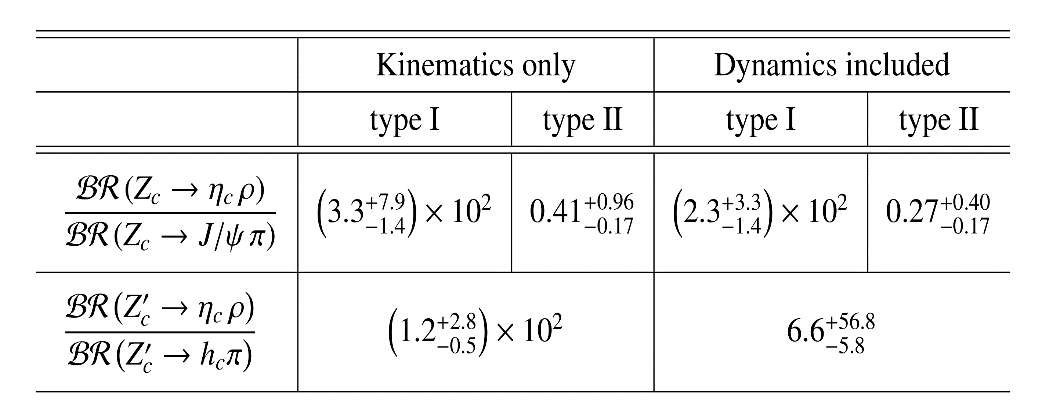 A. Pilloni – Challenges in Hadron Spectroscopy
118
[Speaker Notes: Y(4260), M=4263 +- 5, Gamma = 95+-14
D_1(2420)^0, M=2421.3 ±0.6, Gamma =27.1 ±2.7
D_1(2420)^+-, M=2423.4 ±3.1, Gamma =25 ±6
I D_1 hanno J^P = 1^+
La molecola D_1 D sta 22 MeV sotto
Se la Y è D_1 D, il pione lega fortemente, come fa la Y a essere così larga?
Come funziona lo scambio del pione???

Close propone che la Y è D_1 D^* col pione scambiato in onda S,
La Y però non va in Ds come se fosse tetraquark]
Esposito, Guerrieri, AP, PLB 746, 194-201
If molecule
Non-Relativistic Effective Theory, HQET+NRQCD and Hidden gauge Lagrangian
Uncertainty estimated with power counting at NLO
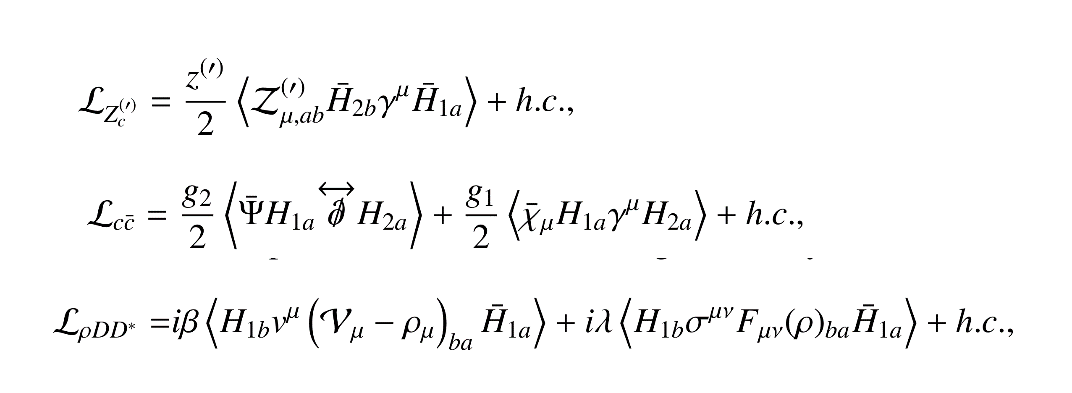 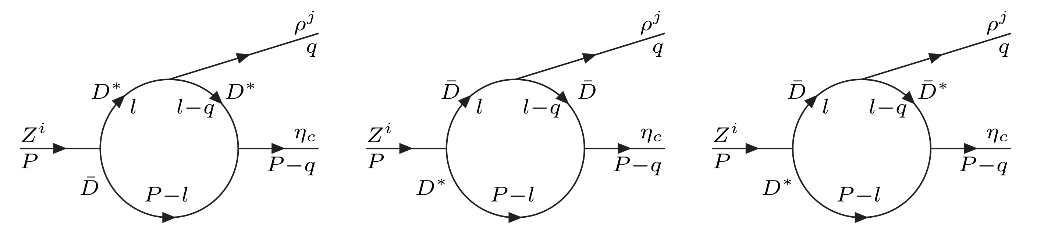 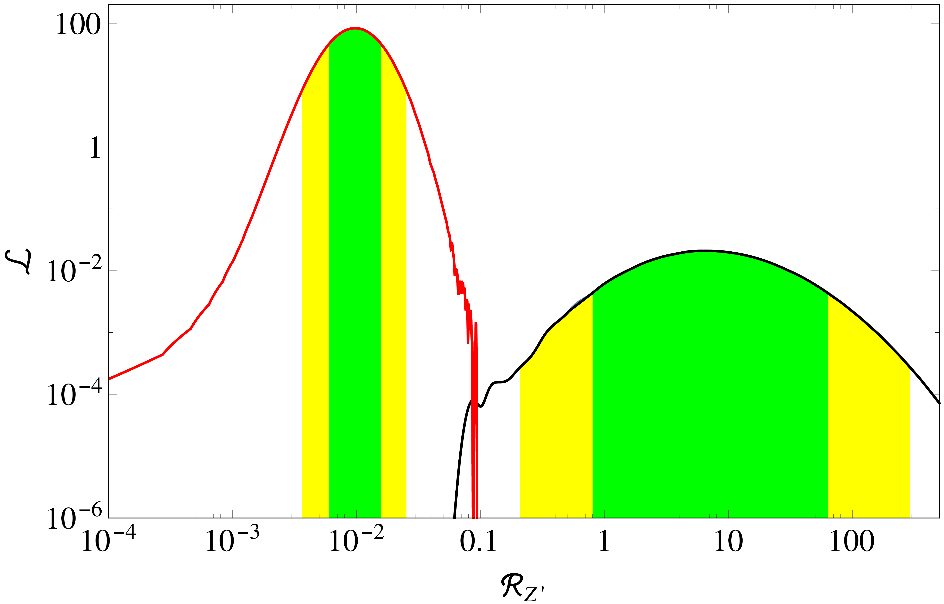 Molecule
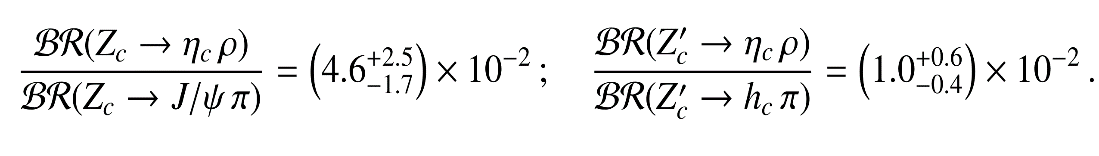 Tetraquark
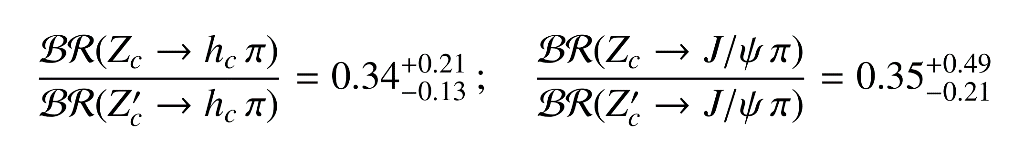 A. Pilloni – Challenges in Hadron Spectroscopy
119
[Speaker Notes: Y(4260), M=4263 +- 5, Gamma = 95+-14
D_1(2420)^0, M=2421.3 ±0.6, Gamma =27.1 ±2.7
D_1(2420)^+-, M=2423.4 ±3.1, Gamma =25 ±6
I D_1 hanno J^P = 1^+
La molecola D_1 D sta 22 MeV sotto
Se la Y è D_1 D, il pione lega fortemente, come fa la Y a essere così larga?
Come funziona lo scambio del pione???

Close propone che la Y è D_1 D^* col pione scambiato in onda S,
La Y però non va in Ds come se fosse tetraquark]
Dynamical movie
Z+(4430)
c̄d̄
cu
Ψ(2S)
π+
Brodsky, Hwang, Lebed PRL 113 112001
A. Pilloni – Challenges in Hadron Spectroscopy
120
Towards hybridized tetraquarks
Esposito, AP, Polosa, PLB758, 292
The absence of many of the predicted states might point to the need for selection rules
It is unlikely that the many close-by thresholds play no role whatsoever
All the well assessed 4-quark resonances lie close and above some meson-meson thresholds:
We introduce a mechanism that might provide “dynamical selection rules” to explain the presence/absence of resonances from the experimental data
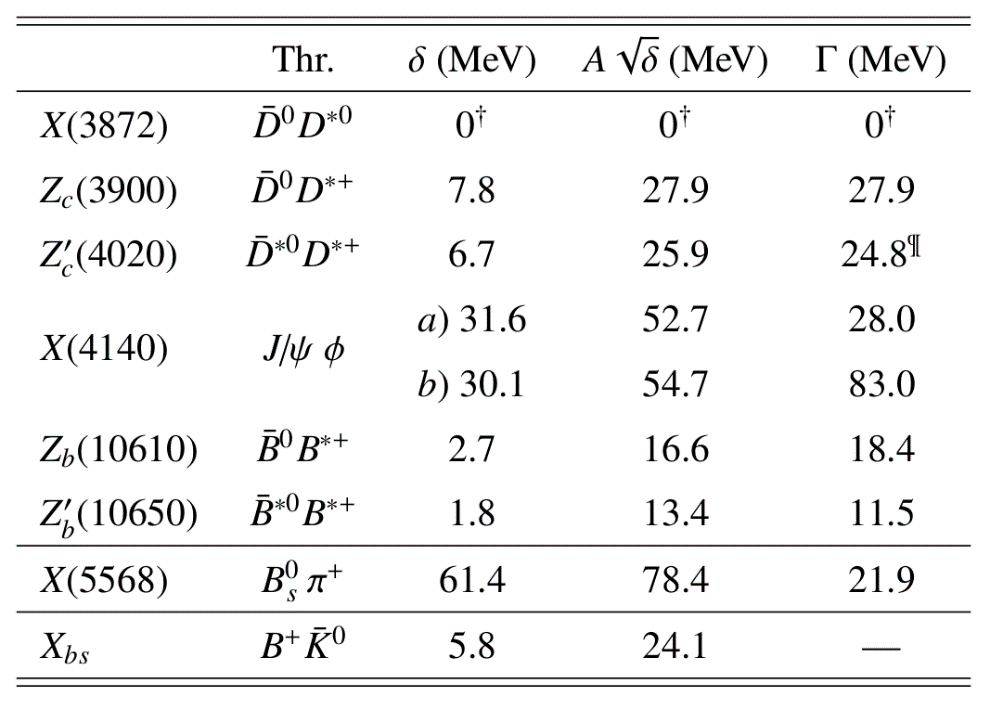 We introduce a mechanism that might provide “dynamical selection rules” to explain the presence/absence of resonances from the experimental data.
A. Pilloni – Challenges in Hadron Spectroscopy
121
[Speaker Notes: 2 slides su Zc, a Bes e a Belle
2 slide su tetraquark model: dall’hamiltoniana di Jaffe al calcolo delle masse
1 slide su molecular models, dove sono i carichi? (non in Tornqvist, si in Hanhart, vedere Braaten, citare Nefediev)
2 slides su decay channels, dove si dovrebbe vedere, e a seconda del modello, vedere qualche plot
1 slide su Y(4260), tetraquark? C’è lo strano (si vede la f0)
1 slide su Zc a cleo (anche il neutro)]
Barionio
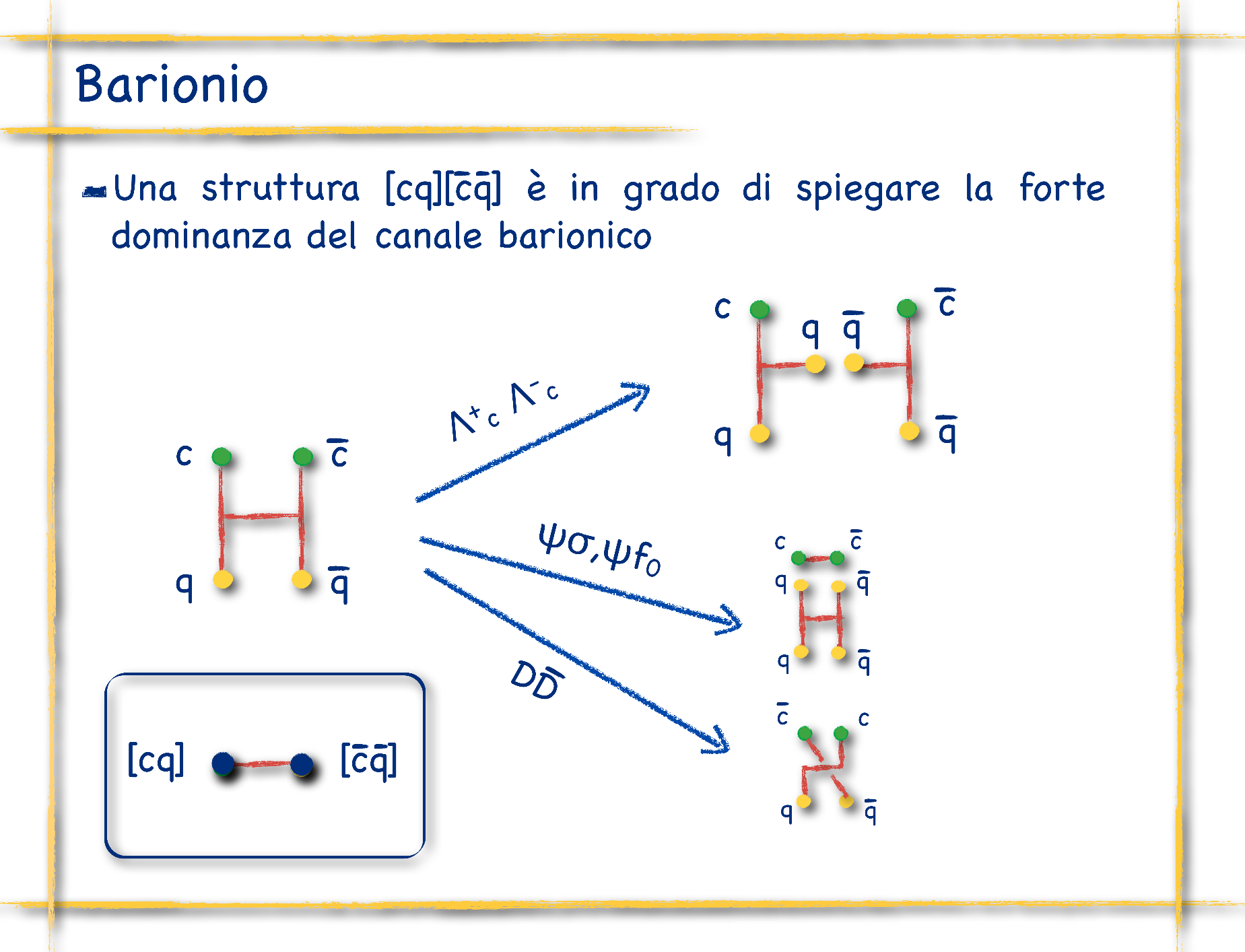 C. Sabelli
Baryonium
Rossi, Veneziano,NPB 123, 507;
Phys.Rept. 63, 149;
PLB70, 255
A. Pilloni – Challenges in Hadron Spectroscopy
122
[Speaker Notes: 2 slides su Zc, a Bes e a Belle
2 slide su tetraquark model: dall’hamiltoniana di Jaffe al calcolo delle masse
1 slide su molecular models, dove sono i carichi? (non in Tornqvist, si in Hanhart, vedere Braaten, citare Nefediev)
2 slides su decay channels, dove si dovrebbe vedere, e a seconda del modello, vedere qualche plot
1 slide su Y(4260), tetraquark? C’è lo strano (si vede la f0)
1 slide su Zc a cleo (anche il neutro)]
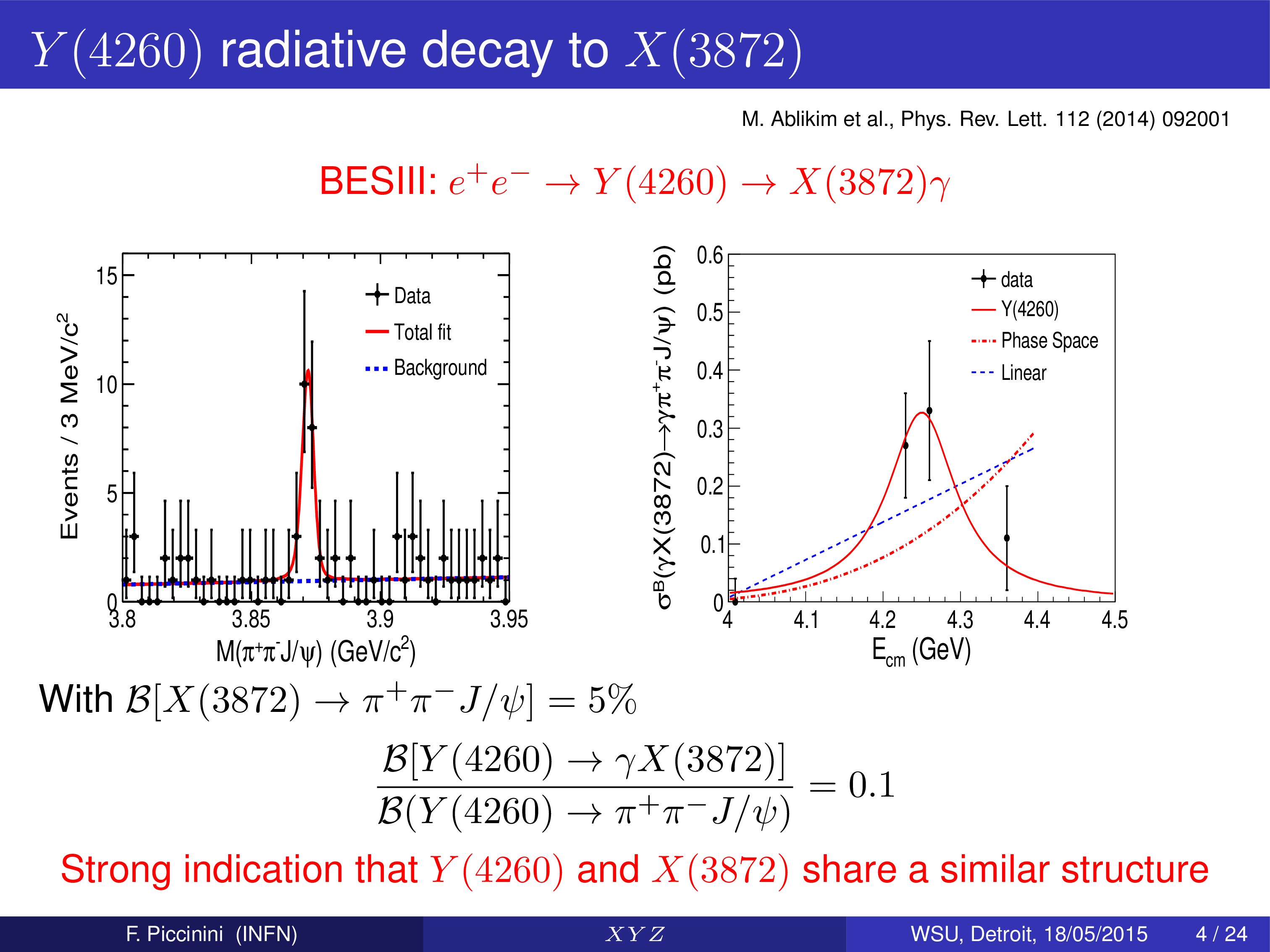 F. Piccinini
A. Pilloni – Challenges in Hadron Spectroscopy
123
[Speaker Notes: Y(4260), M=4263 +- 5, Gamma = 95+-14
D_1(2420)^0, M=2421.3 ±0.6, Gamma =27.1 ±2.7
D_1(2420)^+-, M=2423.4 ±3.1, Gamma =25 ±6
I D_1 hanno J^P = 1^+
La molecola D_1 D sta 22 MeV sotto
Se la Y è D_1 D, il pione lega fortemente, come fa la Y a essere così larga?
Come funziona lo scambio del pione???]
Tuning of MC
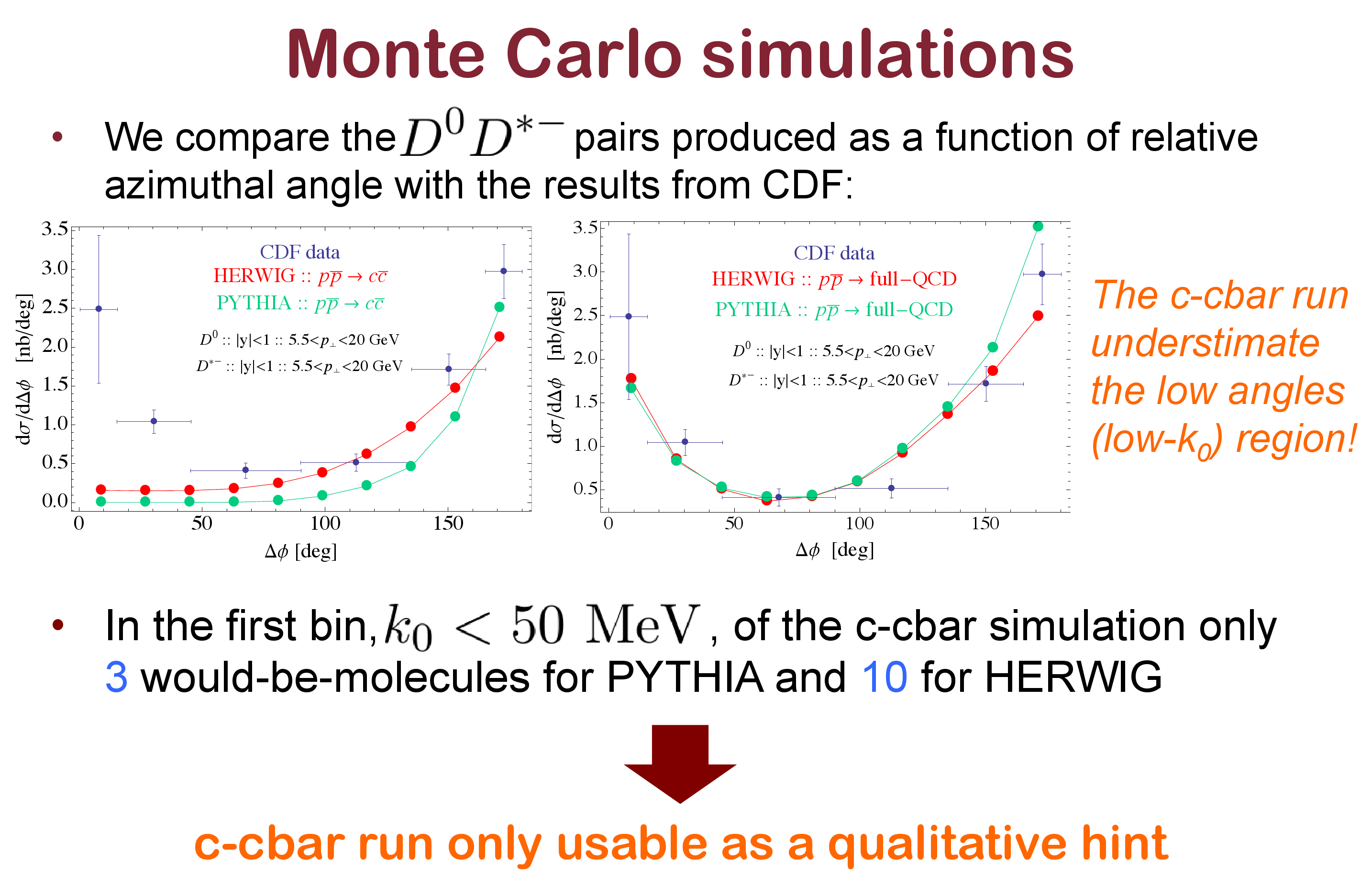 A. Esposito
Such distributions of charm mesons are available at Tevatron
No distribution has been published (yet) at LHC
A. Pilloni – Challenges in Hadron Spectroscopy
124
[Speaker Notes: 2 slides su Zc, a Bes e a Belle
2 slide su tetraquark model: dall’hamiltoniana di Jaffe al calcolo delle masse
1 slide su molecular models, dove sono i carichi? (non in Tornqvist, si in Hanhart, vedere Braaten, citare Nefediev)
2 slides su decay channels, dove si dovrebbe vedere, e a seconda del modello, vedere qualche plot
1 slide su Y(4260), tetraquark? C’è lo strano (si vede la f0)
1 slide su Zc a cleo (anche il neutro)]
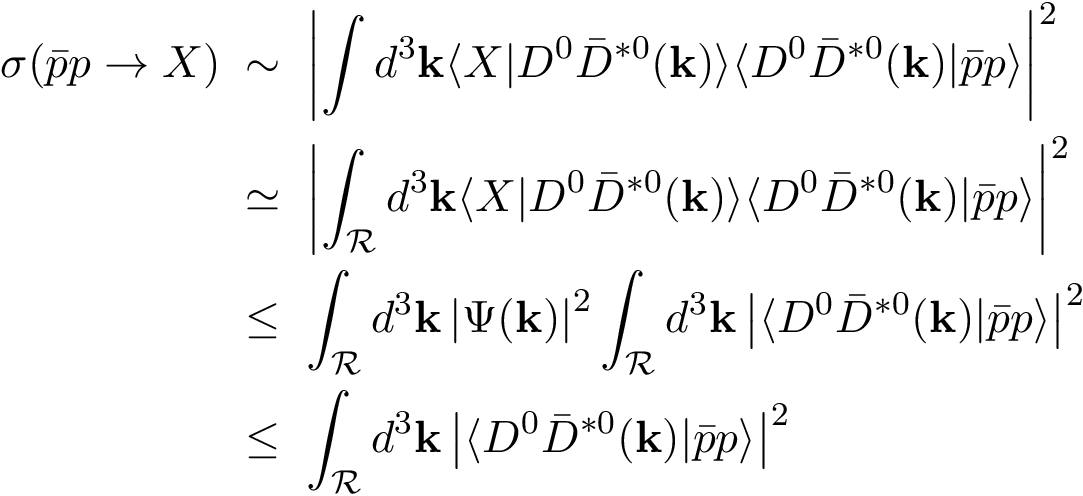 Albaladejo et al. arXiv:1709.09101
The essence of the argument is thatone has to look at the integral of the wave function
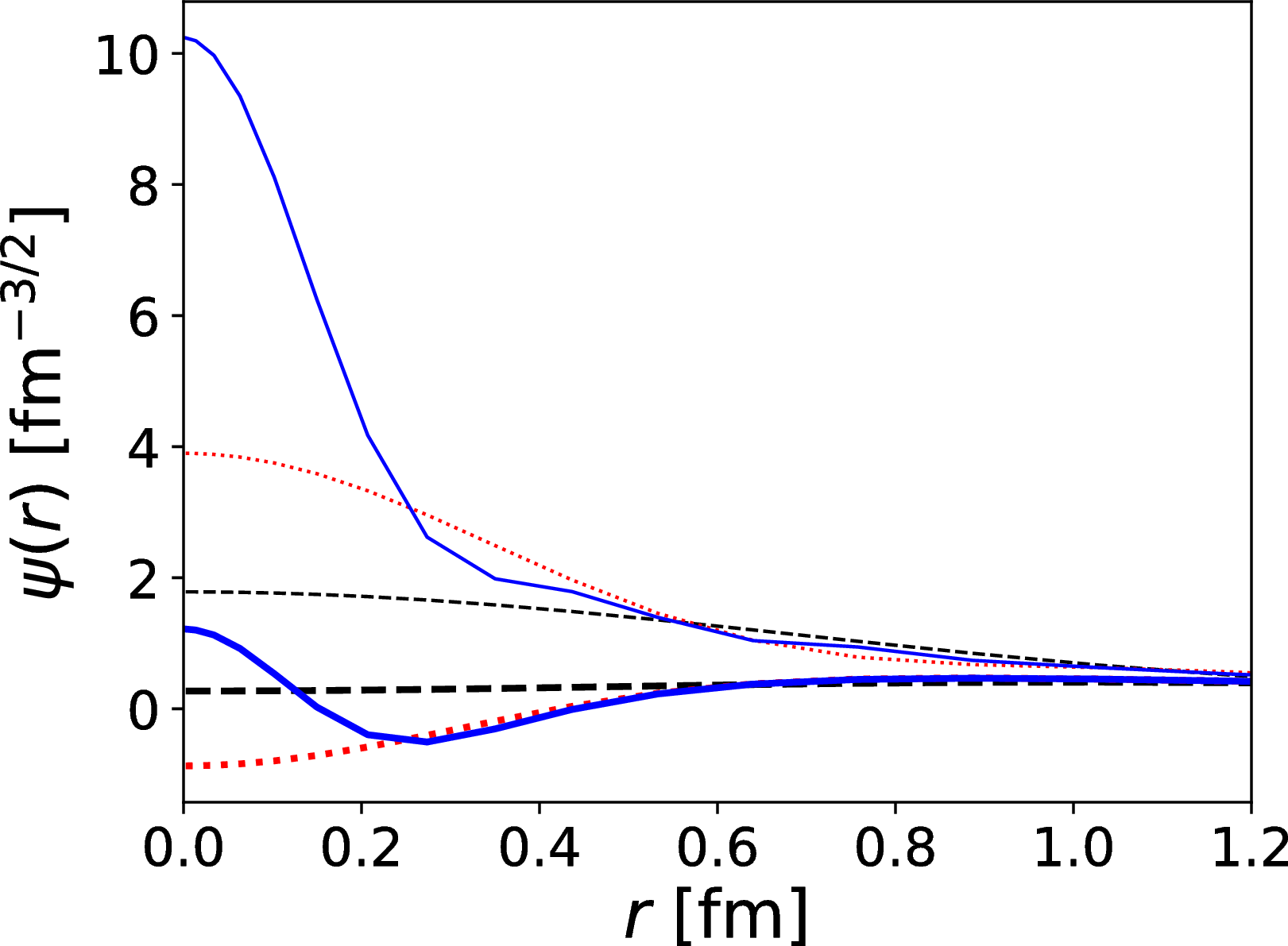 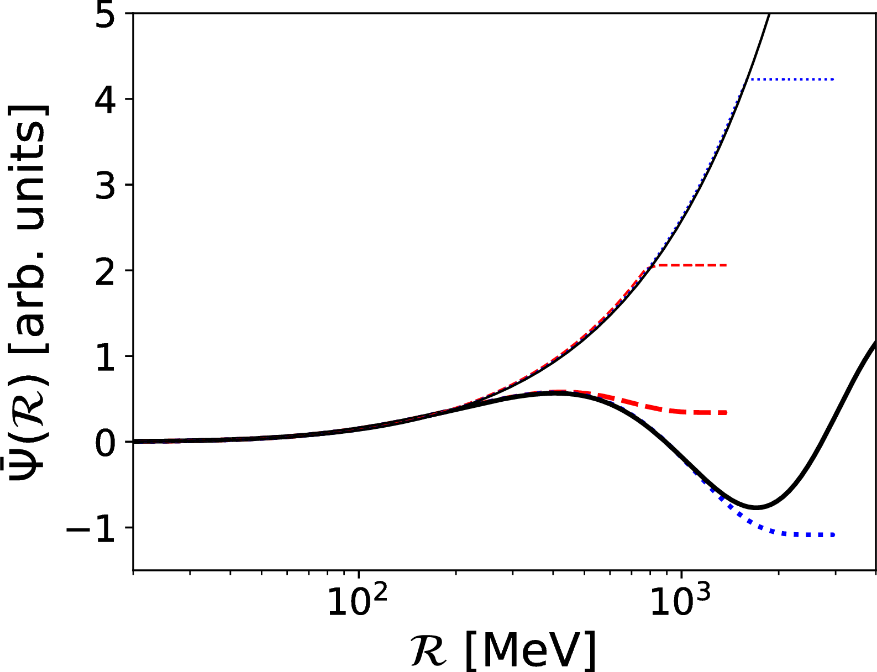 Esposito et al. arXiv:1709.09631
W. Wang arXiv:1709.10382
125
[Speaker Notes: 2 slides su Zc, a Bes e a Belle
2 slide su tetraquark model: dall’hamiltoniana di Jaffe al calcolo delle masse
1 slide su molecular models, dove sono i carichi? (non in Tornqvist, si in Hanhart, vedere Braaten, citare Nefediev)
2 slides su decay channels, dove si dovrebbe vedere, e a seconda del modello, vedere qualche plot
1 slide su Y(4260), tetraquark? C’è lo strano (si vede la f0)
1 slide su Zc a cleo (anche il neutro)]
However, the integral of the wave function may not be well defined.For example, if one considers the wave function in the scattering length approximation,
Esposito et al. arXiv:1709.09631
it’s not integrable
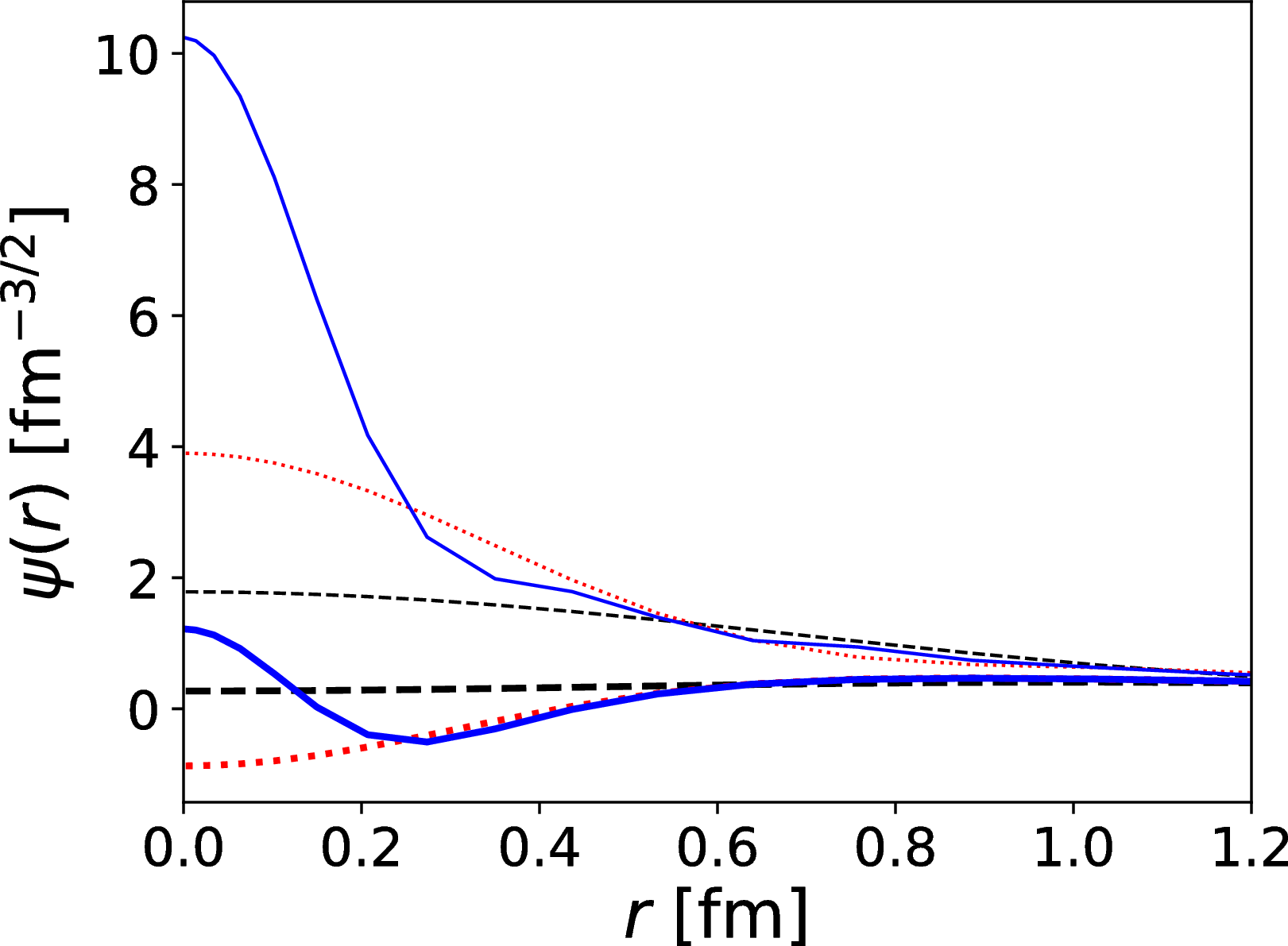 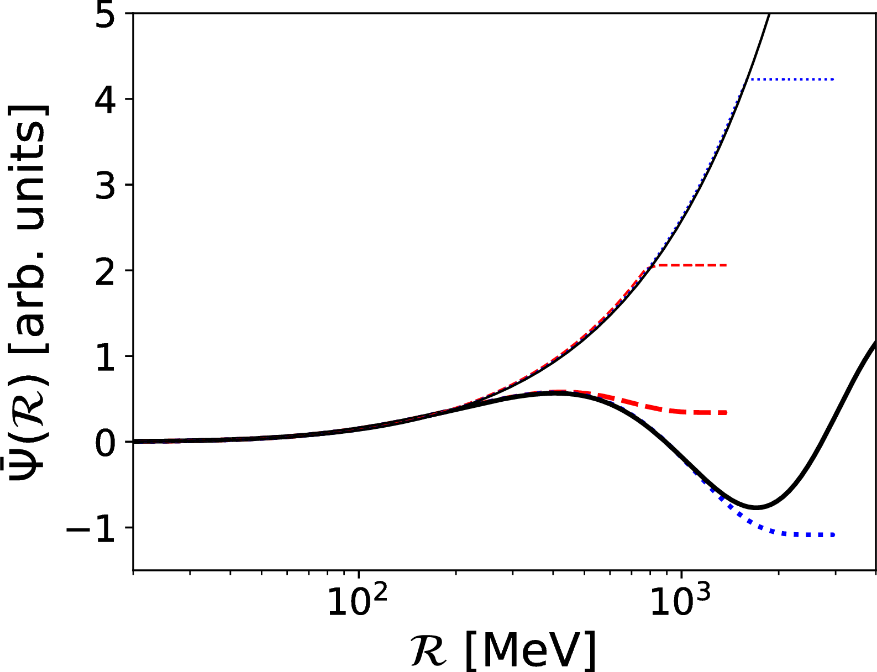 Moreover, the wave function may change sign,which makes the integral nonmonotone.
What’s the right R then?
126
[Speaker Notes: 2 slides su Zc, a Bes e a Belle
2 slide su tetraquark model: dall’hamiltoniana di Jaffe al calcolo delle masse
1 slide su molecular models, dove sono i carichi? (non in Tornqvist, si in Hanhart, vedere Braaten, citare Nefediev)
2 slides su decay channels, dove si dovrebbe vedere, e a seconda del modello, vedere qualche plot
1 slide su Y(4260), tetraquark? C’è lo strano (si vede la f0)
1 slide su Zc a cleo (anche il neutro)]
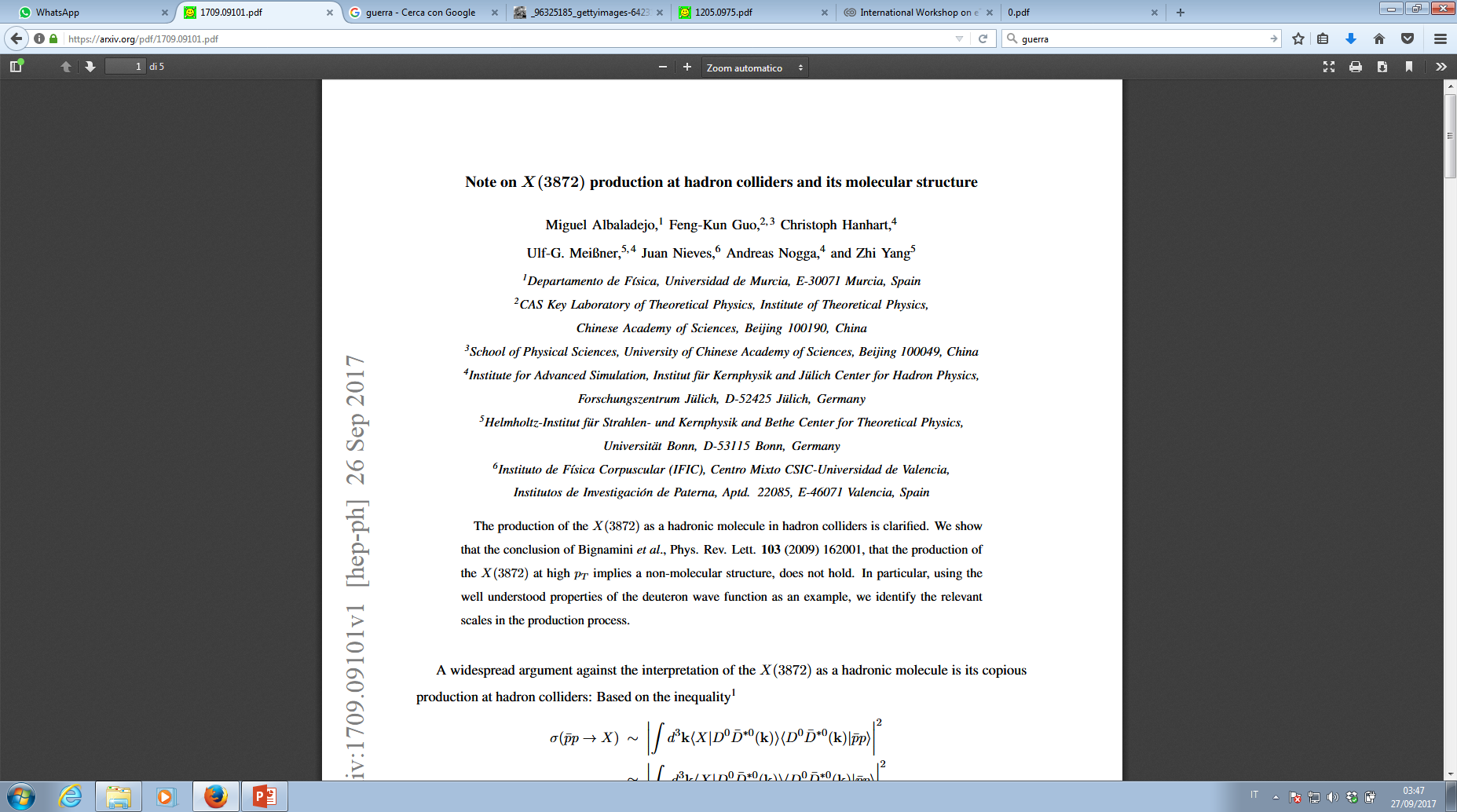 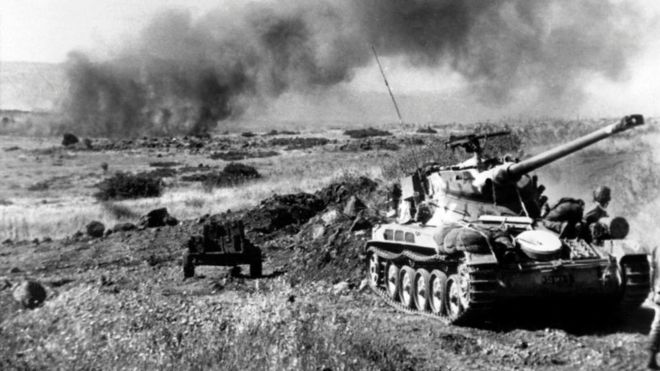 The argument is about the value of a nonnormalizable wave function.
Any argument about where the wave function is localized must be calculatedfor the modulus square
A. Pilloni – Challenges in Hadron Spectroscopy
127
[Speaker Notes: 2 slides su Zc, a Bes e a Belle
2 slide su tetraquark model: dall’hamiltoniana di Jaffe al calcolo delle masse
1 slide su molecular models, dove sono i carichi? (non in Tornqvist, si in Hanhart, vedere Braaten, citare Nefediev)
2 slides su decay channels, dove si dovrebbe vedere, e a seconda del modello, vedere qualche plot
1 slide su Y(4260), tetraquark? C’è lo strano (si vede la f0)
1 slide su Zc a cleo (anche il neutro)]
Tuning pions
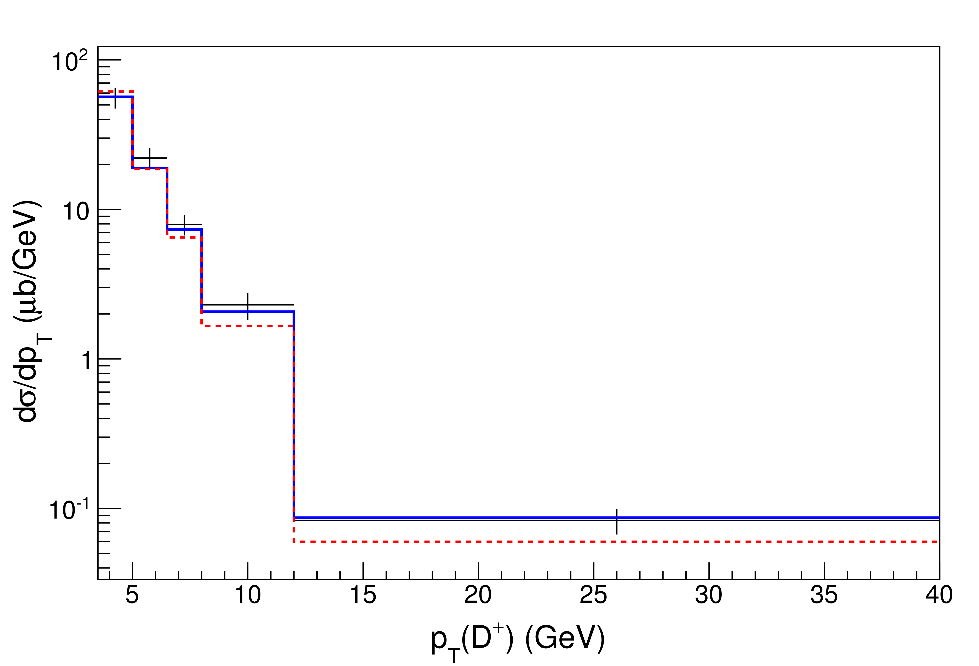 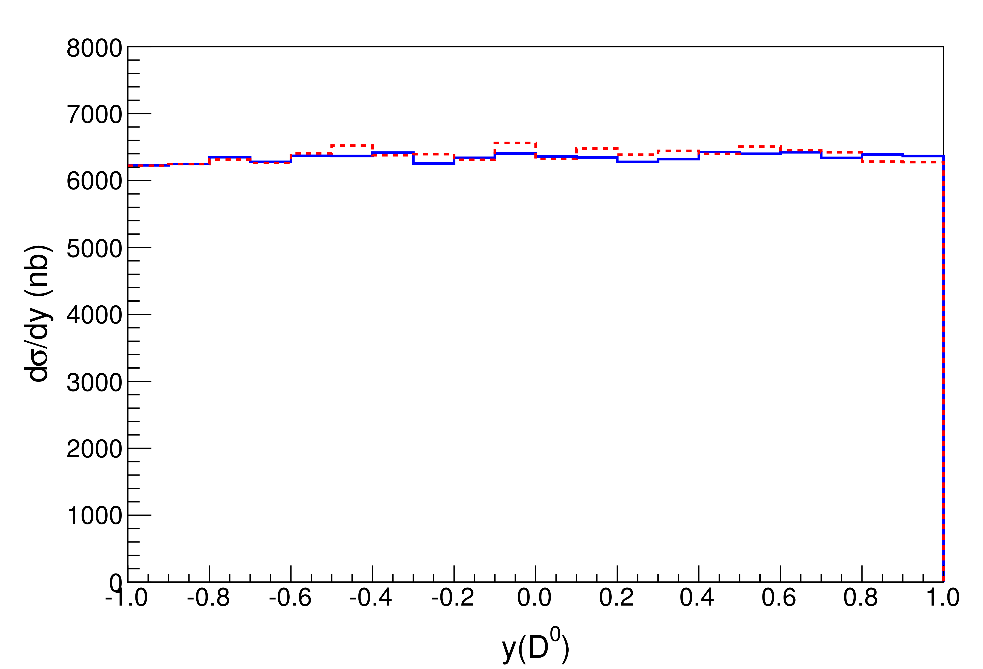 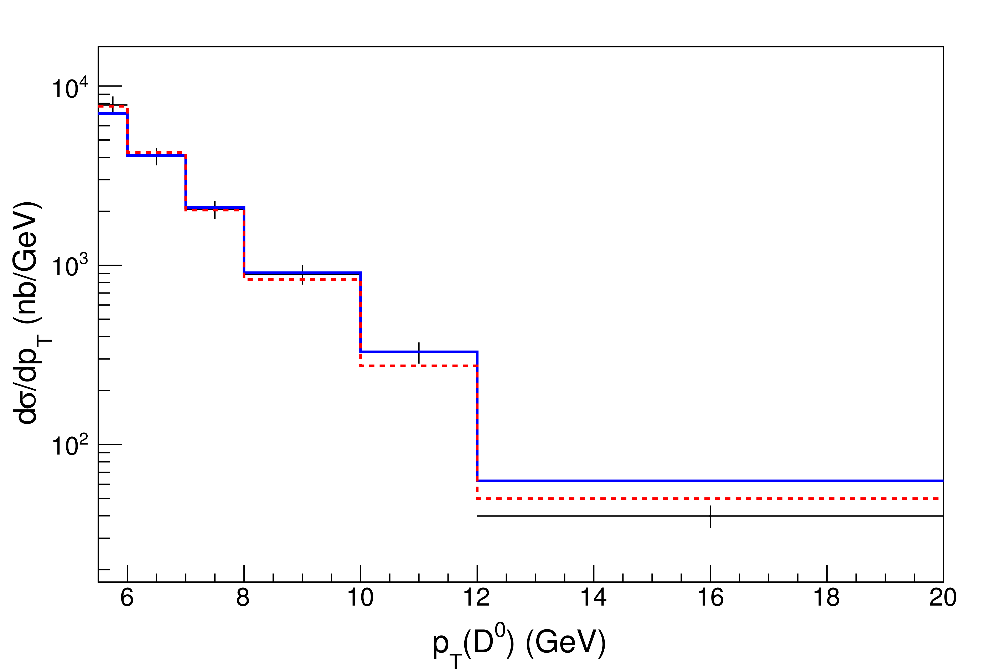 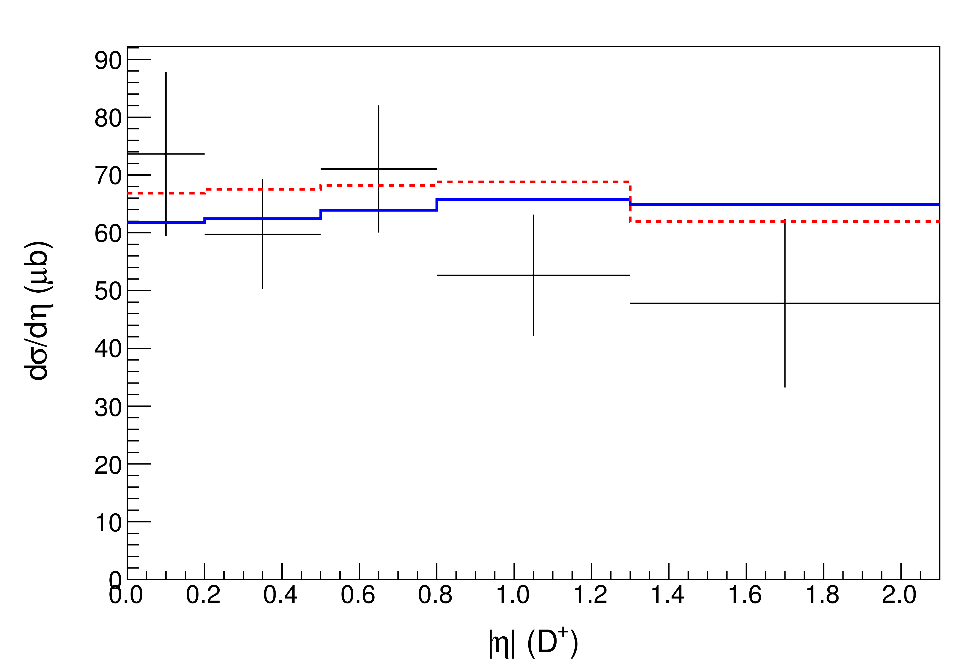 Neither at CDF...
...nor at ATLAS
A. Pilloni – Challenges in Hadron Spectroscopy
128
[Speaker Notes: 2 slides su Zc, a Bes e a Belle
2 slide su tetraquark model: dall’hamiltoniana di Jaffe al calcolo delle masse
1 slide su molecular models, dove sono i carichi? (non in Tornqvist, si in Hanhart, vedere Braaten, citare Nefediev)
2 slides su decay channels, dove si dovrebbe vedere, e a seconda del modello, vedere qualche plot
1 slide su Y(4260), tetraquark? C’è lo strano (si vede la f0)
1 slide su Zc a cleo (anche il neutro)]
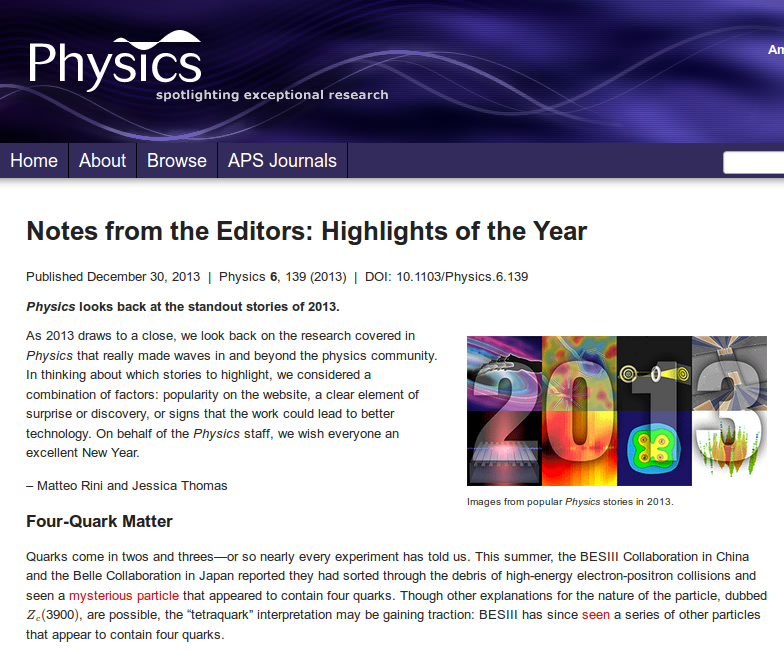 mysterious particle
A. Pilloni – Challenges in Hadron Spectroscopy
129
[Speaker Notes: Y(4260), M=4263 +- 5, Gamma = 95+-14
D_1(2420)^0, M=2421.3 ±0.6, Gamma =27.1 ±2.7
D_1(2420)^+-, M=2423.4 ±3.1, Gamma =25 ±6
I D_1 hanno J^P = 1^+
La molecola D_1 D sta 22 MeV sotto
Se la Y è D_1 D, il pione lega fortemente, come fa la Y a essere così larga?
Come funziona lo scambio del pione???]
Doubly charmed states
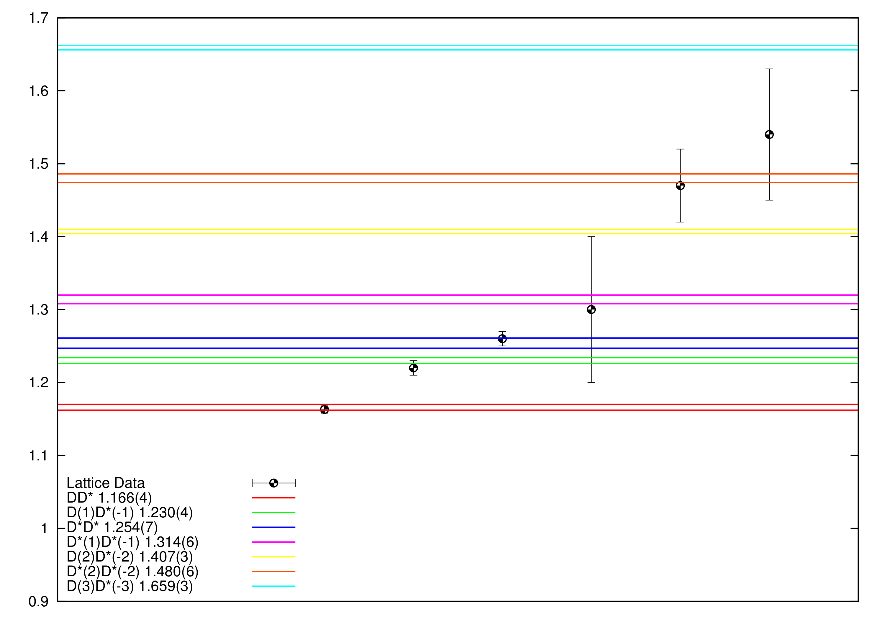 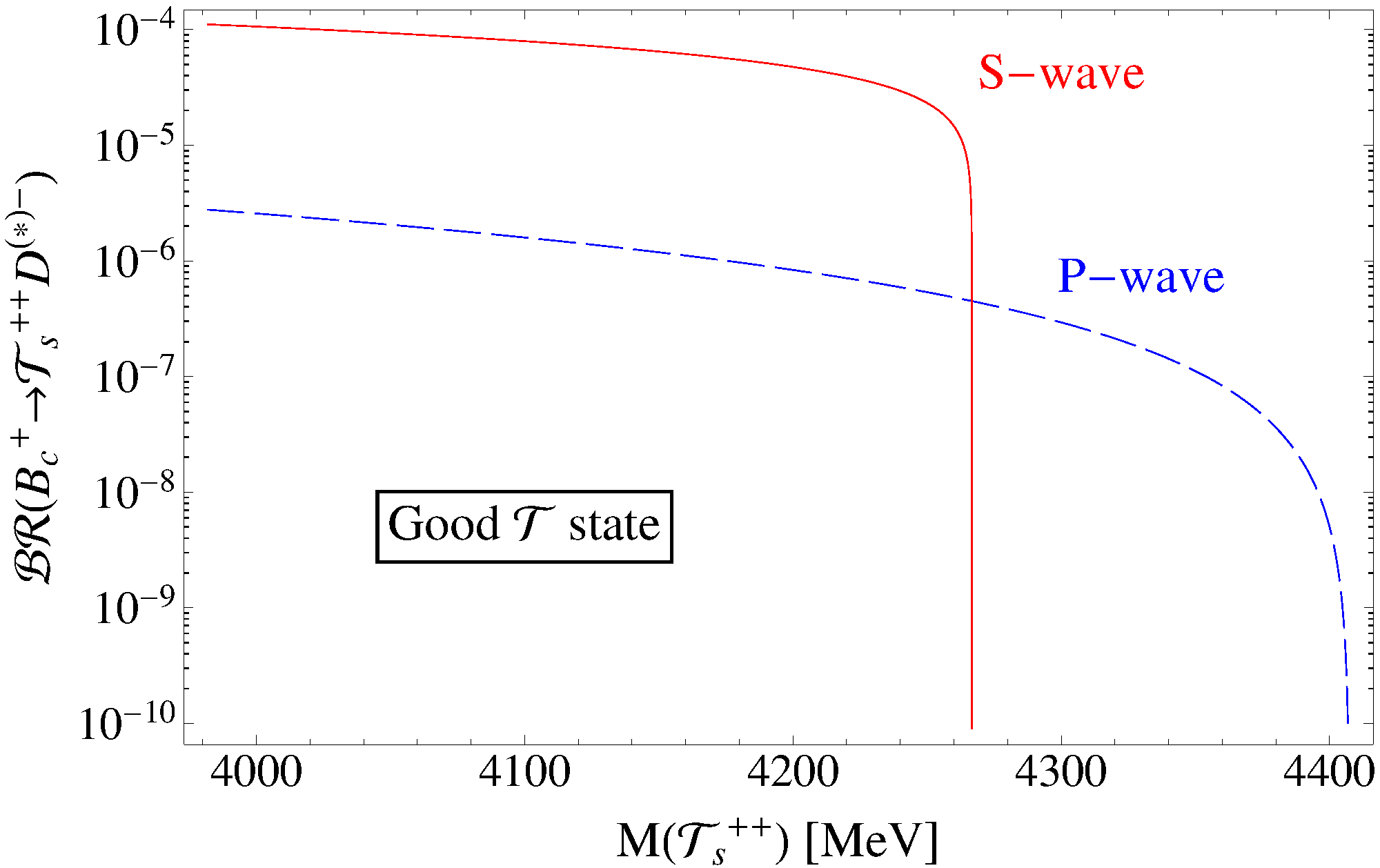 Guerrieri, Papinutto, AP, Polosa, Tantalo, PoS LATTICE2014 106
A. Pilloni – Challenges in Hadron Spectroscopy
130
[Speaker Notes: 2 slides su Zc, a Bes e a Belle
2 slide su tetraquark model: dall’hamiltoniana di Jaffe al calcolo delle masse
1 slide su molecular models, dove sono i carichi? (non in Tornqvist, si in Hanhart, vedere Braaten, citare Nefediev)
2 slides su decay channels, dove si dovrebbe vedere, e a seconda del modello, vedere qualche plot
1 slide su Y(4260), tetraquark? C’è lo strano (si vede la f0)
1 slide su Zc a cleo (anche il neutro)]
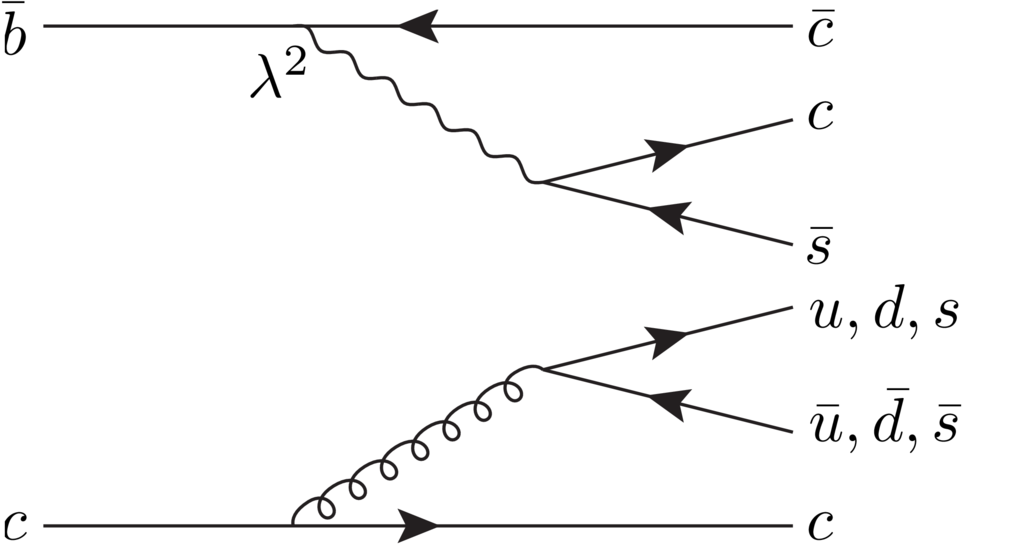 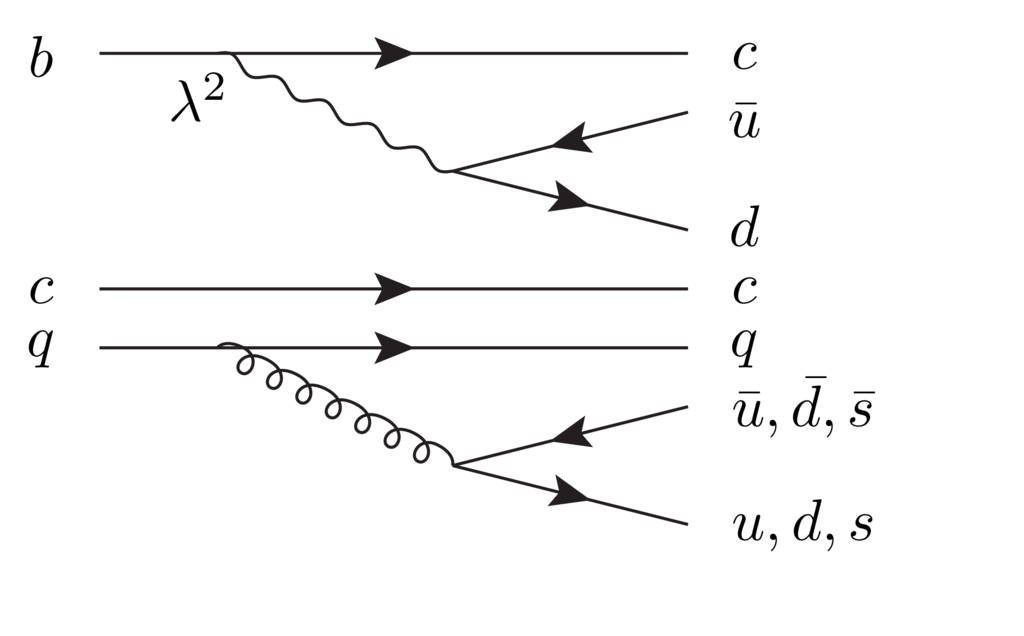 A. Pilloni – Challenges in Hadron Spectroscopy
131
[Speaker Notes: 2 slides su Zc, a Bes e a Belle
2 slide su tetraquark model: dall’hamiltoniana di Jaffe al calcolo delle masse
1 slide su molecular models, dove sono i carichi? (non in Tornqvist, si in Hanhart, vedere Braaten, citare Nefediev)
2 slides su decay channels, dove si dovrebbe vedere, e a seconda del modello, vedere qualche plot
1 slide su Y(4260), tetraquark? C’è lo strano (si vede la f0)
1 slide su Zc a cleo (anche il neutro)]
Potential
Monte-Carlo
Real world
This should provide an upper bound for the cross section
Bignamini, Piccinini, Polosa, Sabelli PRL103 (2009) 162001
Kadastic, Raidan, Strumia PLB683 (2010) 248
132
[Speaker Notes: 2 slides su Zc, a Bes e a Belle
2 slide su tetraquark model: dall’hamiltoniana di Jaffe al calcolo delle masse
1 slide su molecular models, dove sono i carichi? (non in Tornqvist, si in Hanhart, vedere Braaten, citare Nefediev)
2 slides su decay channels, dove si dovrebbe vedere, e a seconda del modello, vedere qualche plot
1 slide su Y(4260), tetraquark? C’è lo strano (si vede la f0)
1 slide su Zc a cleo (anche il neutro)]
A. Pilloni – Challenges in Hadron Spectroscopy
133
[Speaker Notes: 2 slides su Zc, a Bes e a Belle
2 slide su tetraquark model: dall’hamiltoniana di Jaffe al calcolo delle masse
1 slide su molecular models, dove sono i carichi? (non in Tornqvist, si in Hanhart, vedere Braaten, citare Nefediev)
2 slides su decay channels, dove si dovrebbe vedere, e a seconda del modello, vedere qualche plot
1 slide su Y(4260), tetraquark? C’è lo strano (si vede la f0)
1 slide su Zc a cleo (anche il neutro)]
2009 results
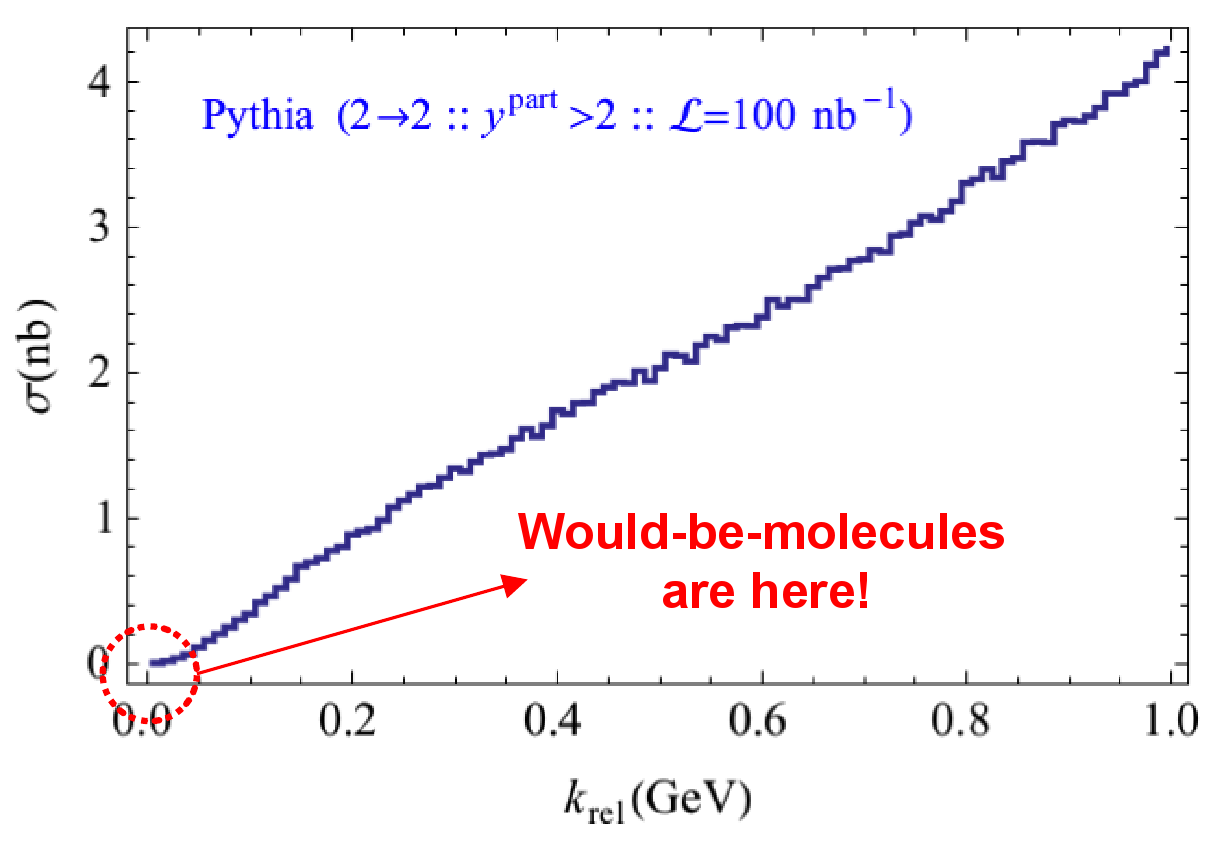 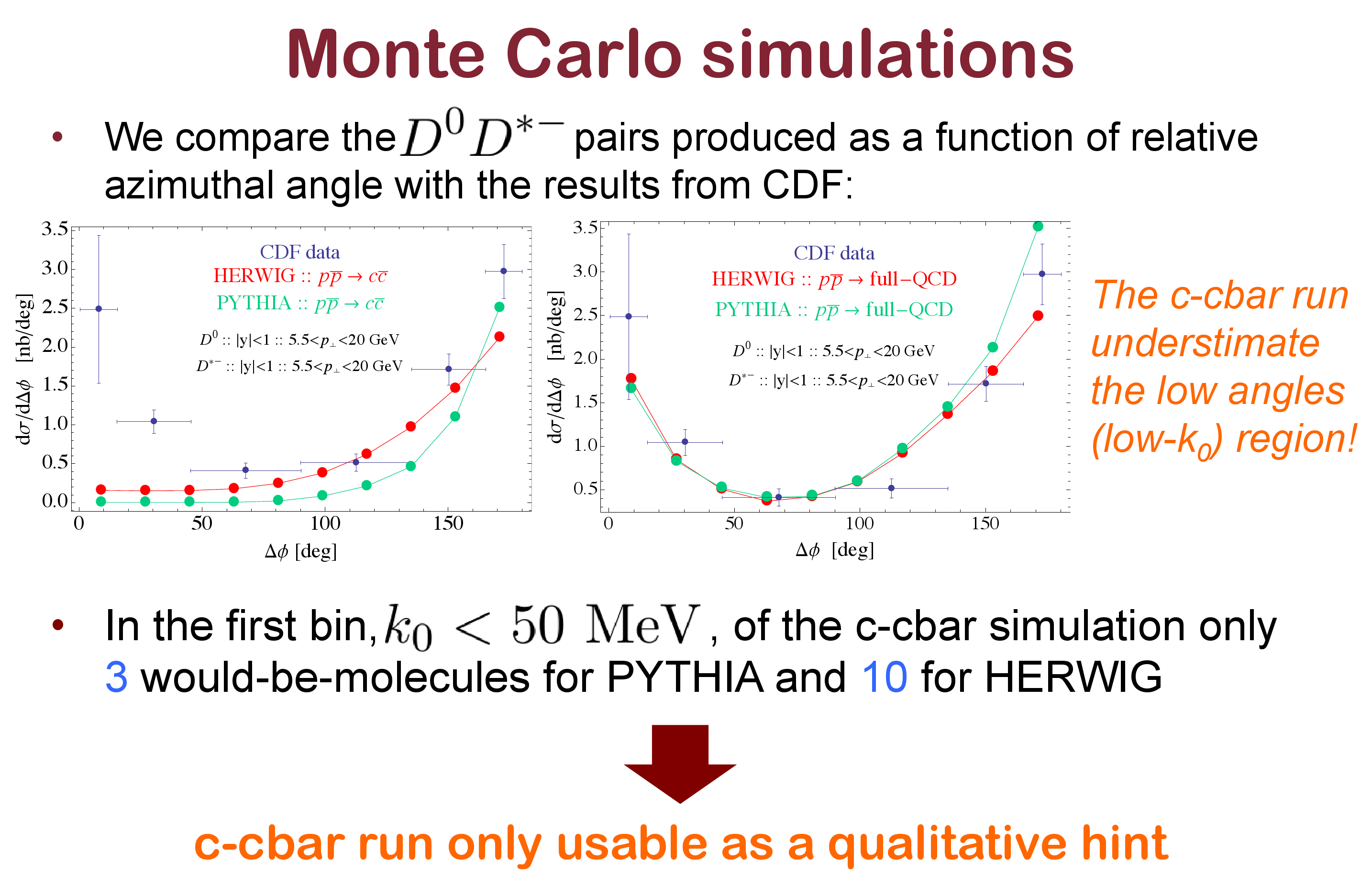 Bignamini, Piccinini, Polosa, Sabelli PRL103 (2009) 162001
A. Pilloni – Challenges in Hadron Spectroscopy
134
[Speaker Notes: 2 slides su Zc, a Bes e a Belle
2 slide su tetraquark model: dall’hamiltoniana di Jaffe al calcolo delle masse
1 slide su molecular models, dove sono i carichi? (non in Tornqvist, si in Hanhart, vedere Braaten, citare Nefediev)
2 slides su decay channels, dove si dovrebbe vedere, e a seconda del modello, vedere qualche plot
1 slide su Y(4260), tetraquark? C’è lo strano (si vede la f0)
1 slide su Zc a cleo (anche il neutro)]
FSI saturate unitarity bound? Influence of pions small?
Artoisenet and Braaten, PRD83, 014019
A. Pilloni – Challenges in Hadron Spectroscopy
135
[Speaker Notes: 2 slides su Zc, a Bes e a Belle
2 slide su tetraquark model: dall’hamiltoniana di Jaffe al calcolo delle masse
1 slide su molecular models, dove sono i carichi? (non in Tornqvist, si in Hanhart, vedere Braaten, citare Nefediev)
2 slides su decay channels, dove si dovrebbe vedere, e a seconda del modello, vedere qualche plot
1 slide su Y(4260), tetraquark? C’è lo strano (si vede la f0)
1 slide su Zc a cleo (anche il neutro)]
A new mechanism?
Esposito, Piccinini, AP, Polosa, JMP 4, 1569
Guerrieri, Piccinini, AP, Polosa, PRD90, 034003
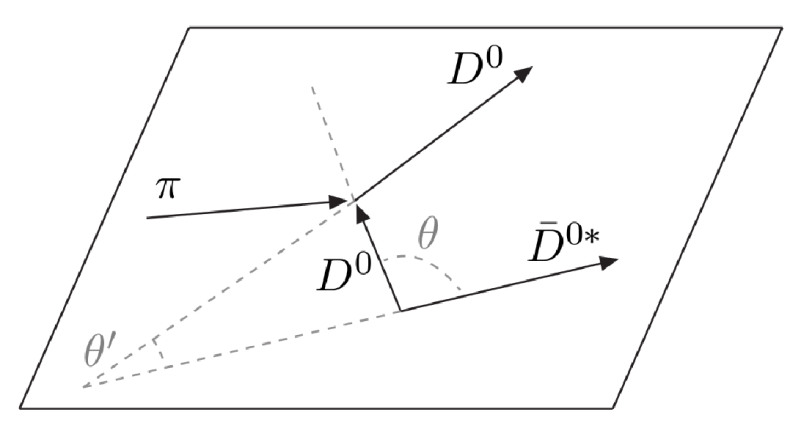 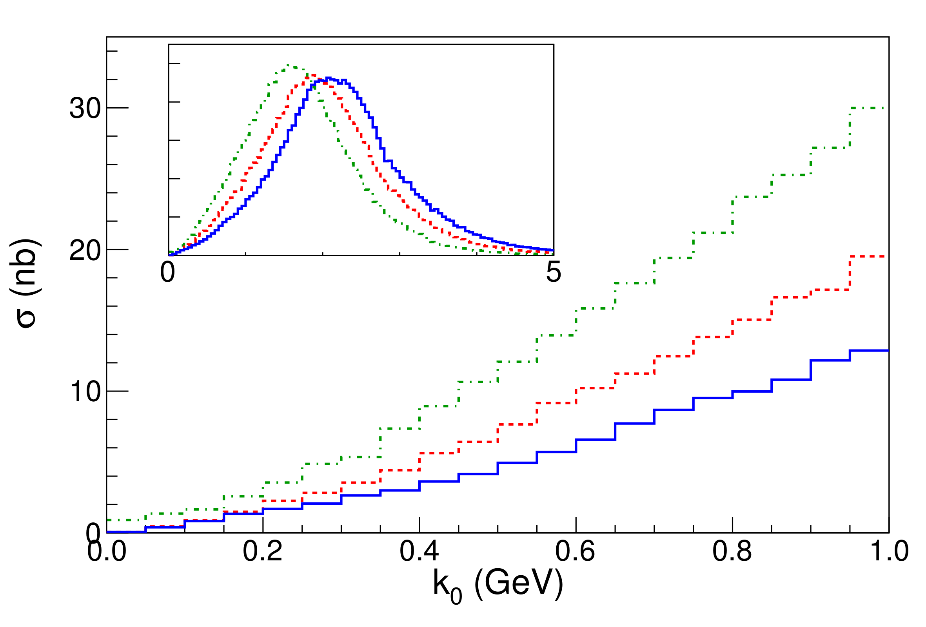 A. Pilloni – Challenges in Hadron Spectroscopy
136
[Speaker Notes: 2 slides su Zc, a Bes e a Belle
2 slide su tetraquark model: dall’hamiltoniana di Jaffe al calcolo delle masse
1 slide su molecular models, dove sono i carichi? (non in Tornqvist, si in Hanhart, vedere Braaten, citare Nefediev)
2 slides su decay channels, dove si dovrebbe vedere, e a seconda del modello, vedere qualche plot
1 slide su Y(4260), tetraquark? C’è lo strano (si vede la f0)
1 slide su Zc a cleo (anche il neutro)]
Hybridized tetraquarks – Selection rules
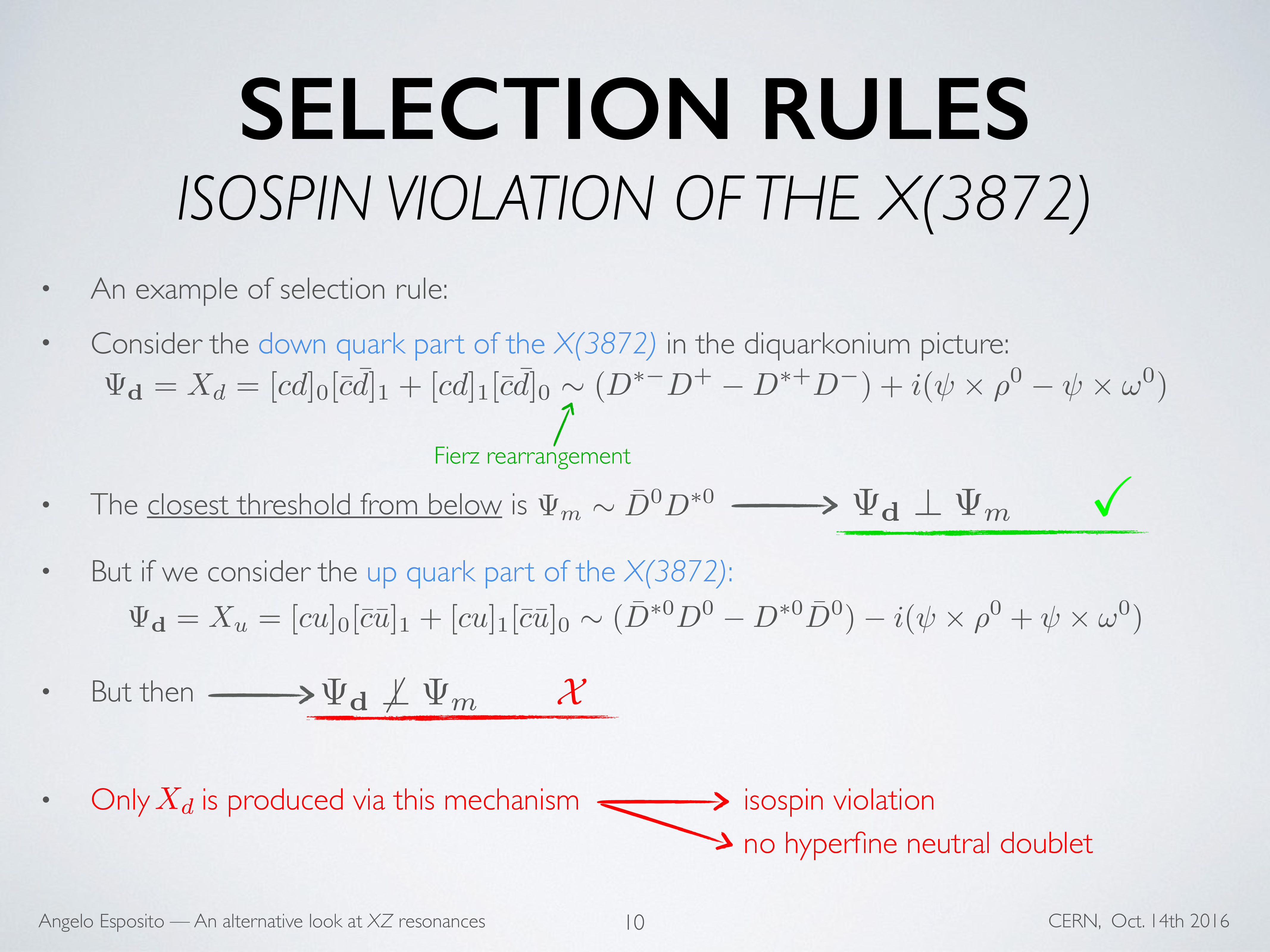 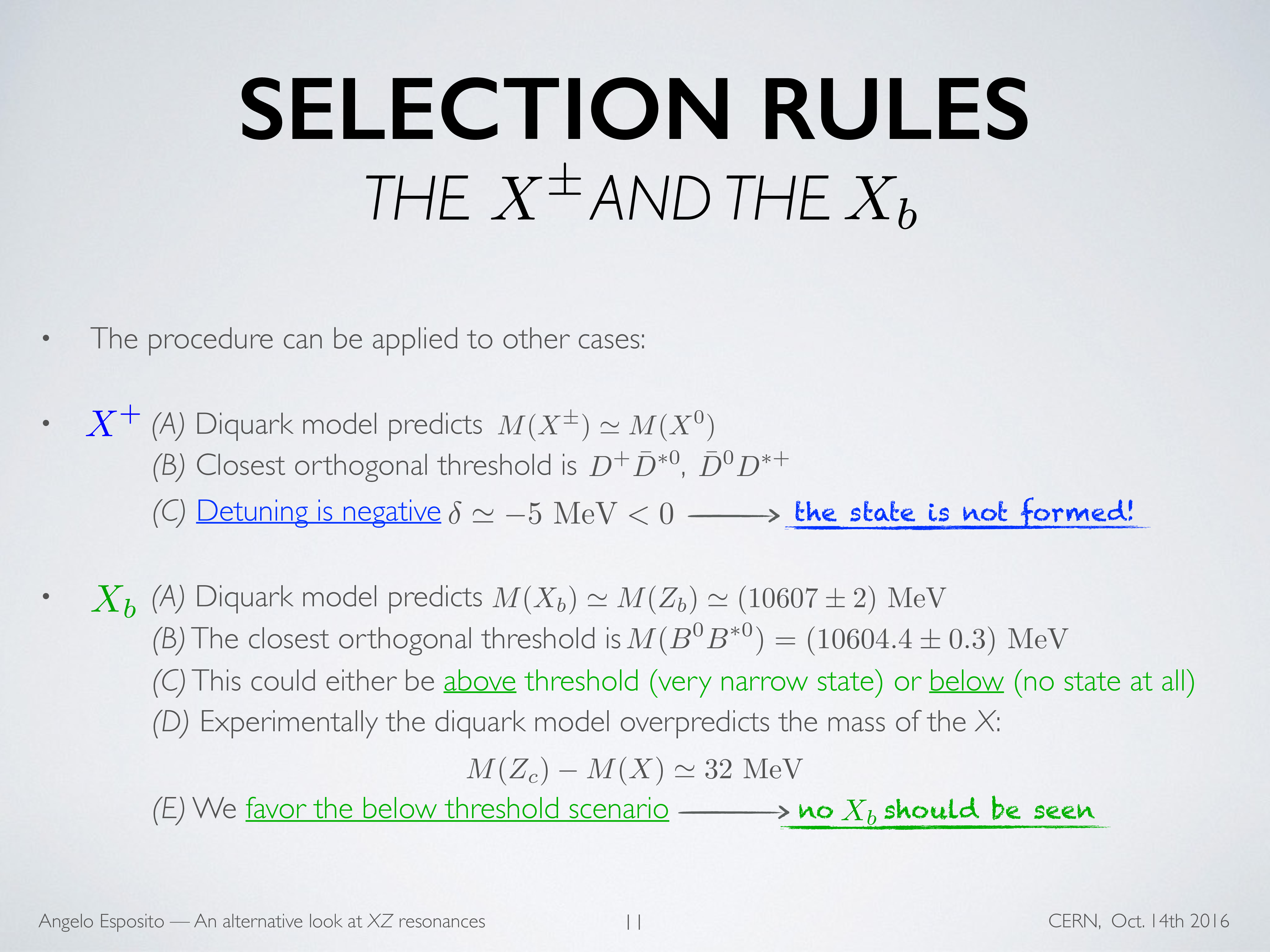 A. Esposito
A. Pilloni – Challenges in Hadron Spectroscopy
137
[Speaker Notes: 2 slides su Zc, a Bes e a Belle
2 slide su tetraquark model: dall’hamiltoniana di Jaffe al calcolo delle masse
1 slide su molecular models, dove sono i carichi? (non in Tornqvist, si in Hanhart, vedere Braaten, citare Nefediev)
2 slides su decay channels, dove si dovrebbe vedere, e a seconda del modello, vedere qualche plot
1 slide su Y(4260), tetraquark? C’è lo strano (si vede la f0)
1 slide su Zc a cleo (anche il neutro)]
Production of hybridized tetraquarks
If hybridization mechanism is at work, an open state can resonate in a closed one
No prompt production without hybridization mechanism!
A. Pilloni – Challenges in Hadron Spectroscopy
138
[Speaker Notes: 2 slides su Zc, a Bes e a Belle
2 slide su tetraquark model: dall’hamiltoniana di Jaffe al calcolo delle masse
1 slide su molecular models, dove sono i carichi? (non in Tornqvist, si in Hanhart, vedere Braaten, citare Nefediev)
2 slides su decay channels, dove si dovrebbe vedere, e a seconda del modello, vedere qualche plot
1 slide su Y(4260), tetraquark? C’è lo strano (si vede la f0)
1 slide su Zc a cleo (anche il neutro)]